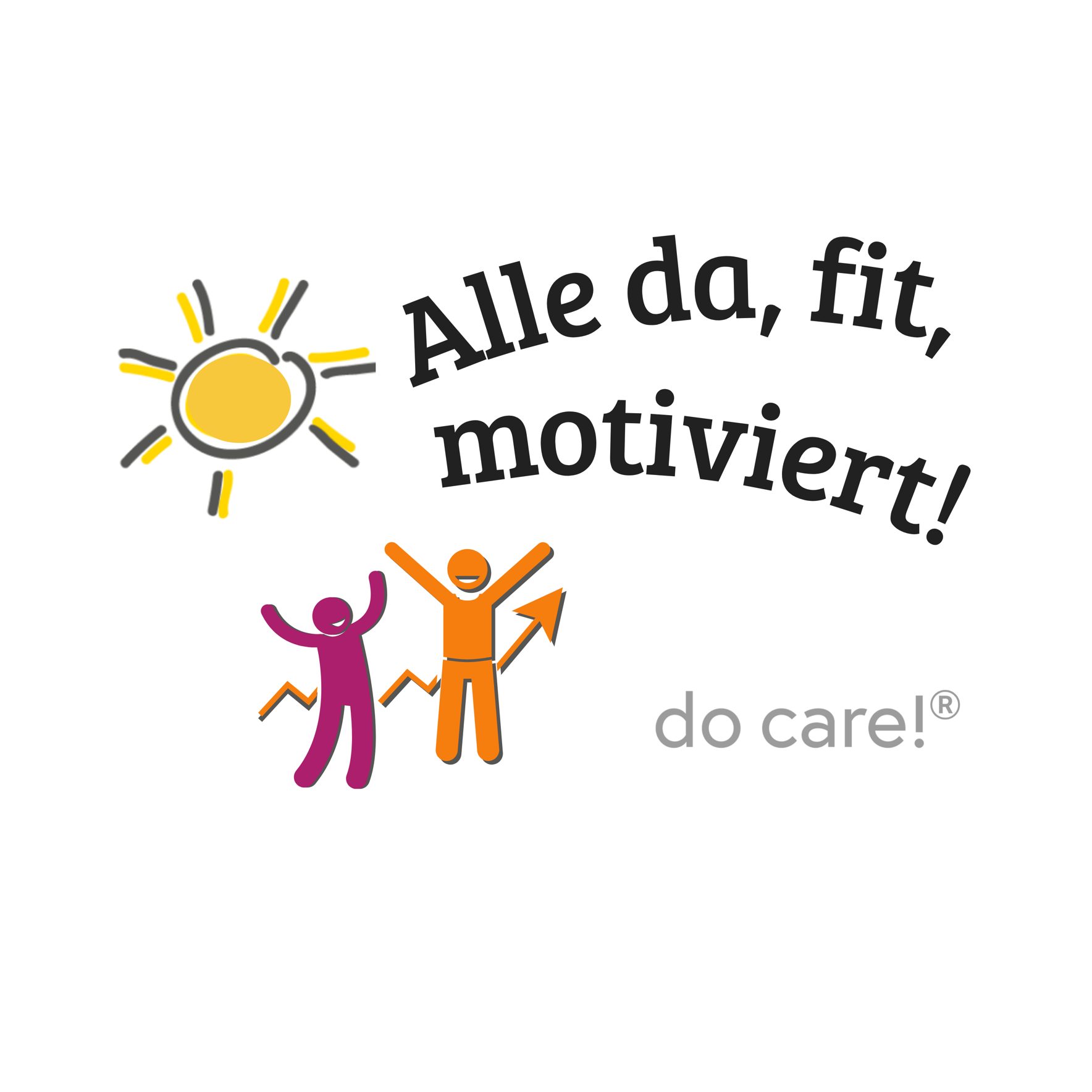 Herzlich 
willkommen!
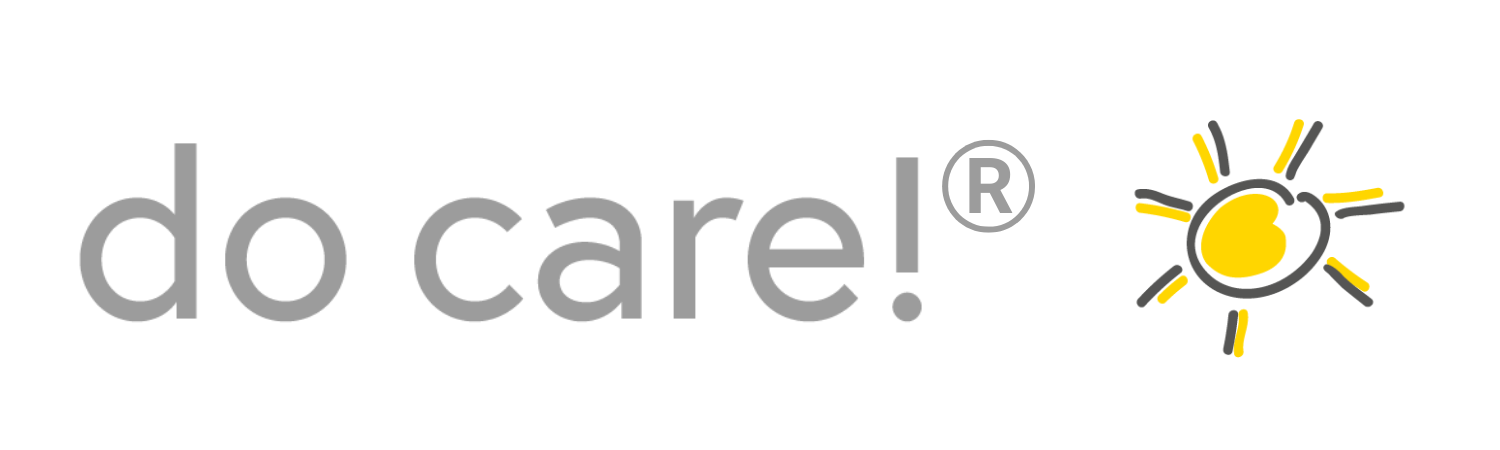 1
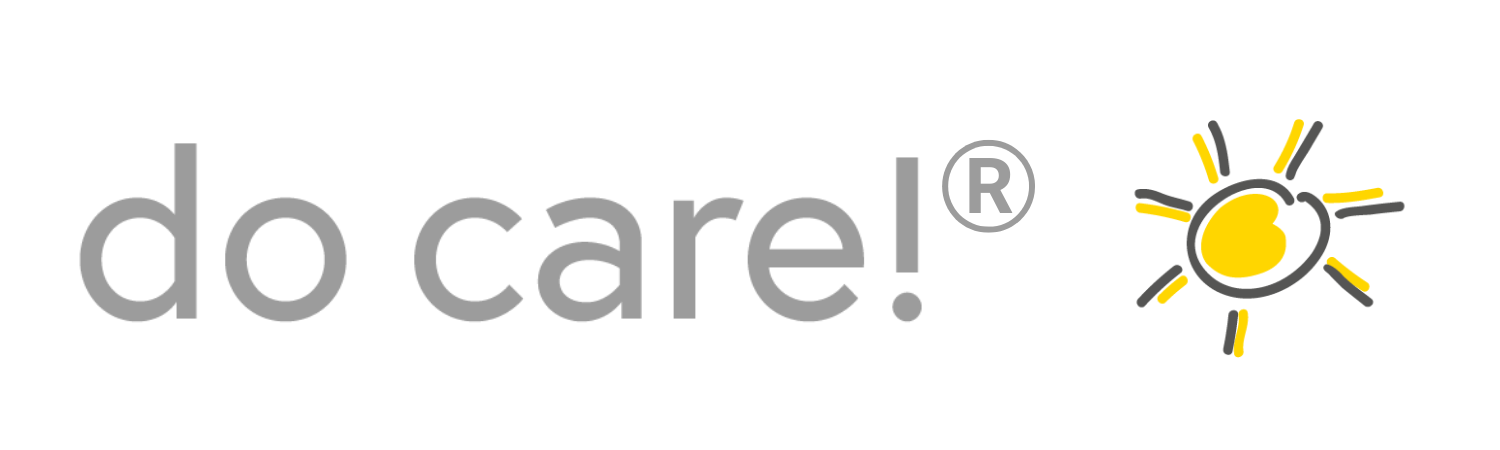 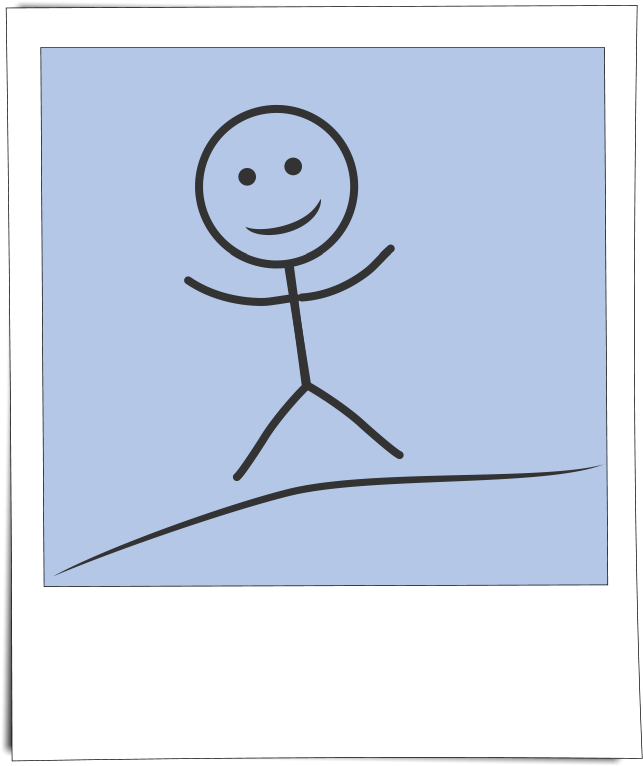 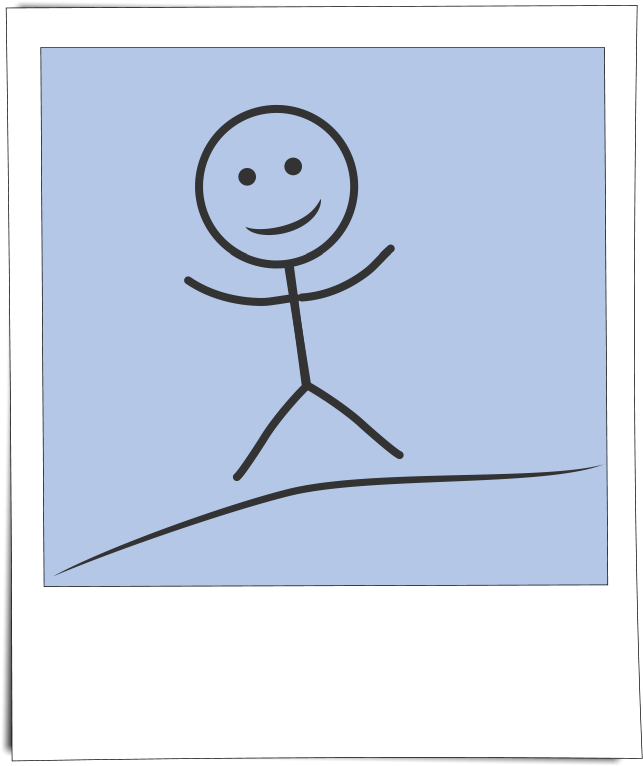 ddd
ddd
Alle da, fit, motiviert!

Das ist unser Ziel für den heutigen Workshop.

Und wir fangen bei IHNEN an!
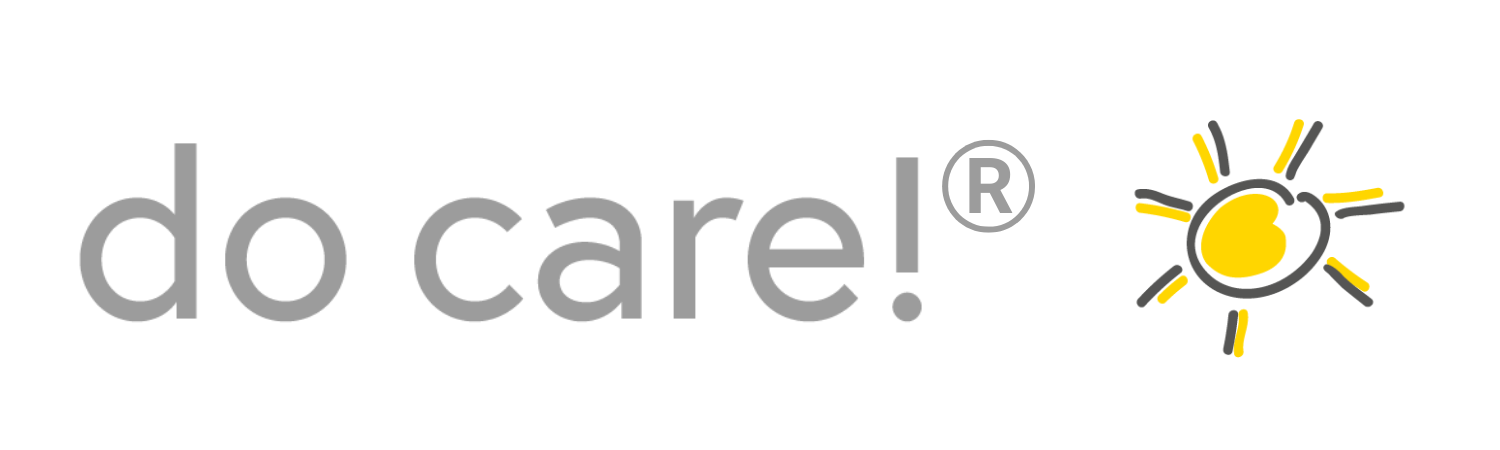 ©  Dr. Anne Katrin Matyssek
www.do-care.de
[Speaker Notes: Alle da, fit, motiviert!

Das ist unser Ziel für den heutigen Workshop. 
Und wir fangen bei IHNEN an: 
WO sind Sie gerade DA, also ANWESEND? 
WIE FIT sind Sie heute früh?
WIE MOTIVIERT SIND SIE?]
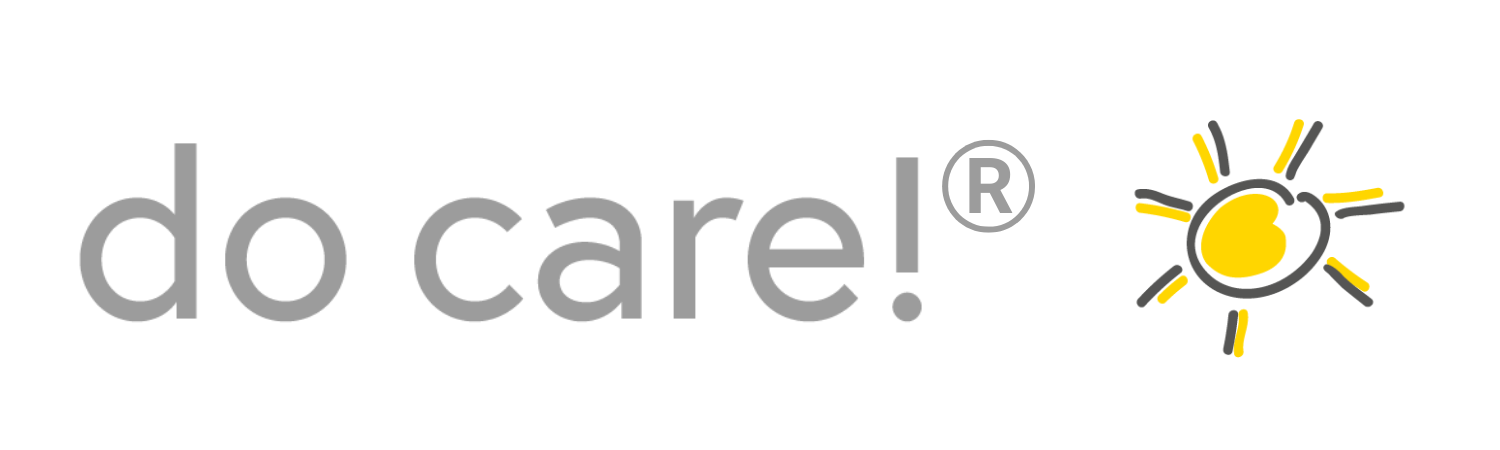 Stichwort: MOTIVIERT
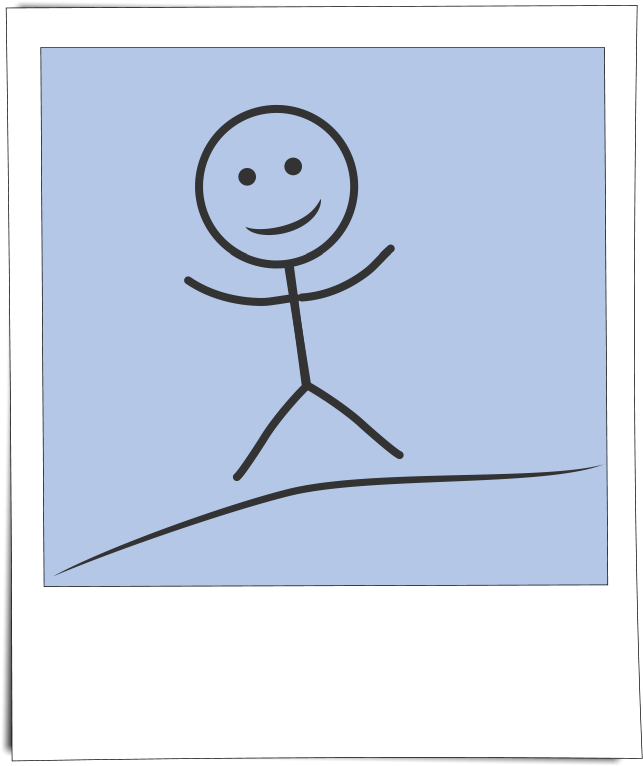 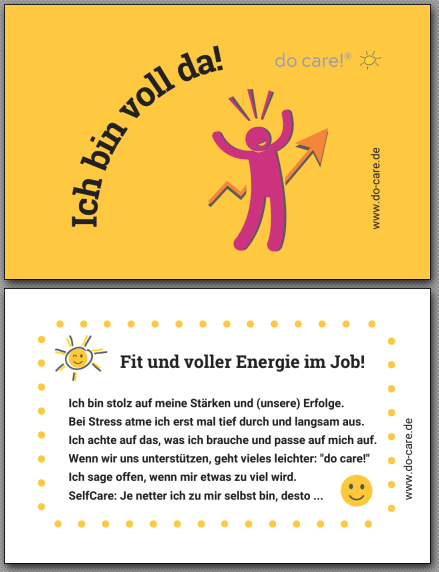 Wedeln Sie 
mit Ihrer Hand oder 
mit dieser Karte: Wie sehr sind Sie da?
Quasi gar nicht oder voll?
ddd
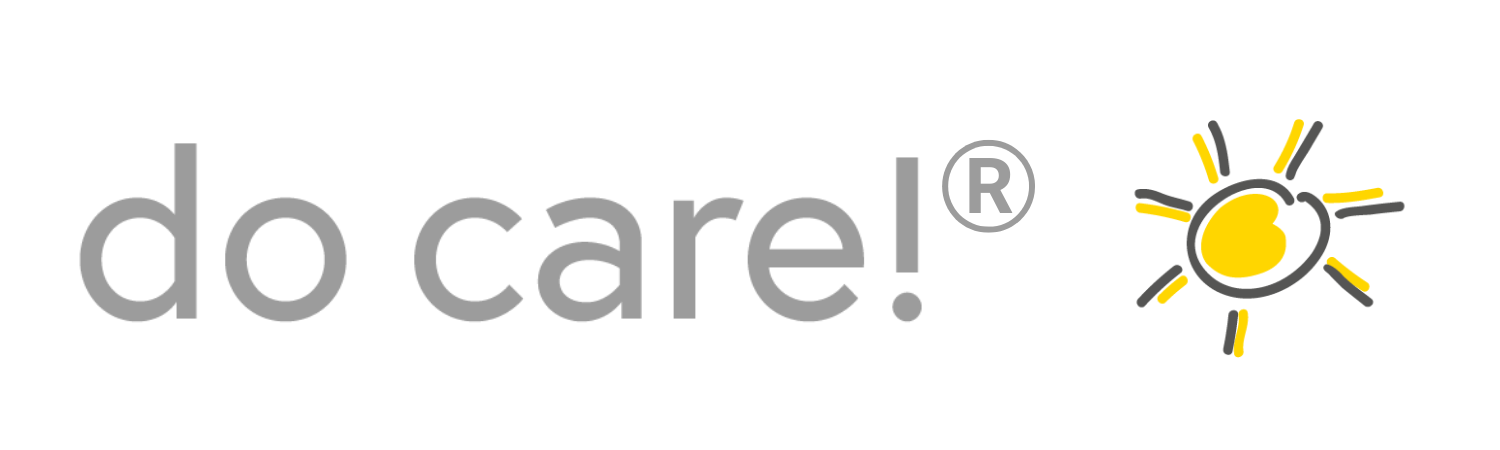 ©  Dr. Anne Katrin Matyssek
www.do-care.de
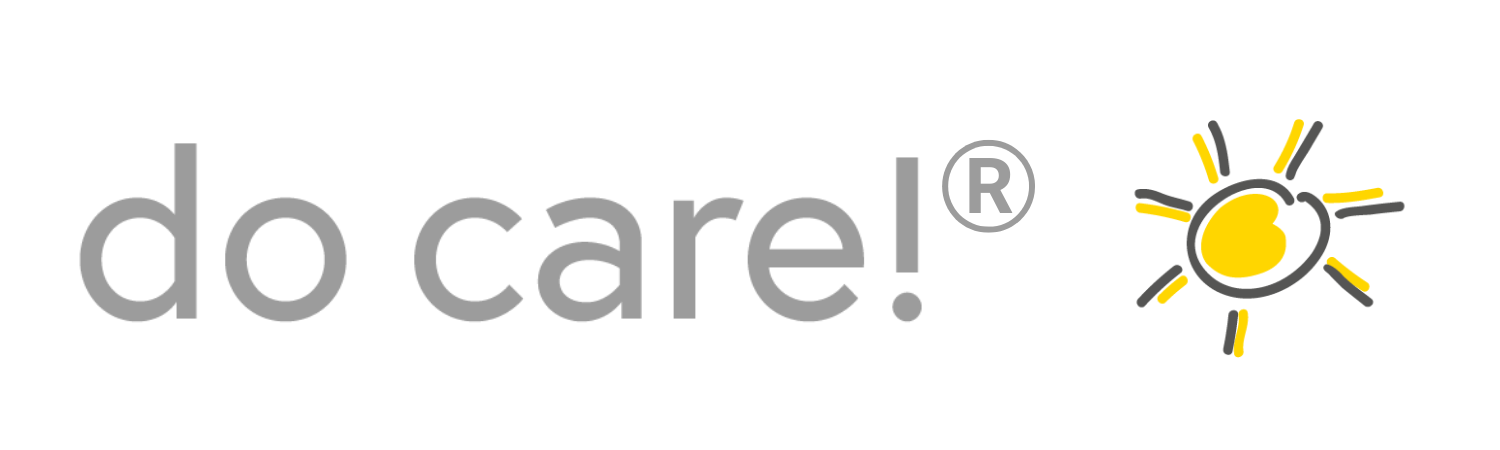 Stichwort: FIT
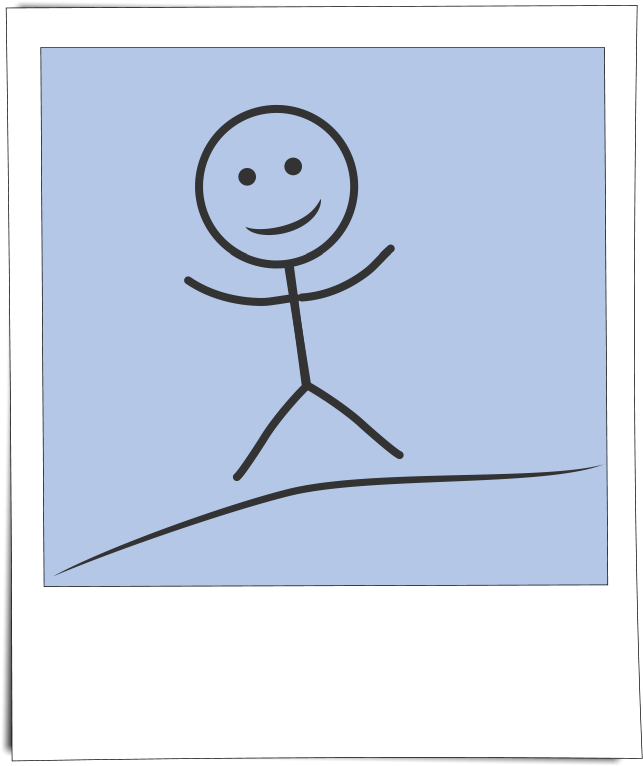 Wer hat heute früh schon etwas getan, um sich 
fit zu fühlen?
ddd
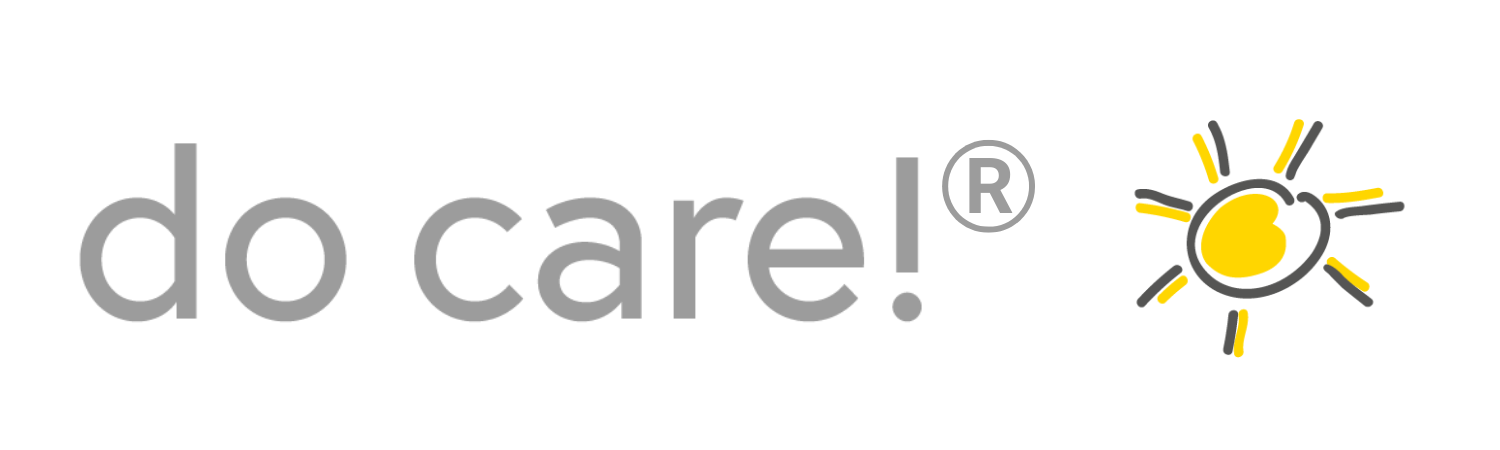 ©  Dr. Anne Katrin Matyssek
www.do-care.de
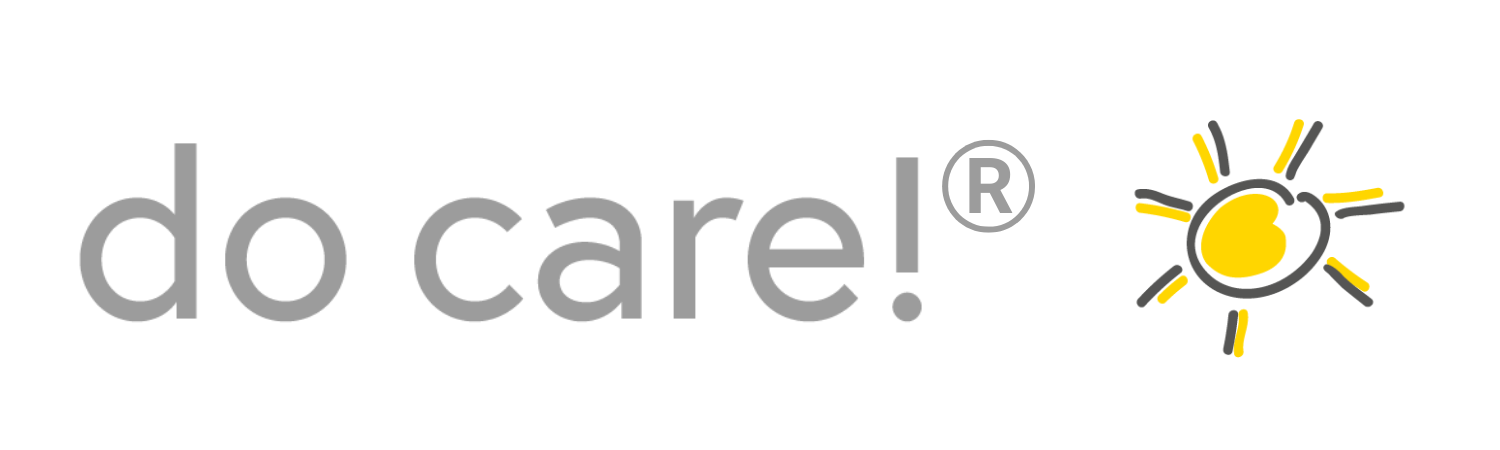 Wo sind Sie gerade DA? = anwesend – auf der Deutschlandkarte
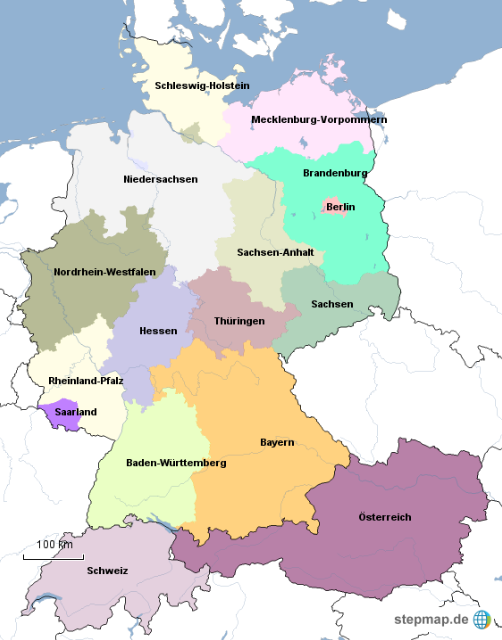 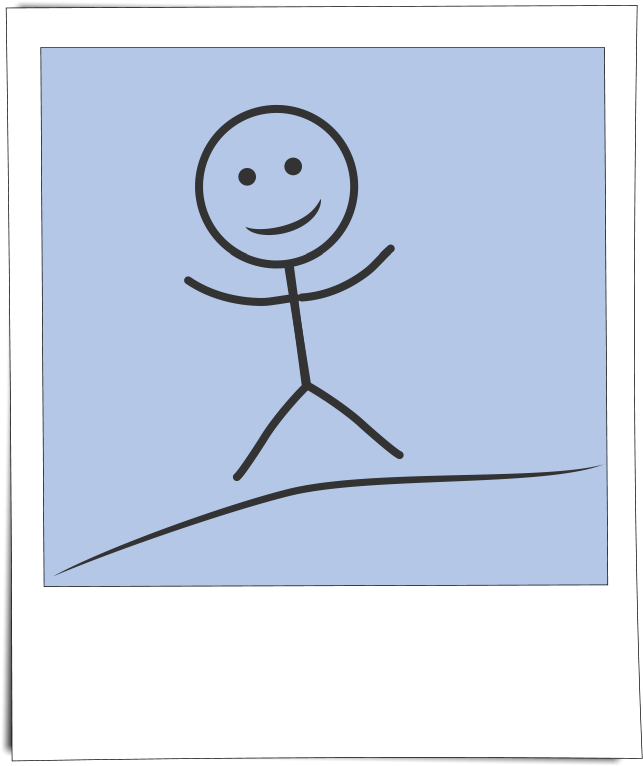 ddd
Malen Sie ein Kreuz mit der Kommentier-Funktion …

… oder sonst schreiben Sie‘s einfach in den Chat
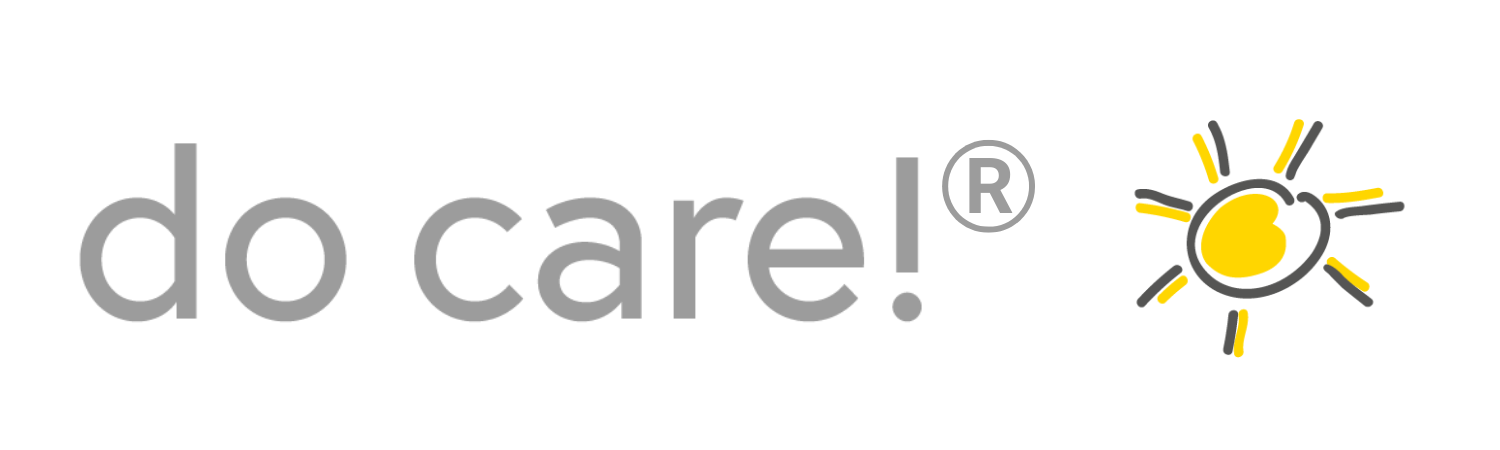 ©  Dr. Anne Katrin Matyssek
www.do-care.de
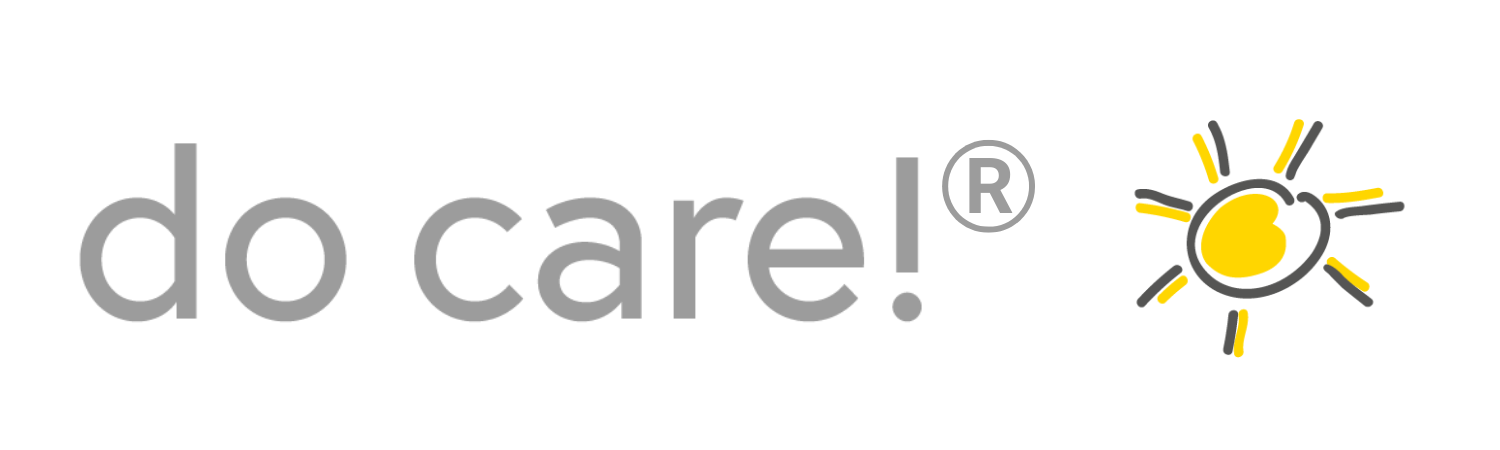 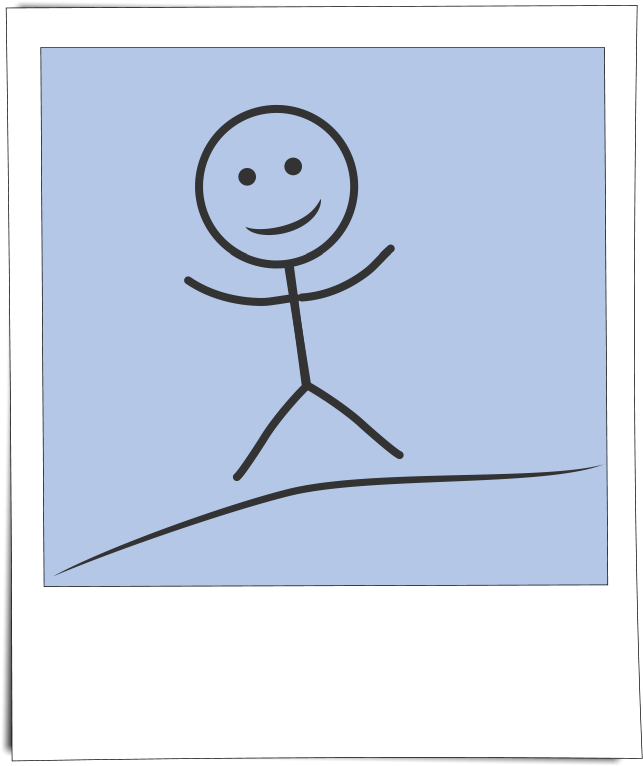 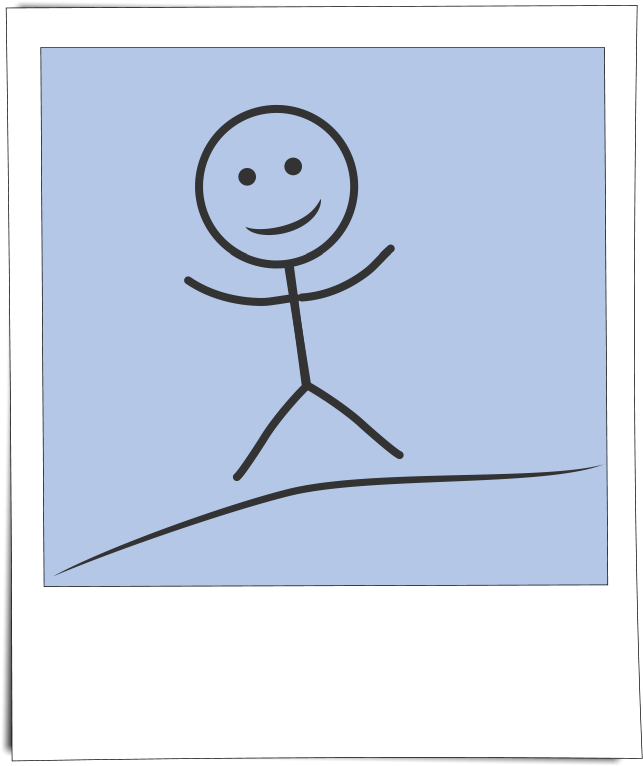 ddd
Super, der Einstieg ist geschafft! 

Den haben Sie mit Bravour gemeistert!

Lassen Sie uns andocken beim Video.
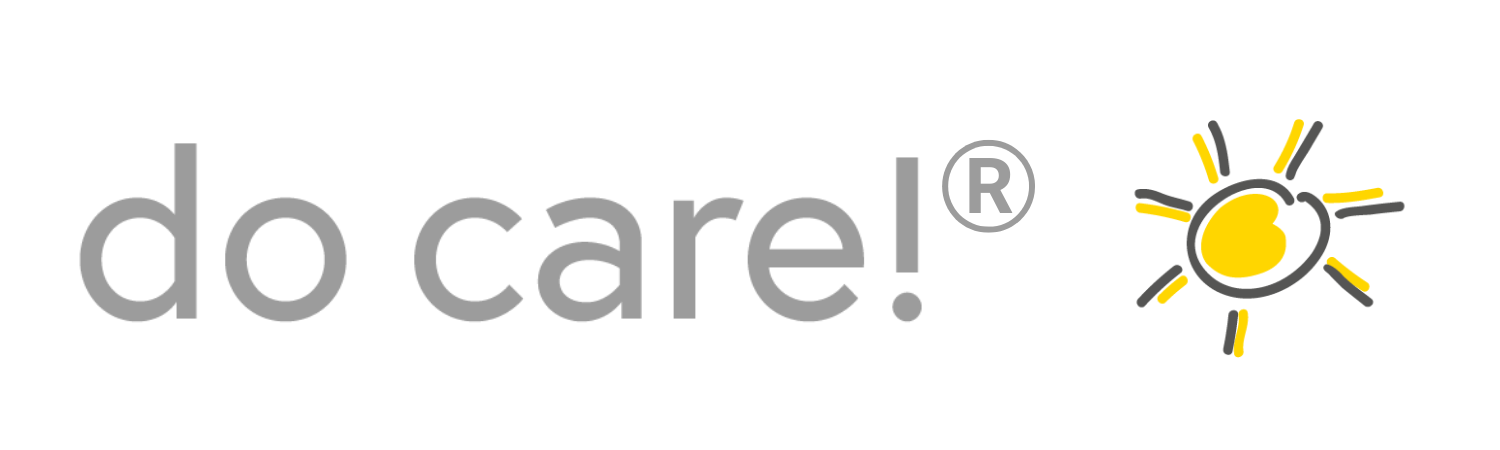 ©  Dr. Anne Katrin Matyssek
www.do-care.de
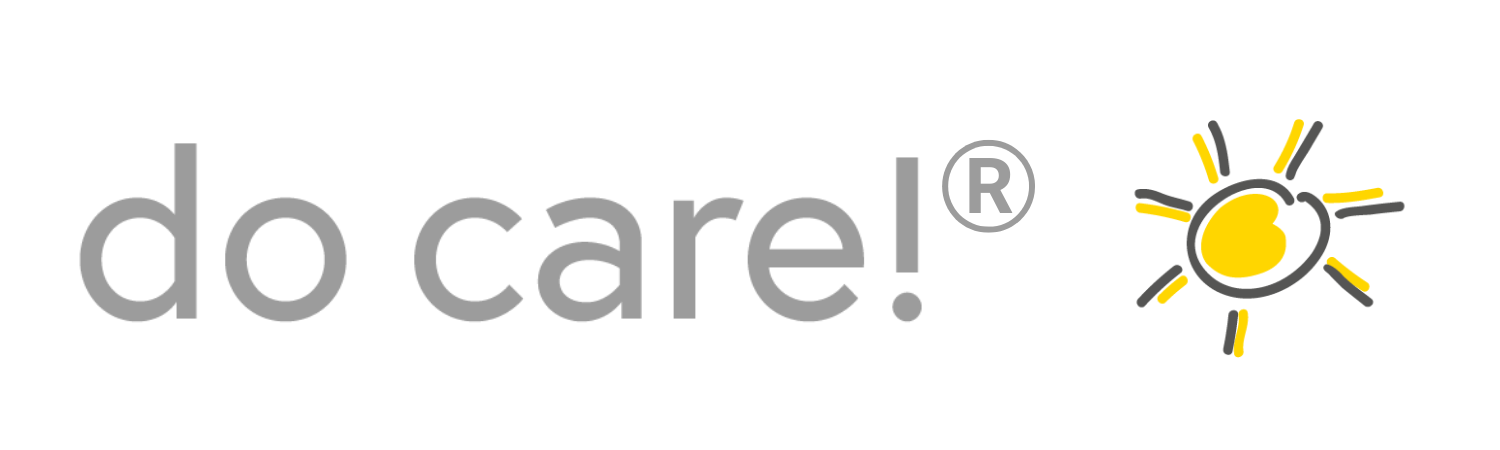 Kleines Buchstaben-Rätsel zum Einstieg
Schreiben Sie Ihre Antworten in den Chat, aber erst nach meinem Signal!
Welche Wörter sind hier versteckt?
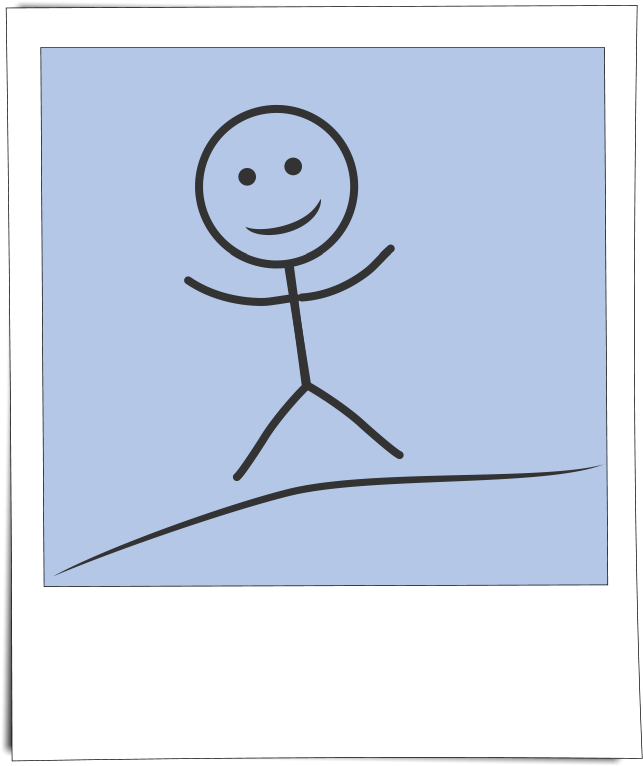 ddd
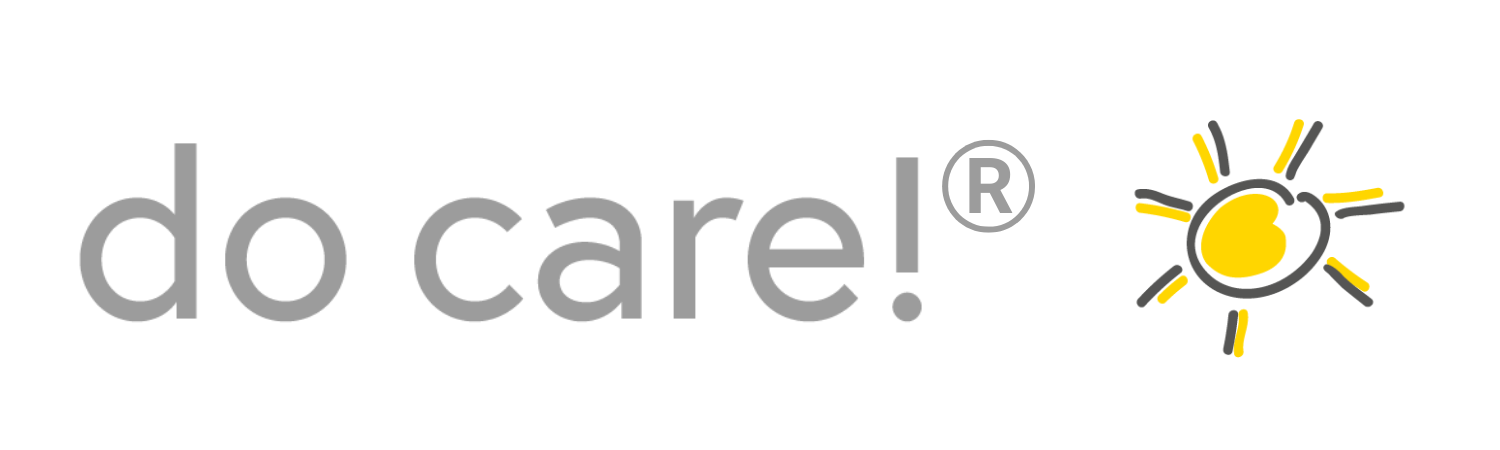 ©  Dr. Anne Katrin Matyssek
www.do-care.de
[Speaker Notes: Wir wollen im Workshop keine Probleme oder Ursachen oder Schuldigen suchen, sondern LÖSUNGEN
Welche Metapher haben wir benutzt, um die unterschiedlichen Sichtweisen deutlich zu machen? 2 BRILLEN
Auf was wollen wir schauen, mit dem Ziel, die EA weiter zu erhöhen? Auf Ihre ERFOLGE]
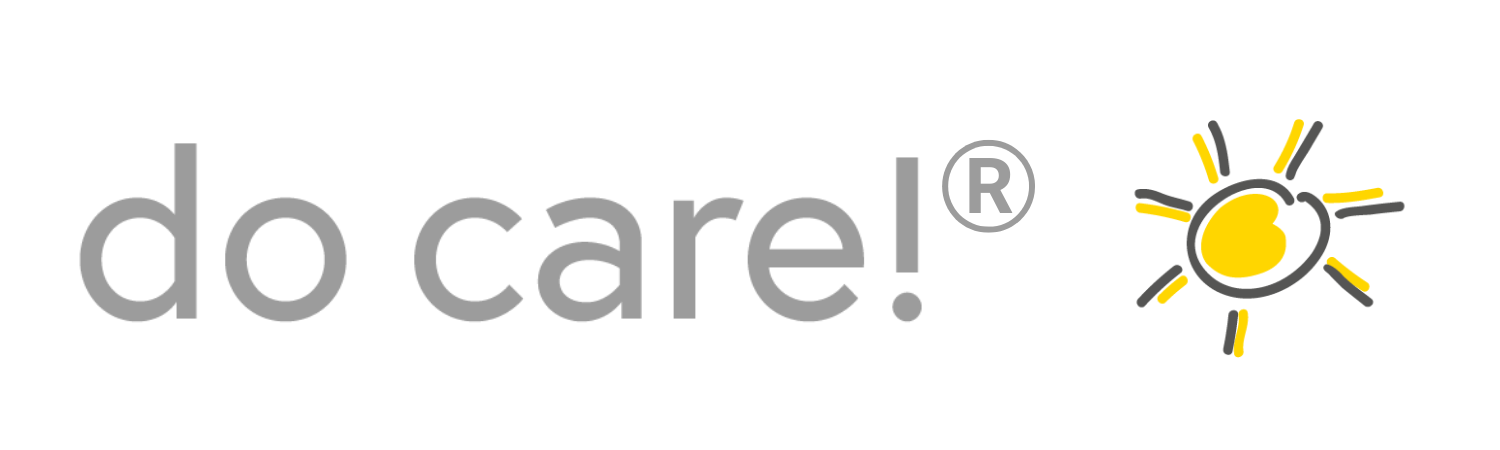 Kleines Buchstaben-Rätsel zum Einstieg
Schreiben Sie Ihre Antworten in den Chat, aber erst nach meinem Signal!
Welche Wörter sind hier versteckt?
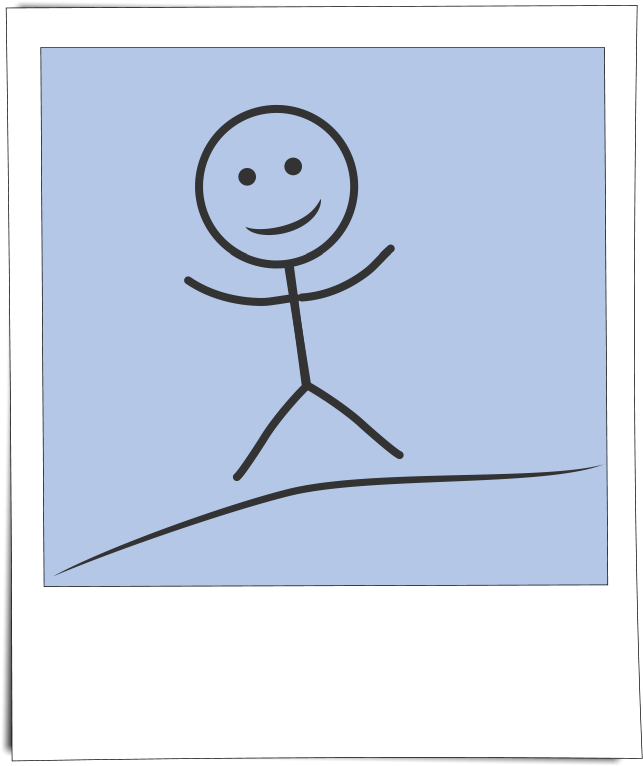 ddd
GUNÖLSNE
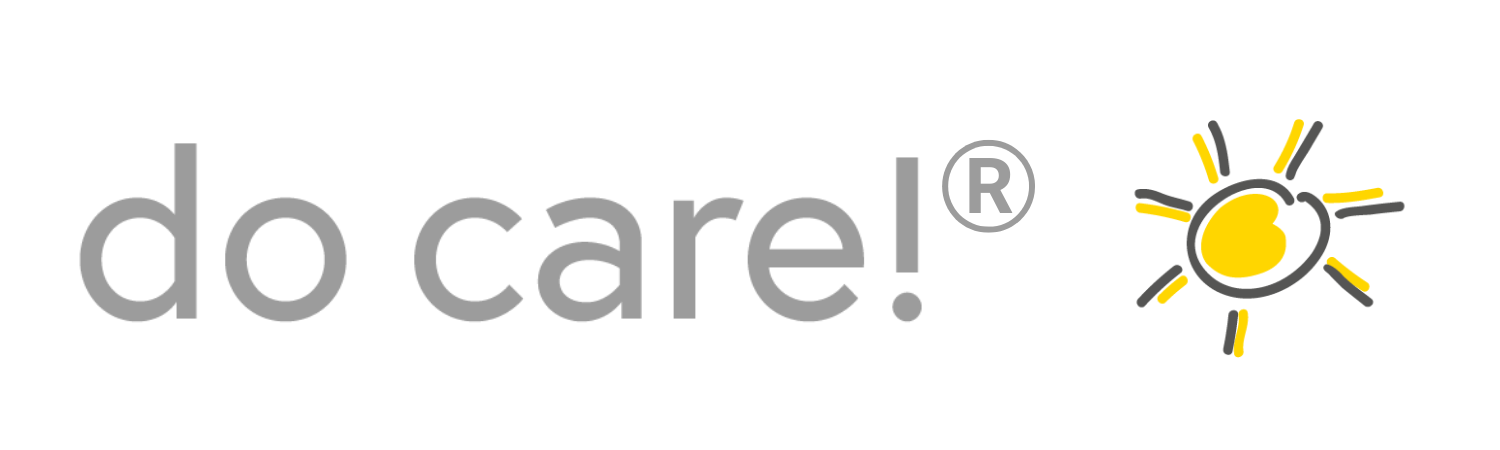 ©  Dr. Anne Katrin Matyssek
www.do-care.de
[Speaker Notes: Wir wollen im Workshop keine Probleme oder Ursachen oder Schuldigen suchen, sondern LÖSUNGEN
Welche Metapher haben wir benutzt, um die unterschiedlichen Sichtweisen deutlich zu machen? 2 BRILLEN
Auf was wollen wir schauen, mit dem Ziel, die EA weiter zu erhöhen? Auf Ihre ERFOLGE]
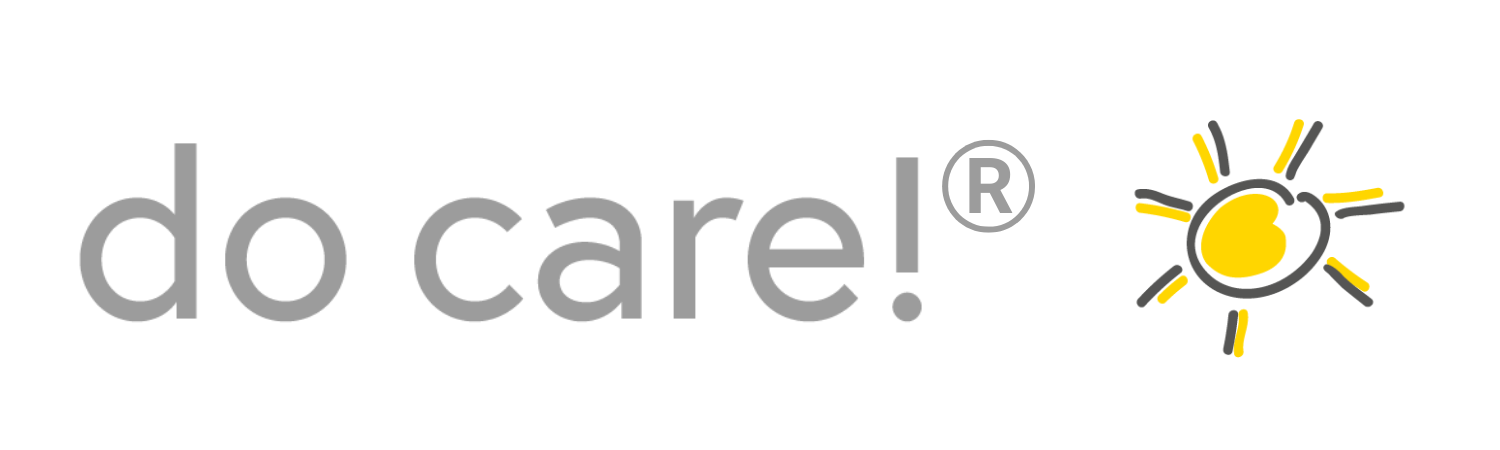 Kleines Buchstaben-Rätsel zum Einstieg
Schreiben Sie Ihre Antworten in den Chat, aber erst nach meinem Signal!
Welche Wörter sind hier versteckt?
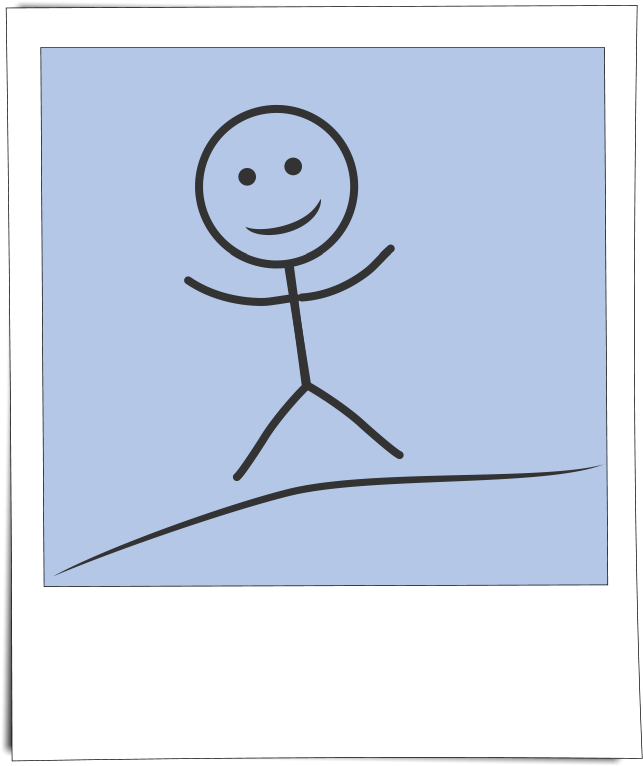 ddd
GUNÖLSNE
ERBLILN
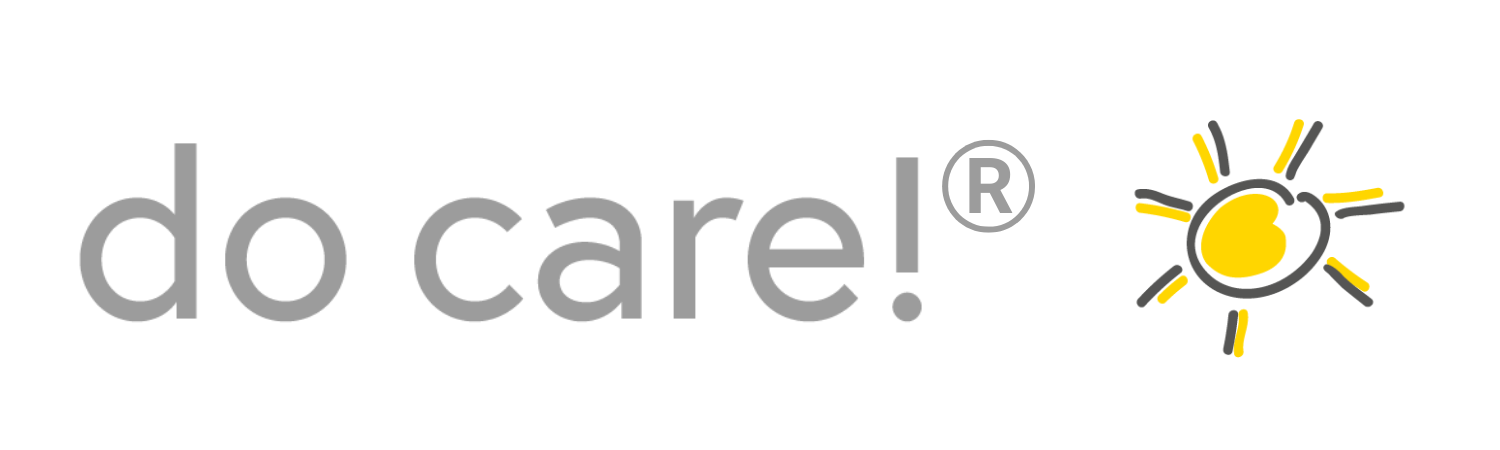 ©  Dr. Anne Katrin Matyssek
www.do-care.de
[Speaker Notes: Wir wollen im Workshop keine Probleme oder Ursachen oder Schuldigen suchen, sondern LÖSUNGEN
Welche Metapher haben wir benutzt, um die unterschiedlichen Sichtweisen deutlich zu machen? 2 BRILLEN
Auf was wollen wir schauen, mit dem Ziel, die EA weiter zu erhöhen? Auf Ihre ERFOLGE]
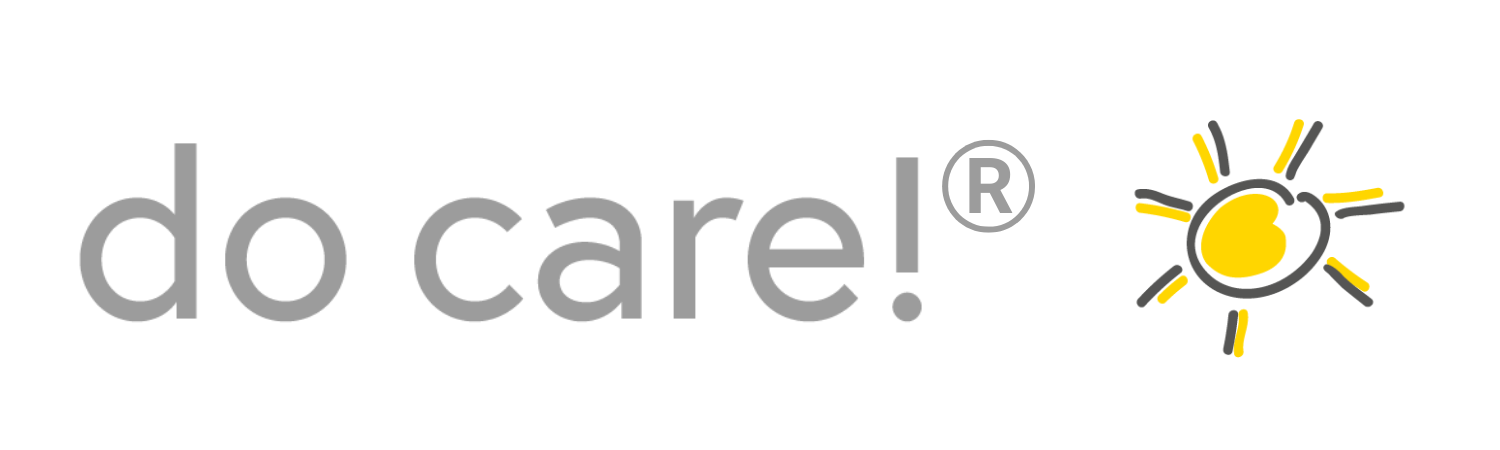 Kleines Buchstaben-Rätsel zum Einstieg
Schreiben Sie Ihre Antworten in den Chat, aber erst nach meinem Signal!
Welche Wörter sind hier versteckt?
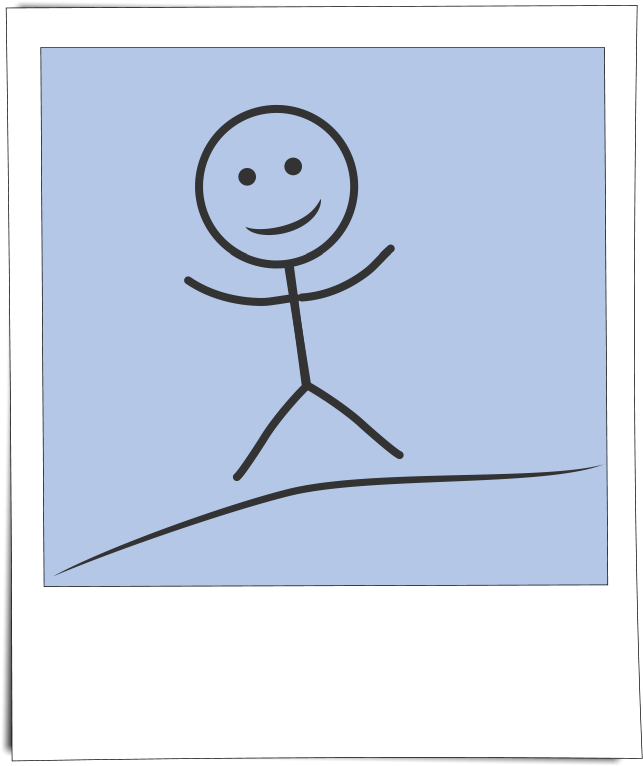 ddd
LÖSUNGEN
BRILLEN
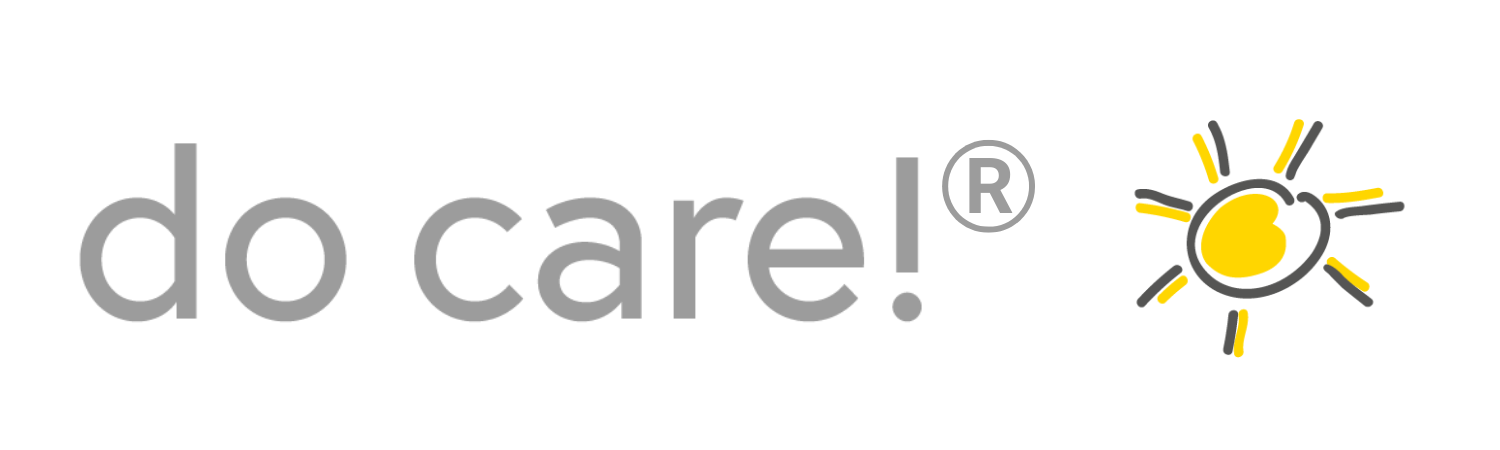 ©  Dr. Anne Katrin Matyssek
www.do-care.de
[Speaker Notes: Wir wollen im Workshop keine Probleme oder Ursachen oder Schuldigen suchen, sondern LÖSUNGEN
Welche Metapher haben wir benutzt, um die unterschiedlichen Sichtweisen deutlich zu machen? 2 BRILLEN
Auf was wollen wir schauen, mit dem Ziel, die EA weiter zu erhöhen? Auf Ihre ERFOLGE]
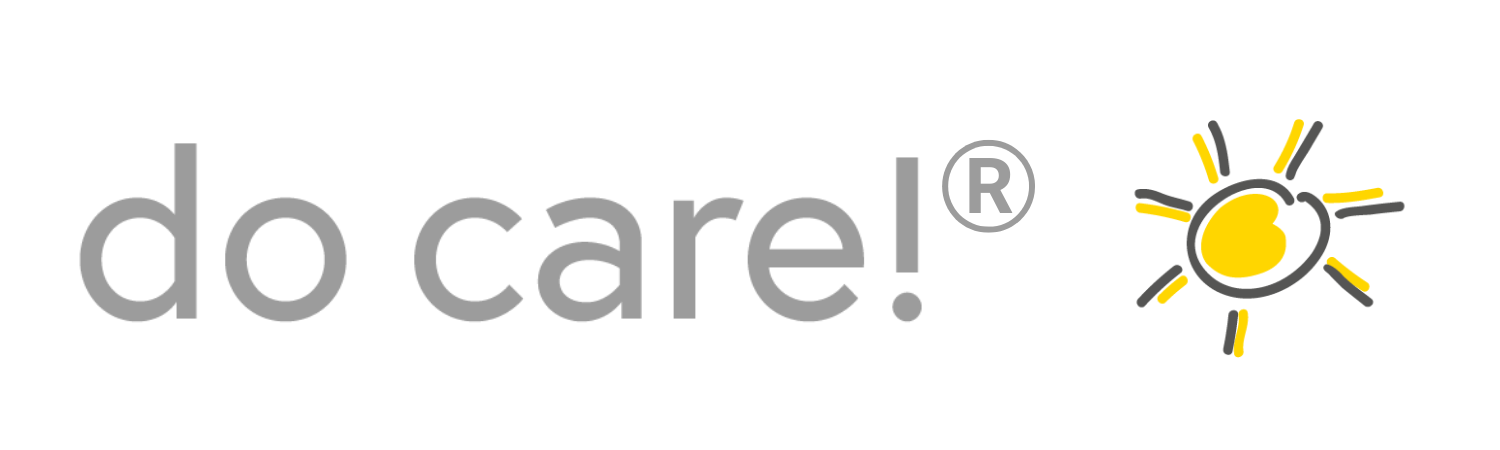 Kleines Buchstaben-Rätsel zum Einstieg
Schreiben Sie Ihre Antworten in den Chat, aber erst nach meinem Signal!
Welche Wörter sind hier versteckt?
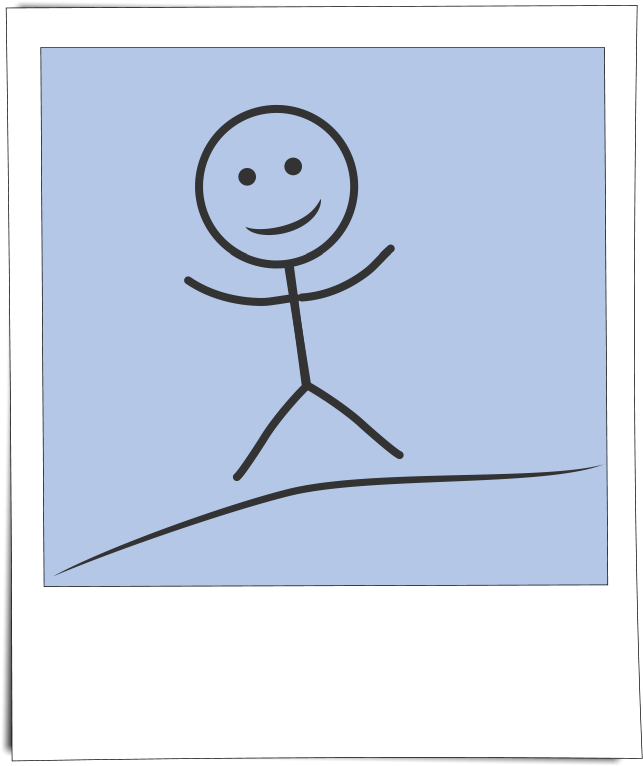 ddd
LÖSUNGEN
GOREFLE
BRILLEN
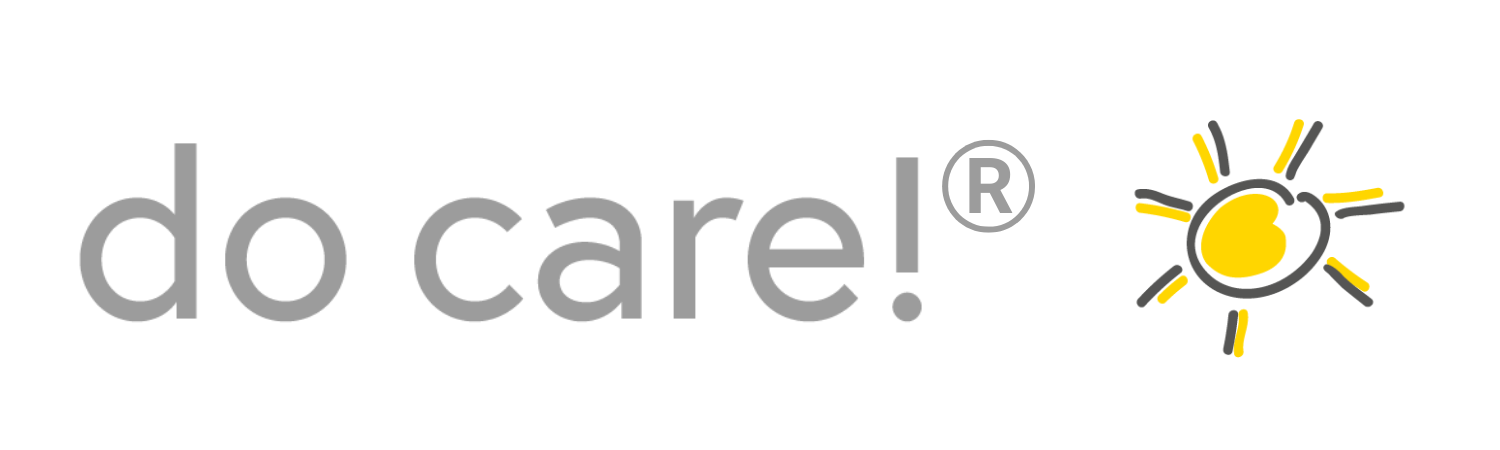 ©  Dr. Anne Katrin Matyssek
www.do-care.de
[Speaker Notes: Wir wollen im Workshop keine Probleme oder Ursachen oder Schuldigen suchen, sondern LÖSUNGEN
Welche Metapher haben wir benutzt, um die unterschiedlichen Sichtweisen deutlich zu machen? 2 BRILLEN
Auf was wollen wir schauen, mit dem Ziel, die EA weiter zu erhöhen? Auf Ihre ERFOLGE]
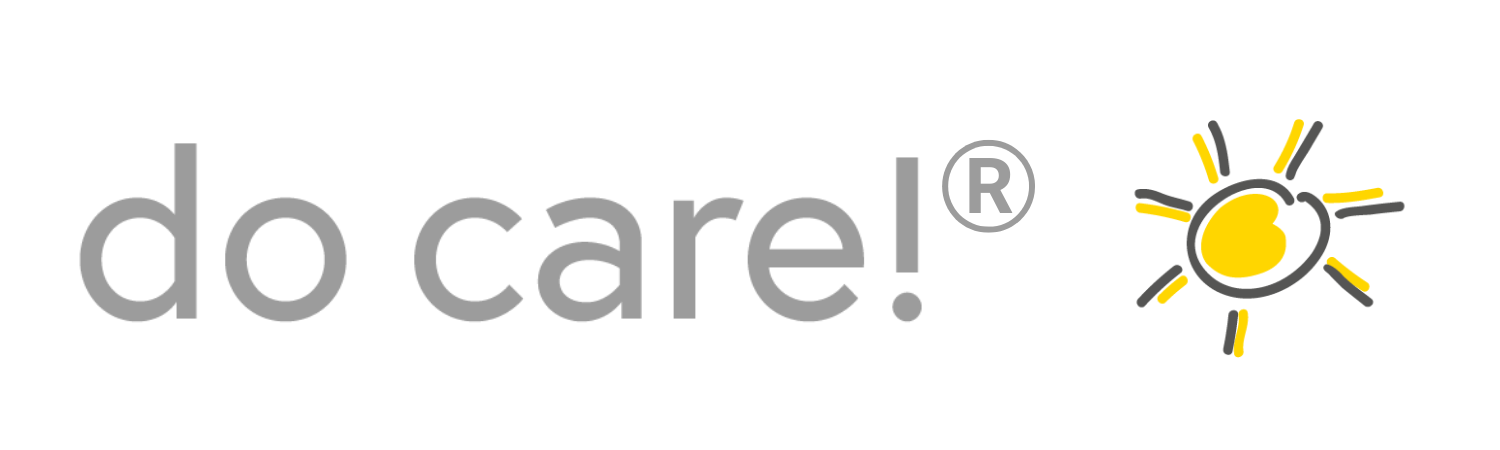 Kleines Buchstaben-Rätsel zum Einstieg
Schreiben Sie Ihre Antworten in den Chat, aber erst nach meinem Signal!
Welche Wörter sind hier versteckt?
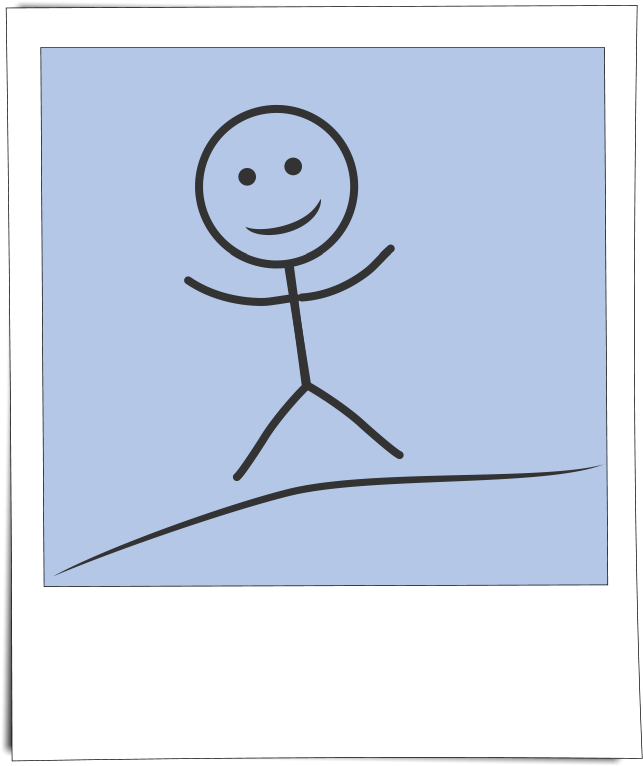 ddd
LÖSUNGEN
ERFOLGE
BRILLEN
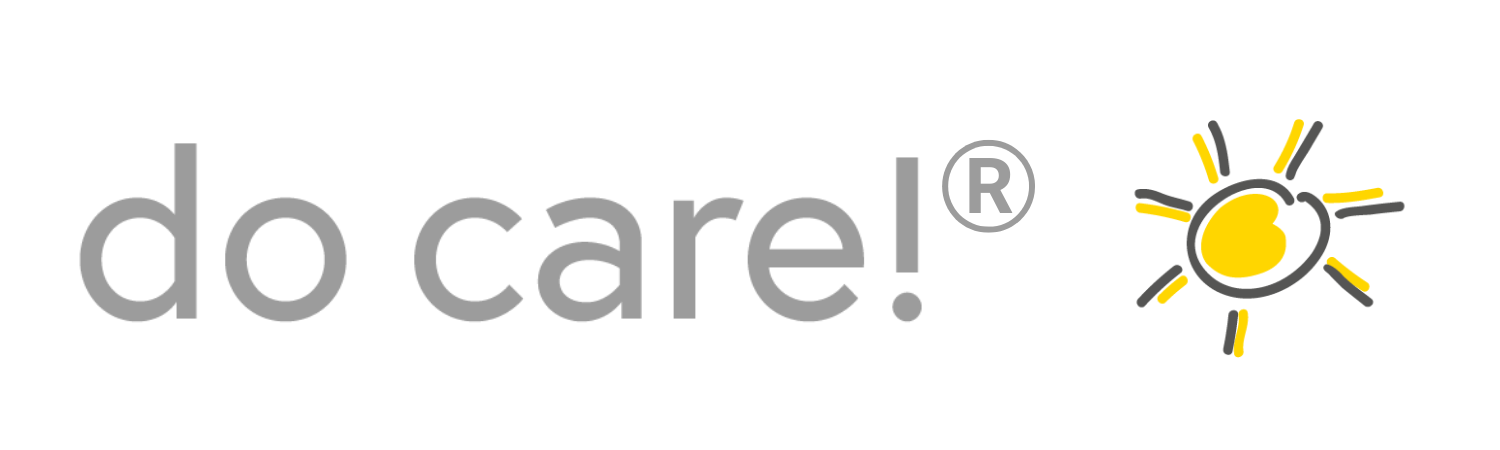 ©  Dr. Anne Katrin Matyssek
www.do-care.de
[Speaker Notes: Wir wollen im Workshop keine Probleme oder Ursachen oder Schuldigen suchen, sondern LÖSUNGEN
Welche Metapher haben wir benutzt, um die unterschiedlichen Sichtweisen deutlich zu machen? 2 BRILLEN
Auf was wollen wir schauen, mit dem Ziel, die EA weiter zu erhöhen? Auf Ihre ERFOLGE]
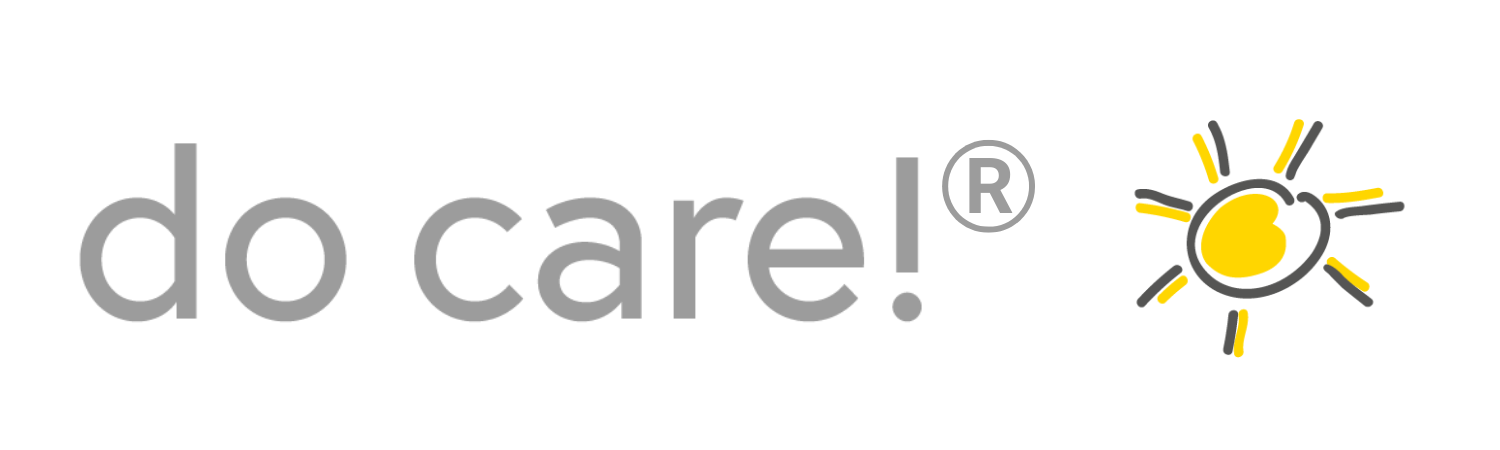 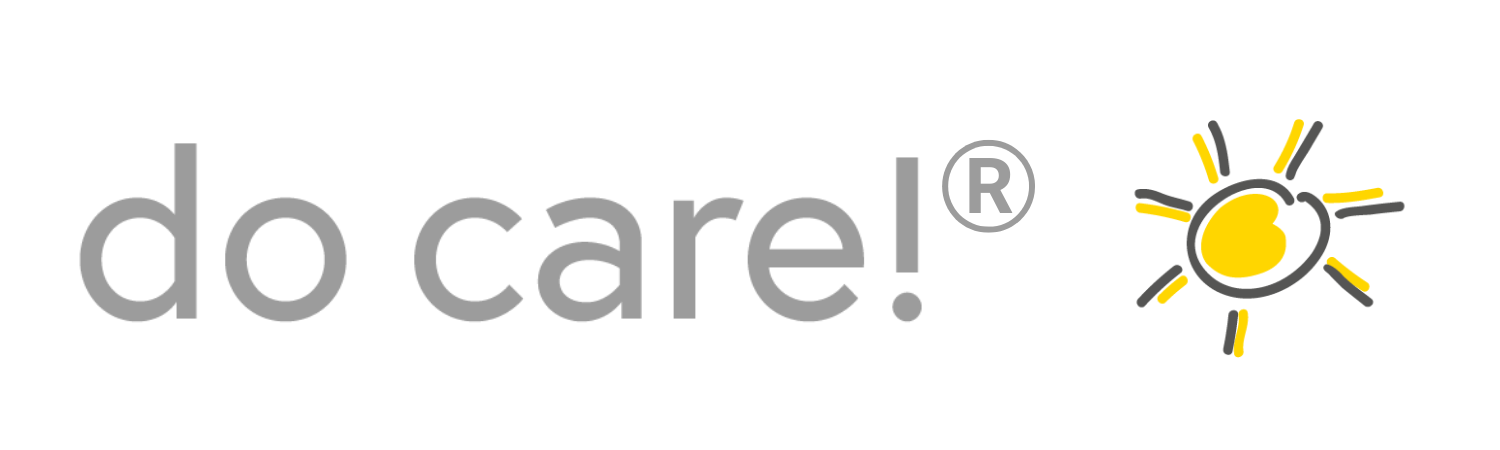 Der Ablauf
Wann sind SIE da, fit, motiviert?   = ECHTE ANWESENHEIT
Welche Bedingungen brauchen Sie dazu?
Wann haben Sie schon mal … und was waren Ihre Erfolge?
Welche Tipps haben Sie aufgrund Ihres Erfahrungsschatzes?
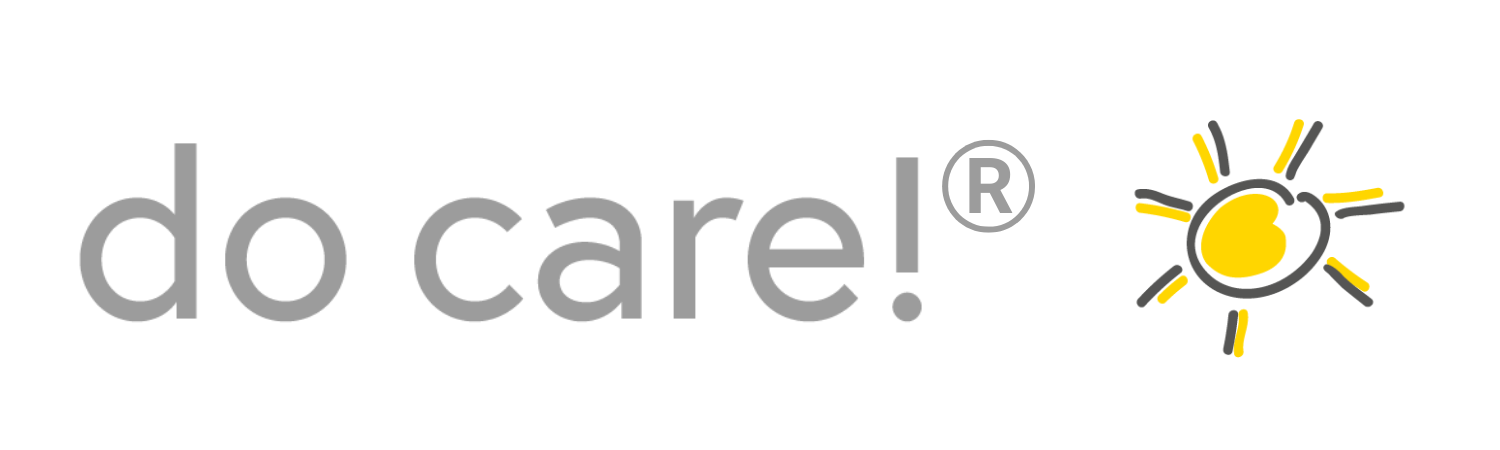 ©  Dr. Anne Katrin Matyssek
www.do-care.de
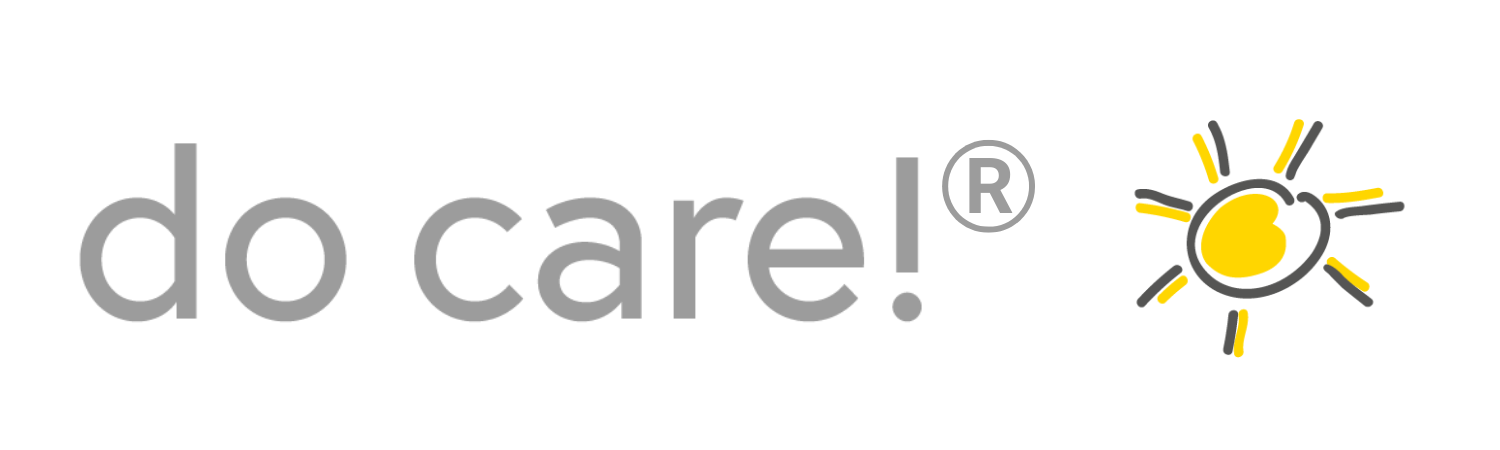 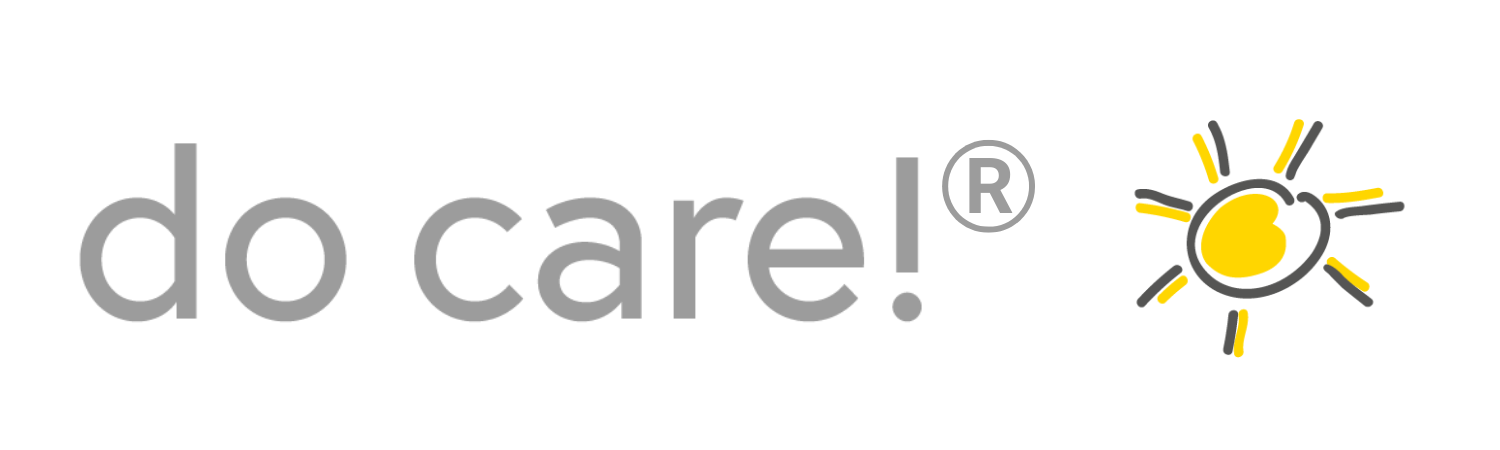 Wenn Sie da mitgehen …
Wir haben ja gesehen:Sie SIND da, fit, motiviert. 
Wieso eigentlich?
Was brauchen Sie dafür?
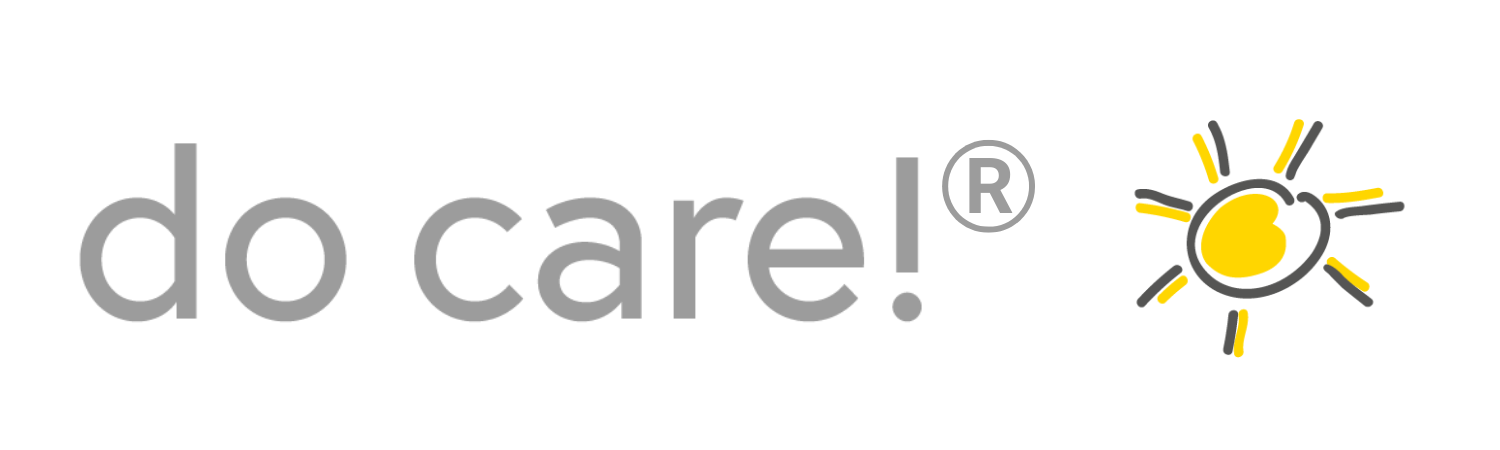 ©  Dr. Anne Katrin Matyssek
www.do-care.de
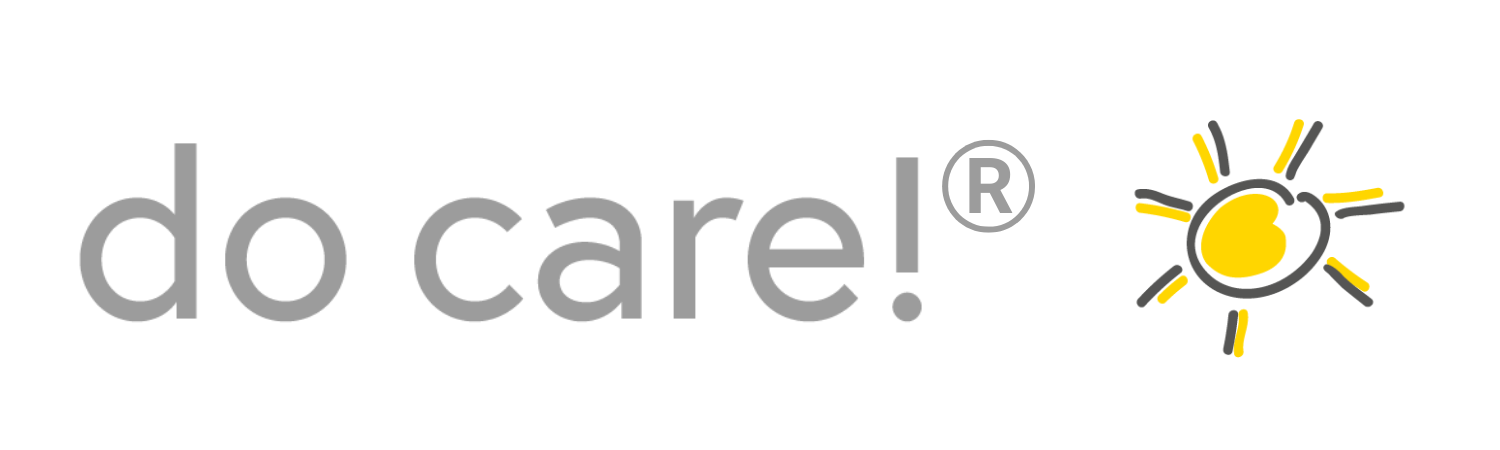 ... dann lautet die Frage:
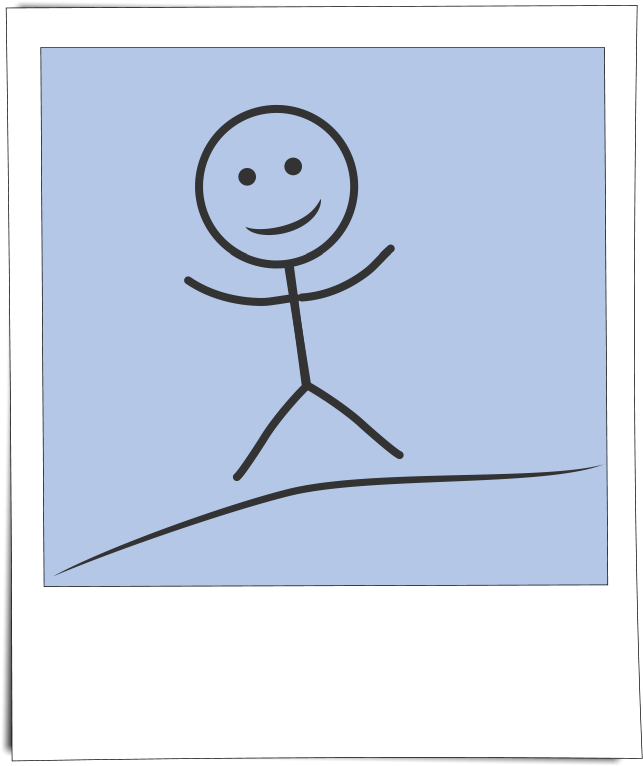 Wann sind SIE 
da, fit, motiviert?
ddd
Tauschen Sie sich über diese Frage für 10‘  in der Breakout-Session aus
Am besten macht sich jede/r Notizen.
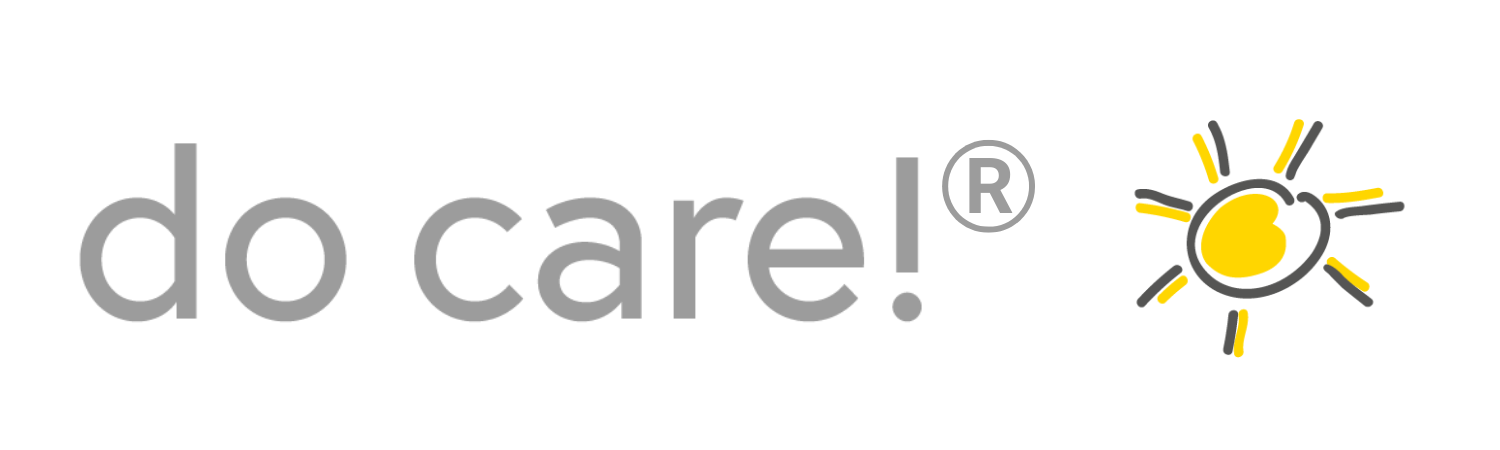 ©  Dr. Anne Katrin Matyssek
www.do-care.de
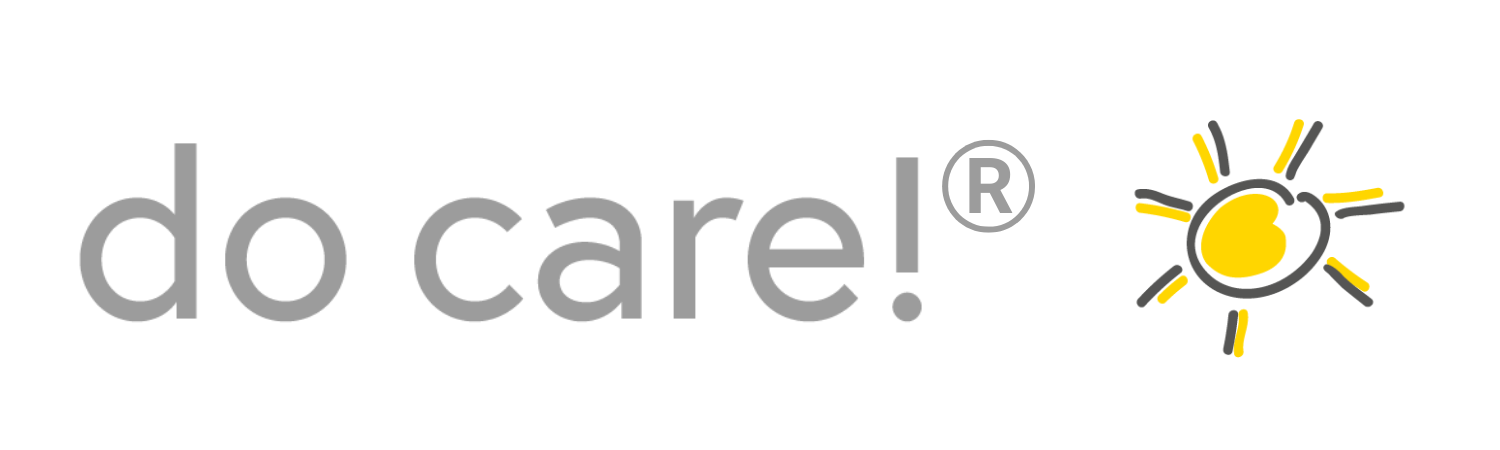 Auswertung:
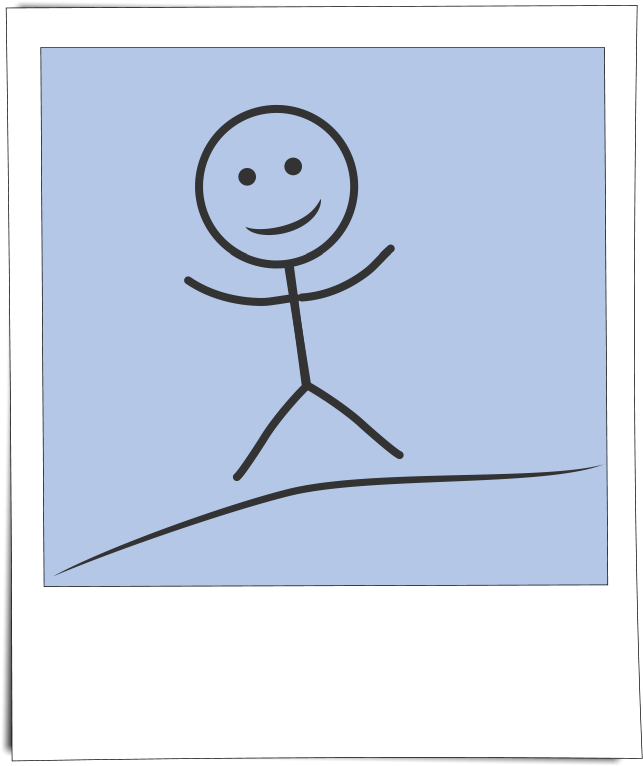 Lassen Sie uns Ihre Ergebnisse strukturiert zusammentragen!
ddd
Die Struktur stelle ich Ihnen jetzt vor
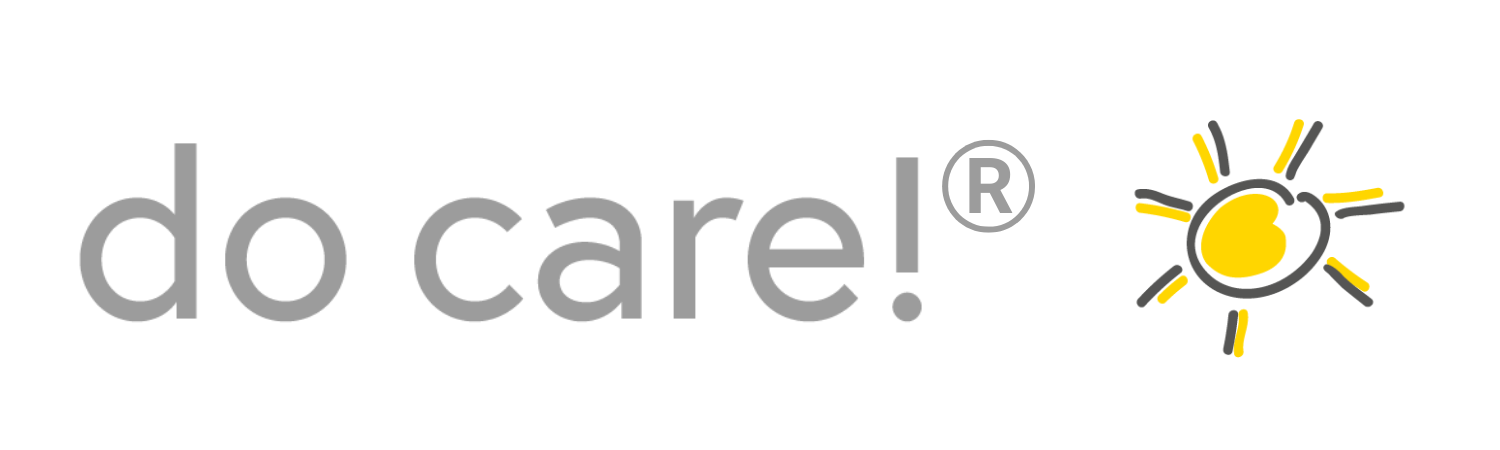 ©  Dr. Anne Katrin Matyssek
www.do-care.de
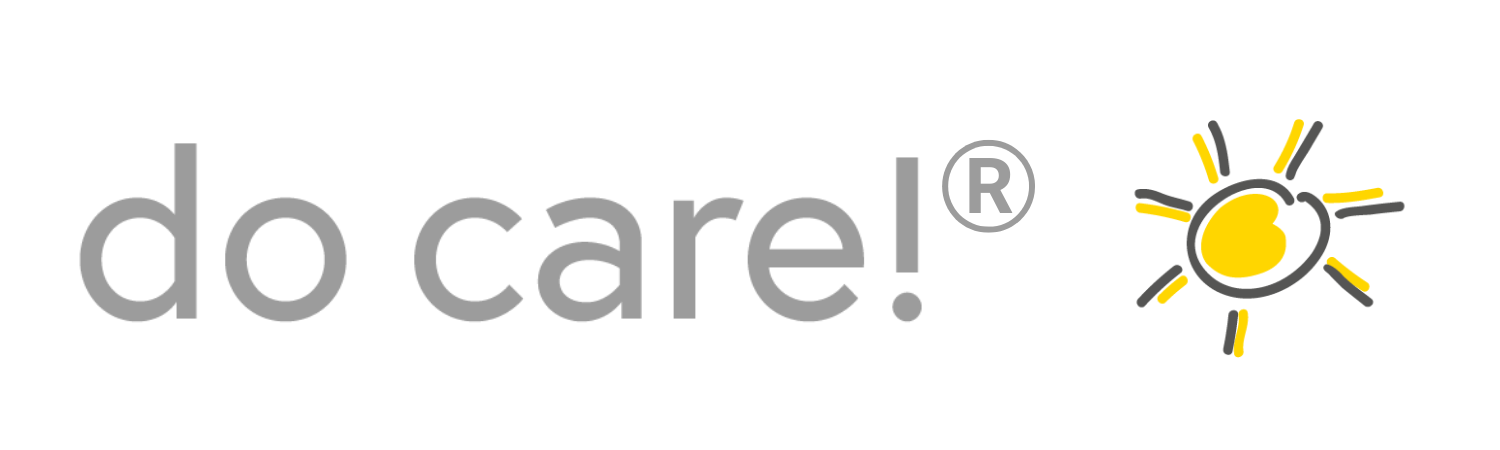 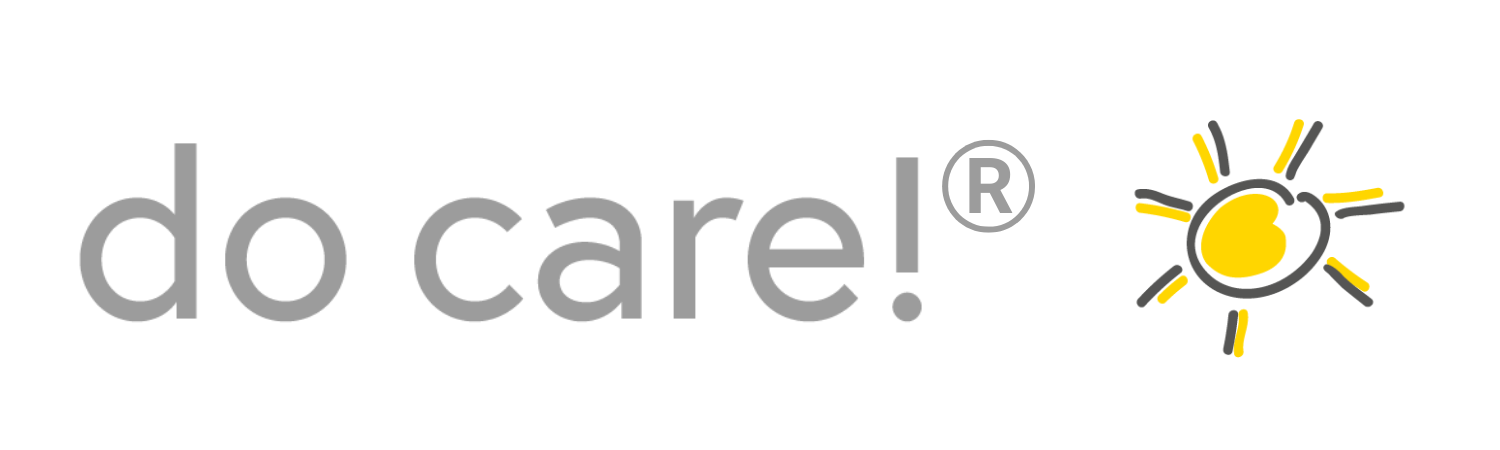 Das Baum-Bild als Struktur: Was brauchen Menschen …
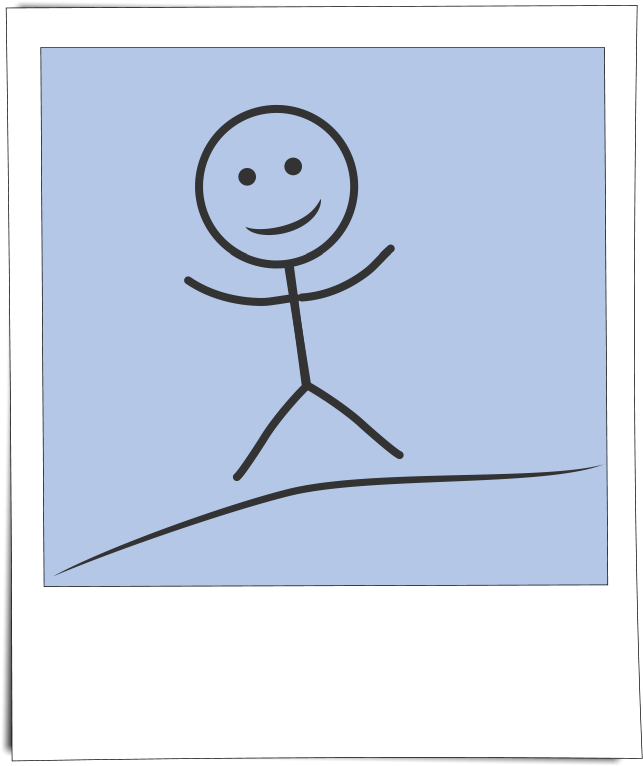 … um sich am Arbeitsplatz wohlzufühlen?

Das Baum-Bild hat sich zur Strukturierung bewährt. 

Es zeigt 6 Voraussetzungen für Echte Anwesenheit. 




Ratespiel:
Welchen Oberbegriff erkennen Sie in den gelben Buchstaben, wenn Sie Vokale ergänzen?
www.do-care.de
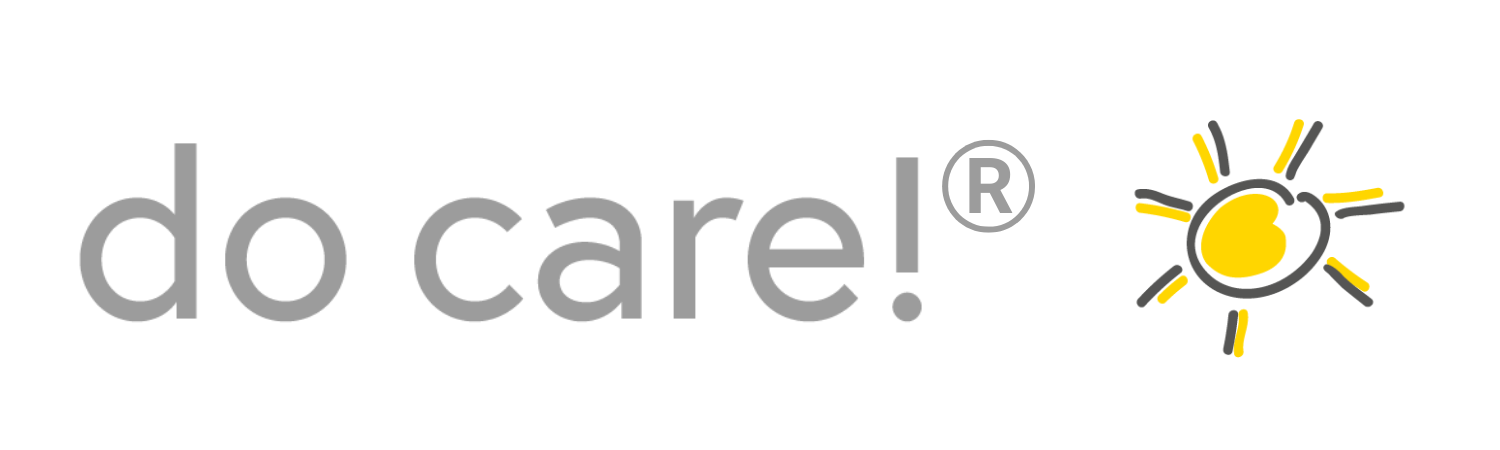 ©  Dr. Anne Katrin Matyssek
www.do-care.de
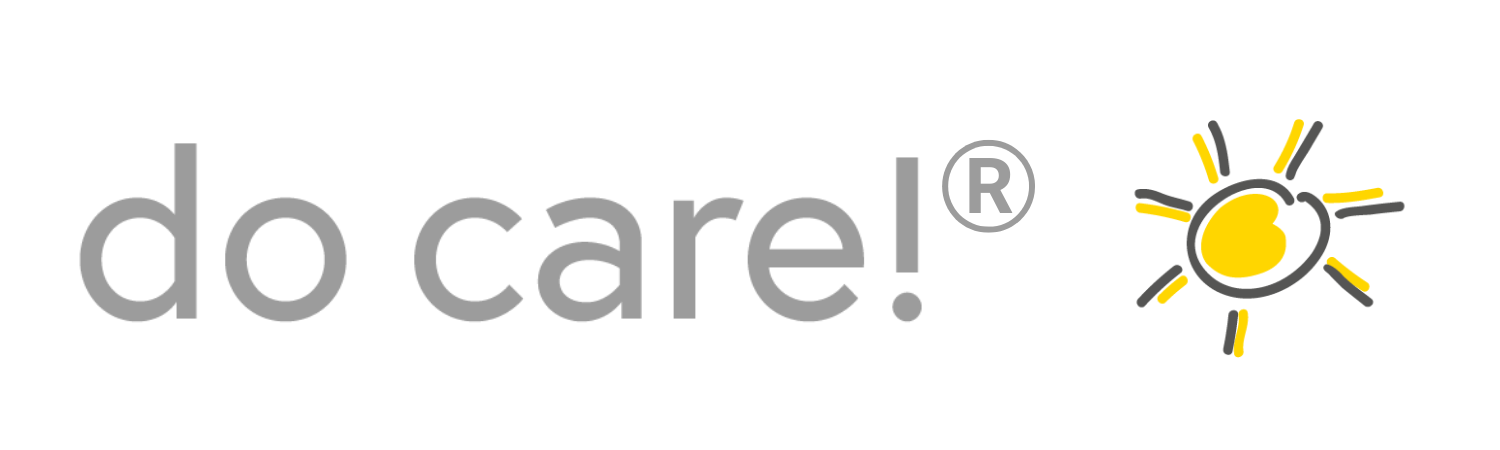 Alle da, fit, motiviert? – Was brauchen Sie dafür?
Ein Rate-Spiel! Schreiben Sie die Lösung in den Chat. Oder rufen Sie in den Raum.
NRKNNNG

www.do-care.de
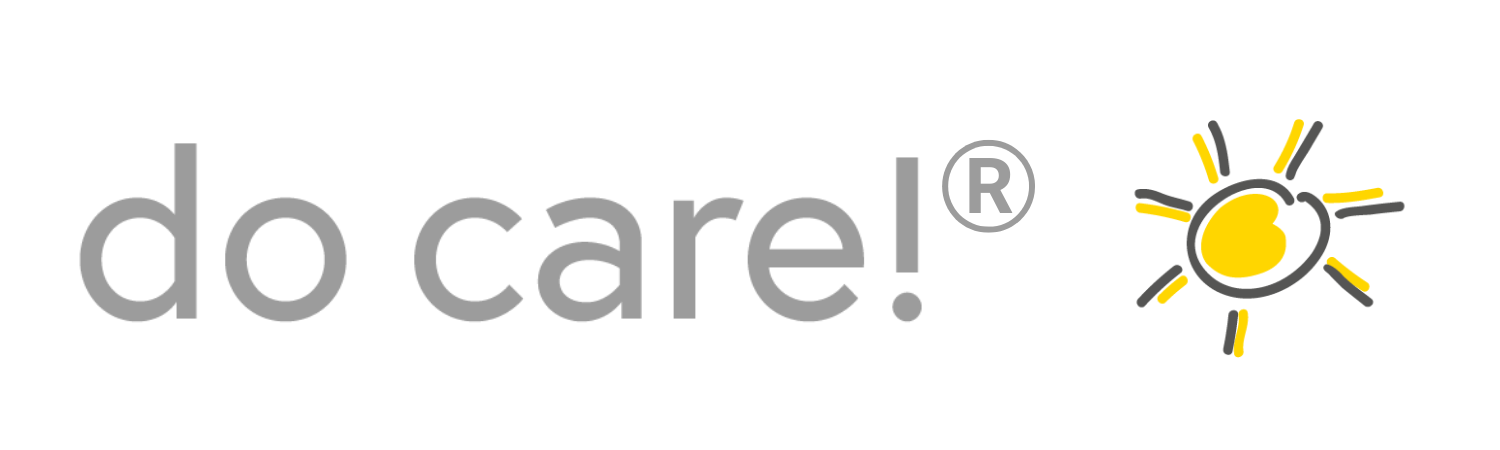 ©  Dr. Anne Katrin Matyssek
www.do-care.de
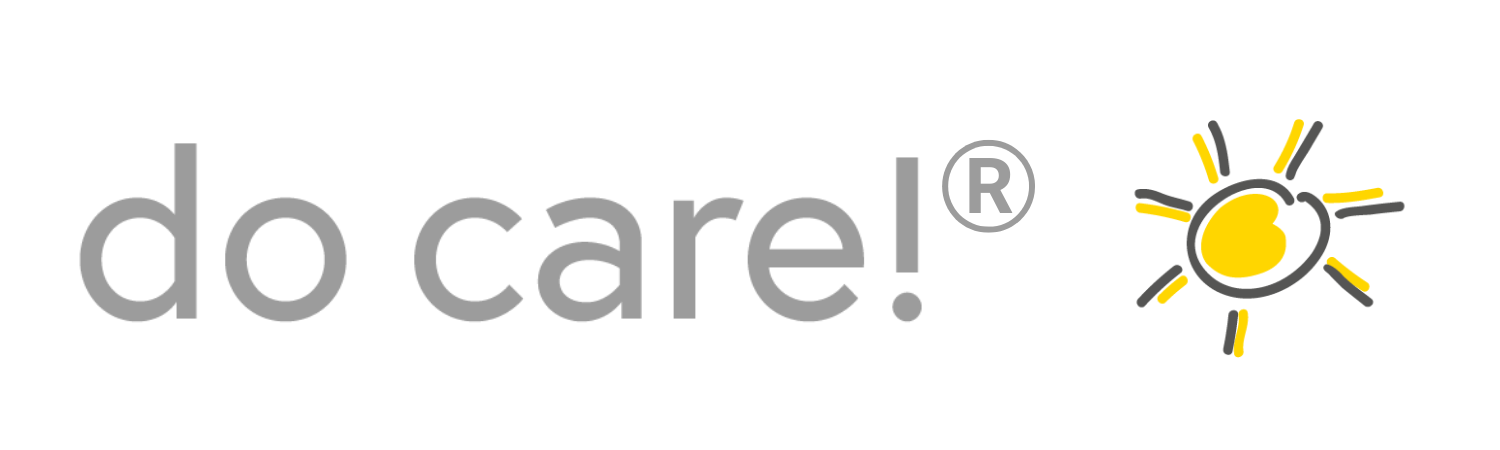 Alle da, fit, motiviert? – Was brauchen Sie dafür?
ANERKENNUNG

www.do-care.de
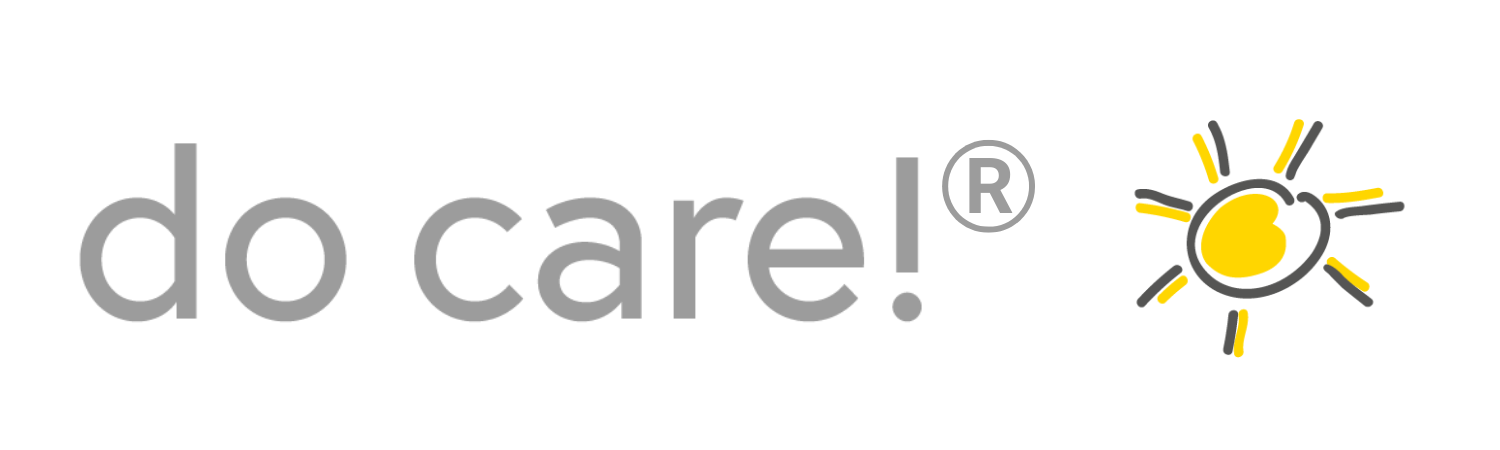 ©  Dr. Anne Katrin Matyssek
www.do-care.de
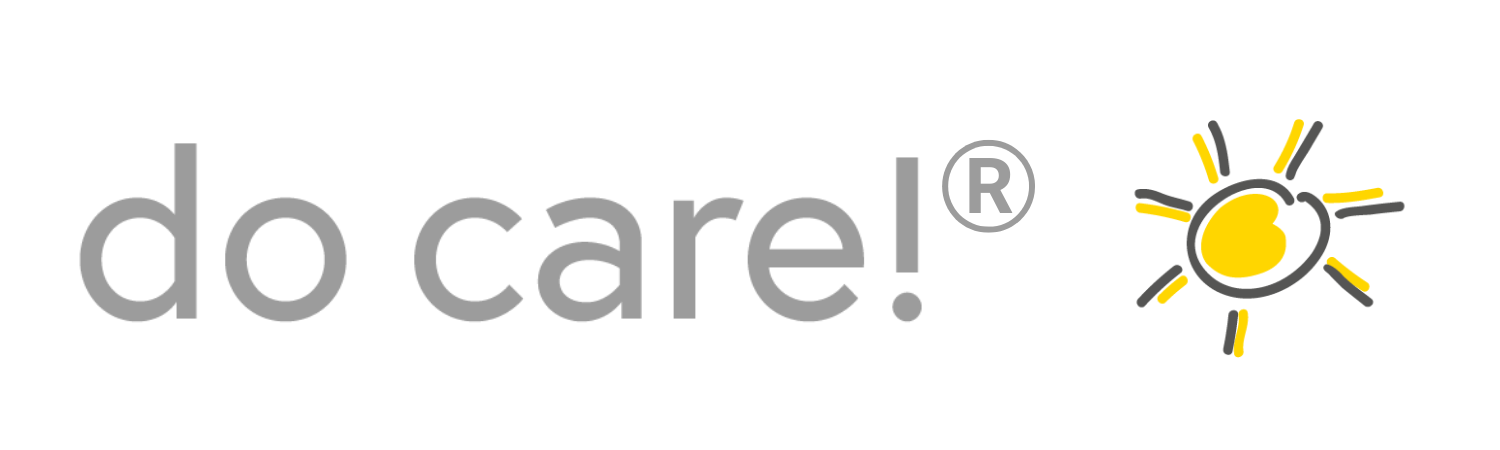 Alle da, fit, motiviert? – Was brauchen Sie dafür?
ANERKENNUNG
NTRSS


www.do-care.de
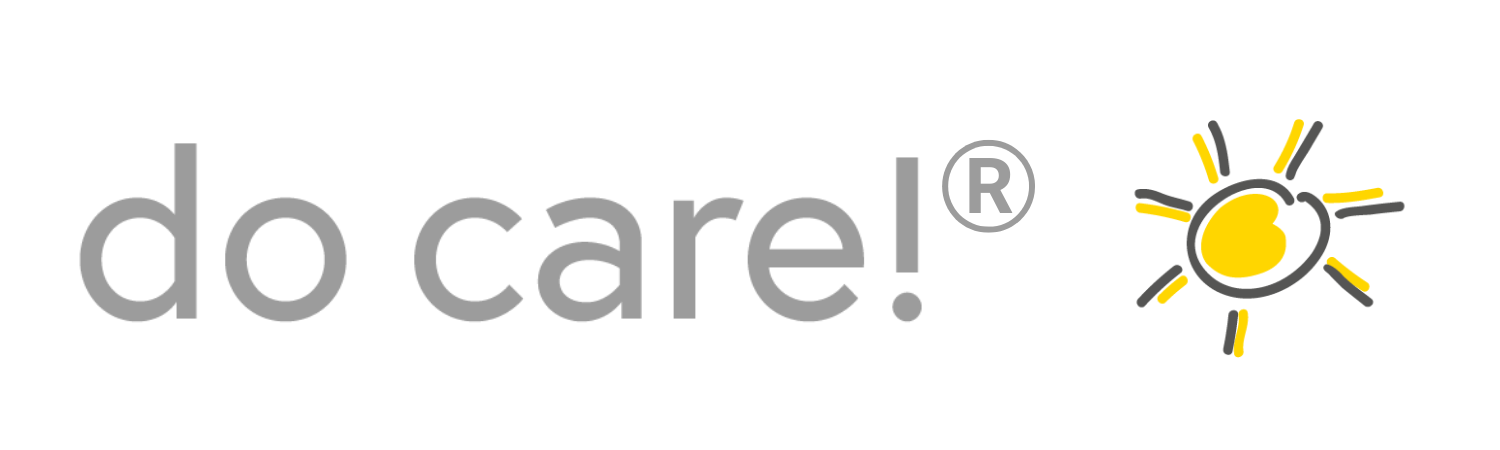 ©  Dr. Anne Katrin Matyssek
www.do-care.de
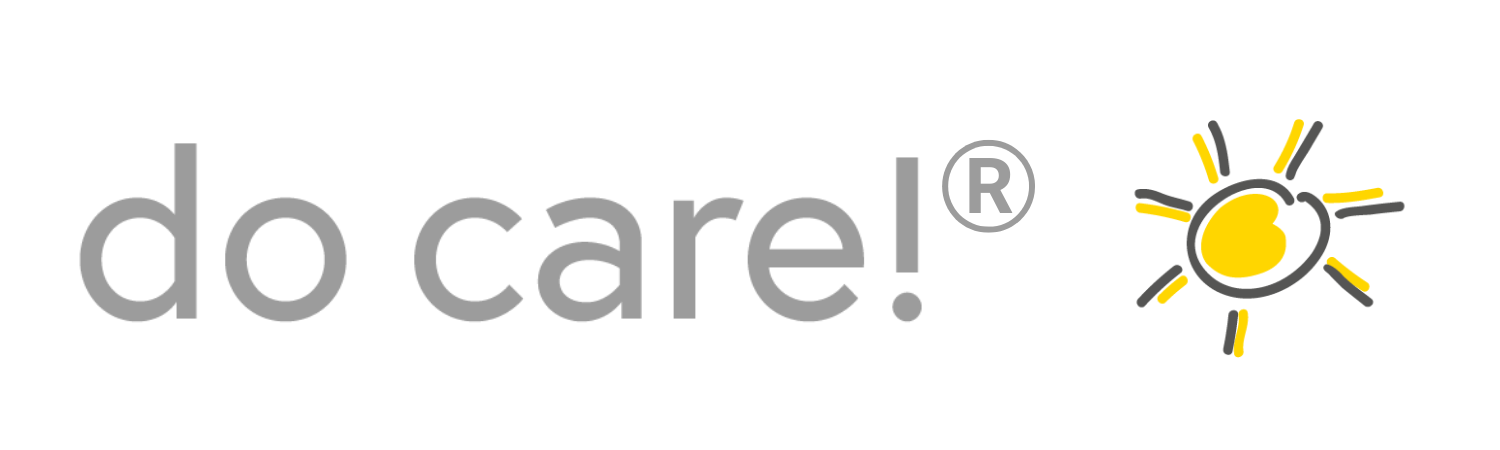 Alle da, fit, motiviert? – Was brauchen Sie dafür?
ANERKENNUNG
INTERESSE



www.do-care.de
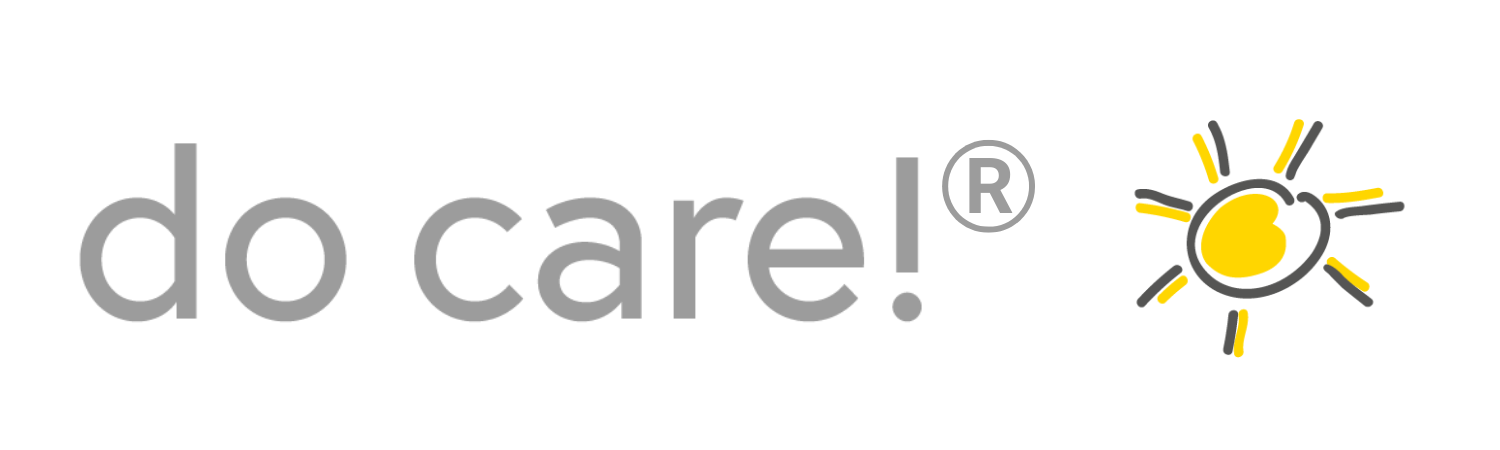 ©  Dr. Anne Katrin Matyssek
www.do-care.de
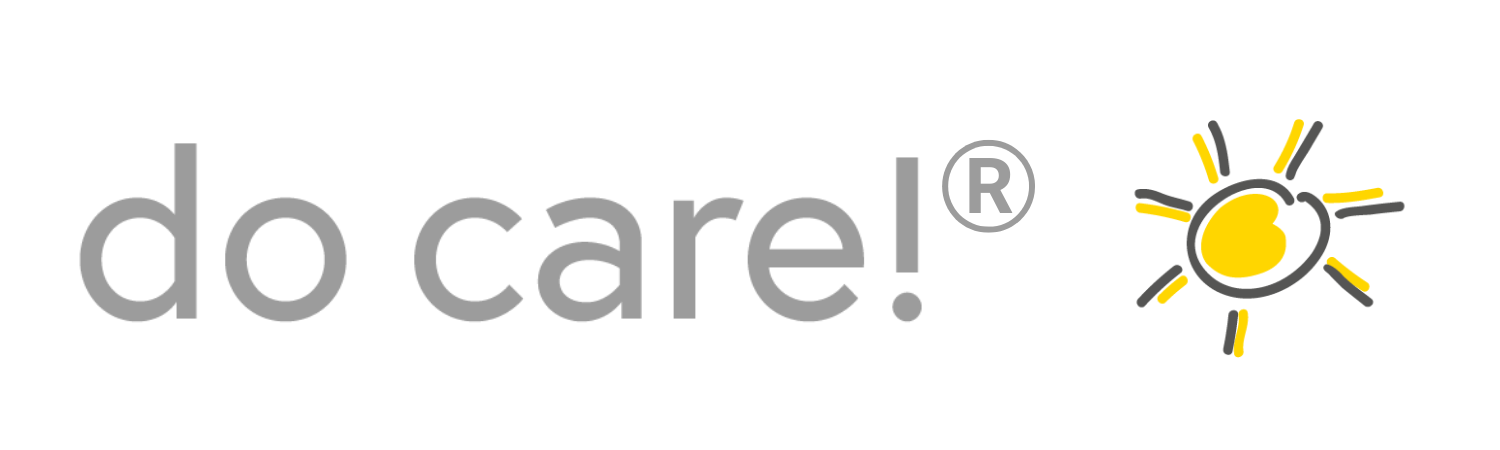 Alle da, fit, motiviert? – Was brauchen Sie dafür?
ANERKENNUNG
INTERESSE



NBZG
www.do-care.de
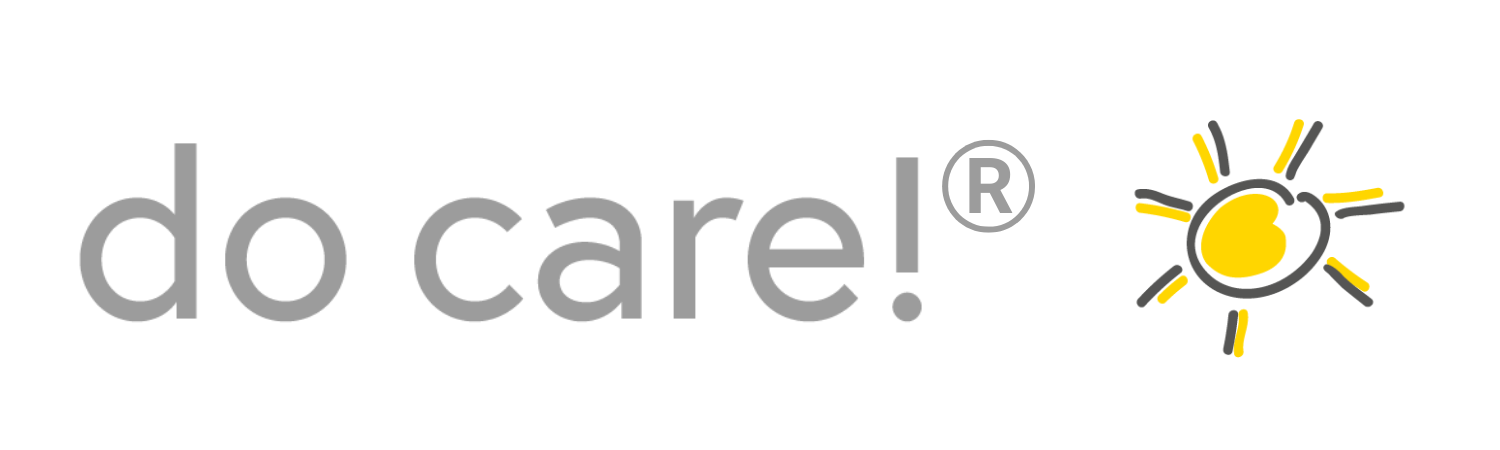 ©  Dr. Anne Katrin Matyssek
www.do-care.de
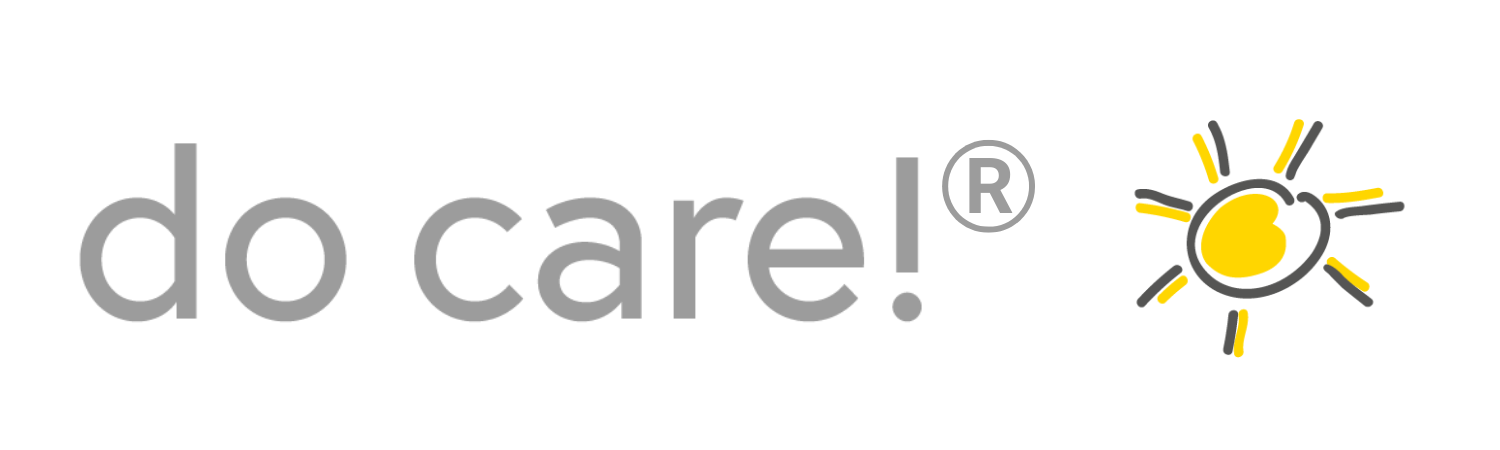 Alle da, fit, motiviert? – Was brauchen Sie dafür?
ANERKENNUNG
INTERESSE



EINBEZUG
www.do-care.de
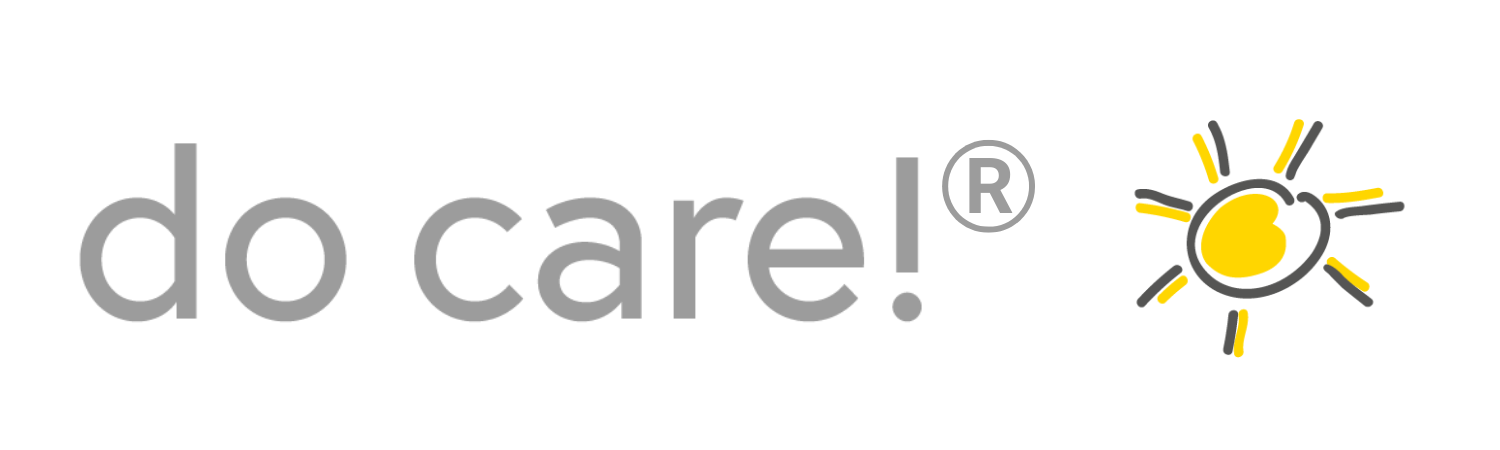 ©  Dr. Anne Katrin Matyssek
www.do-care.de
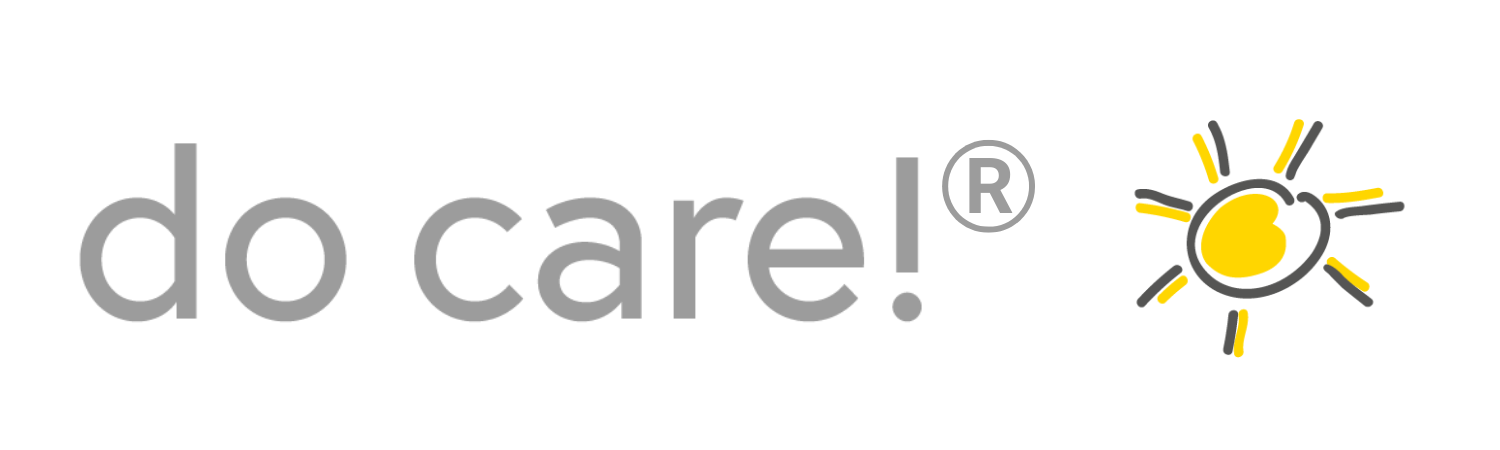 Alle da, fit, motiviert? – Was brauchen Sie dafür?
ANERKENNUNG
INTERESSE




EINBEZUG
DRCHSCHBRKT
www.do-care.de
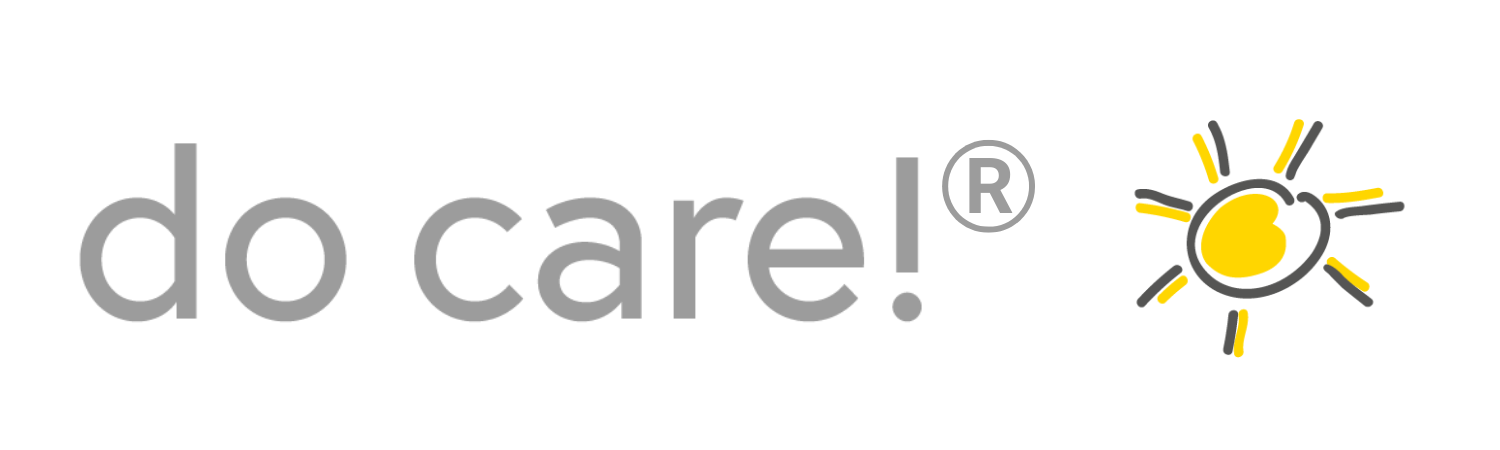 ©  Dr. Anne Katrin Matyssek
www.do-care.de
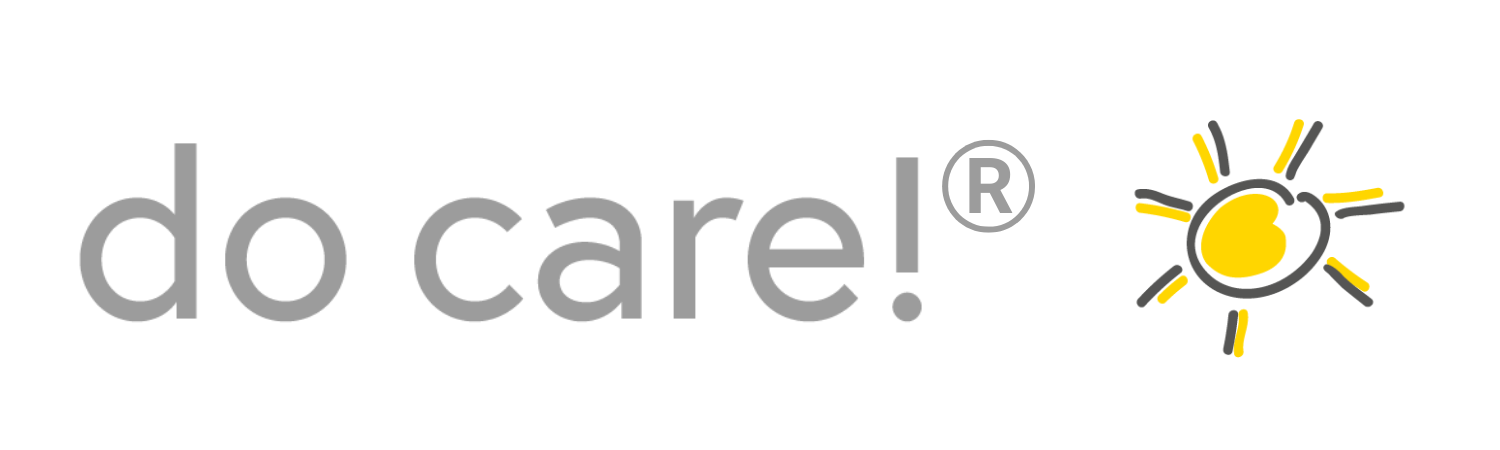 Alle da, fit, motiviert? – Was brauchen Sie dafür?
ANERKENNUNG
INTERESSE




EINBEZUG
DURCHSCHAUBARKEIT
www.do-care.de
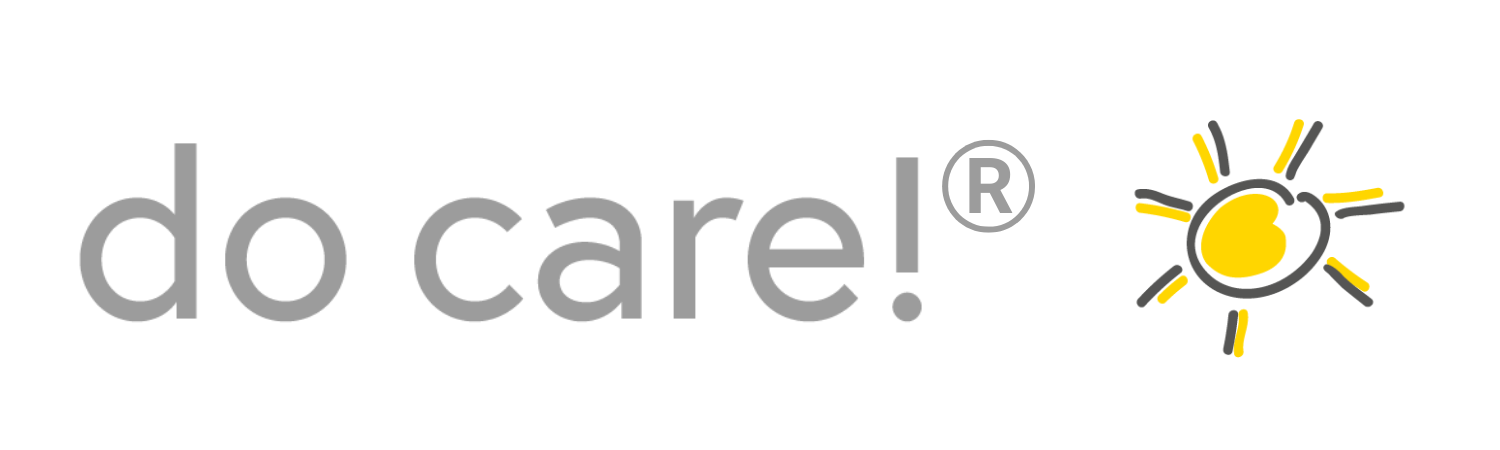 ©  Dr. Anne Katrin Matyssek
www.do-care.de
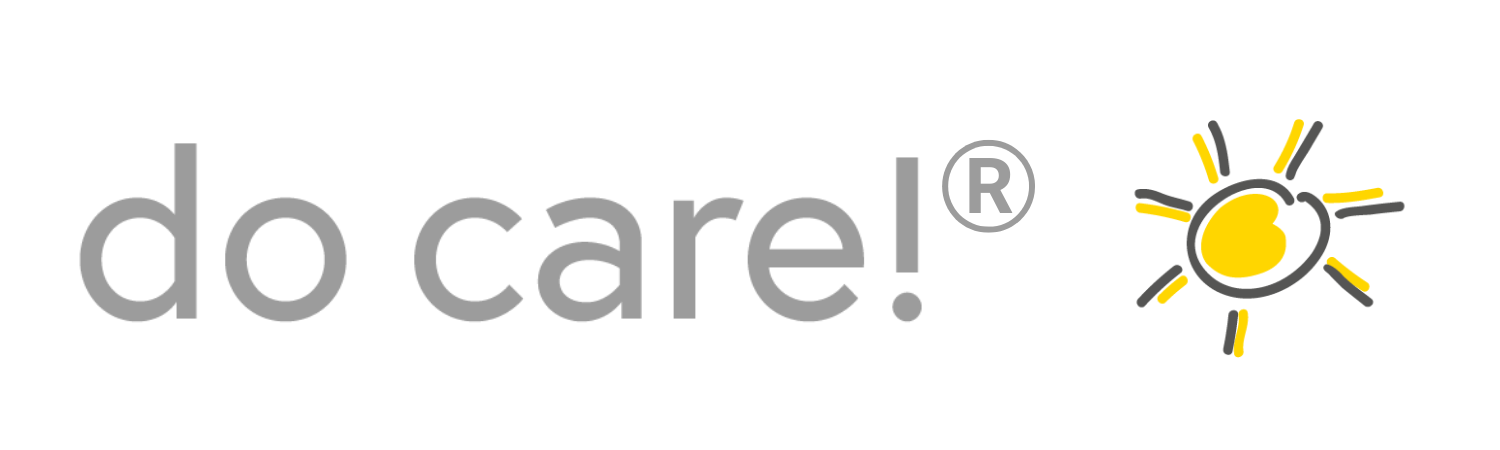 Alle da, fit, motiviert? – Was brauchen Sie dafür?
ANERKENNUNG

INTERESSE

TMSPHR



EINBEZUG
DURCHSCHAUBARKEIT
www.do-care.de
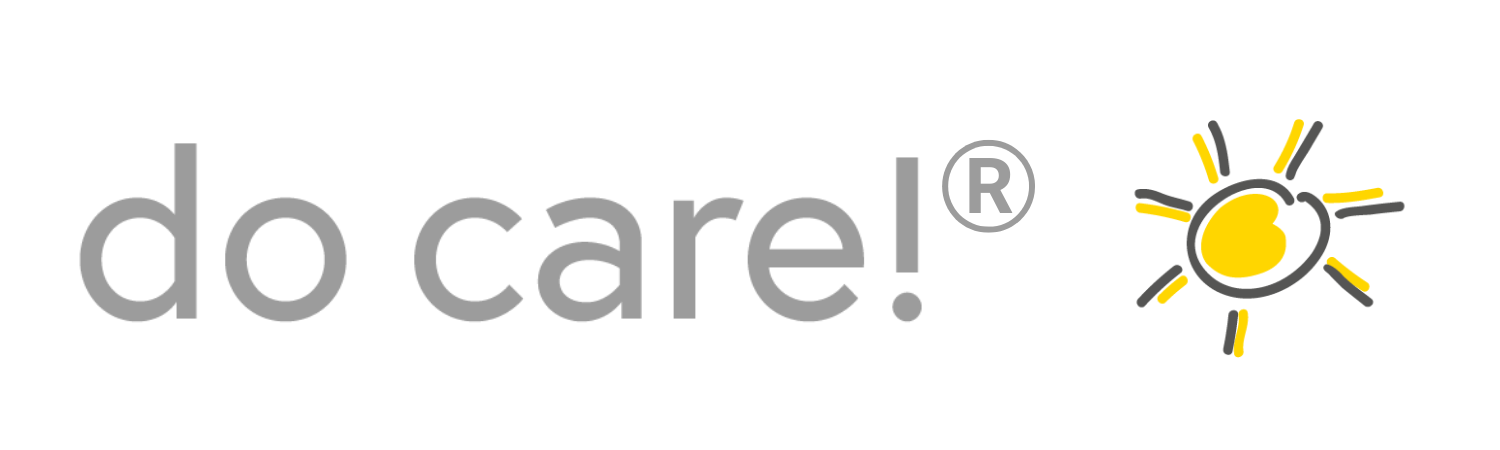 ©  Dr. Anne Katrin Matyssek
www.do-care.de
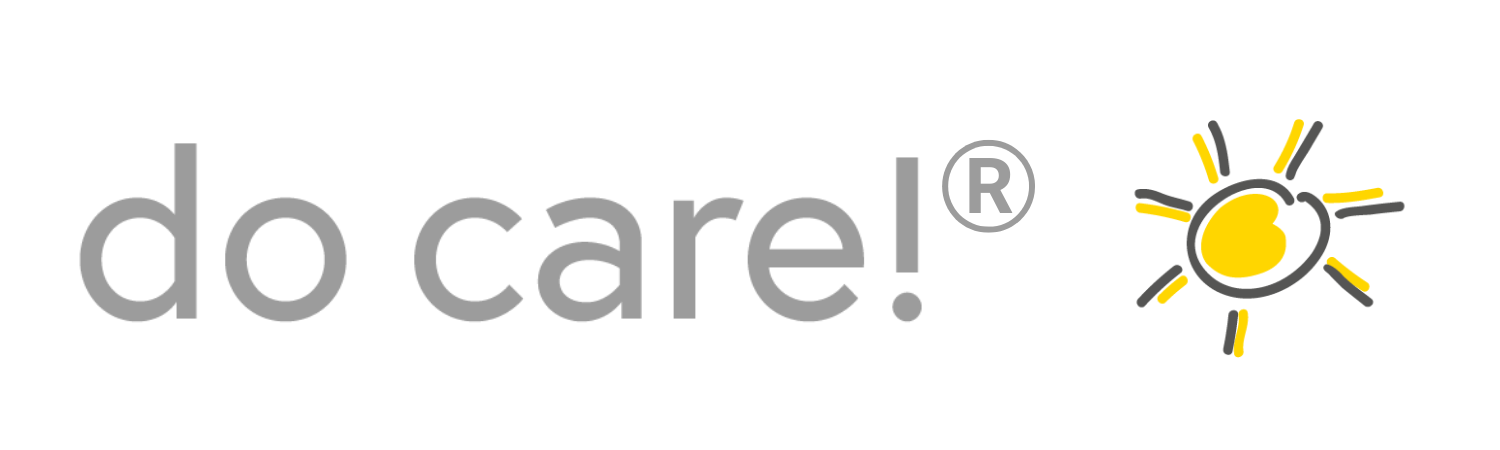 Alle da, fit, motiviert? – Was brauchen Sie dafür?
ANERKENNUNG

INTERESSE

ATMOSPHÄRE



EINBEZUG
DURCHSCHAUBARKEIT
www.do-care.de
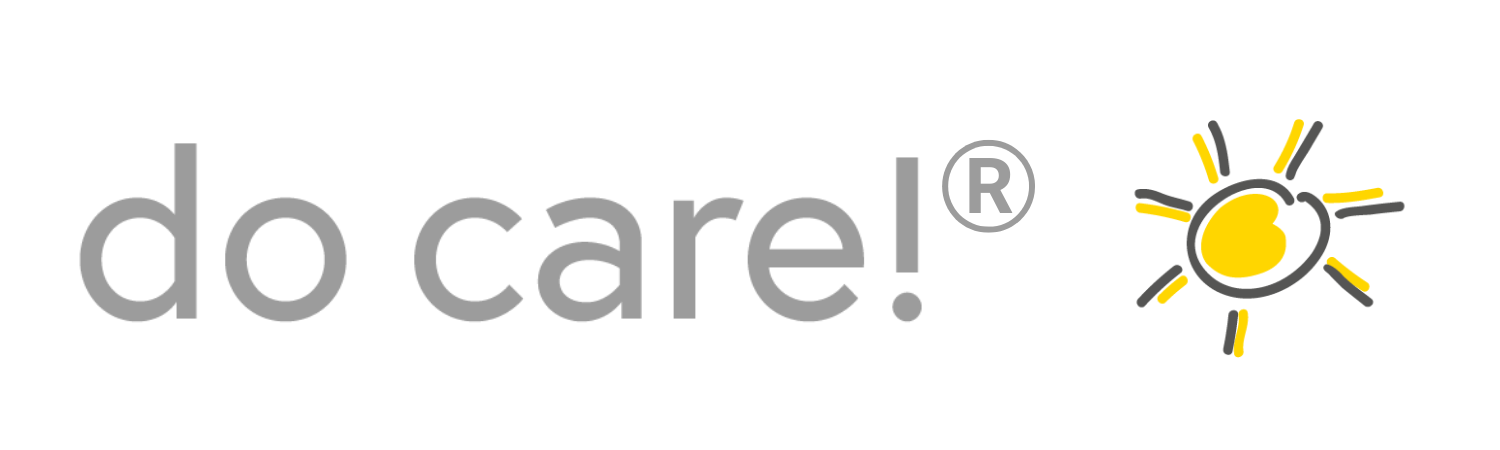 ©  Dr. Anne Katrin Matyssek
www.do-care.de
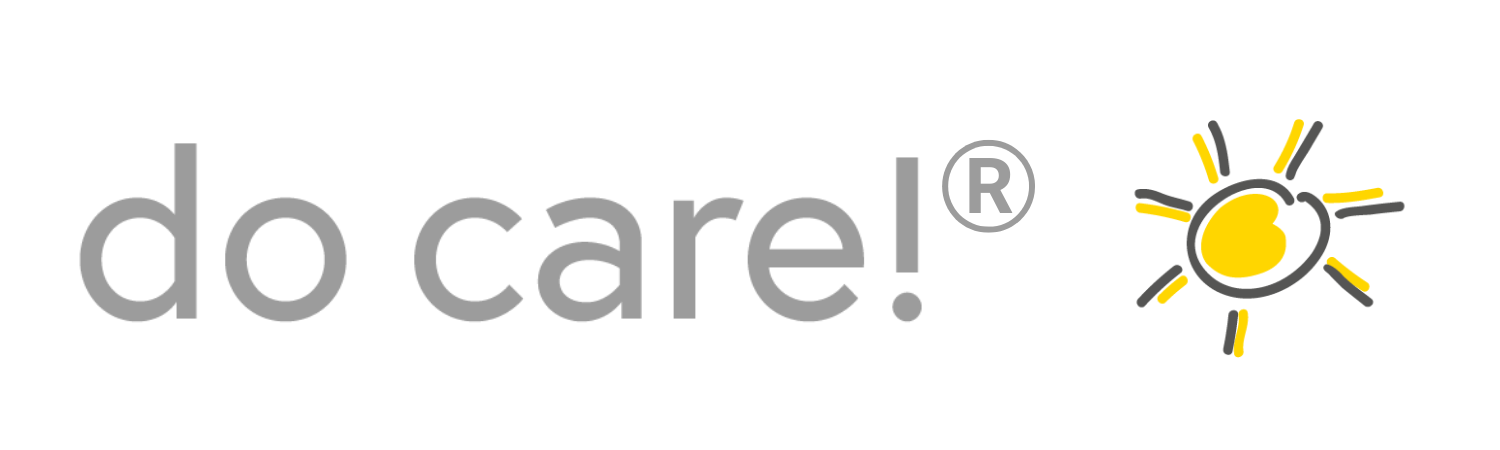 Alle da, fit, motiviert? – Was brauchen Sie dafür?
GLCHGWCHT
ANERKENNUNG


INTERESSE

ATMOSPHÄRE



DURCHSCHAUBARKEIT
EINBEZUG
www.do-care.de
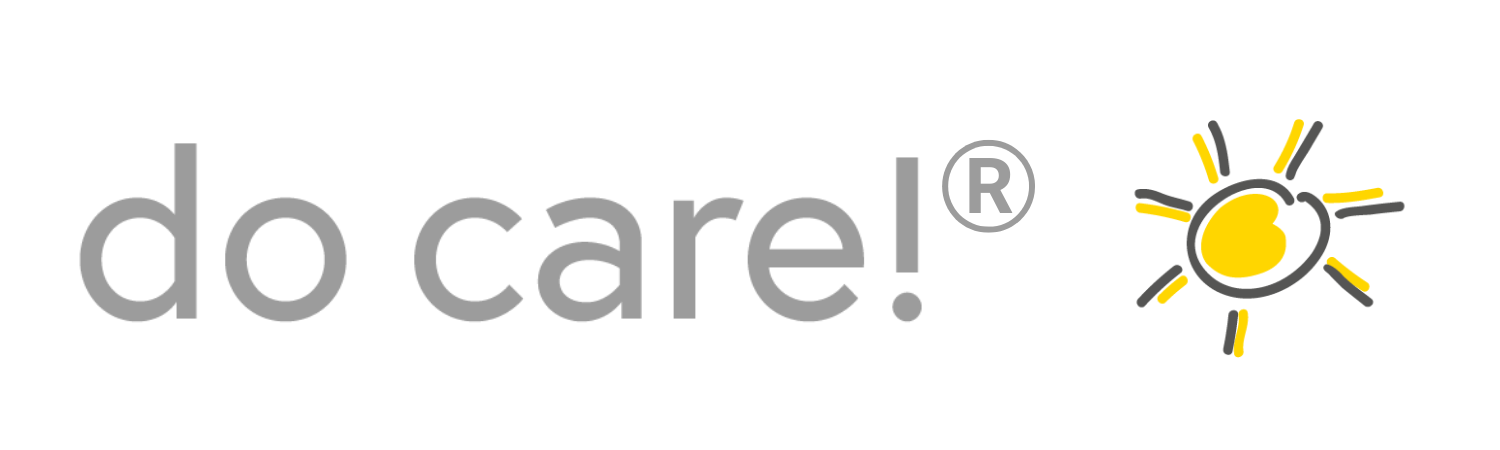 ©  Dr. Anne Katrin Matyssek
www.do-care.de
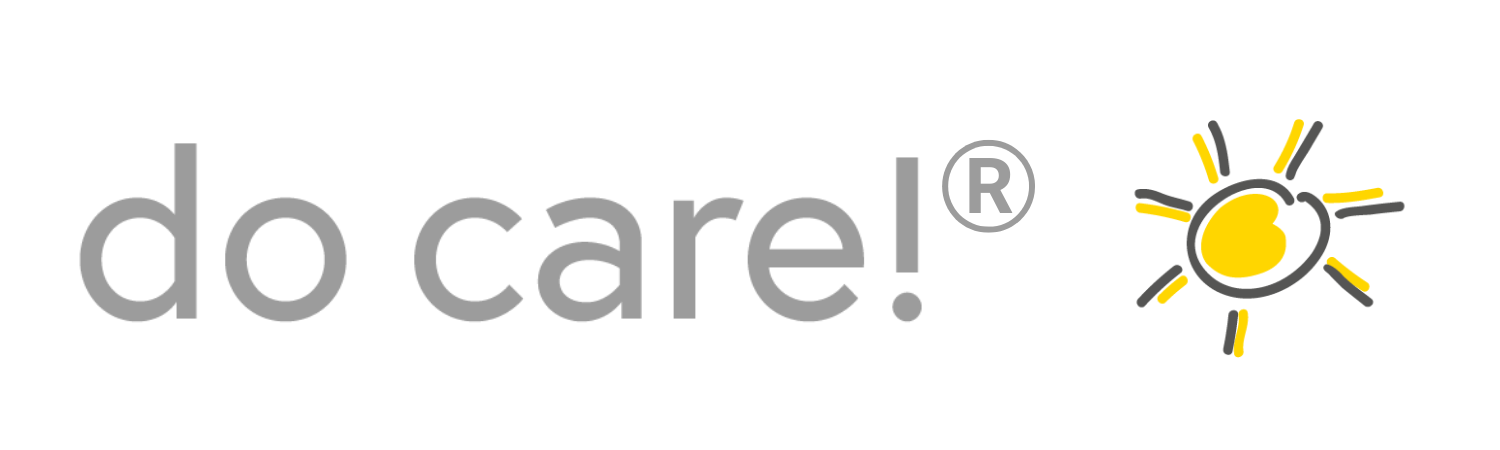 Alle da, fit, motiviert? – Was brauchen Sie dafür?
GLEICHGEWICHT
ANERKENNUNG


INTERESSE

ATMOSPHÄRE



DURCHSCHAUBARKEIT
EINBEZUG
www.do-care.de
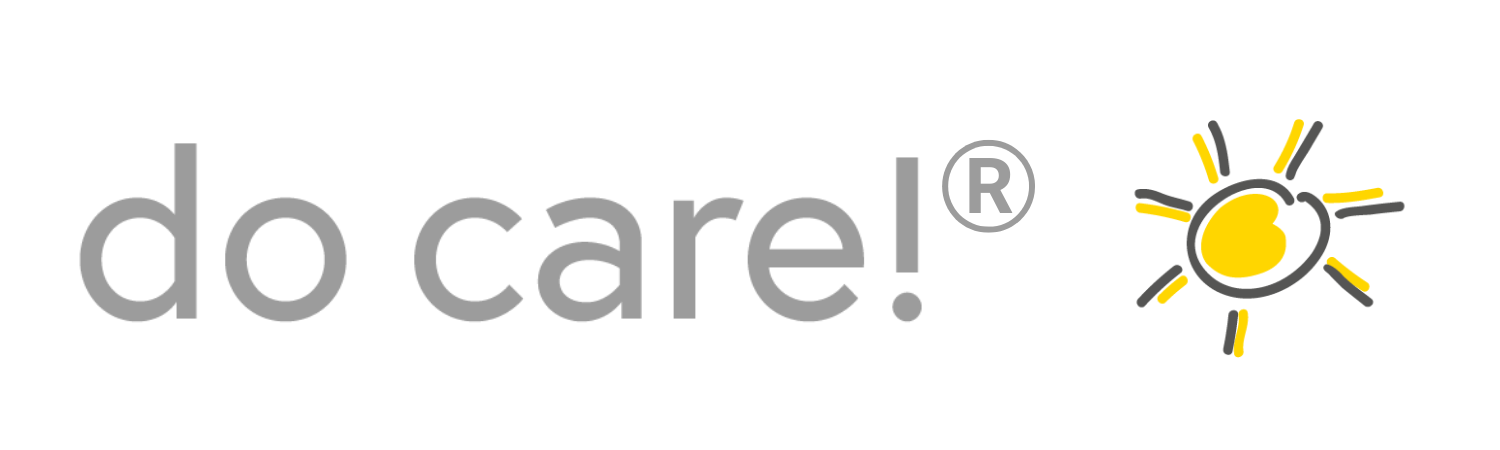 ©  Dr. Anne Katrin Matyssek
www.do-care.de
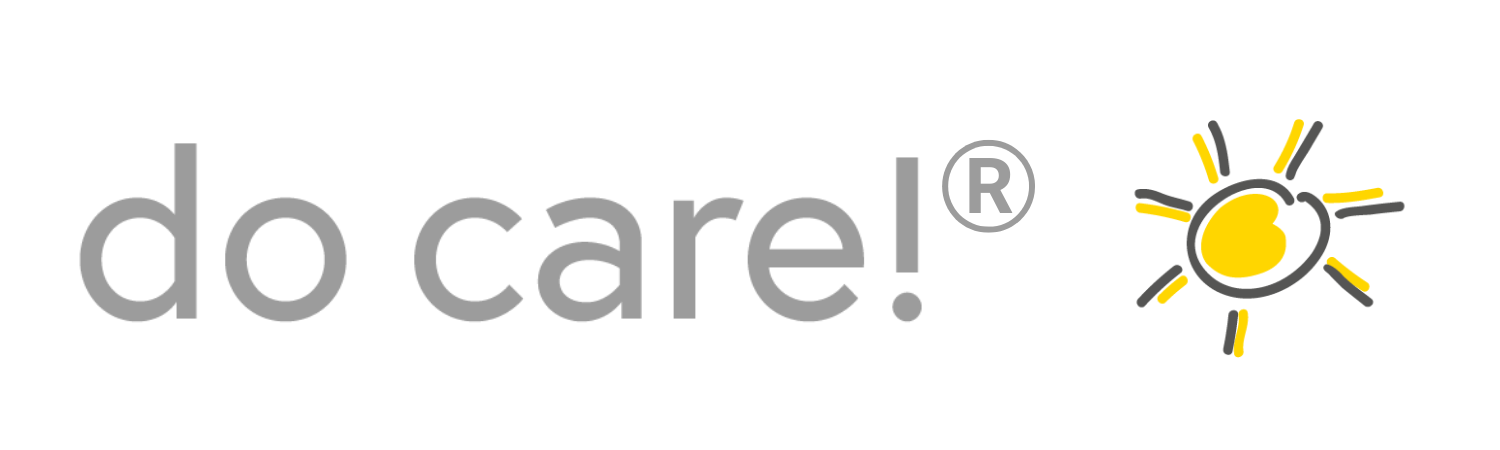 Alle da, fit, motiviert? – Was brauchen Sie dafür?
GLEICHGEWICHT
ANERKENNUNG


INTERESSE

ATMOSPHÄRE



DURCHSCHAUBARKEIT
EINBEZUG
www.do-care.de
SLFCR
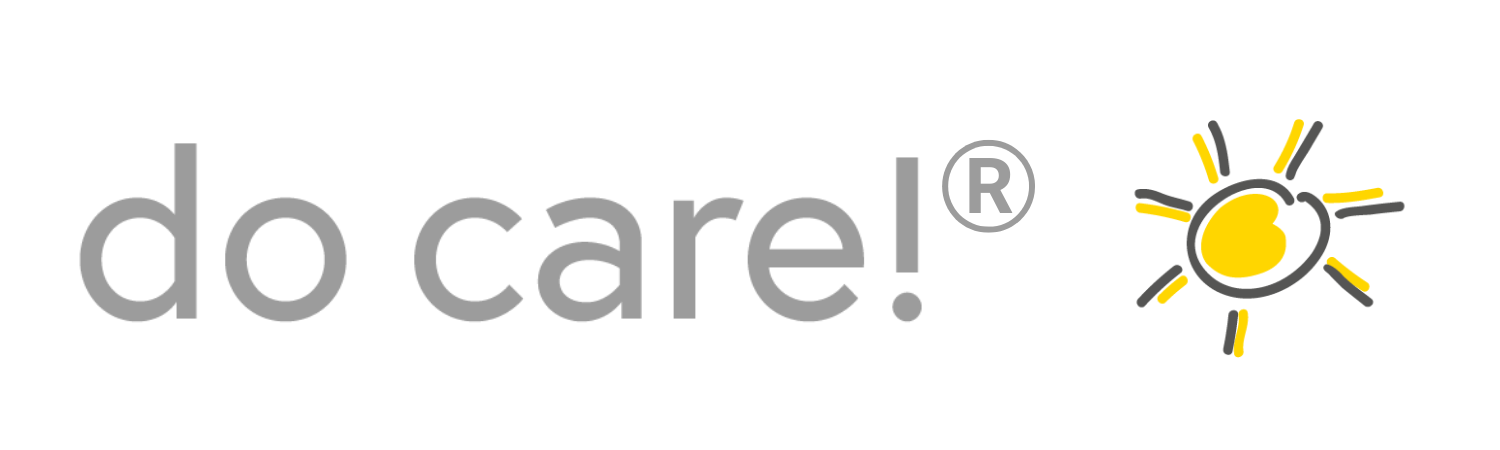 ©  Dr. Anne Katrin Matyssek
www.do-care.de
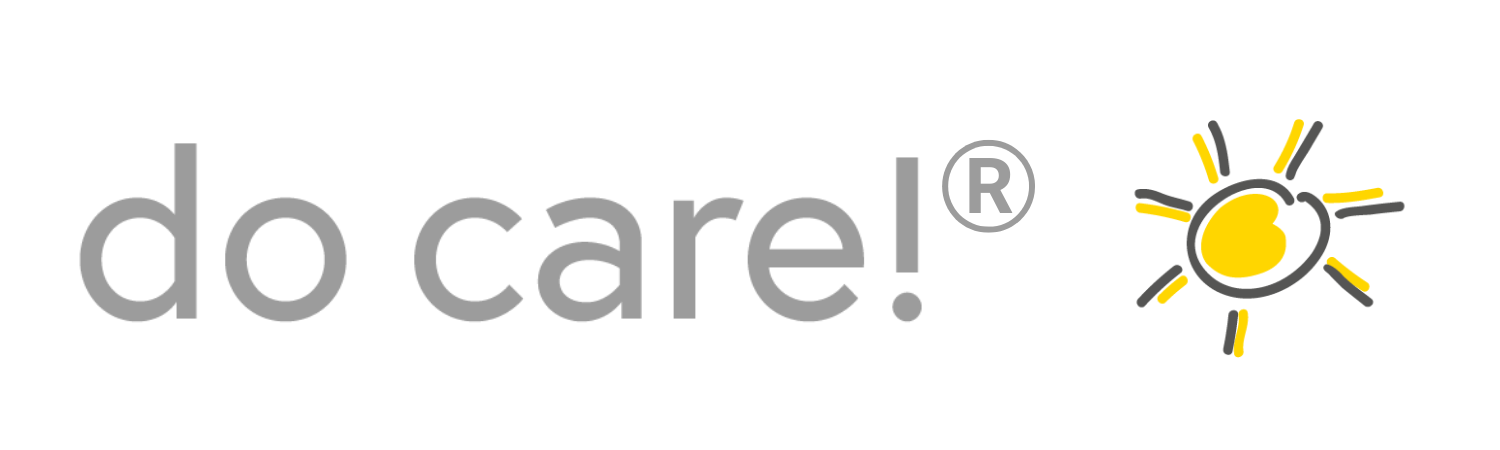 Alle da, fit, motiviert? – Was brauchen Sie dafür?
GLEICHGEWICHT
ANERKENNUNG


INTERESSE

ATMOSPHÄRE



EINBEZUG
DURCHSCHAUBARKEIT
www.do-care.de
SELFCARE
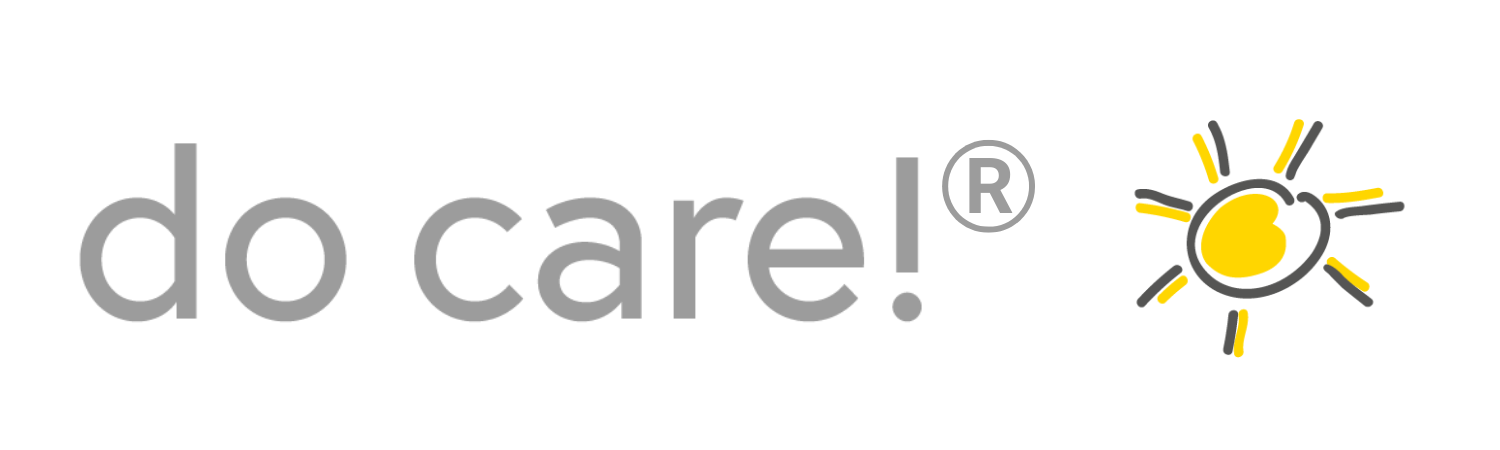 ©  Dr. Anne Katrin Matyssek
www.do-care.de
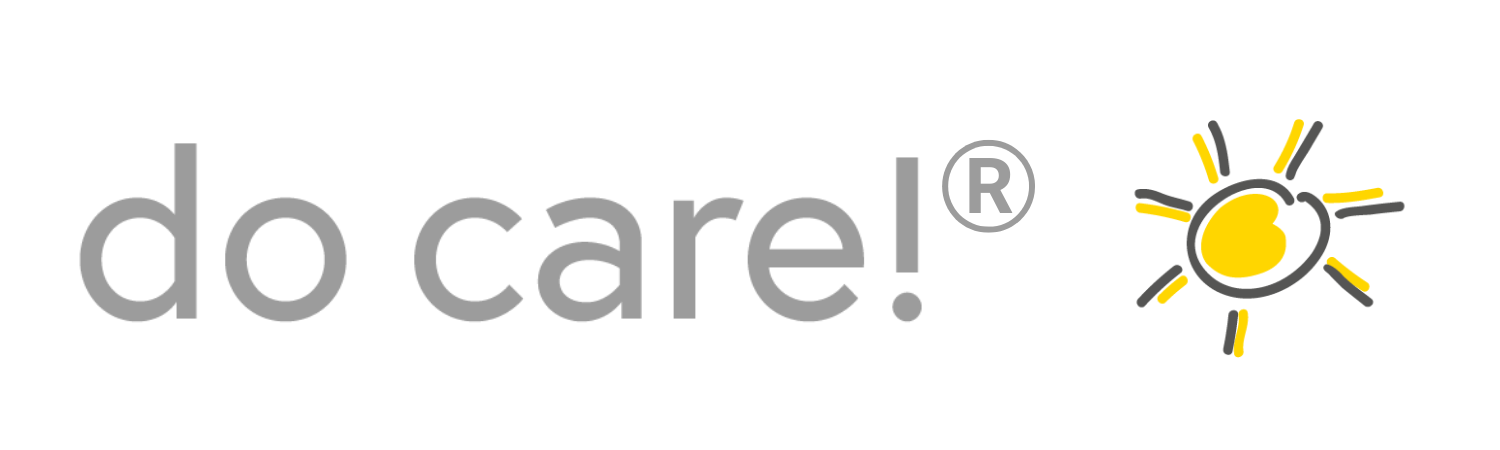 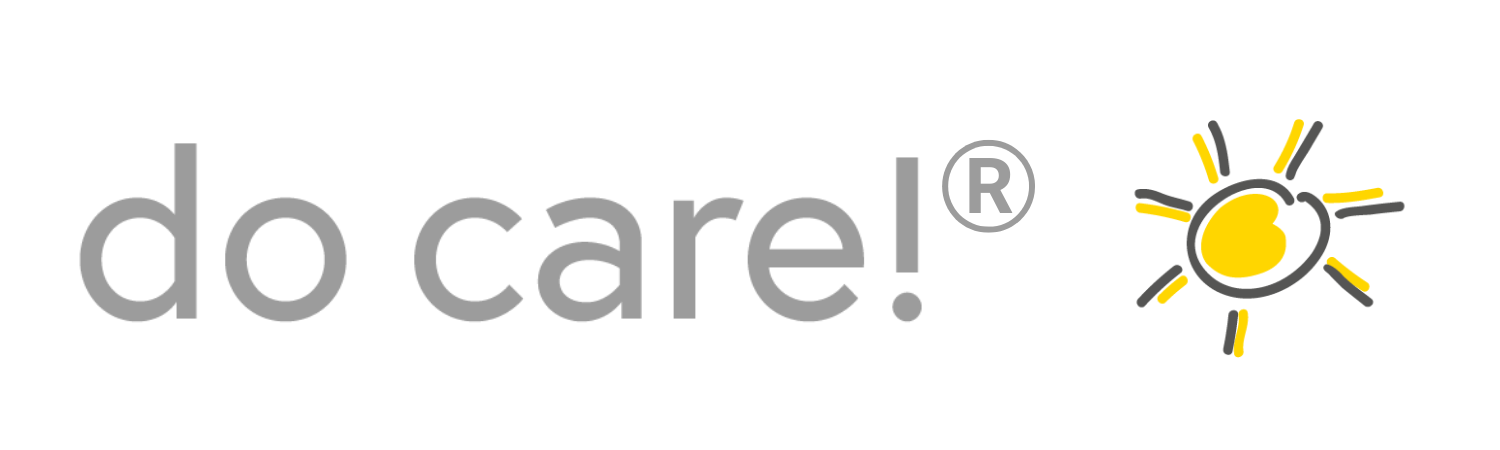 Die 6 Oberbegriffe für Voraussetzungen Echter Anwesenheit
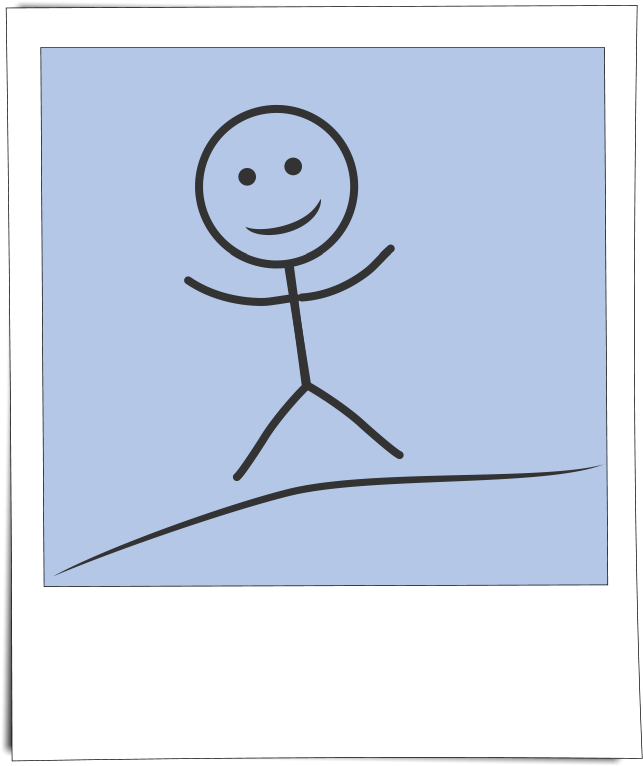 Diese 6+1 Schlagworte sind Oberbegriffe. 

Zu den einzelnen „Herzen“ oder Dimensionen 
– als Voraussetzungen für Echte Anwesenheit – 
gehört noch mehr.

Das sehen Sie hier:
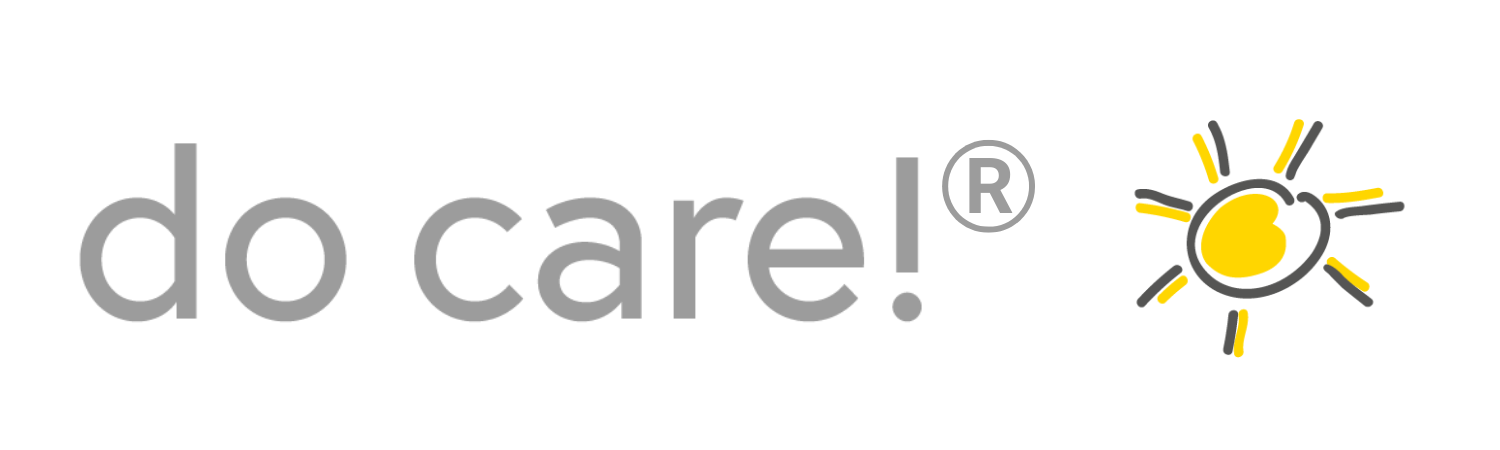 ©  Dr. Anne Katrin Matyssek
www.do-care.de
Belastungsabbau und Ressourcenaufbau
Wertschätzung, Lob,
Anerkennung
Gespräche und Einbeziehen
Self Care
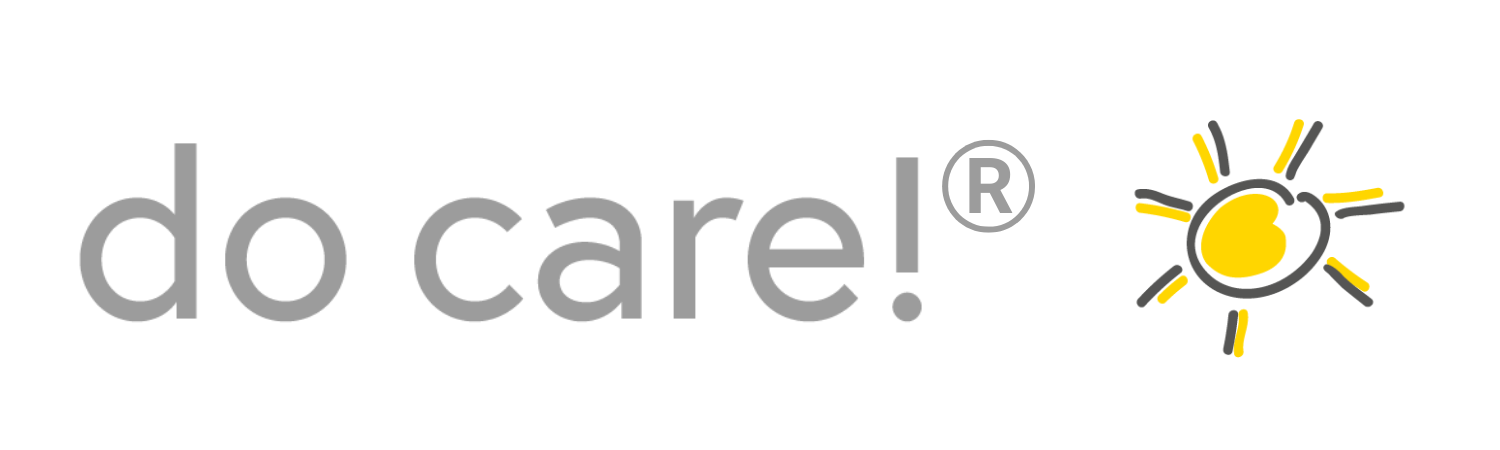 Alle da, fit, motiviert? – Was brauchen Sie dafür?
Wissen Sie noch, wie das Symbol aussah?
Care-Kultur
Stimmung, Klima, Atmosphäre
Aufmerksamkeit,
Interesse, Kontakt
Transparenz, Offenheit, Durchschaubarkeit
www.do-care.de
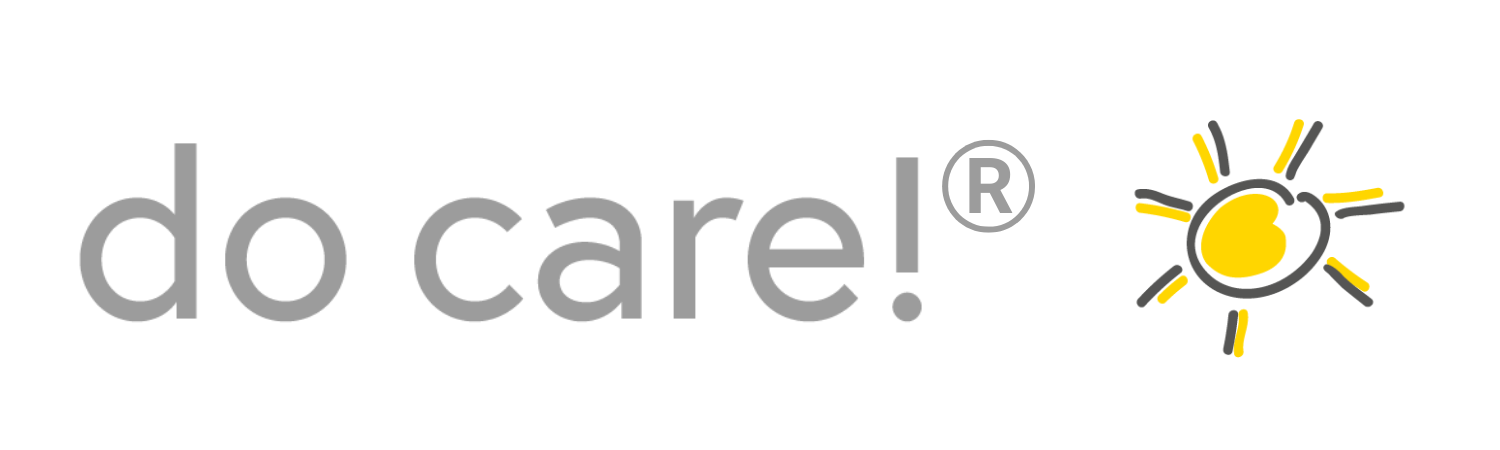 ©  Dr. Anne Katrin Matyssek
www.do-care.de
Belastungsabbau und Ressourcenaufbau
Wertschätzung, Lob,
Anerkennung
Gespräche und Einbeziehen
Self Care
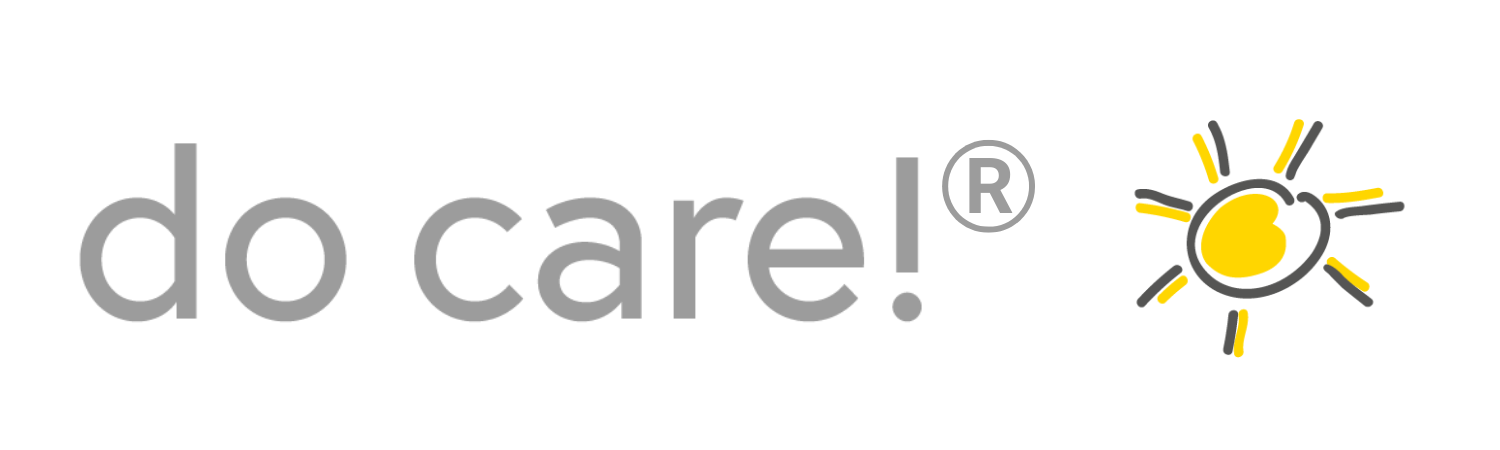 Alle da, fit, motiviert? – Was brauchen Sie dafür?
Wissen Sie noch, wie das Symbol aussah?
Care-Kultur

Stimmung, Klima, Atmosphäre
Aufmerksamkeit,
Interesse, Kontakt
Transparenz, Offenheit, Durchschaubarkeit
www.do-care.de
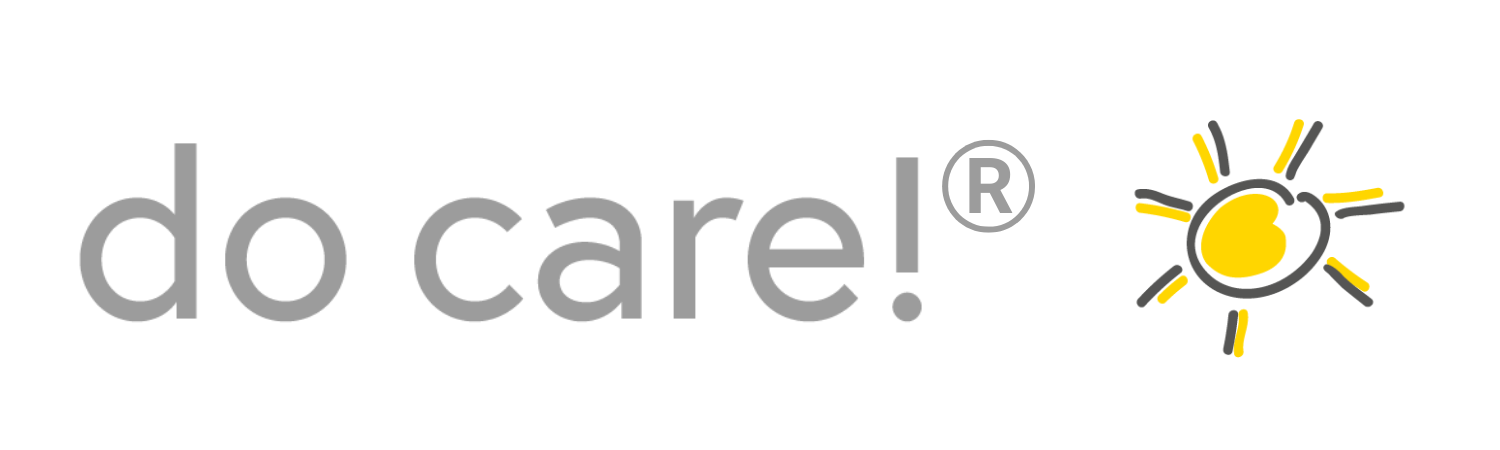 ©  Dr. Anne Katrin Matyssek
www.do-care.de
Belastungsabbau und Ressourcenaufbau
Wertschätzung, Lob,
Anerkennung
Gespräche und Einbeziehen
Self Care
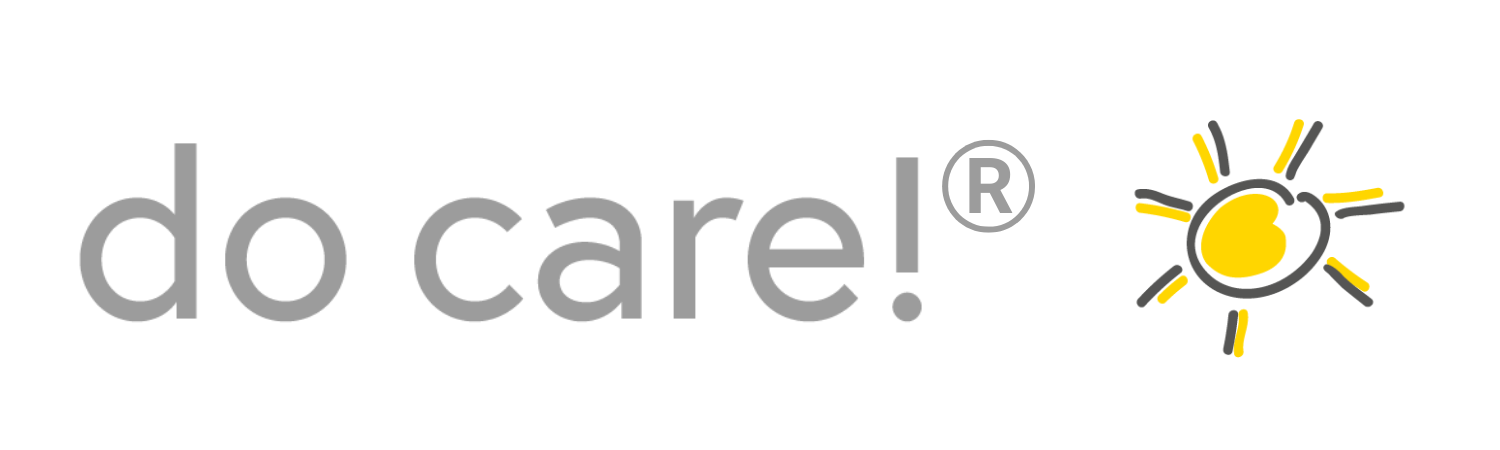 Alle da, fit, motiviert? – Was brauchen Sie dafür?
Wissen Sie noch, wie das Symbol aussah?
Care-Kultur

Stimmung, Klima, Atmosphäre

Aufmerksamkeit,
Interesse, Kontakt
Transparenz, Offenheit, Durchschaubarkeit
www.do-care.de
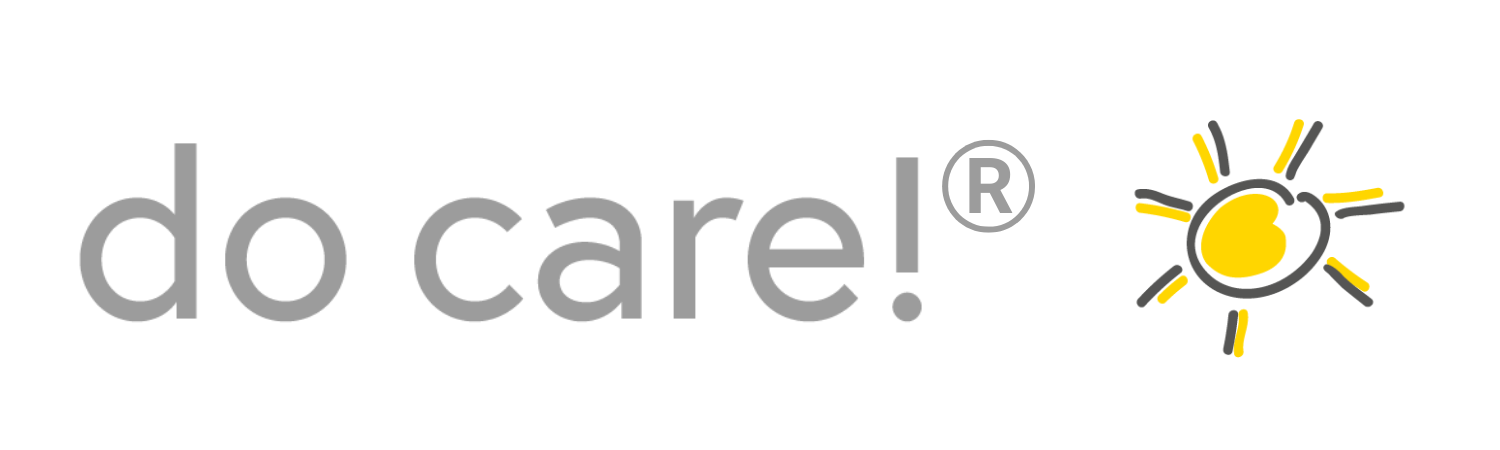 ©  Dr. Anne Katrin Matyssek
www.do-care.de
Belastungsabbau und Ressourcenaufbau
Wertschätzung, Lob,
Anerkennung
Gespräche und Einbeziehen
Self Care
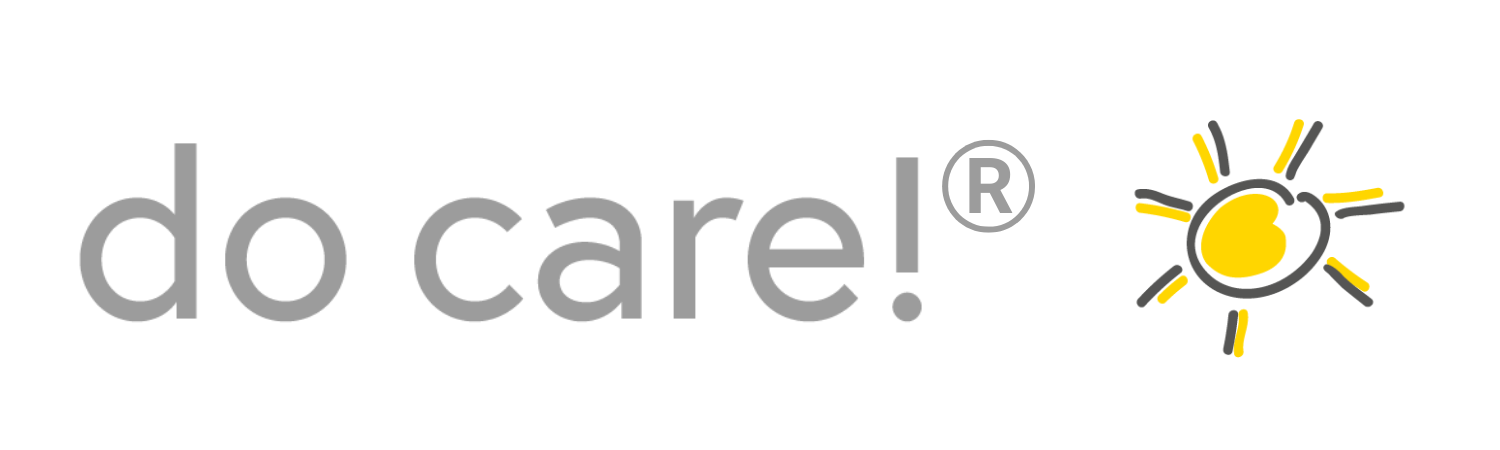 Alle da, fit, motiviert? – Was brauchen Sie dafür?
Wissen Sie noch, wie das Symbol aussah?
Care-Kultur

Stimmung, Klima, Atmosphäre

Aufmerksamkeit,
Interesse, Kontakt

Transparenz, Offenheit, Durchschaubarkeit
www.do-care.de
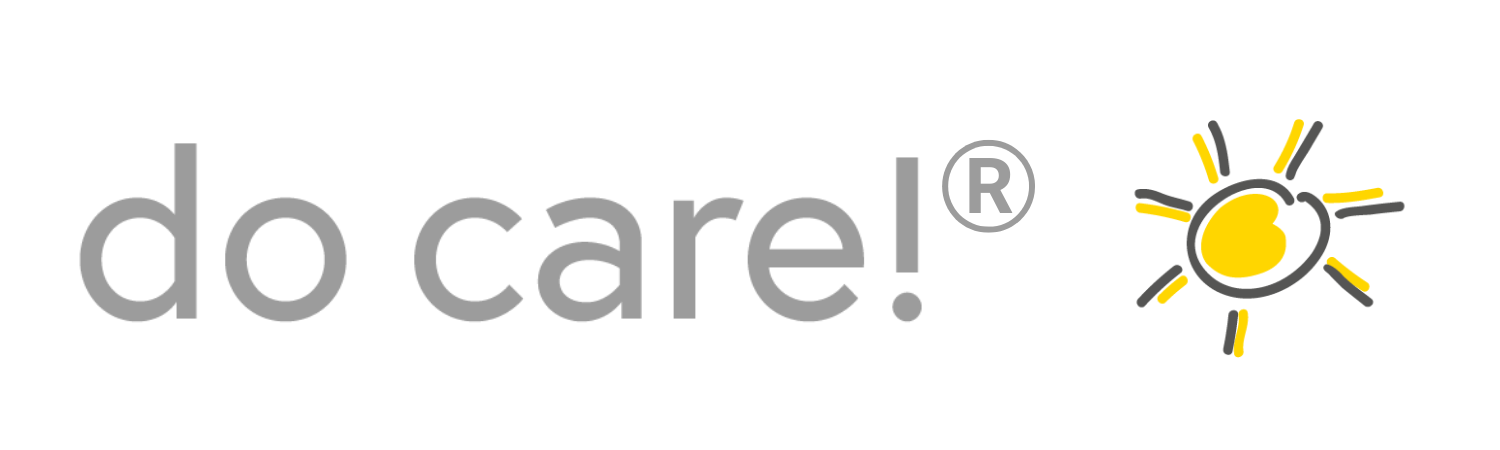 ©  Dr. Anne Katrin Matyssek
www.do-care.de
Belastungsabbau und Ressourcenaufbau
Wertschätzung, Lob,
Anerkennung
Gespräche und Einbeziehen
Self Care
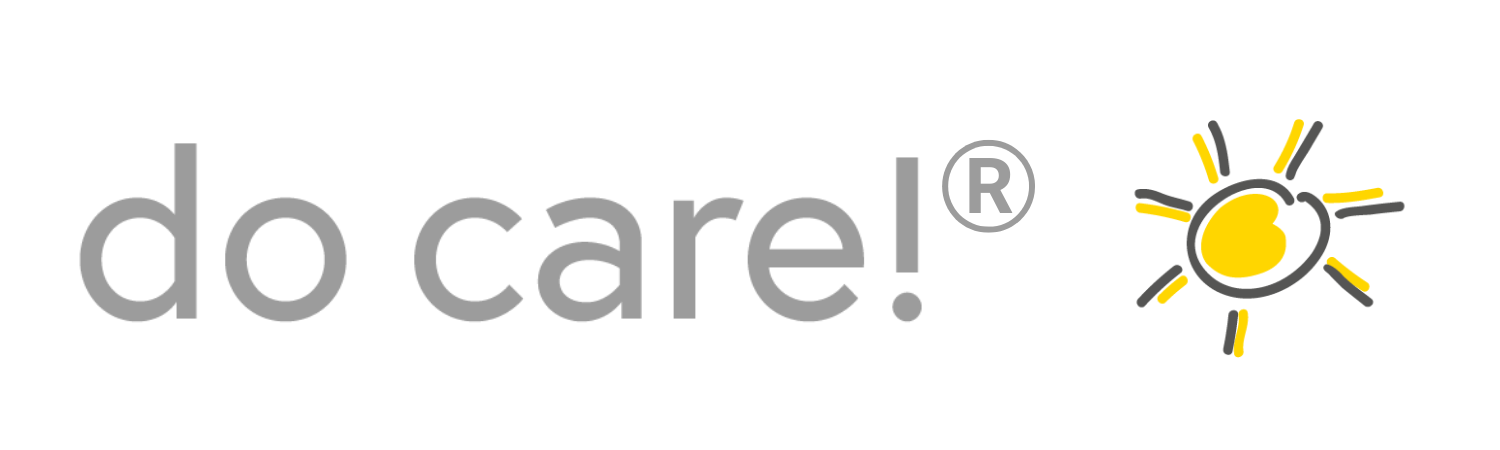 Alle da, fit, motiviert? – Was brauchen Sie dafür?
Wissen Sie noch, wie das Symbol aussah?
Care-Kultur


Stimmung, Klima, Atmosphäre
Aufmerksamkeit,
Interesse, Kontakt


Transparenz, Offenheit, Durchschaubarkeit
www.do-care.de
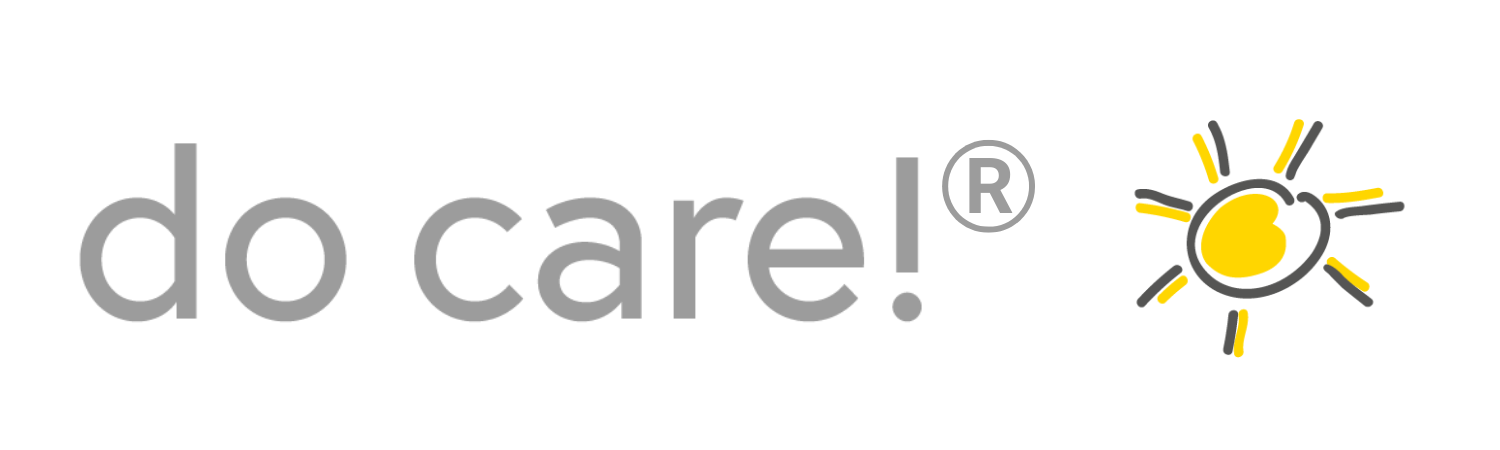 ©  Dr. Anne Katrin Matyssek
www.do-care.de
Belastungsabbau und Ressourcenaufbau
Wertschätzung, Lob,
Anerkennung
Gespräche und Einbeziehen
Self Care
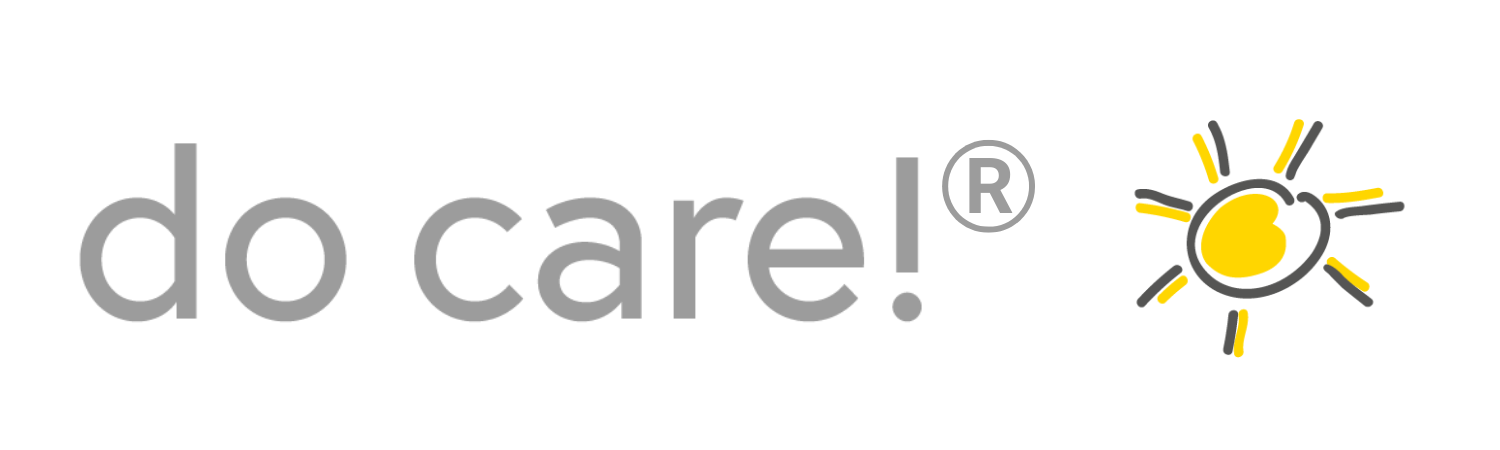 Alle da, fit, motiviert? – Was brauchen Sie dafür?
Wissen Sie noch, wie das Symbol aussah?
Care-Kultur



Stimmung, Klima, Atmosphäre
Aufmerksamkeit,
Interesse, Kontakt


Transparenz, Offenheit, Durchschaubarkeit
www.do-care.de
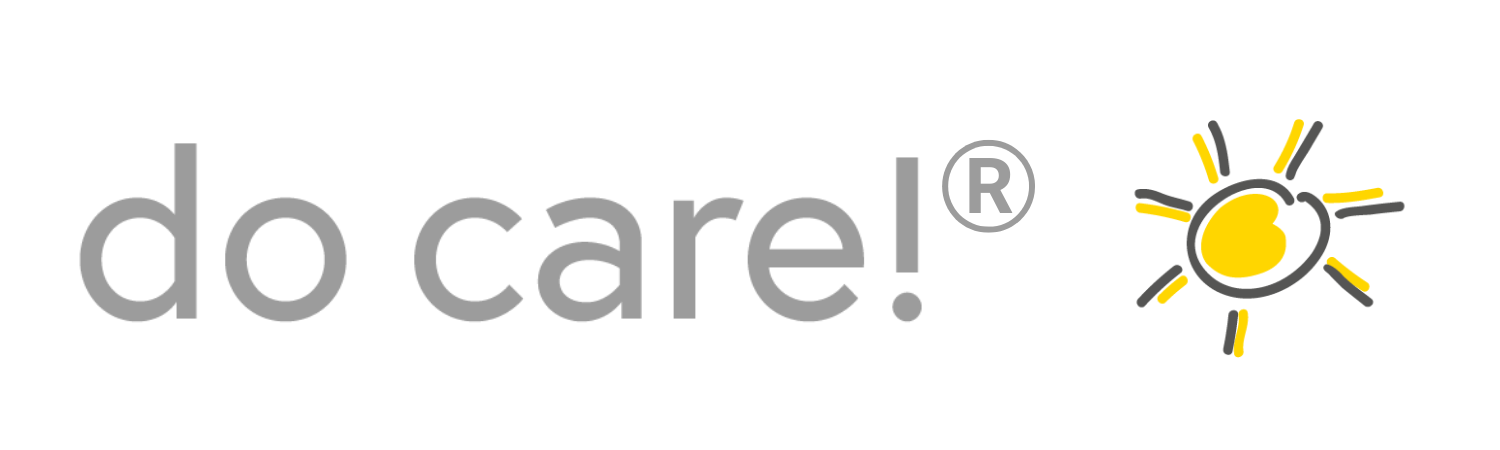 ©  Dr. Anne Katrin Matyssek
www.do-care.de
Belastungsabbau und Ressourcenaufbau
Wertschätzung, Lob,
Anerkennung
Gespräche und Einbeziehen
Self Care
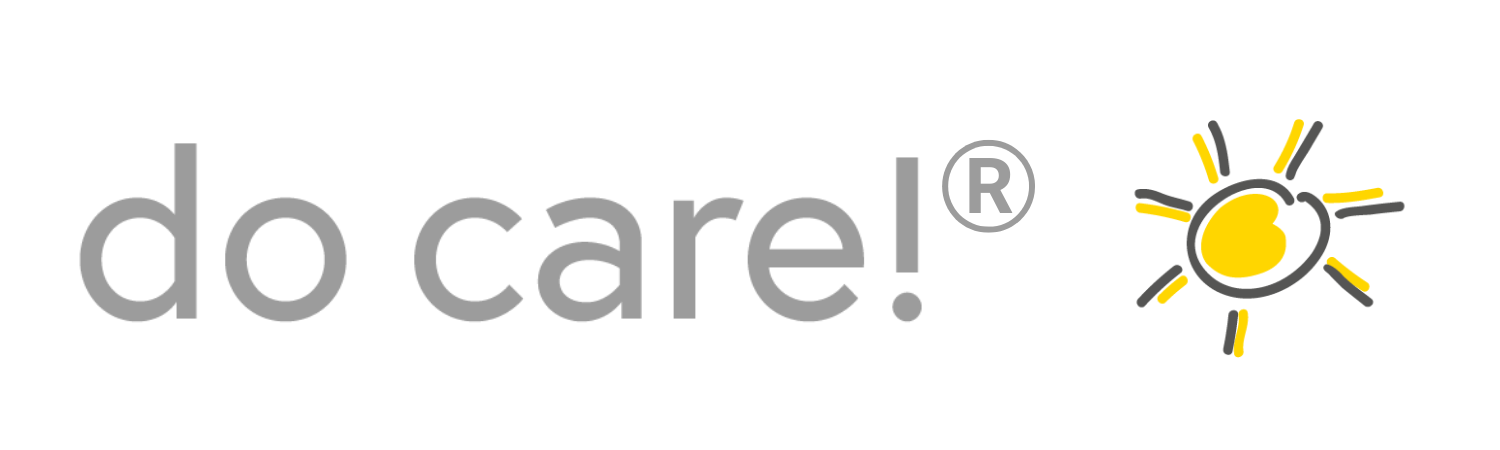 Alle da, fit, motiviert? – Was brauchen Sie dafür?
Care-Kultur


Stimmung, Klima, Atmosphäre
Aufmerksamkeit,
Interesse, Kontakt




Transparenz, Offenheit, Durchschaubarkeit
www.do-care.de
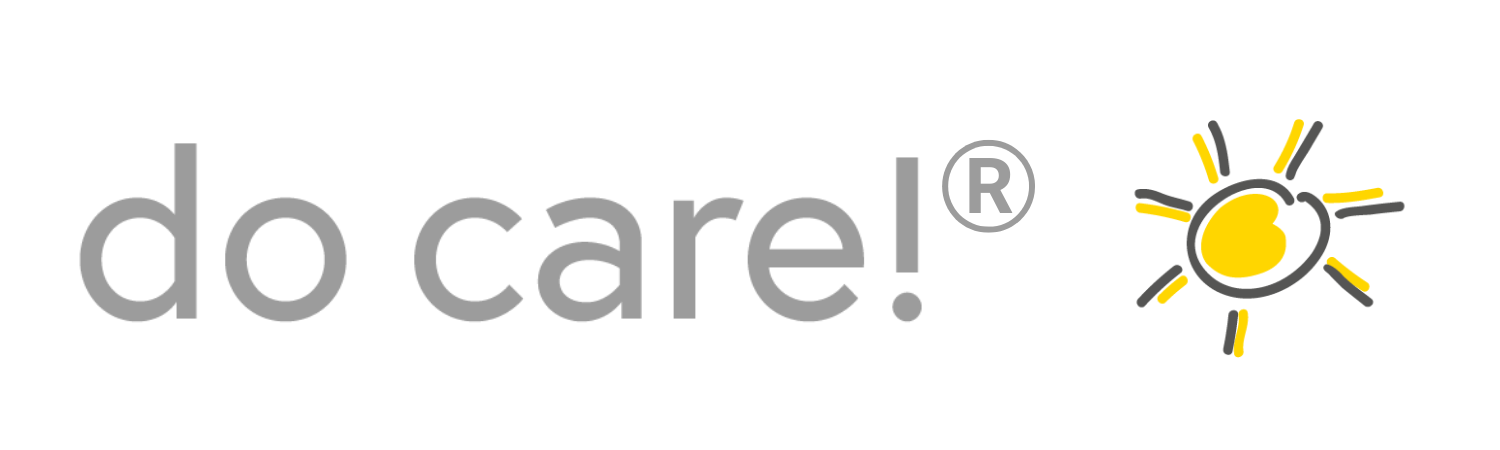 ©  Dr. Anne Katrin Matyssek
www.do-care.de
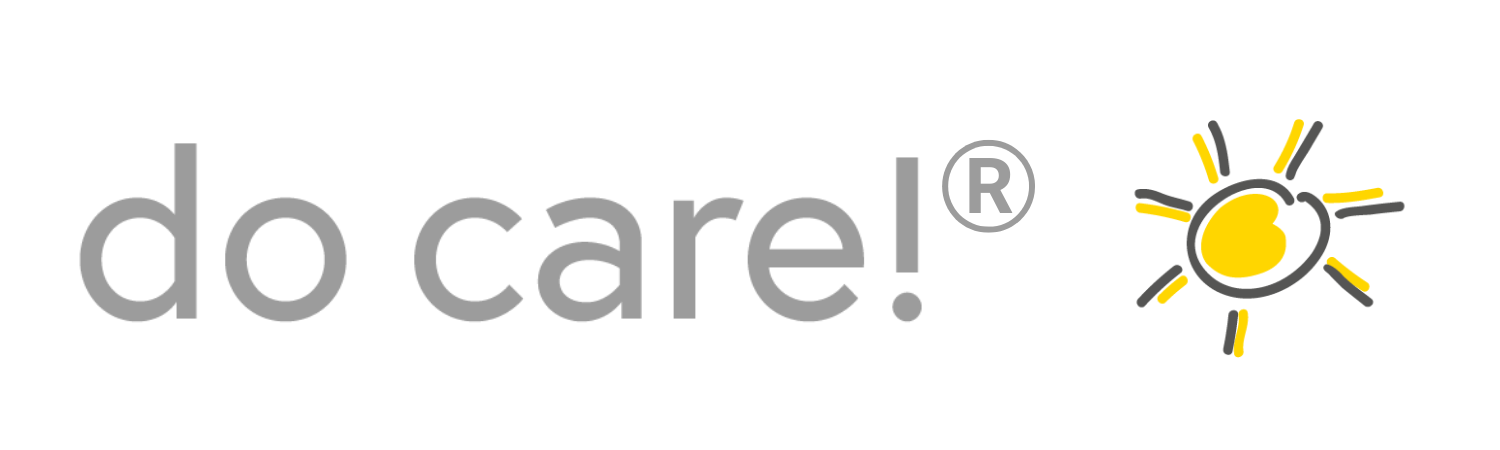 Sortieren Sie das, was Sie brauchen, in den Baum!
Nutzen Sie das Whiteboard oder sonst den Chat






www.do-care.de
SELFCARE
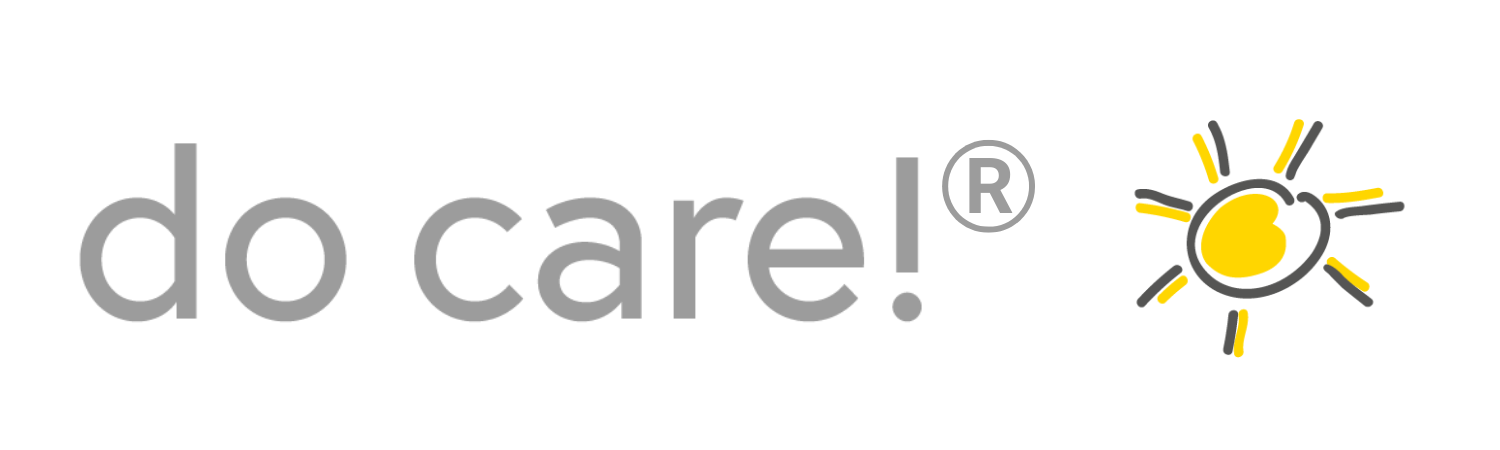 ©  Dr. Anne Katrin Matyssek
www.do-care.de
[Speaker Notes: entsprechend Ihrer PLZ: 0+1 starten mit Anerkennung, 2+3 mit Interesse usw]
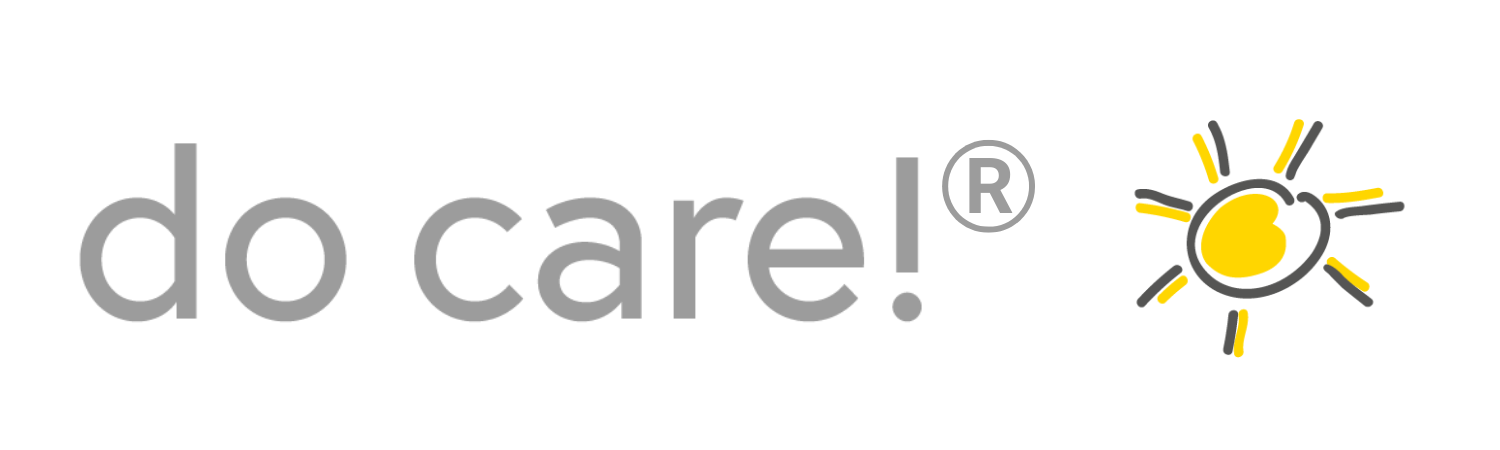 Und wie ist das bei Ihrem Team?
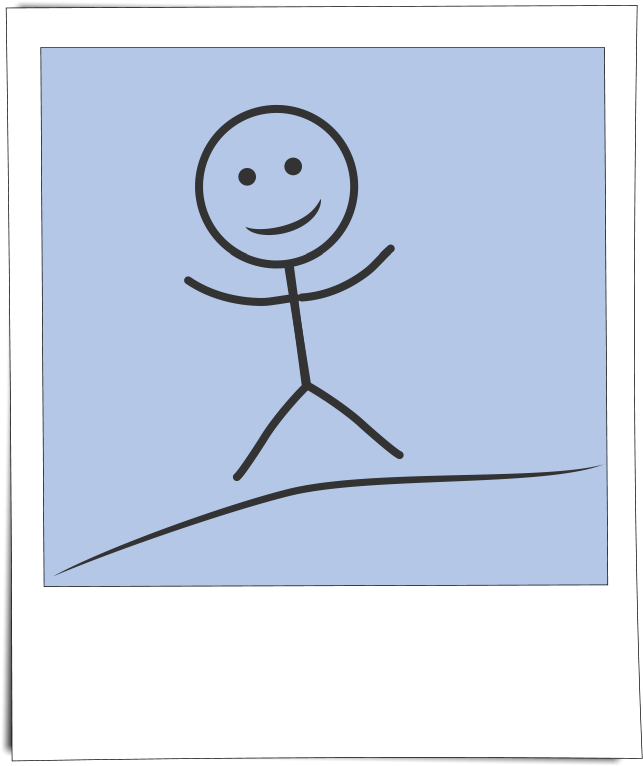 Glauben Sie, dass das in ähnlicher Weise für Ihre Team-Mitglieder gilt?
ddd
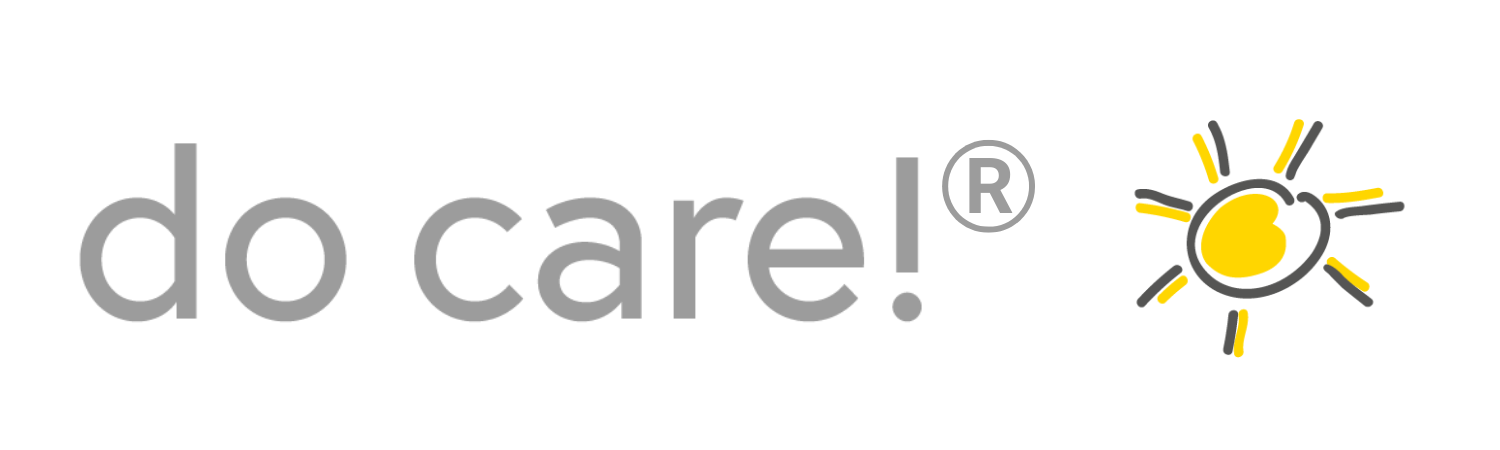 ©  Dr. Anne Katrin Matyssek
www.do-care.de
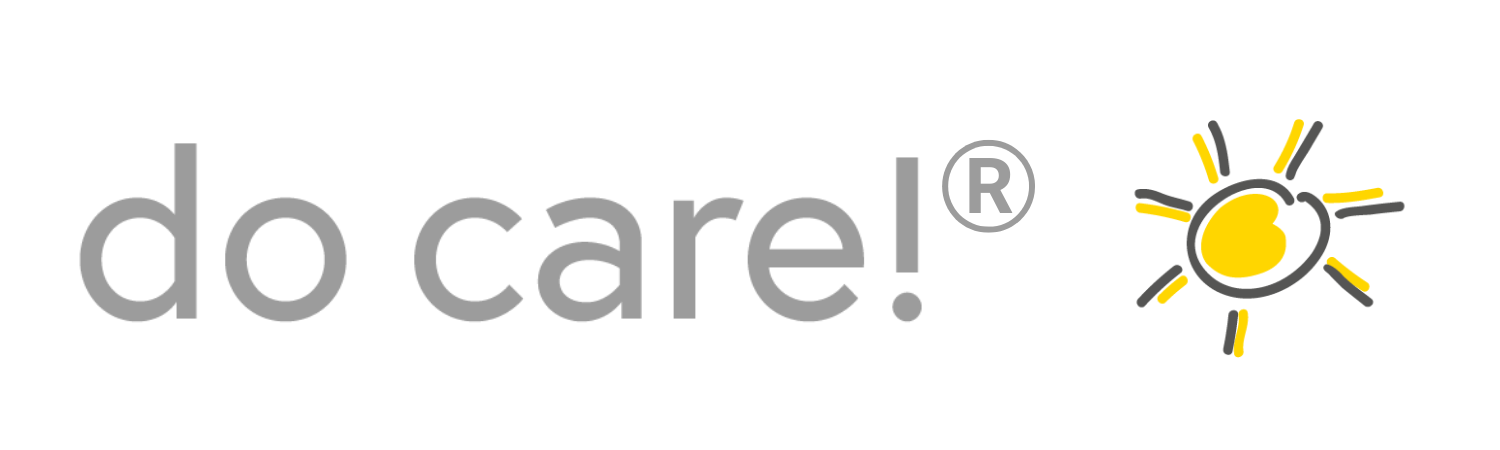 Alle da, fit, motiviert? – Was brauchen Menschen dafür?
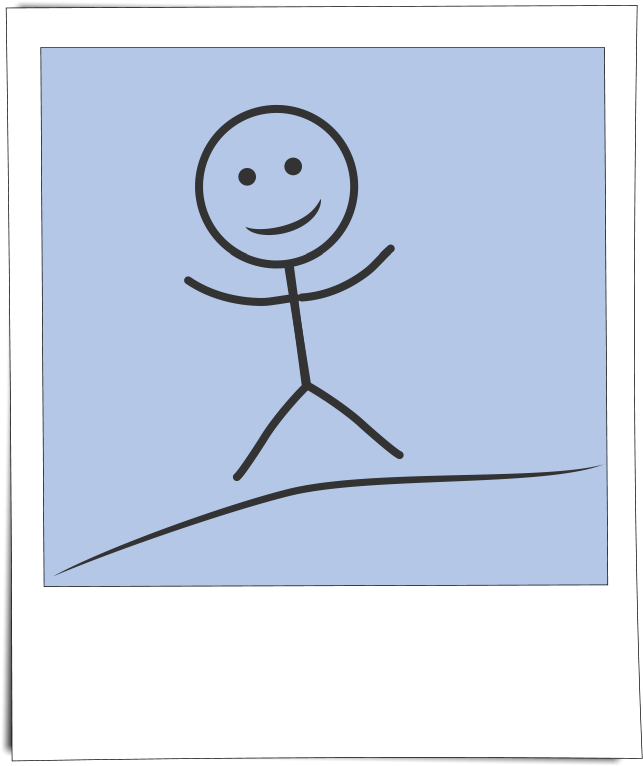 Die Voraussetzungen für Echte Anwesenheit sind mehr oder weniger für alle gleich.

	Manche brauchen mehr Platz für Entfaltung, für 	andere ist das Team-Klima wichtiger.

	Aber im wesentlichen nennen die meisten Befragten 	Punkte, 	die sich den 6 Baumblättern zuordnen lassen. 

Ich zeige Ihnen noch ein paar Beispiele von anderen:
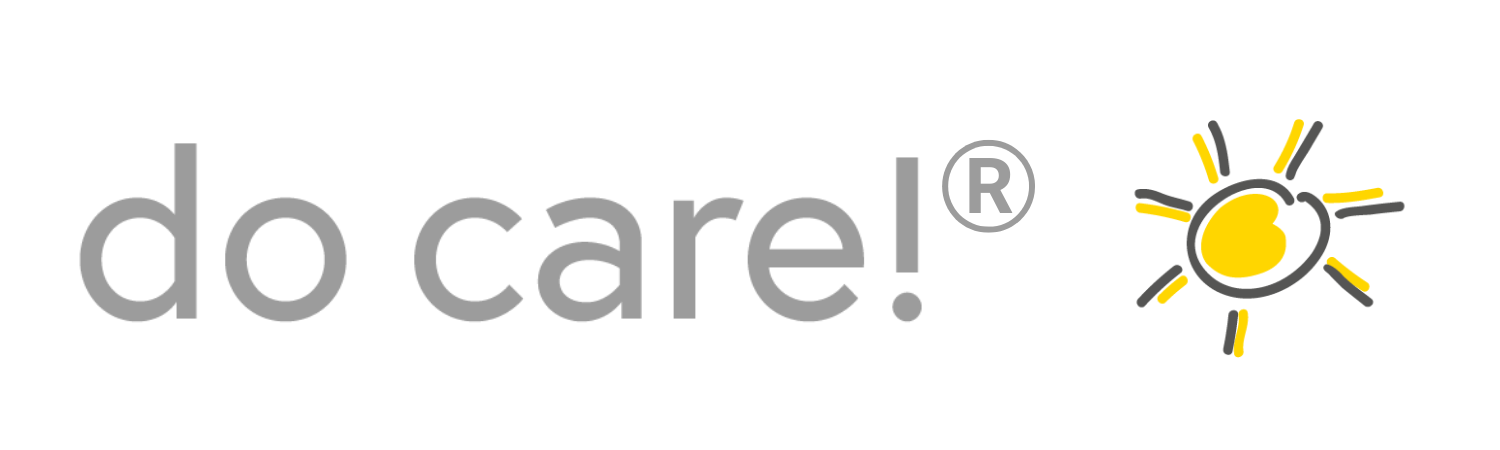 ©  Dr. Anne Katrin Matyssek
www.do-care.de
[Speaker Notes: Die Frage beantworten im Prinzip fast alle Menschen gleich. 
Die Voraussetzungen für Echte Anwesenheit sind mehr oder weniger für alle gleich.
Manche brauchen mehr Platz für Entfaltung, für andere ist das Team-Klima wichtiger.
Aber im wesentlichen nennen die meisten Befragten Punkte, die sich den 6 Baumblättern zuordnen lassen. 
Ich zeige Ihnen noch ein paar Beispiele von anderen:]
Belastungsabbau und Ressourcenaufbau
Wertschätzung, Lob,
Anerkennung
Gespräche und Einbezug
Self Care
Alle da, fit, motiviert? – Was brauchen Menschen dafür?
Care-Kultur
selbständiges Arbeiten
selbständige Arbeitseinteilung
Anwesenheit anerkennen
wichtige Aufgaben
Erlaubnis zum Halbfit-Da-Sein


Erfolge
gescheites Equipment
Freundlichkeit
Stimmung, Klima, Atmosphäre
Mehrarbeit würdigen
Aufmerksamkeit,
Interesse, Kontakt


was zu lachen
Respekt
Diversity
danke sagen


Respekt
Sinn
Zeit für Austausch
Transparenz, Offenheit, Durchschaubarkeit
Entscheidungen begründen
den Ausnahme-zustand ansprechen
www.do-care.de
Fairness
Verantwortung
©  Dr. Anne Katrin Matyssek
www.do-care.de
Belastungsabbau und Ressourcenaufbau
Wertschätzung, Lob,
Anerkennung
Gespräche und Einbezug
Self Care
Und was sind die Früchte?
Care-Kultur
selbständiges Arbeiten
selbständige Arbeitseinteilung
Anwesenheit anerkennen
wichtige Aufgaben
Erlaubnis zum Halbfit-Da-Sein


Erfolge
gescheites Equipment
Freundlichkeit
Stimmung, Klima, Atmosphäre
Mehrarbeit würdigen
Aufmerksamkeit,
Interesse, Kontakt


was zu lachen
Respekt
Diversity
danke sagen


Respekt
Sinn
Zeit für Austausch
Transparenz, Offenheit, Durchschaubarkeit
Entscheidungen begründen
den Ausnahme-zustand ansprechen
www.do-care.de
Fairness
Verantwortung
VIEL SPASS!
gesunder Betrieb
alle motiviert
alle da(iRdM)
alle fit
DIE FRÜCHTE:
©  Dr. Anne Katrin Matyssek
www.do-care.de
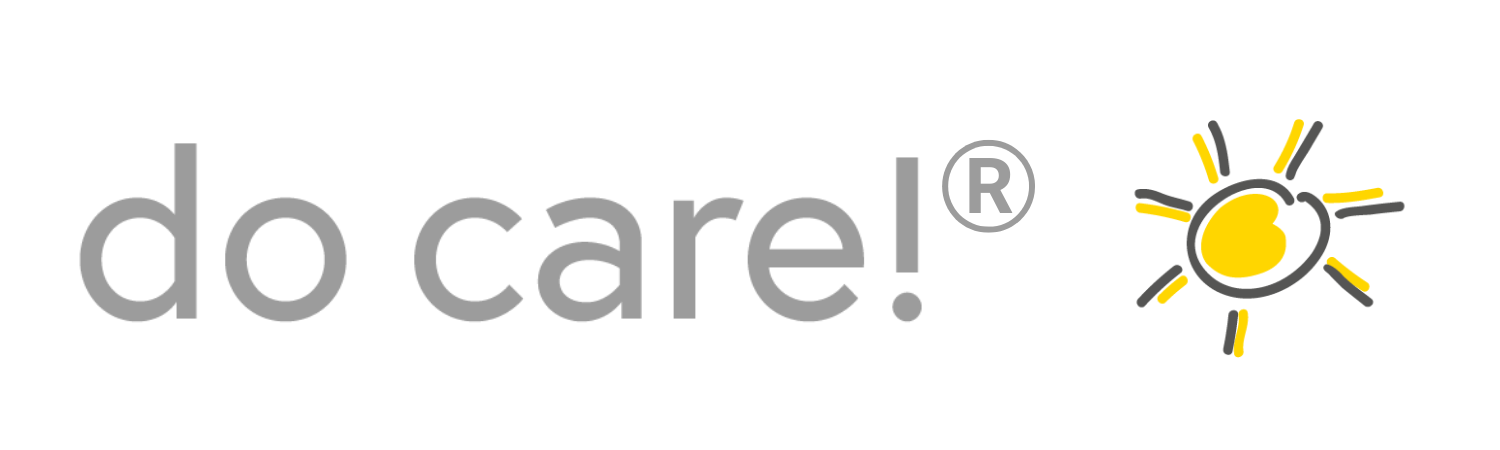 Dann schließt sich logisch die Frage an:
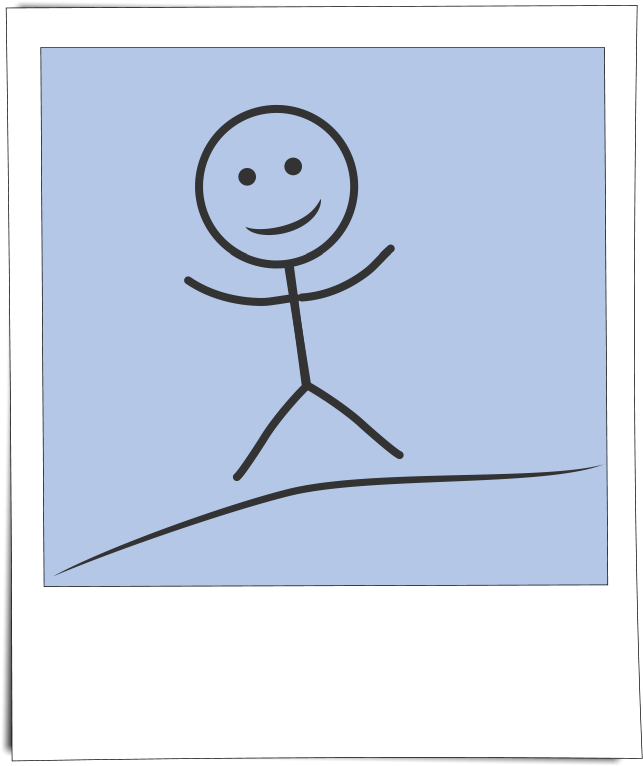 Wie können wir diese Bedingungen herstellen?
ddd
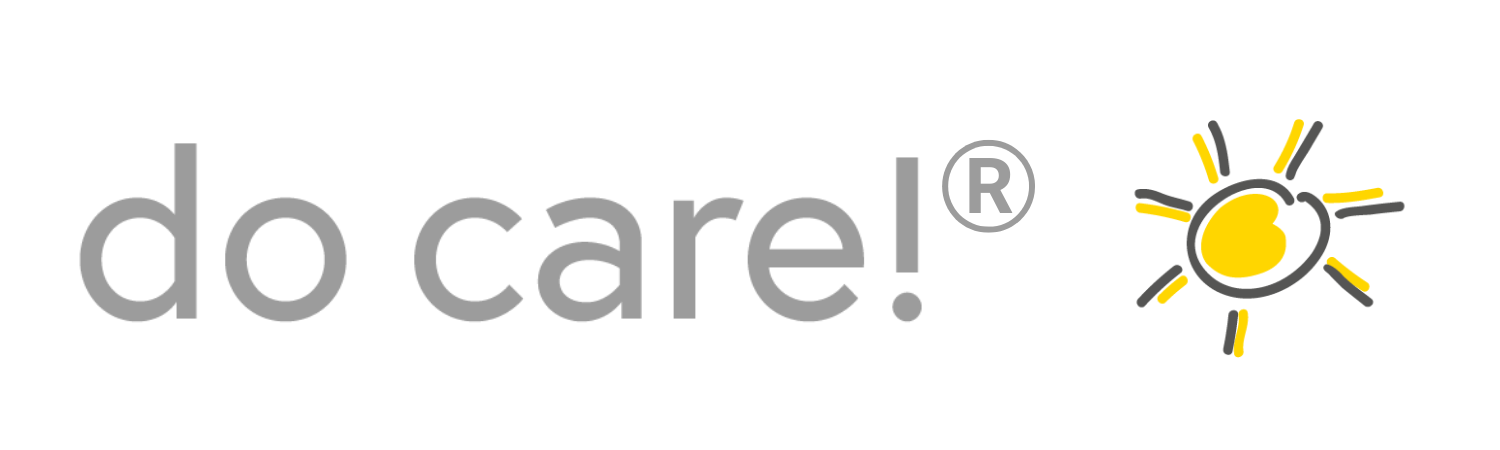 ©  Dr. Anne Katrin Matyssek
www.do-care.de
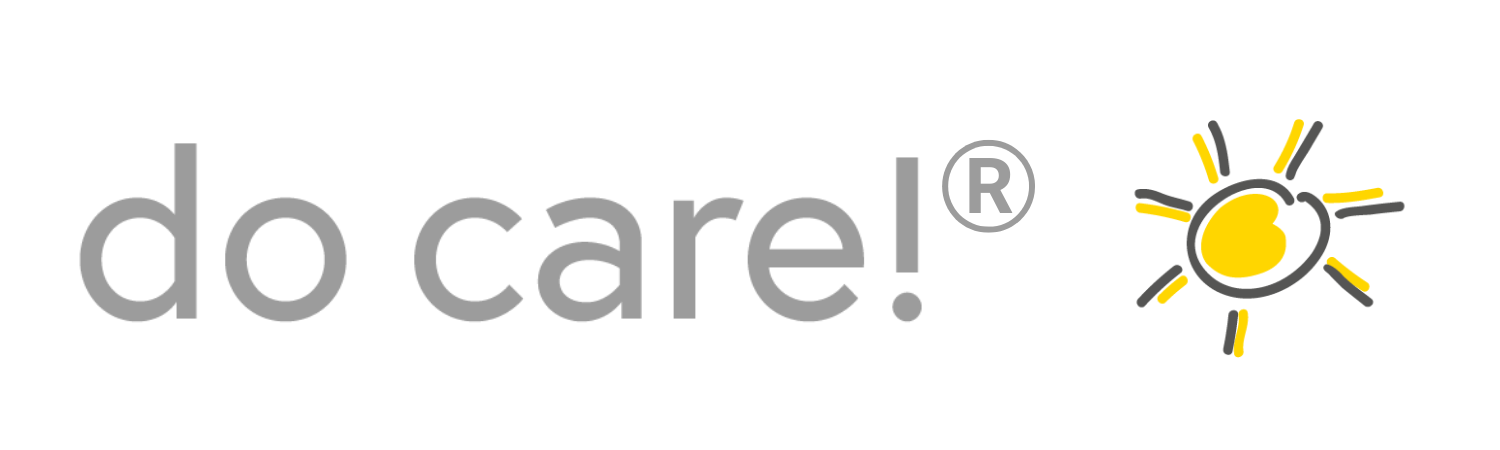 Zeit für einen kleinen Energizer …
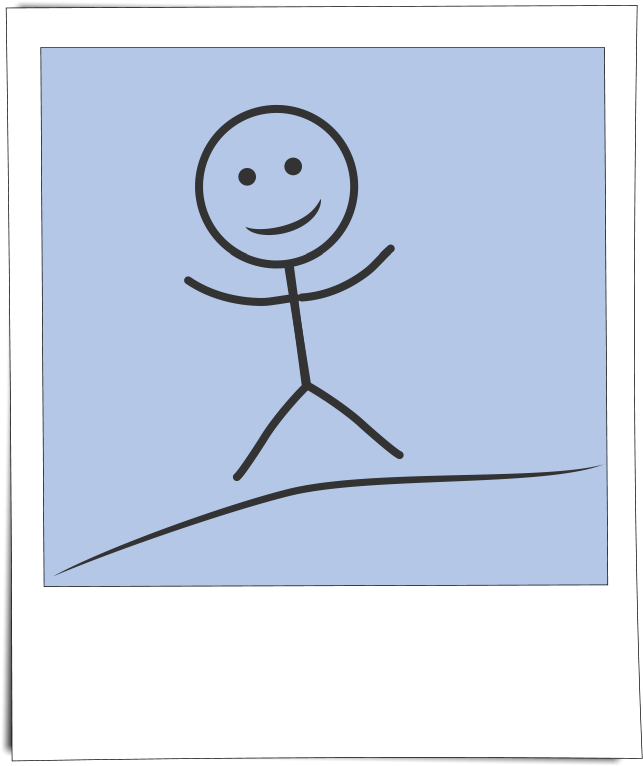 A		B		C		D		E
L		R		Z		R		Z


F		G		H		I		J
L		L		R		Z		R


K		L		M		N		O
L		R		Z		L		R


P		Q		R		S		T
Z		R		L		R		Z


U		V		W		X		Y
Z		R		L		R		Z
ddd
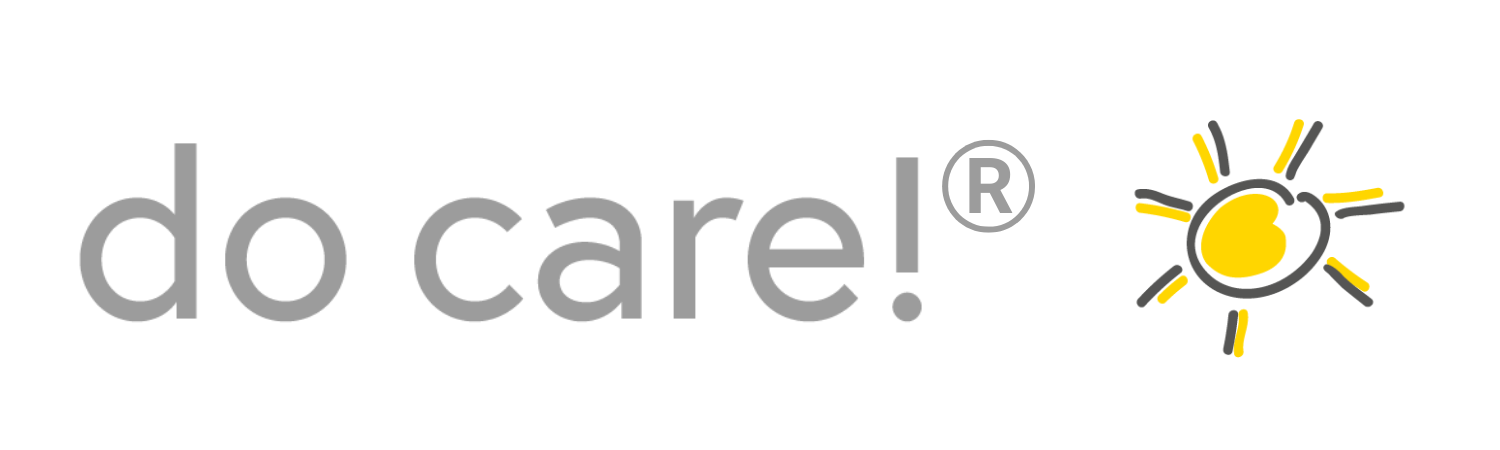 L = links
R = rechts
Z = beide zusammen
©  Dr. Anne Katrin Matyssek
www.do-care.de
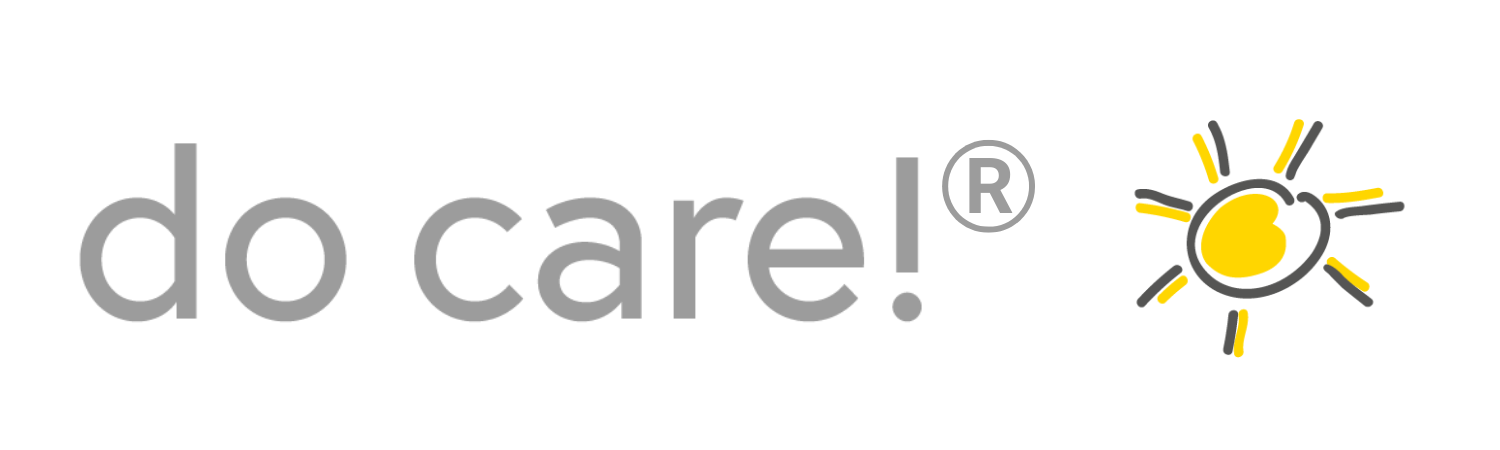 Dann schließt sich logisch die Frage an:
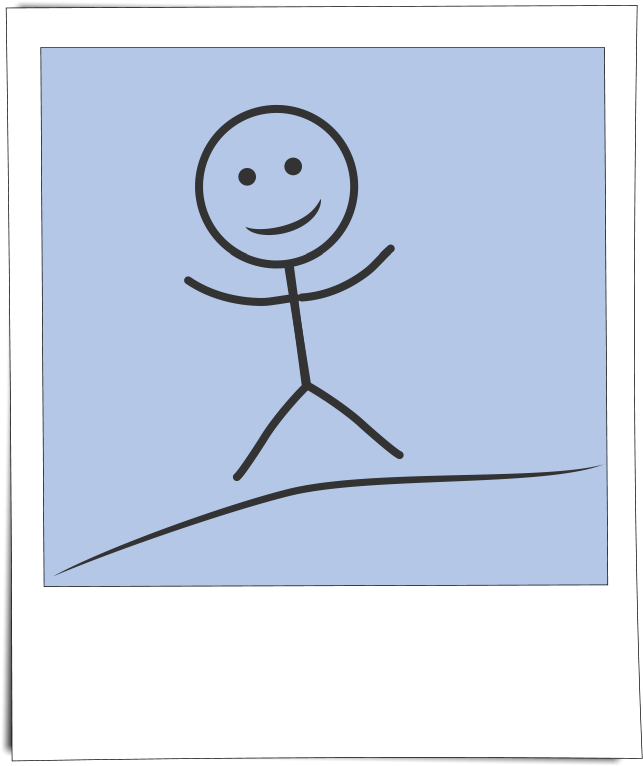 Wie können wir diese Bedingungen herstellen?
ddd
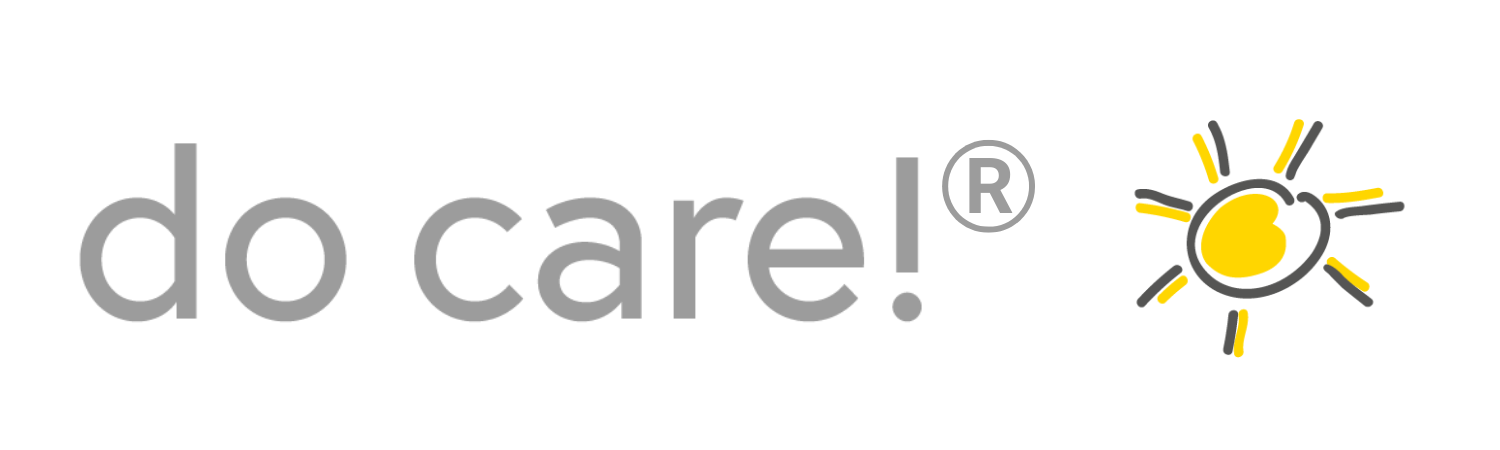 ©  Dr. Anne Katrin Matyssek
www.do-care.de
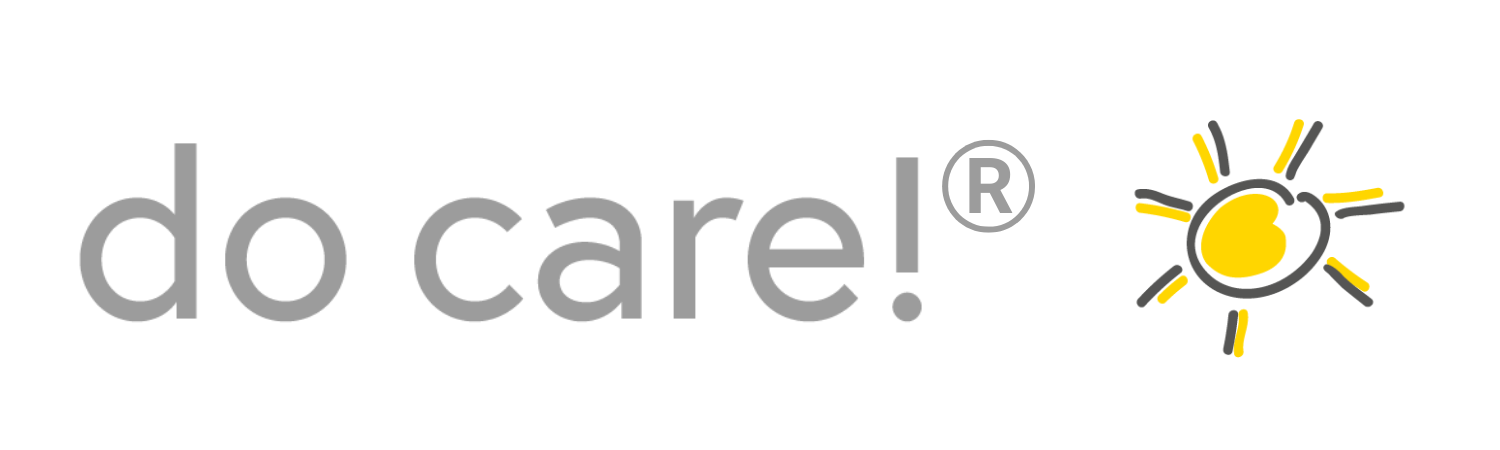 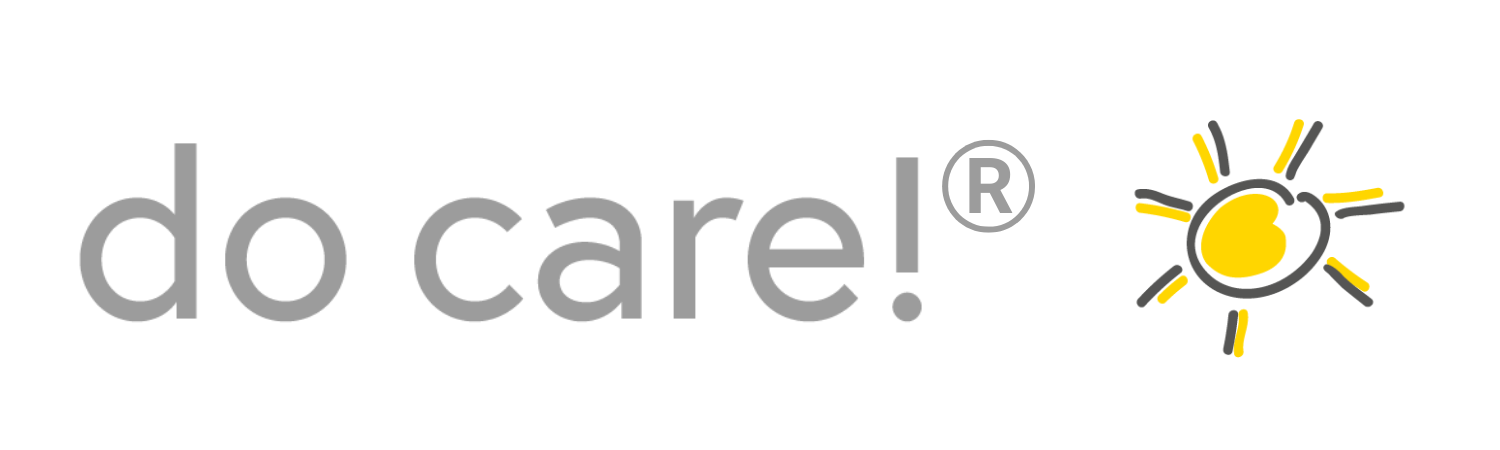 Gehen Sie mit? Schließlich sind Sie die Profis, Sie haben Erfahrung.
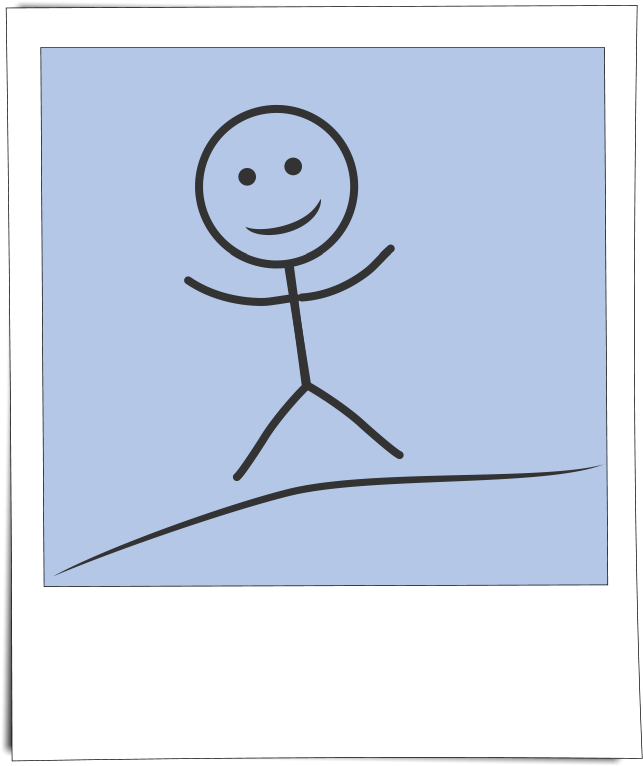 Daher ein paar Fragen an Sie:

Stimmen Sie zu?

Dann stehen Sie kurz auf und setzen sich wieder hin.
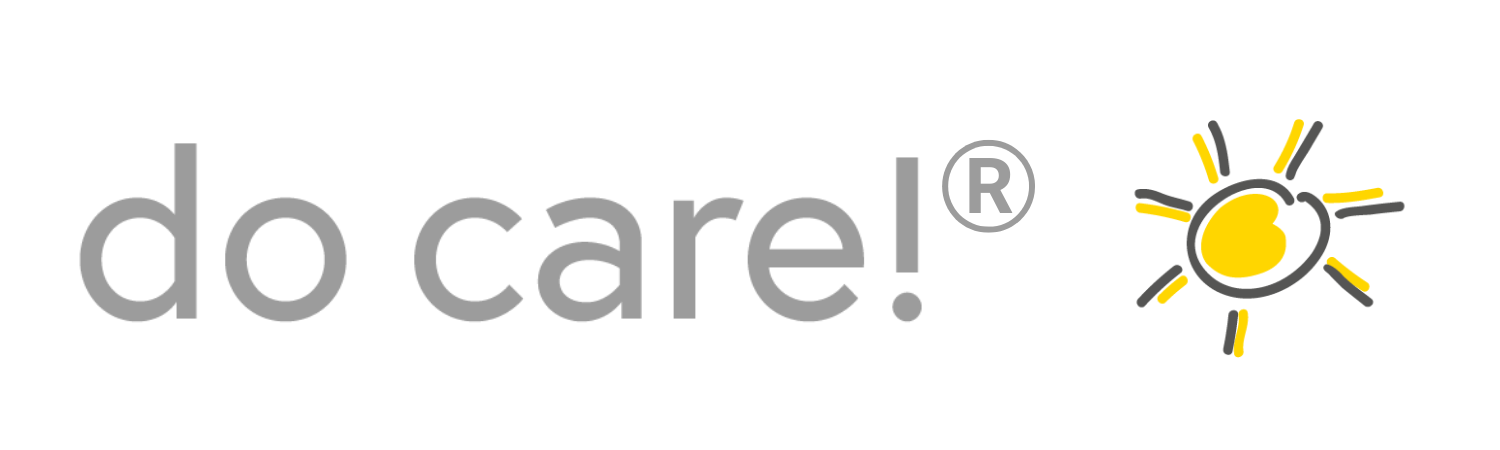 ©  Dr. Anne Katrin Matyssek
www.do-care.de
[Speaker Notes: Und ich will Ihnen ja nichts überstülpen. 
Deshalb habe ich ein paar Fragen vorbereitet, und ich wüsste gern, ob Sie da zustimmen.
Wenn Sie zustimmen, stehen Sie einfach kurz auf und setzen sich wieder hin.
Das ist zugleich ein kleiner Beitrag zu unser aller FITNESS …
Wir machen das ganz dynamisch und flott.
Also, ist das überhaupt Ihr Ziel: ….]
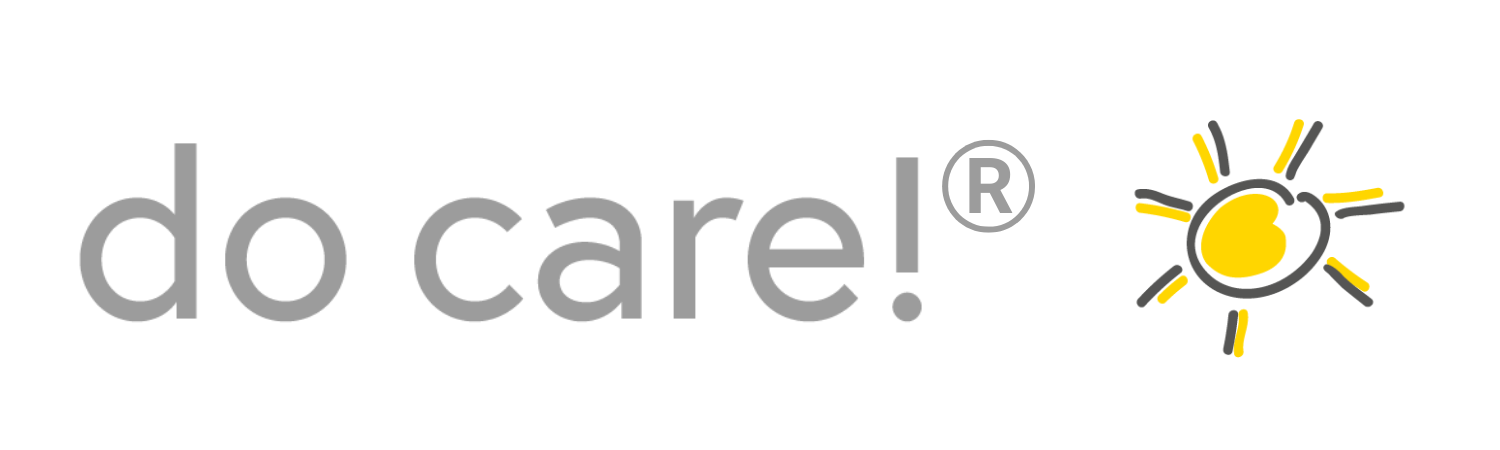 Grundsätzliche Frage:
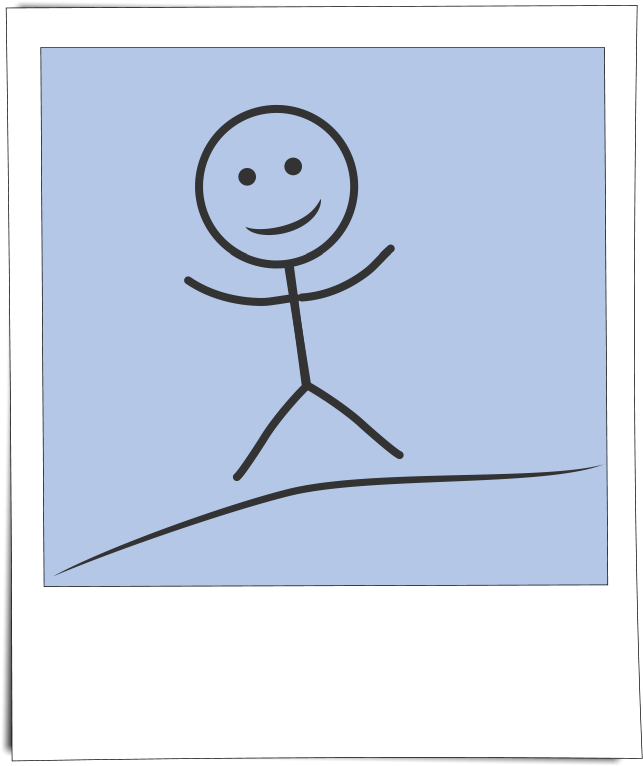 Ist das überhaupt Ihr Ziel:
Alle da*, fit, motiviert?
Also: Echte Anwesenheit?
ddd
* im Rahmen des Möglichen, 
und ohne Präsentismus-Gefahr
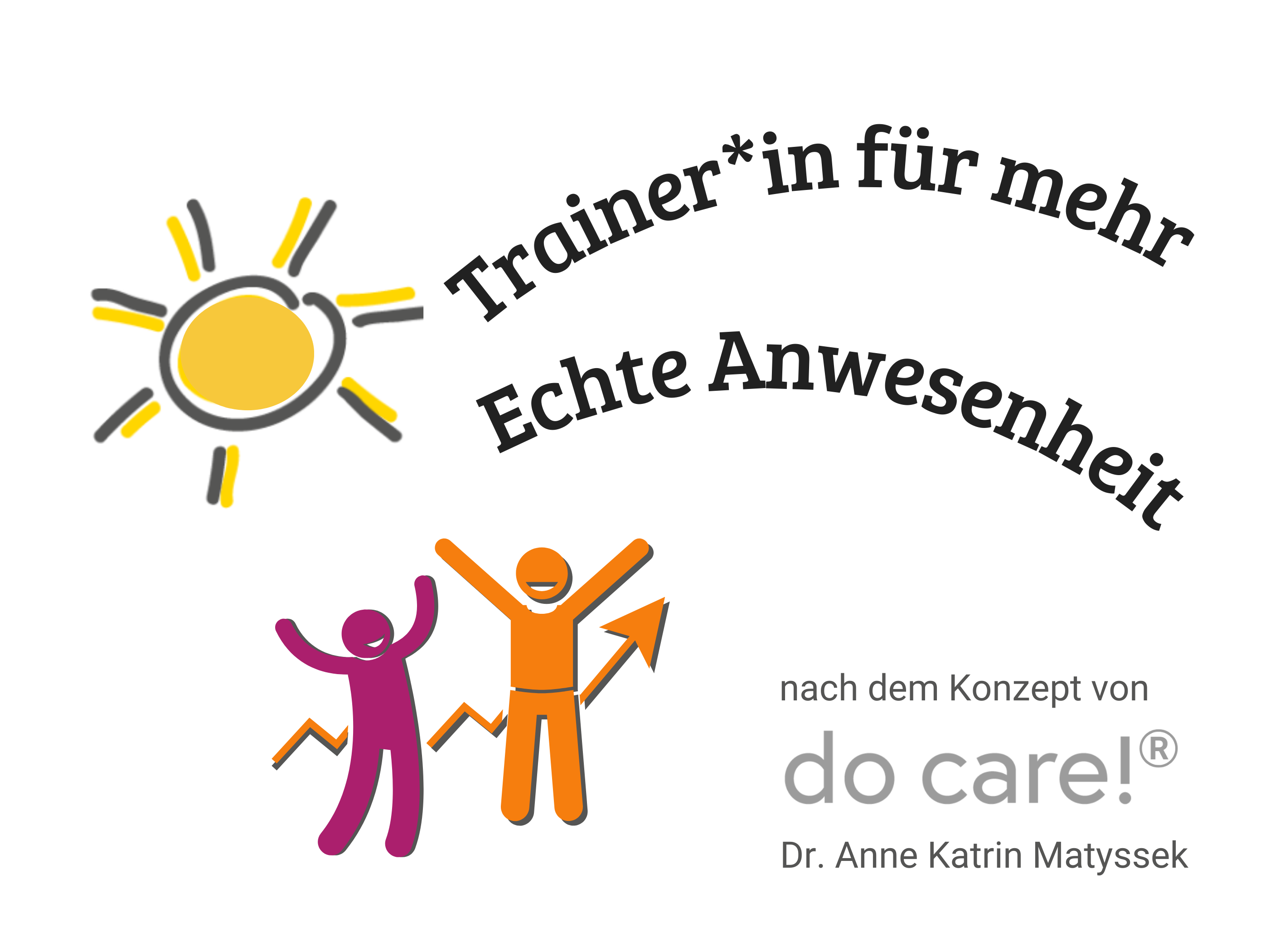 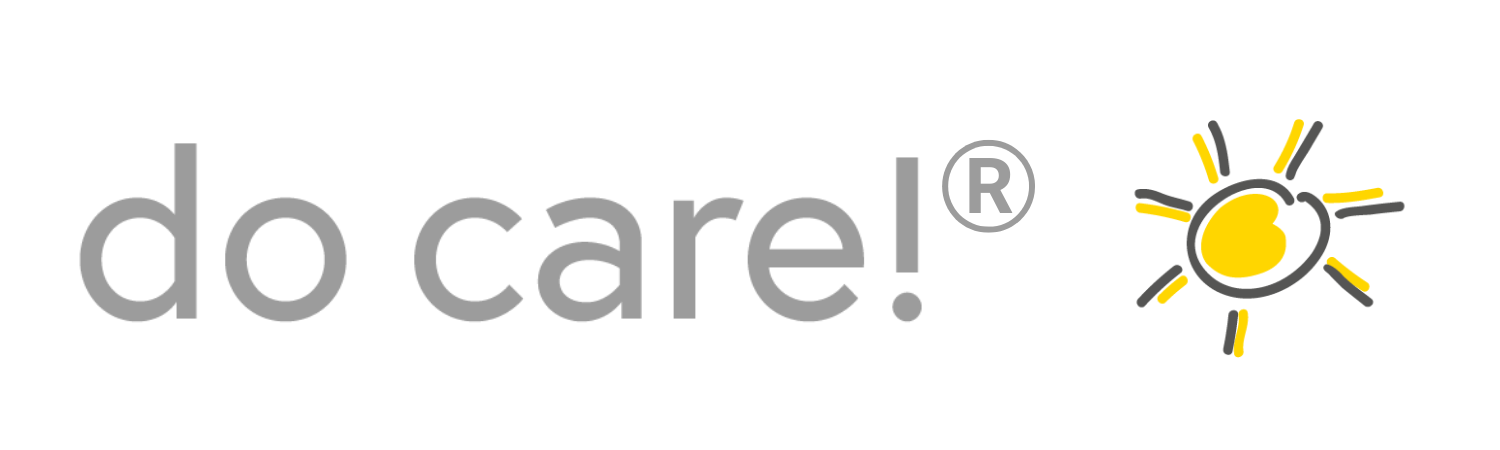 ©  Dr. Anne Katrin Matyssek
www.do-care.de
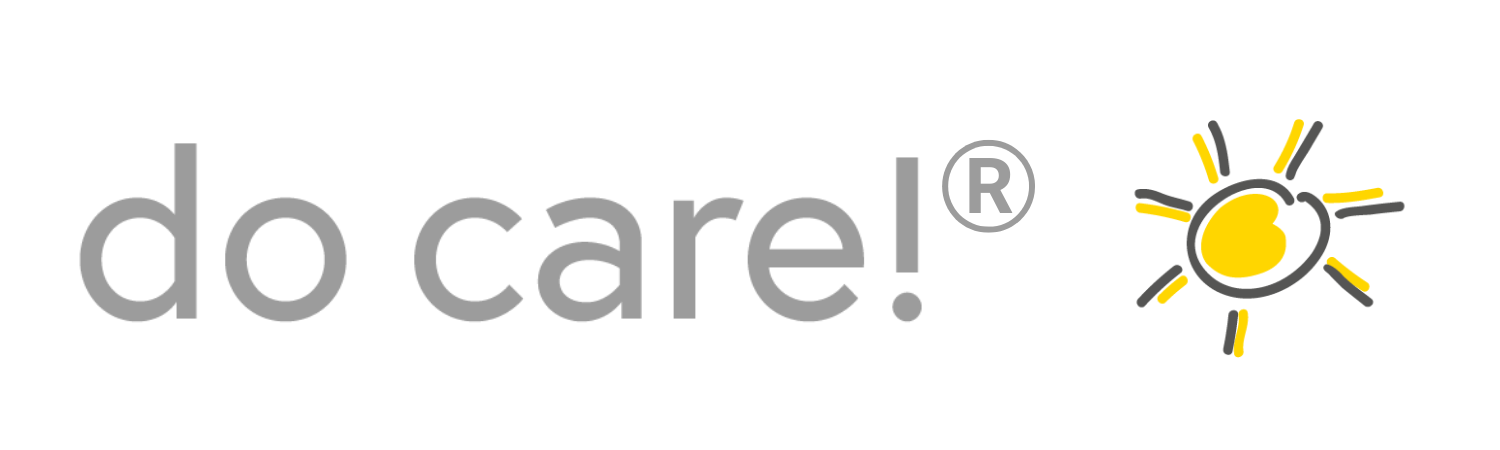 Nächste Frage:
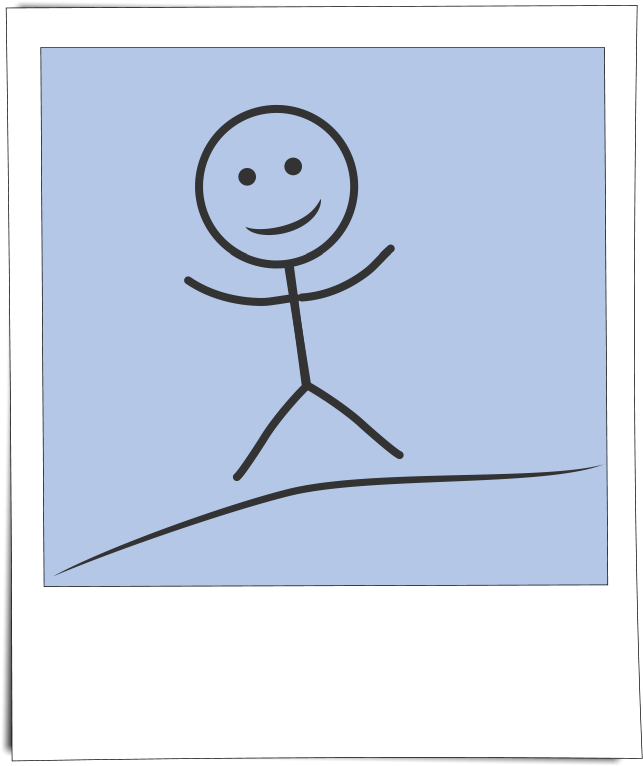 Ist dieses Ziel 
für Sie und für Ihr Team erstrebenswert?
ddd
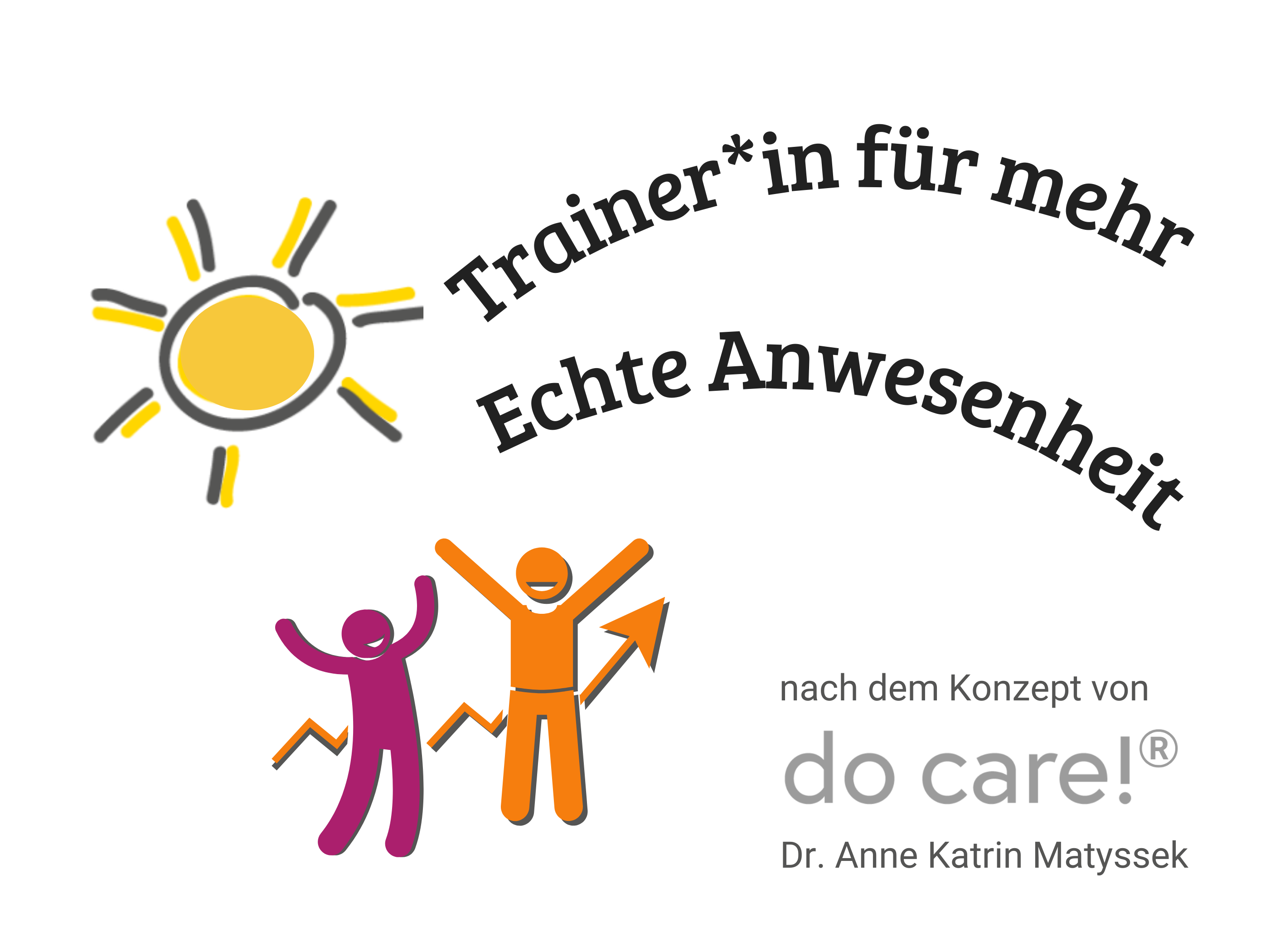 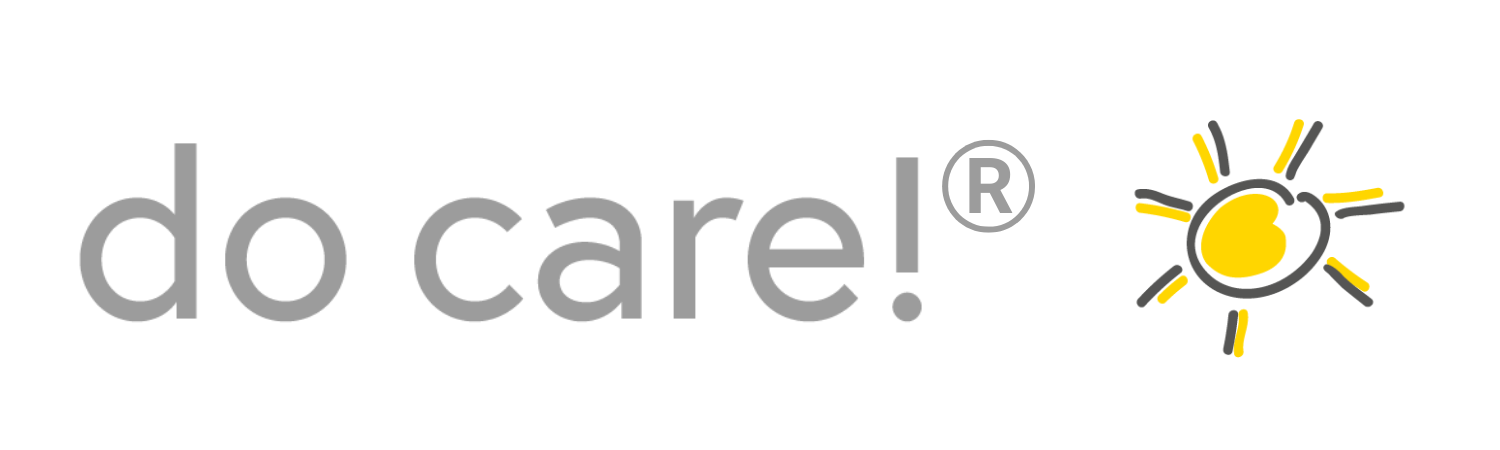 ©  Dr. Anne Katrin Matyssek
www.do-care.de
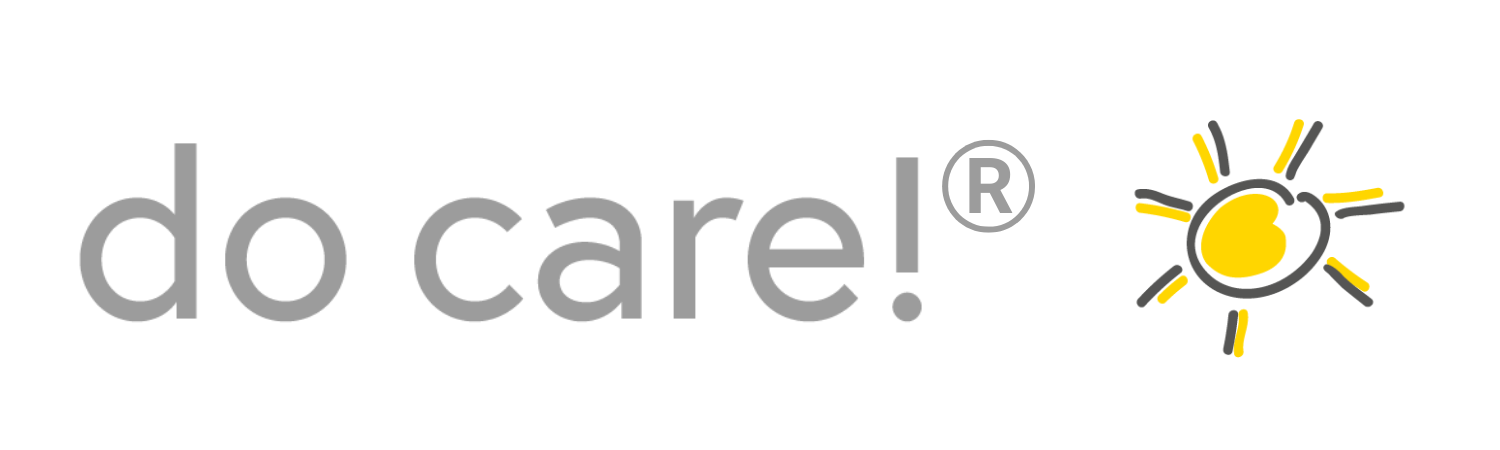 Nächste Frage:
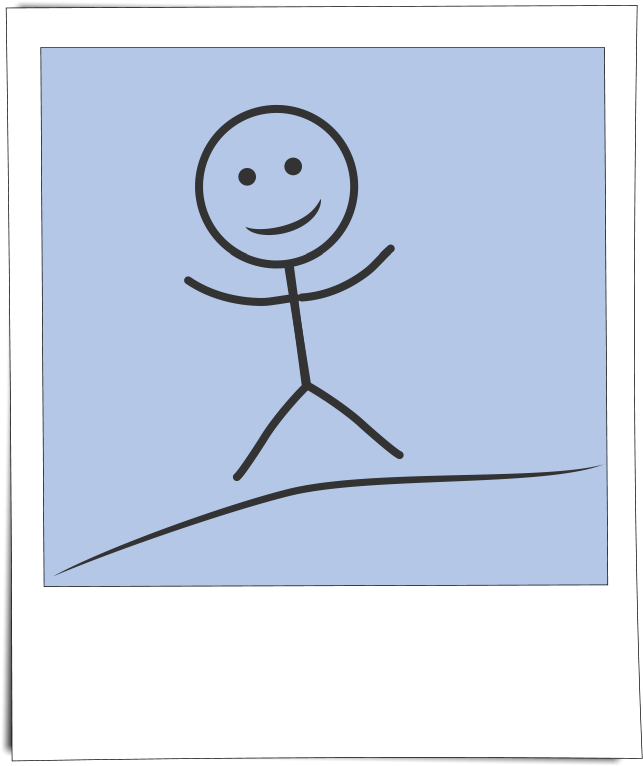 Glauben Sie, dass Anerkennung wichtig ist für 
Echte Anwesenheit?
ddd
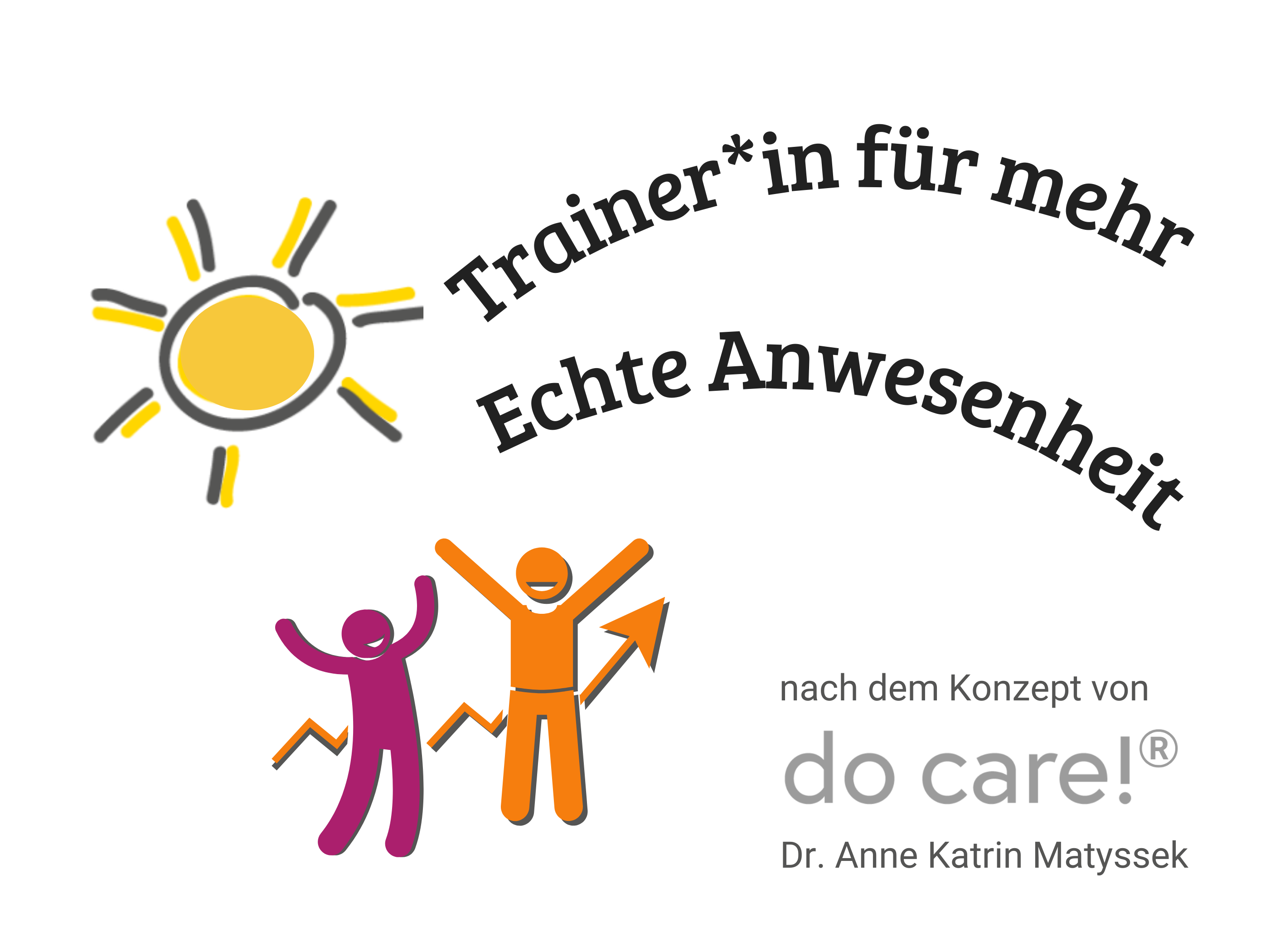 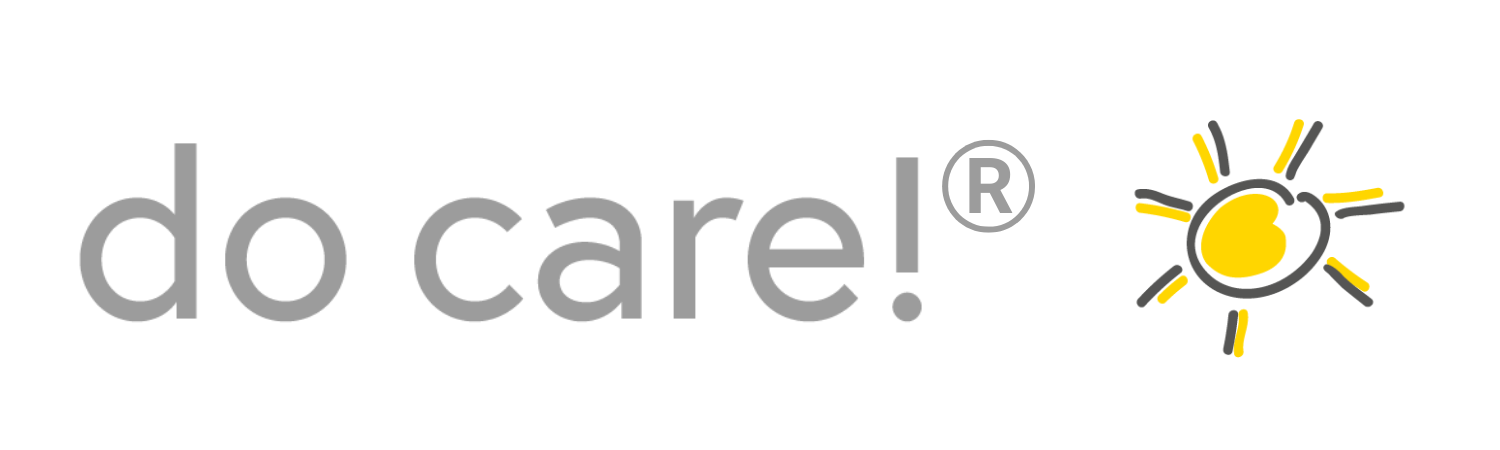 ©  Dr. Anne Katrin Matyssek
www.do-care.de
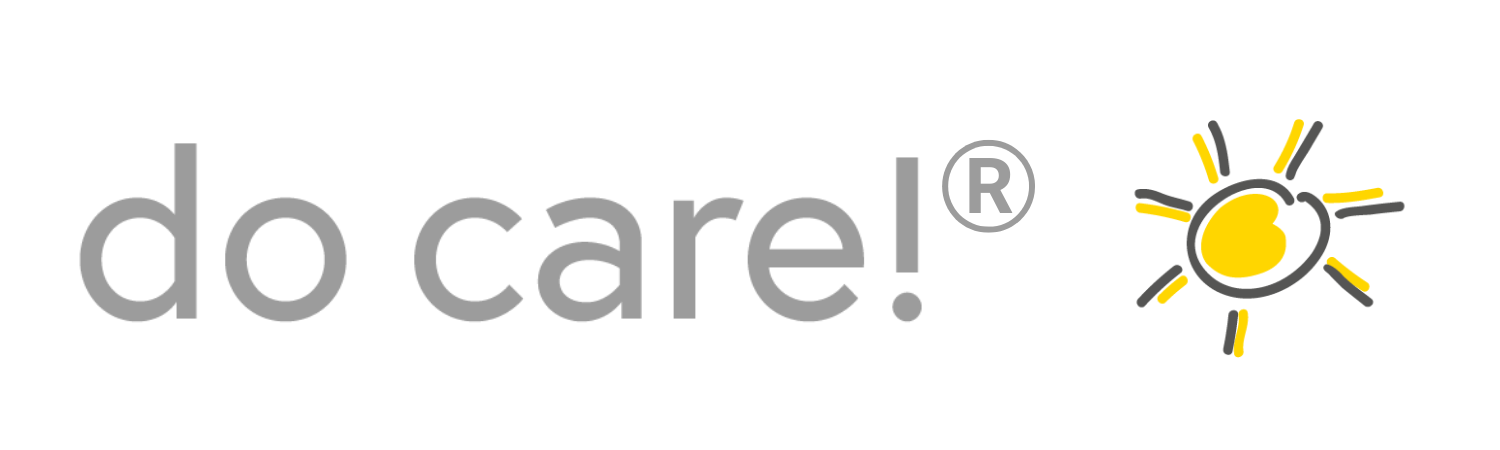 Nächste Frage:
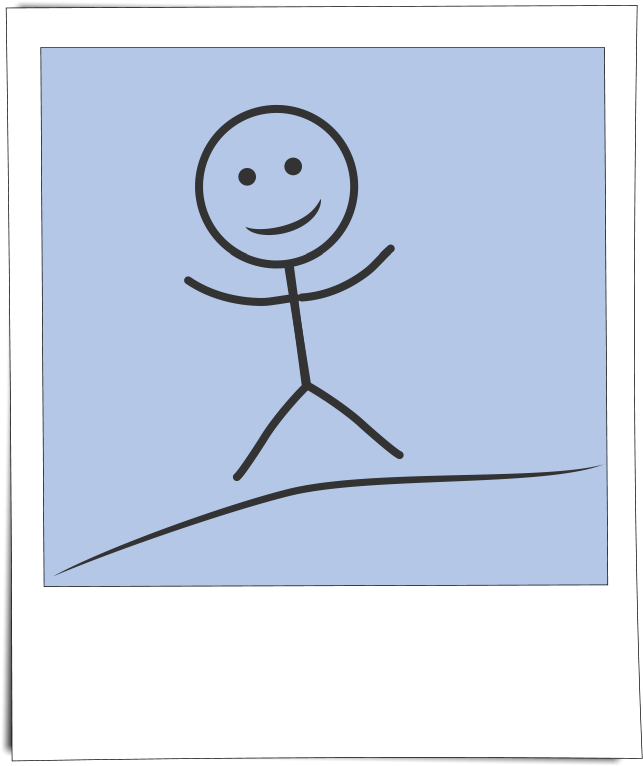 Glauben Sie, dass 
Interesse wichtig ist 
für 
Echte Anwesenheit?
ddd
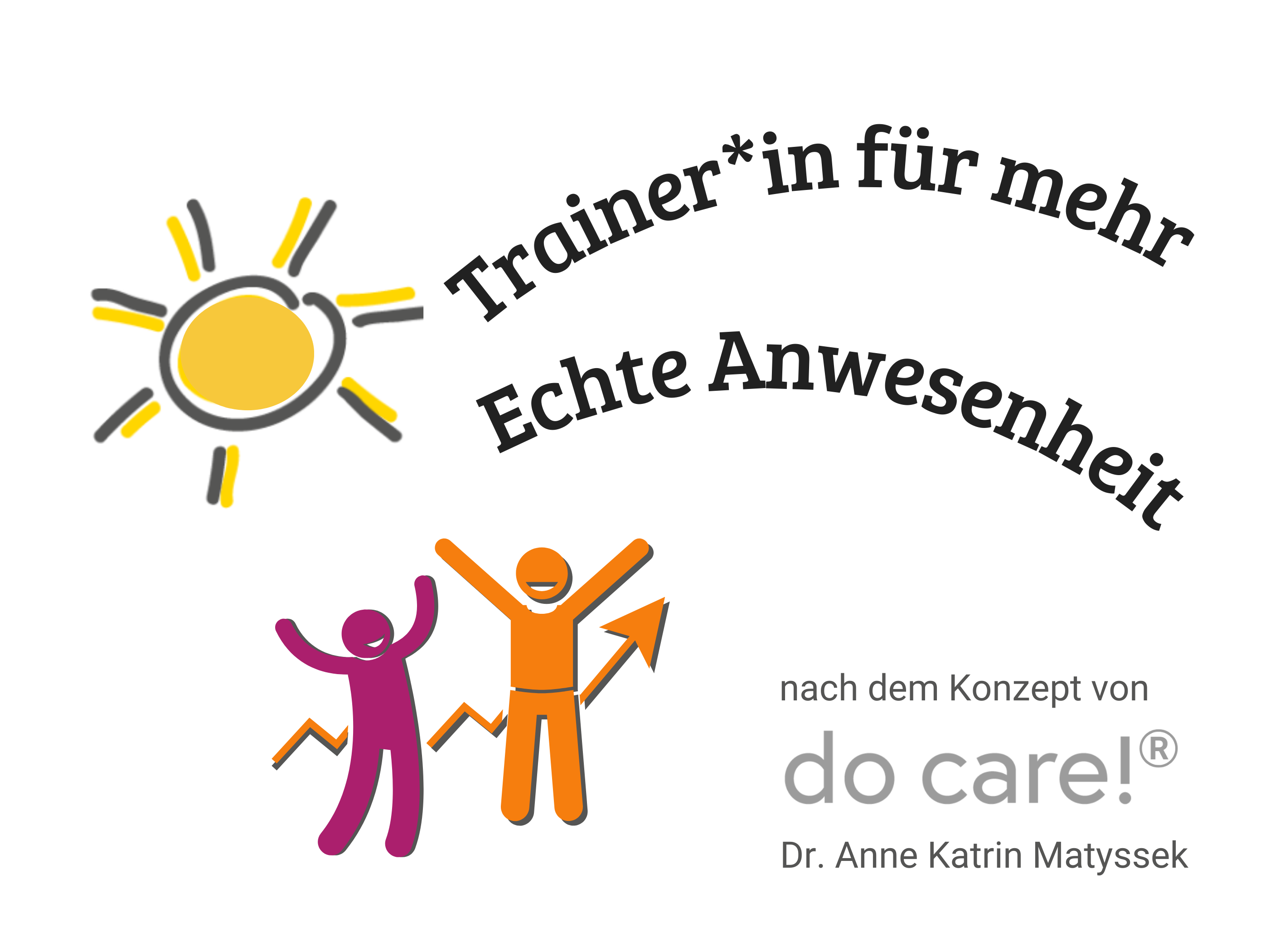 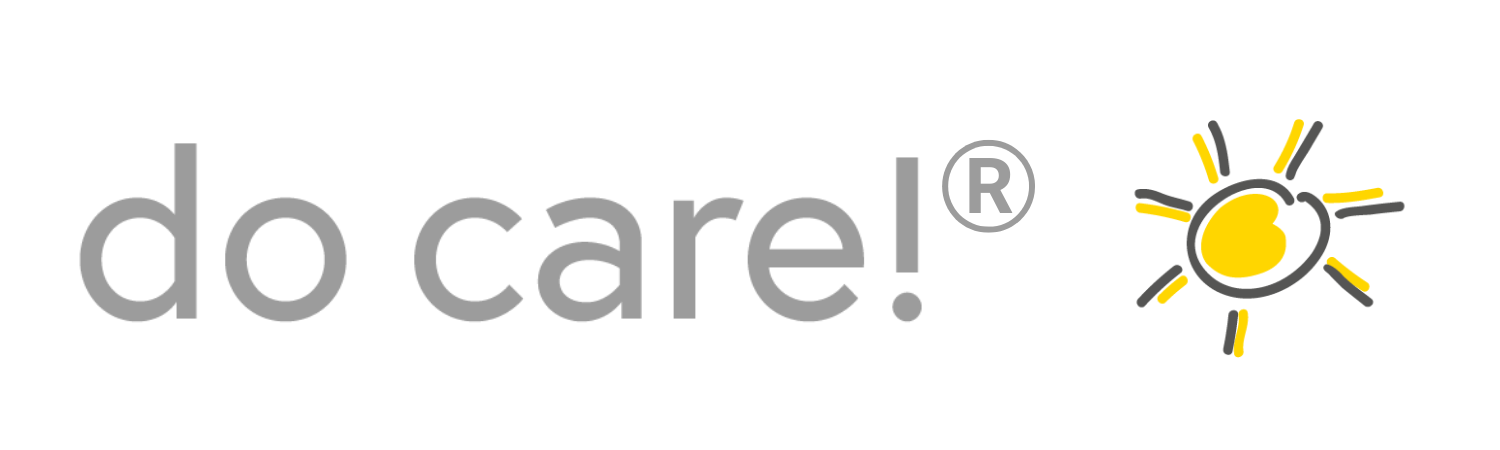 ©  Dr. Anne Katrin Matyssek
www.do-care.de
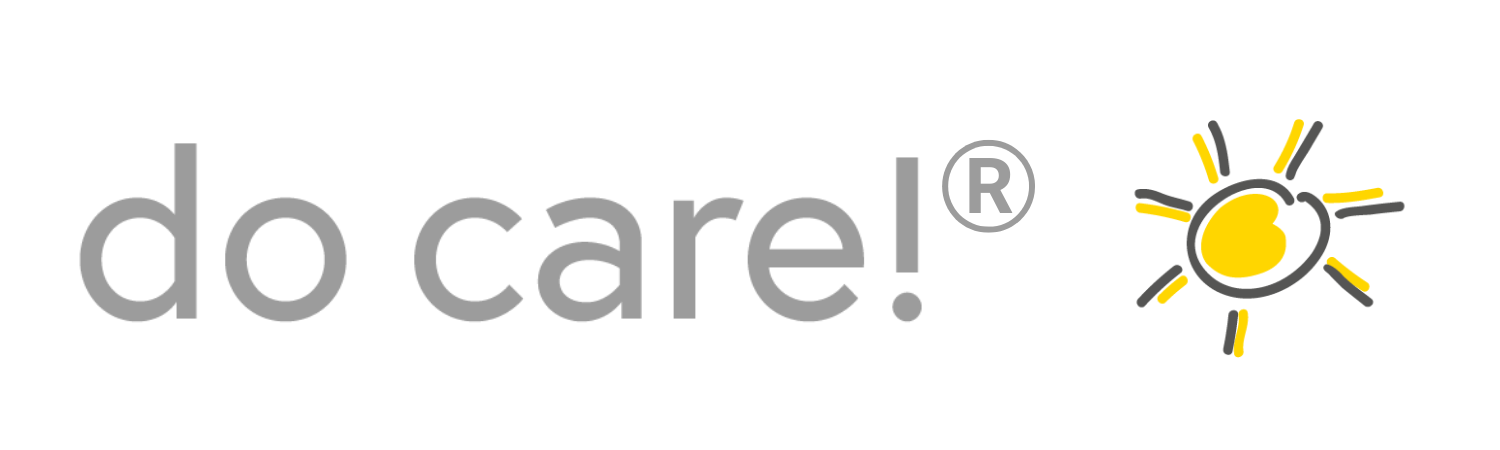 Nächste Frage:
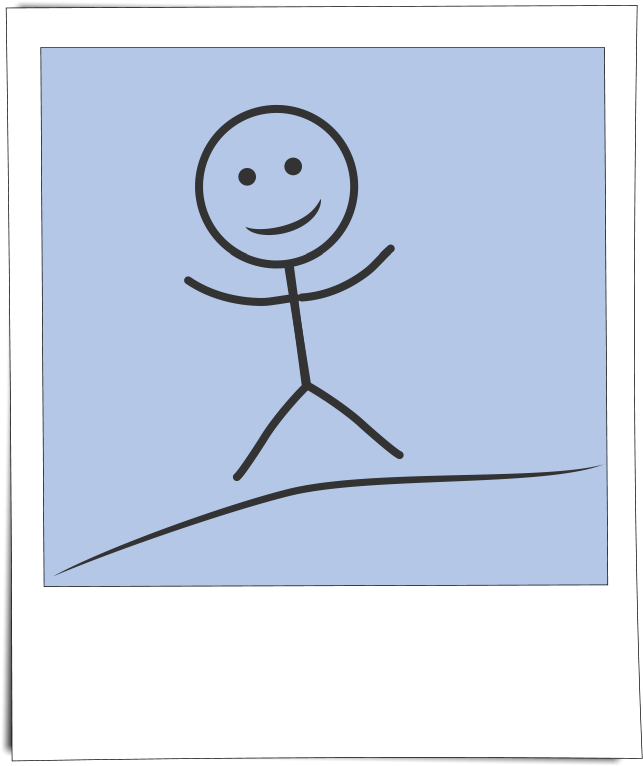 Glauben Sie, dass Sich-Einbezogen-Fühlen wichtig ist für 
Echte Anwesenheit?
ddd
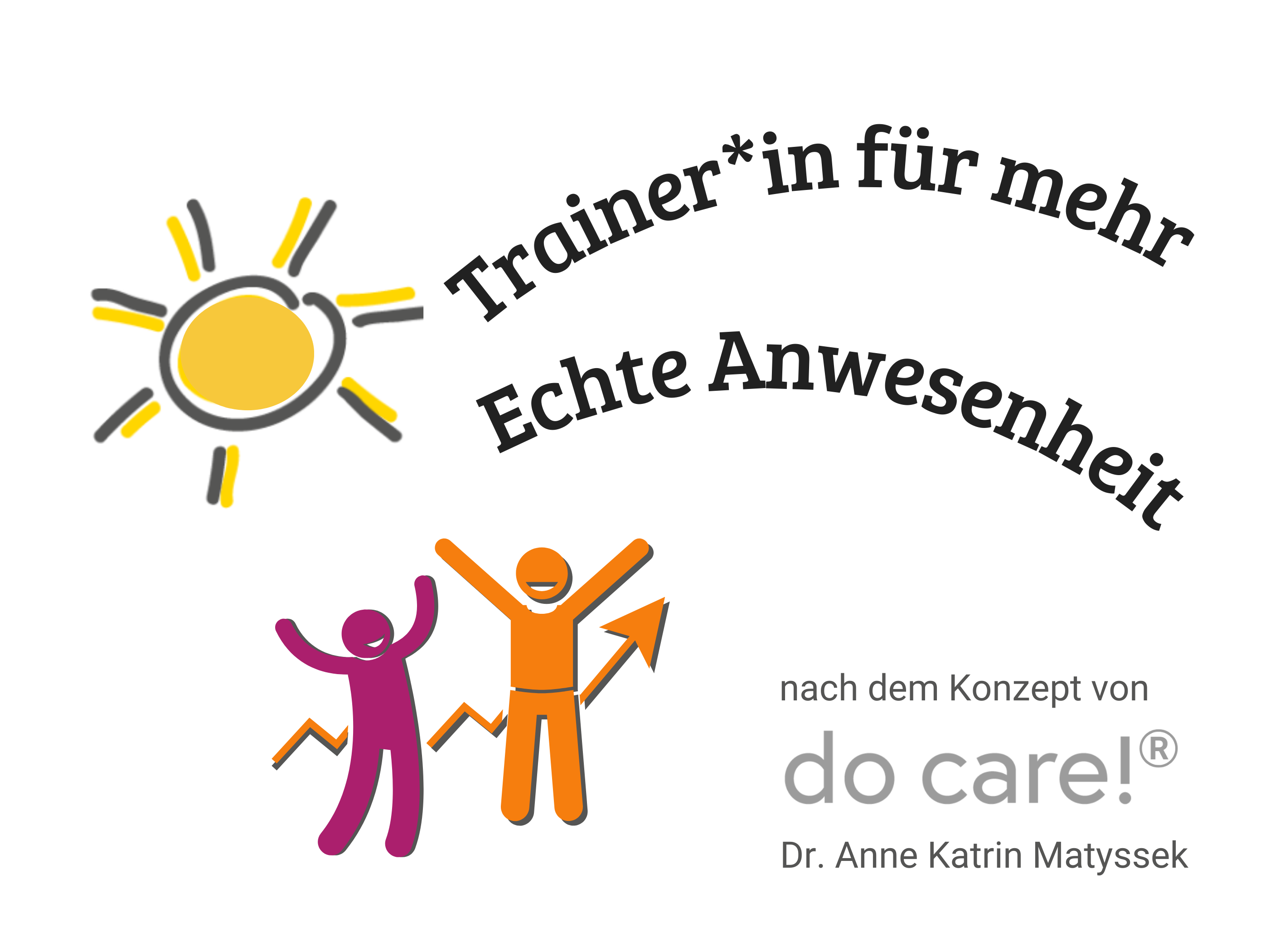 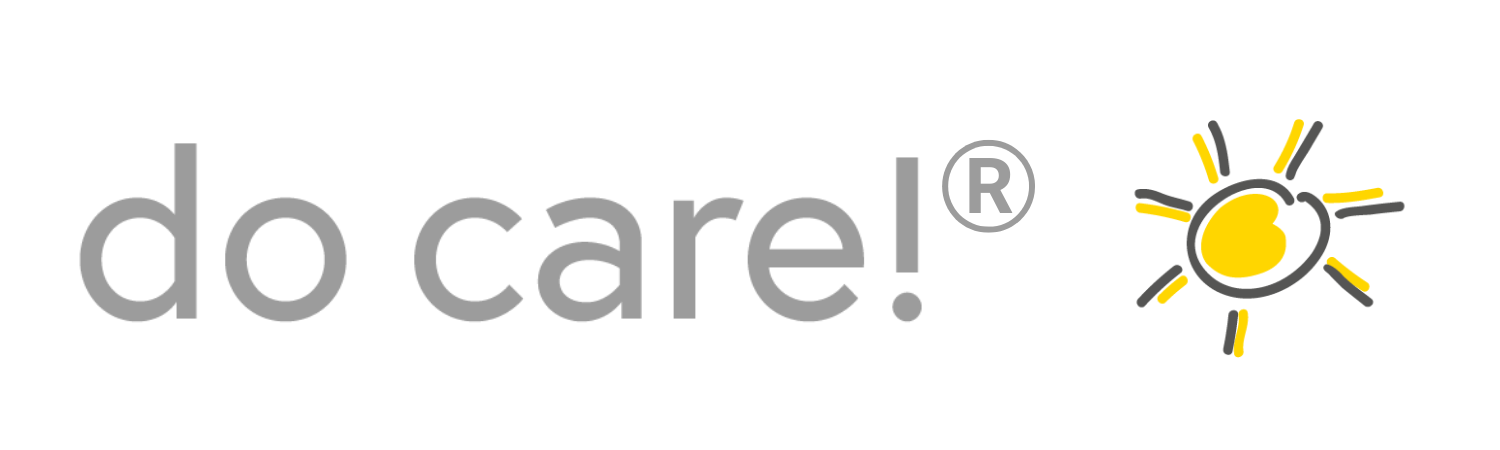 ©  Dr. Anne Katrin Matyssek
www.do-care.de
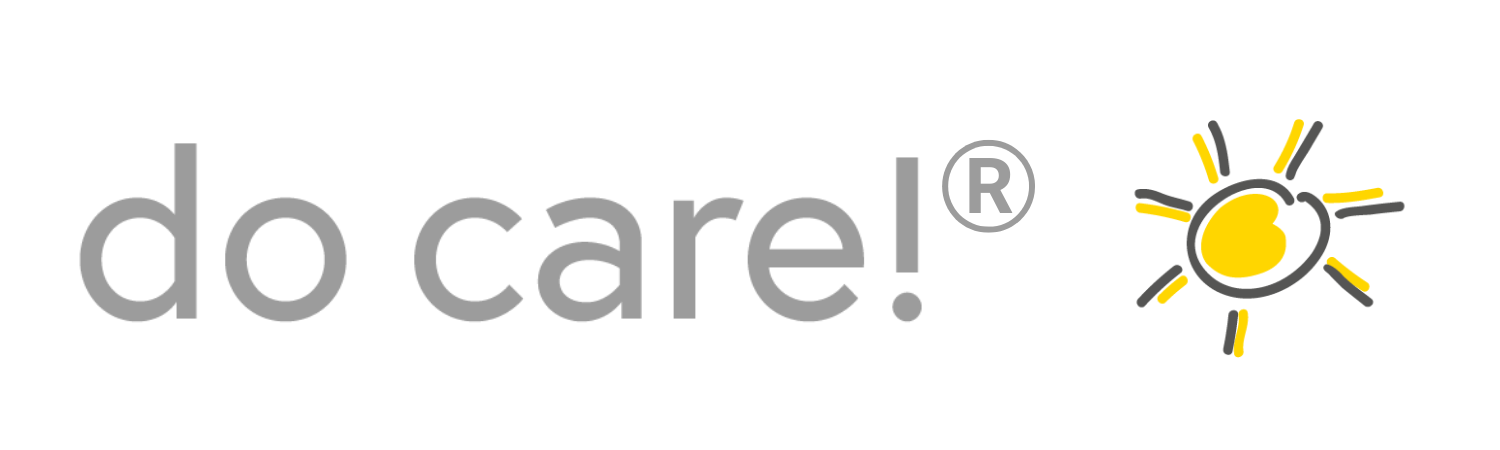 Nächste Frage:
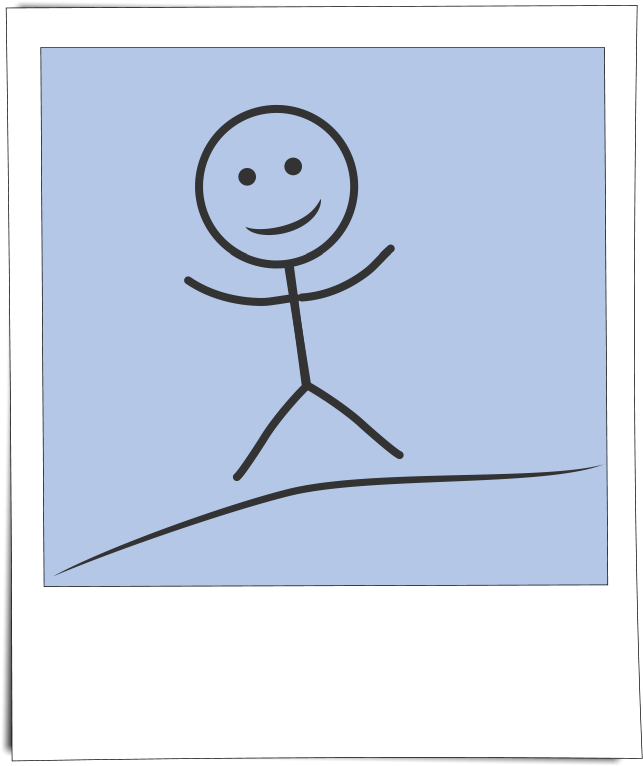 Glauben Sie, dass Fairness / Transparenz / Durchschaubarkeit wichtig ist für 
Echte Anwesenheit?
ddd
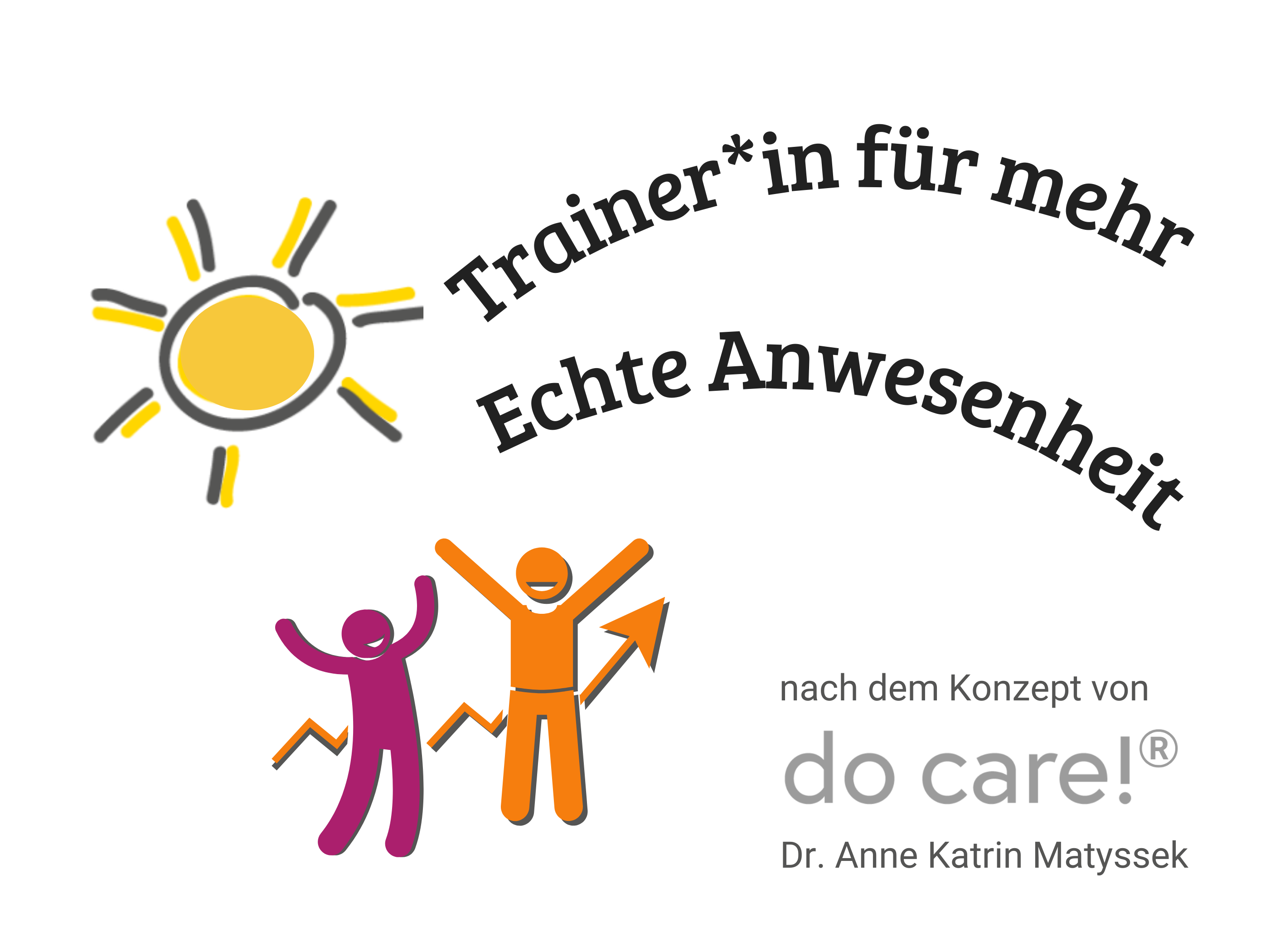 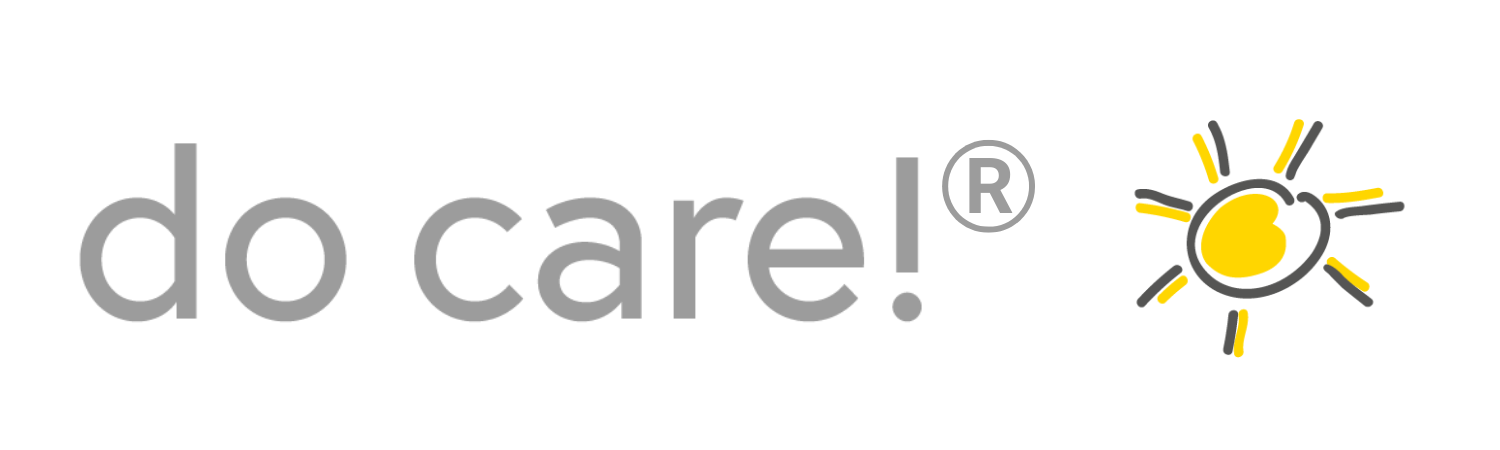 ©  Dr. Anne Katrin Matyssek
www.do-care.de
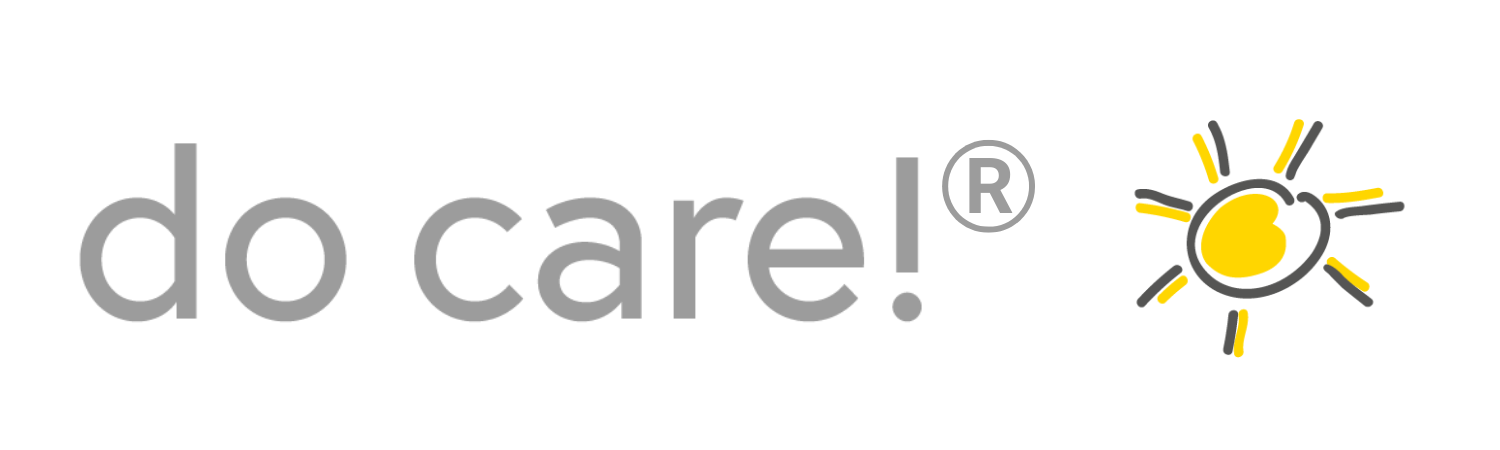 Nächste Frage:
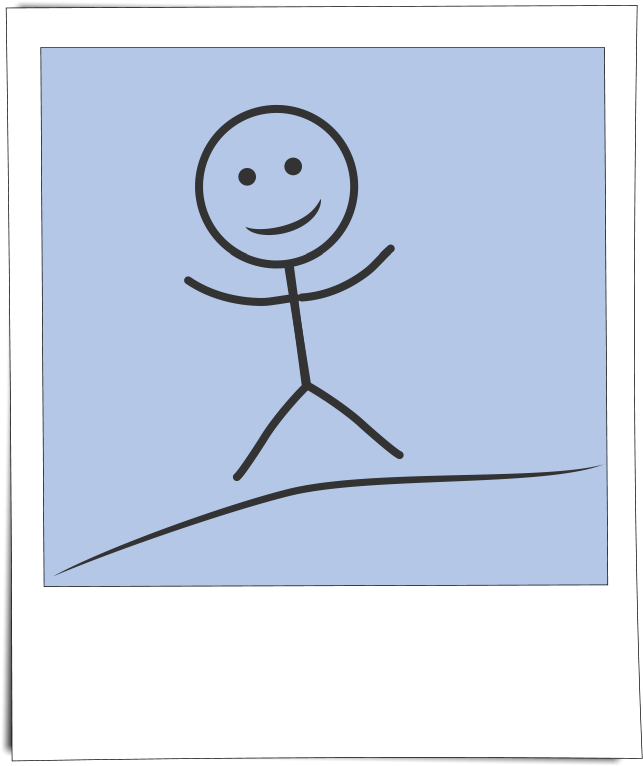 Glauben Sie, dass ein gute Atmosphäre wichtig ist für 
Echte Anwesenheit?
ddd
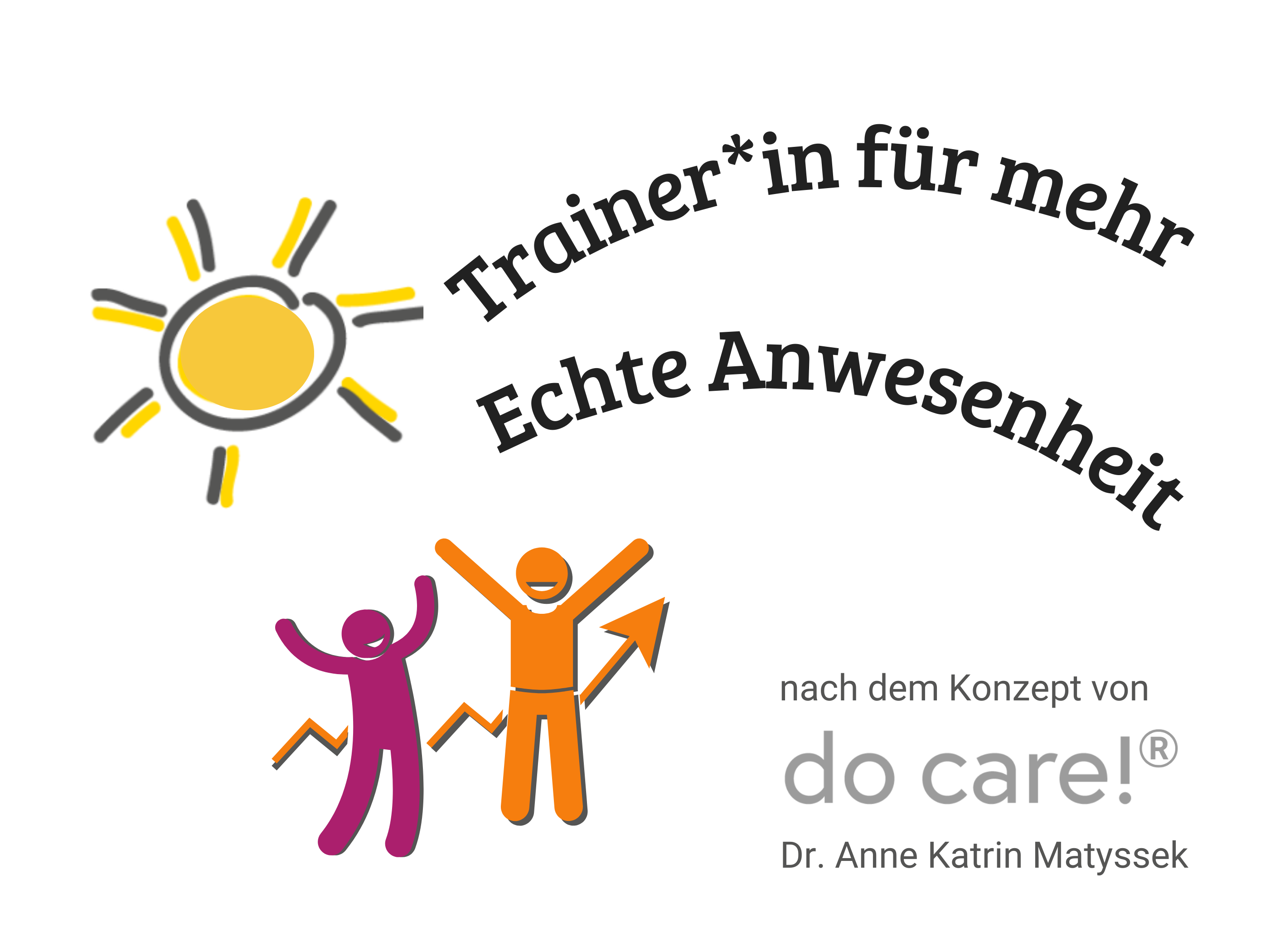 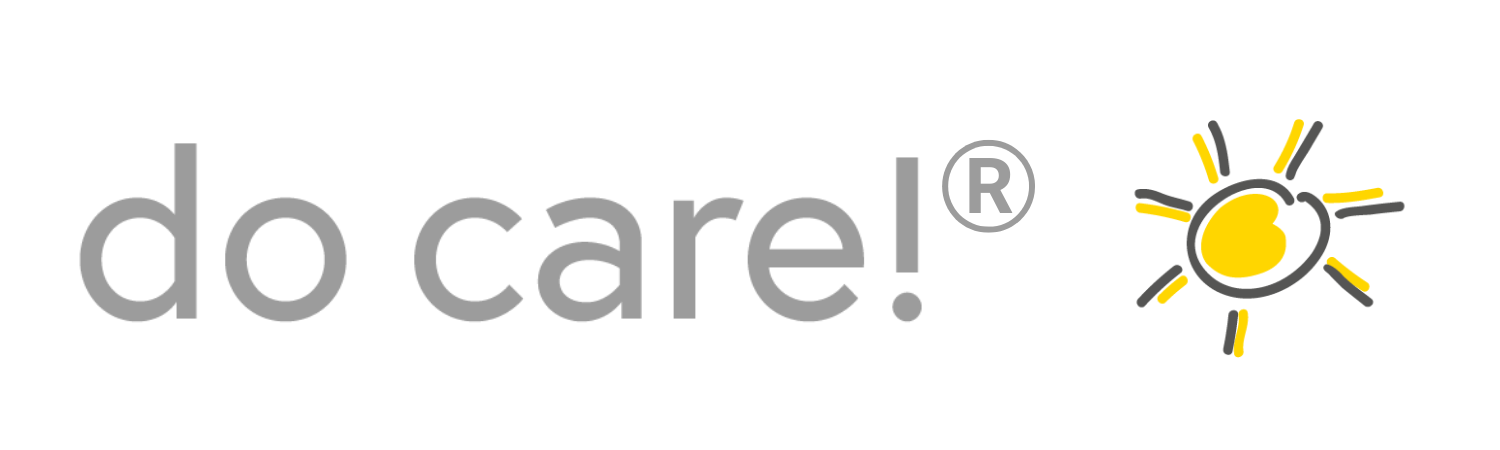 ©  Dr. Anne Katrin Matyssek
www.do-care.de
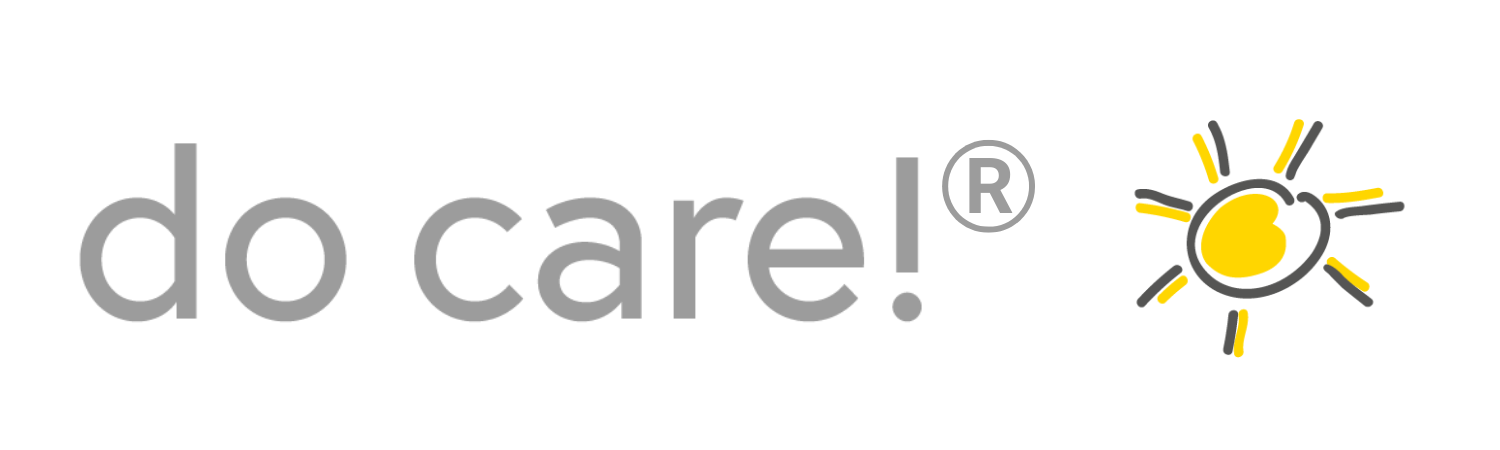 Nächste Frage:
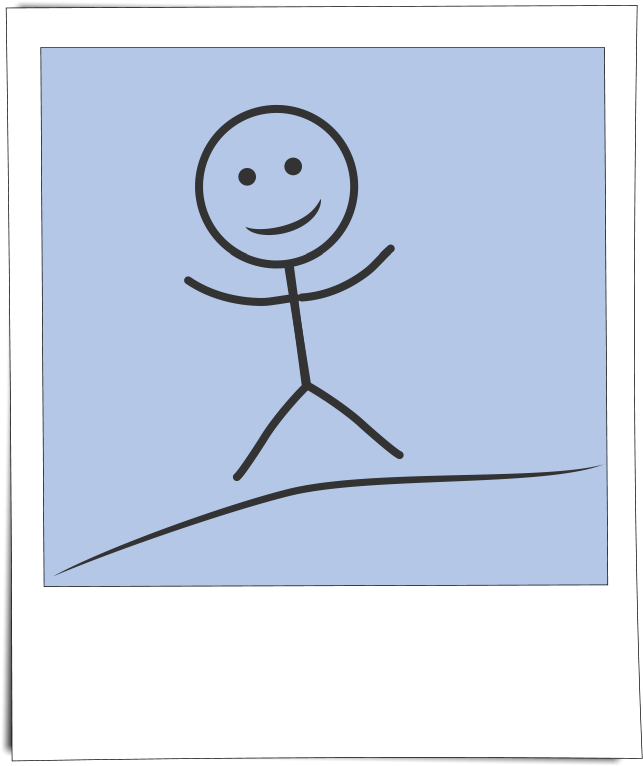 Glauben Sie, dass Pausen / Erholung bzw. das Gleichgewicht wichtig ist für 
Echte Anwesenheit?
ddd
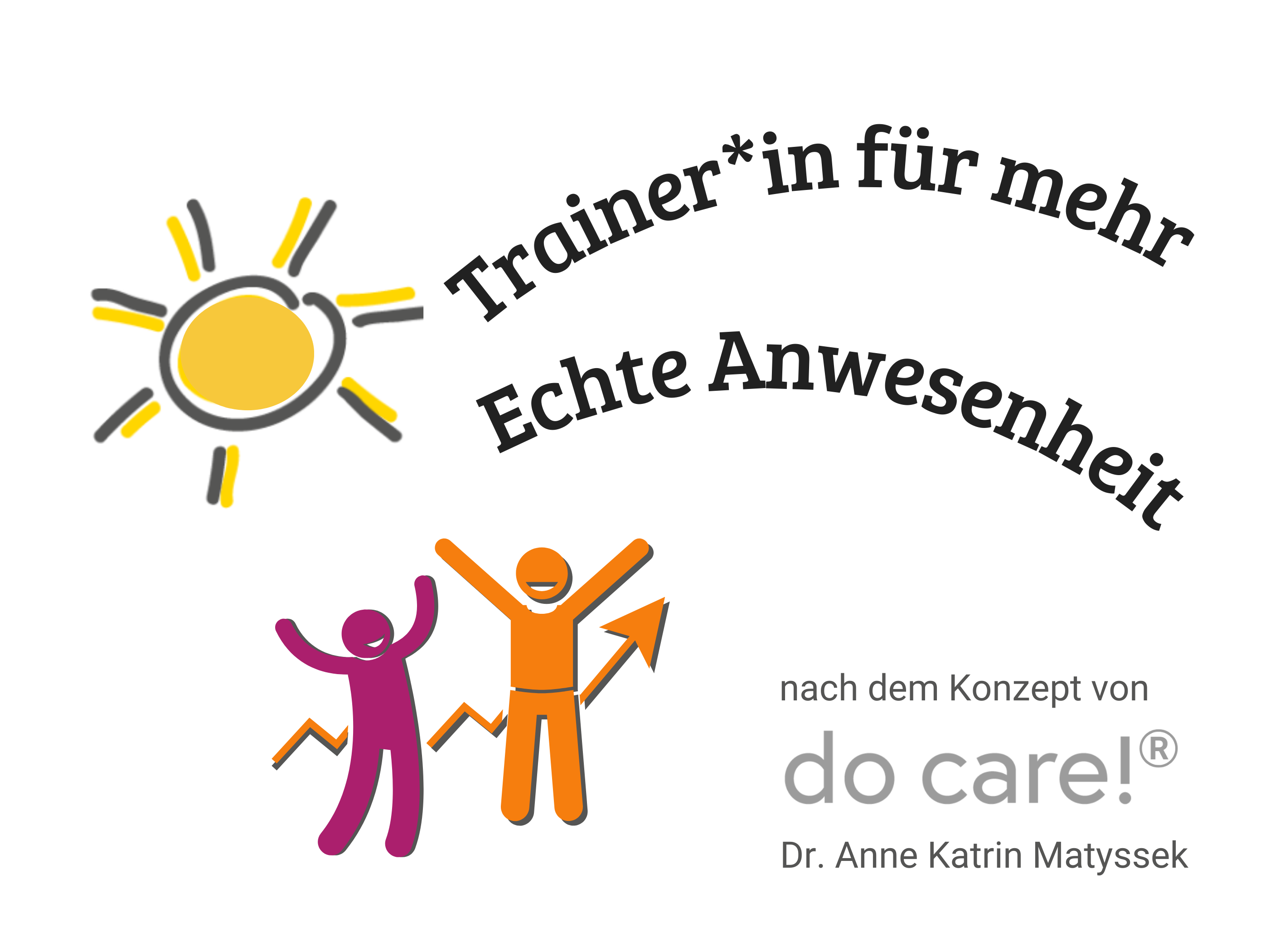 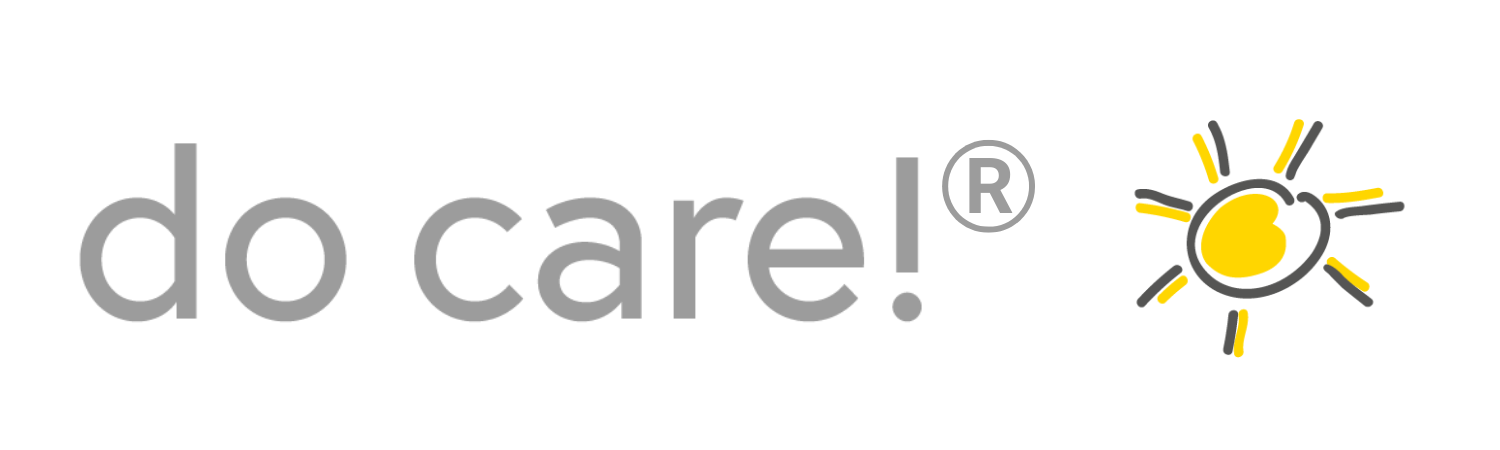 ©  Dr. Anne Katrin Matyssek
www.do-care.de
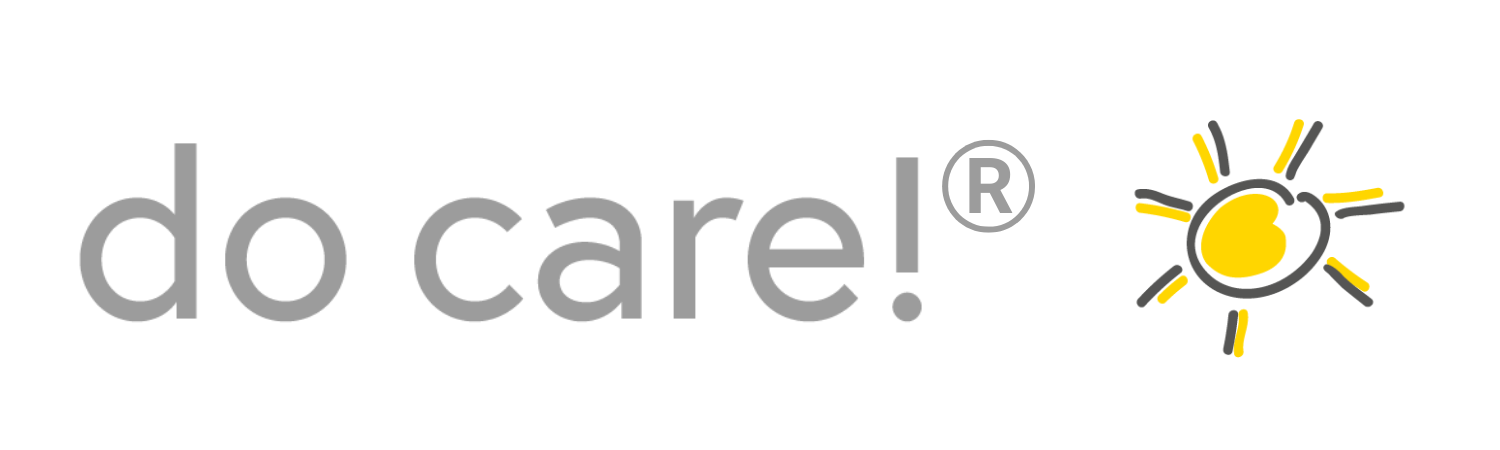 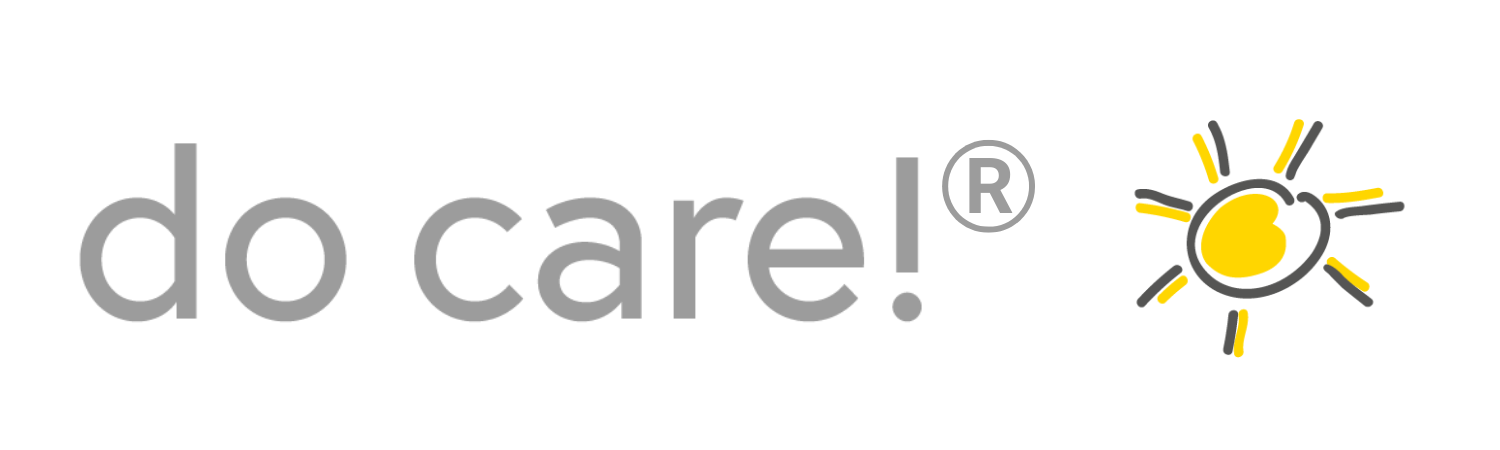 Und weil Pausen so wichtig sind, …
… um voll DA zu sein, machen wir jetzt auch eine!
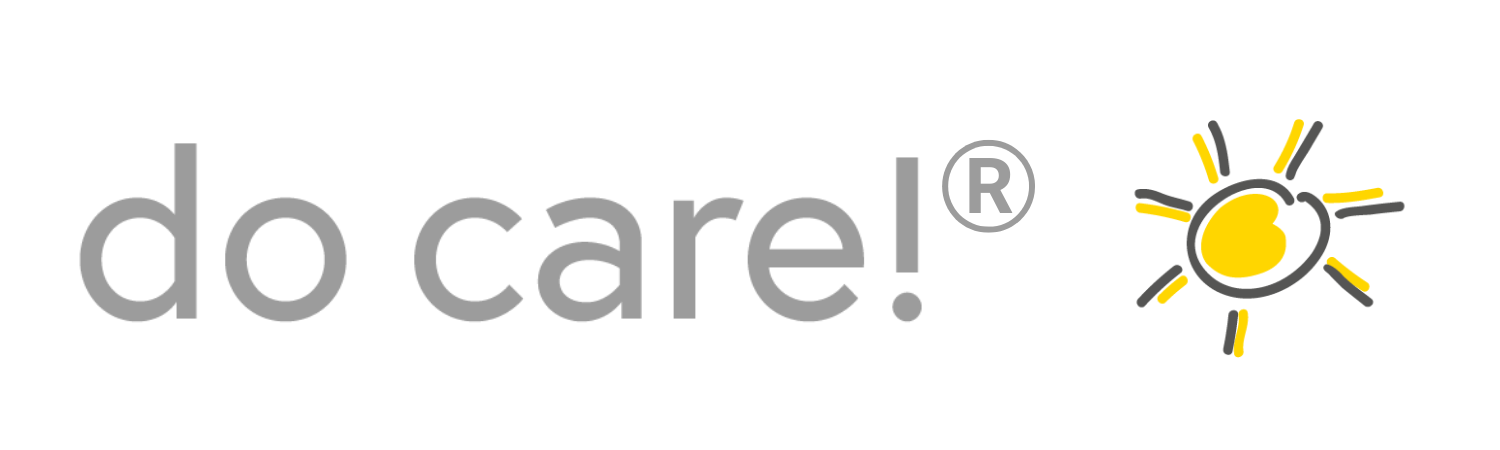 ©  Dr. Anne Katrin Matyssek
www.do-care.de
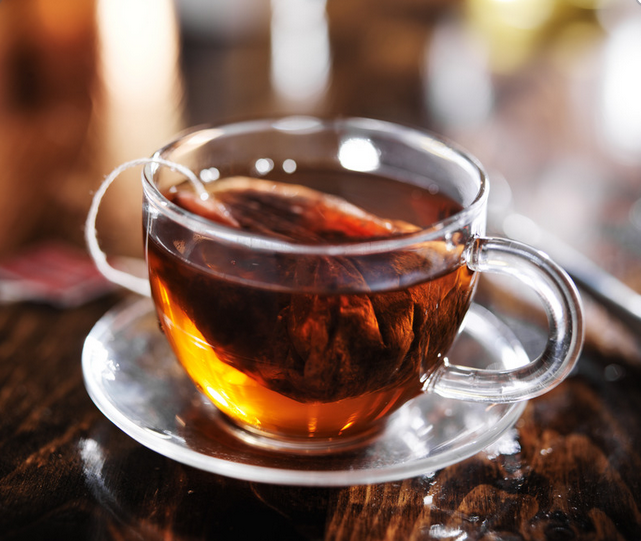 Teepause
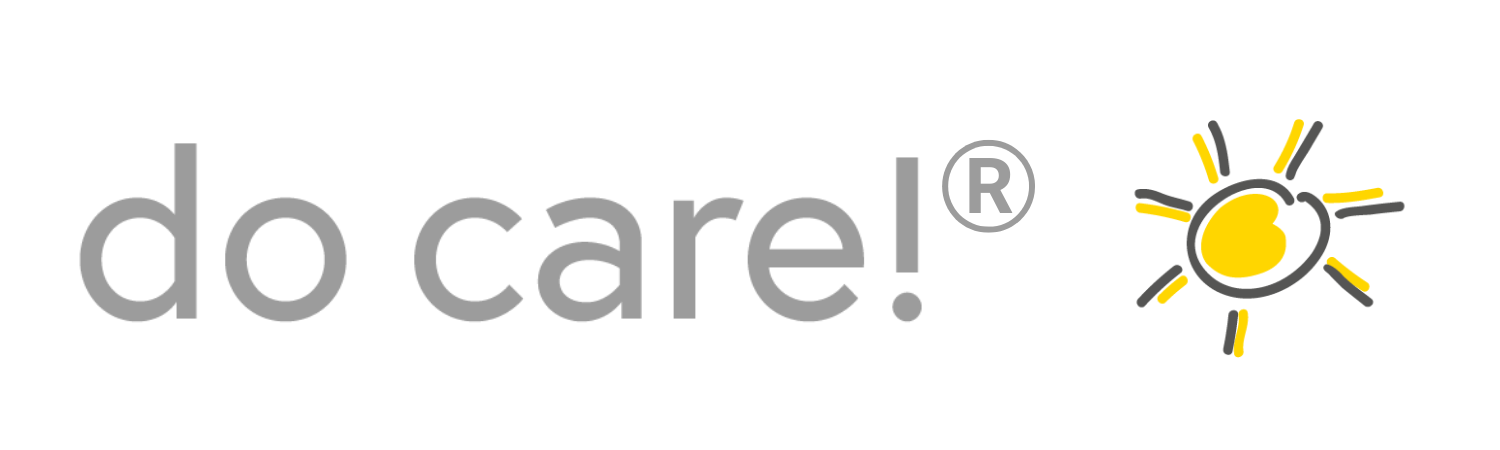 Mini-Feedback:
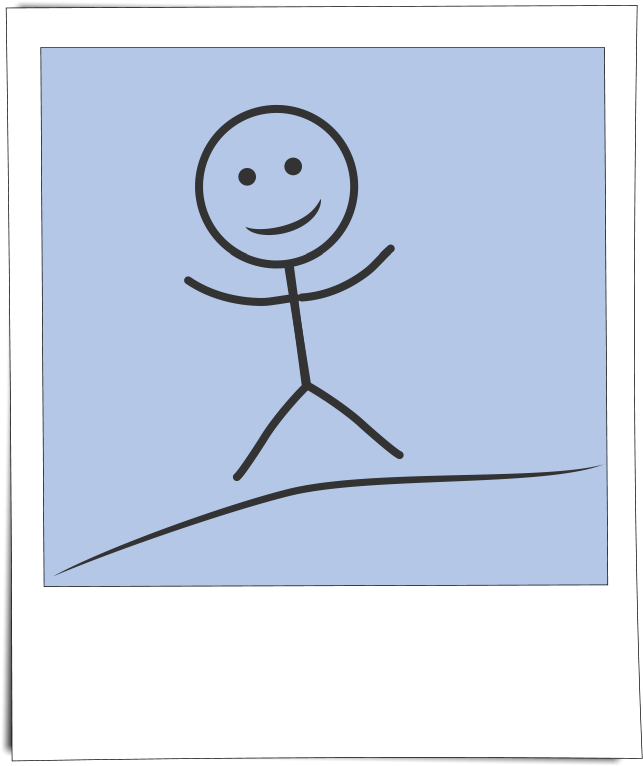 Wie freudig gehen Sie 
jetzt in die Pause?
ddd
Nehmen Sie eine Postkarte oder wedeln 
Sie mit der Hand … 
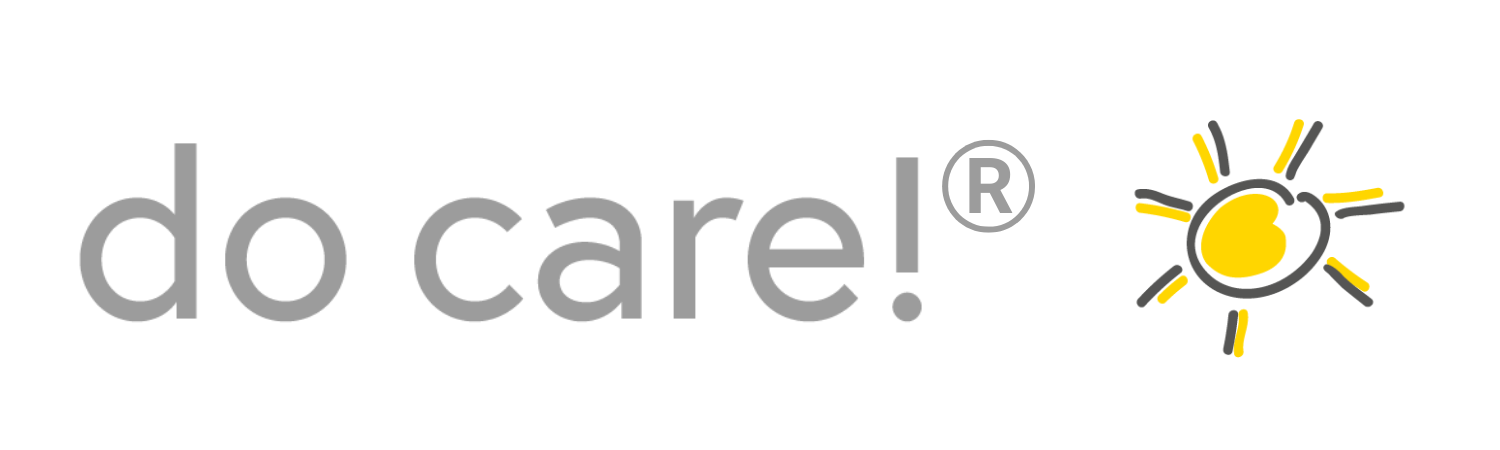 ©  Dr. Anne Katrin Matyssek
www.do-care.de
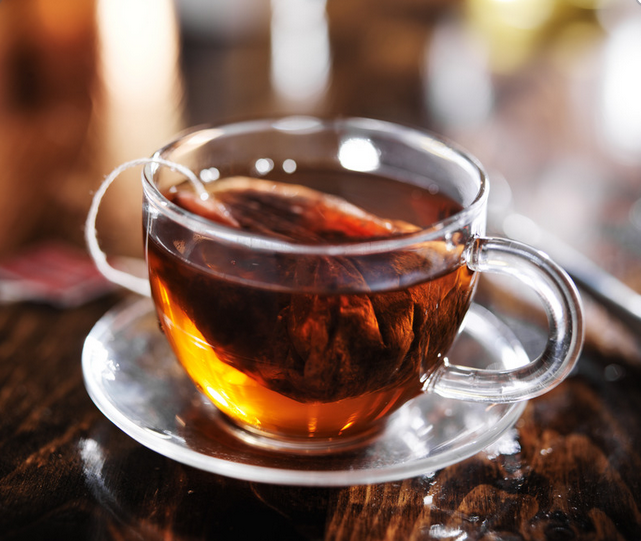 Teepause
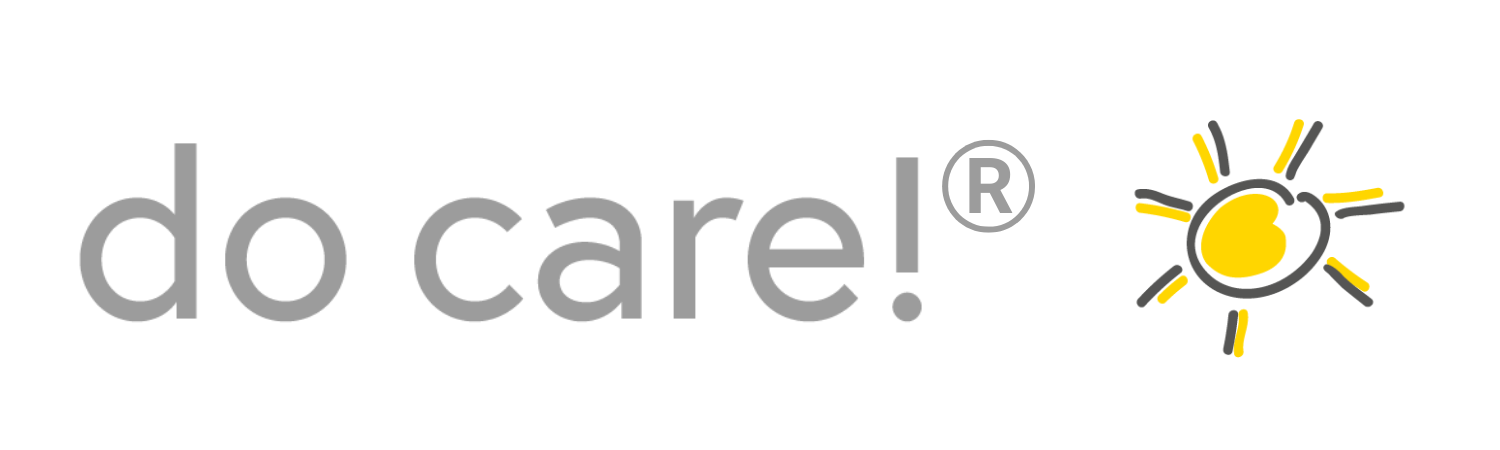 Ich behaupte:
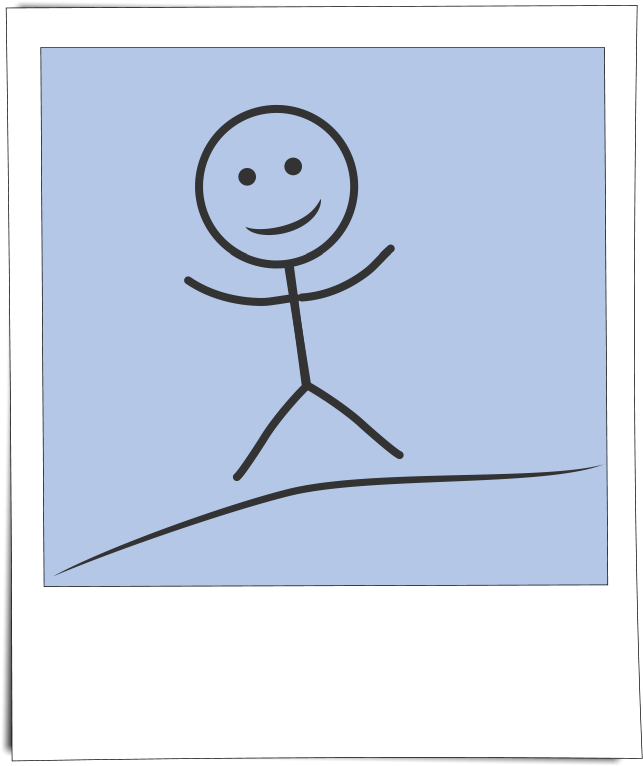 Sie tun HEUTE schon 
viel für die 
Echte Anwesenheit
in Ihrem Team.
ddd
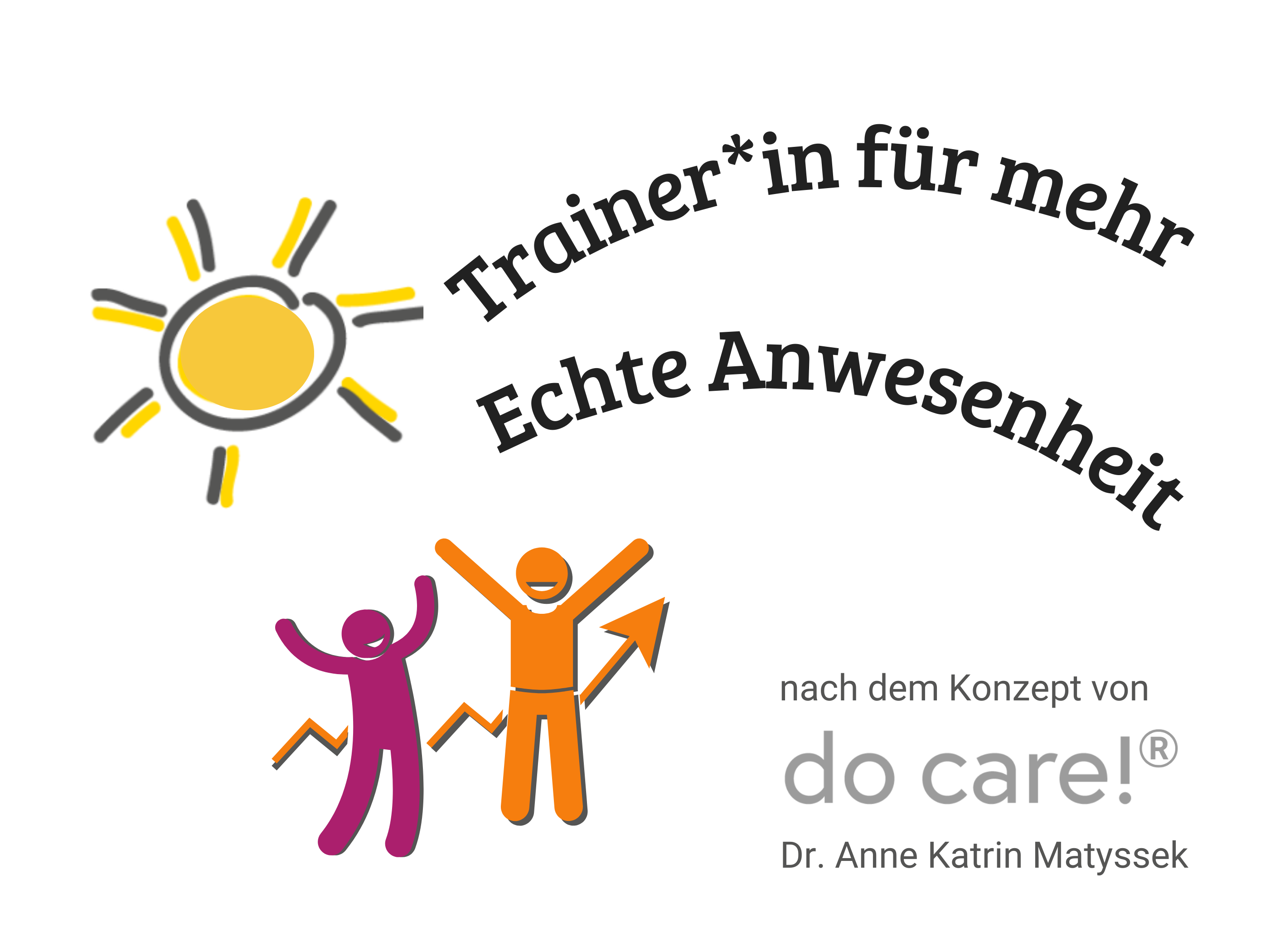 Aber auch das will ich Ihnen nicht einreden.
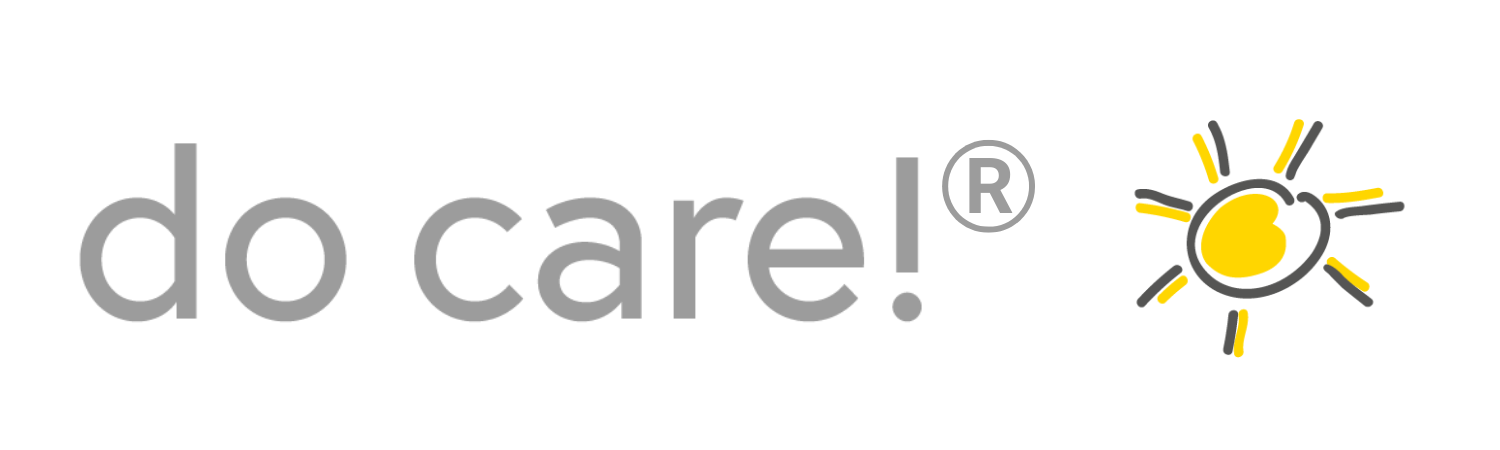 ©  Dr. Anne Katrin Matyssek
www.do-care.de
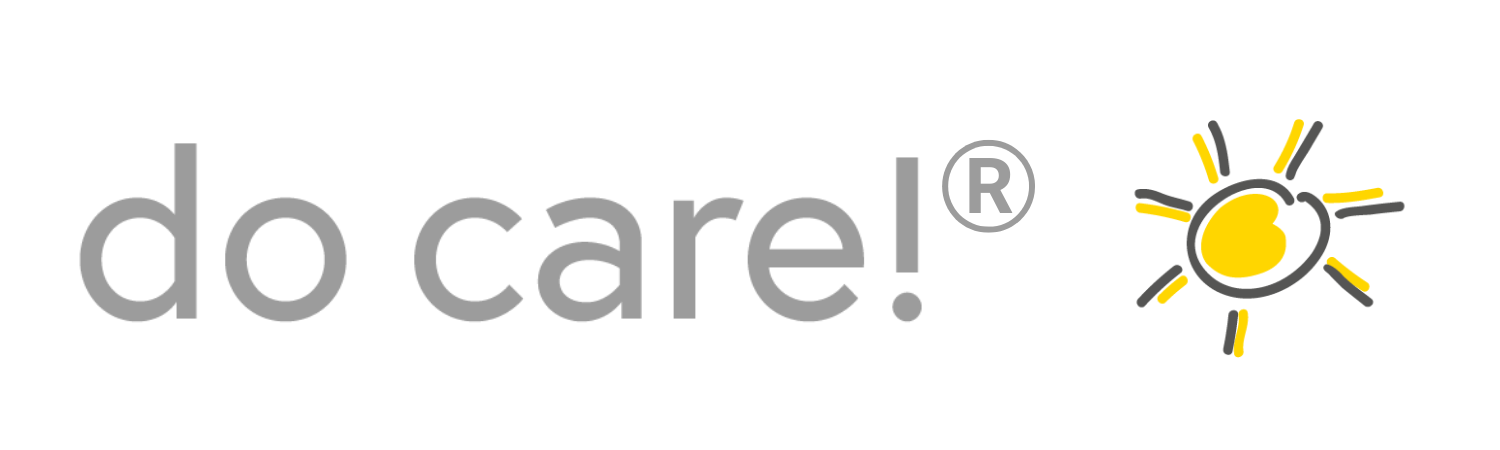 Daher die Frage an Sie:
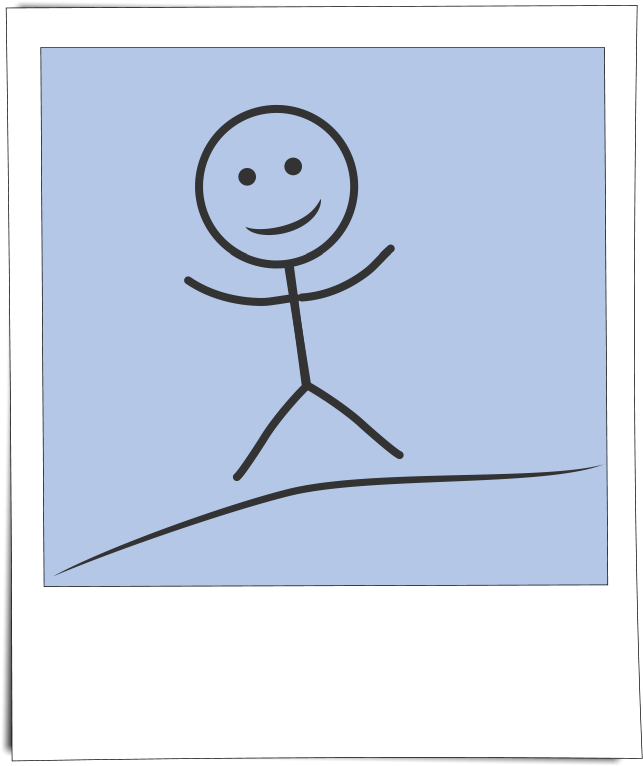 Glauben Sie, dass Sie als Führungskraft manchmal teilweise etwas Einfluss nehmen auf die Echte Anwesenheit?
ddd
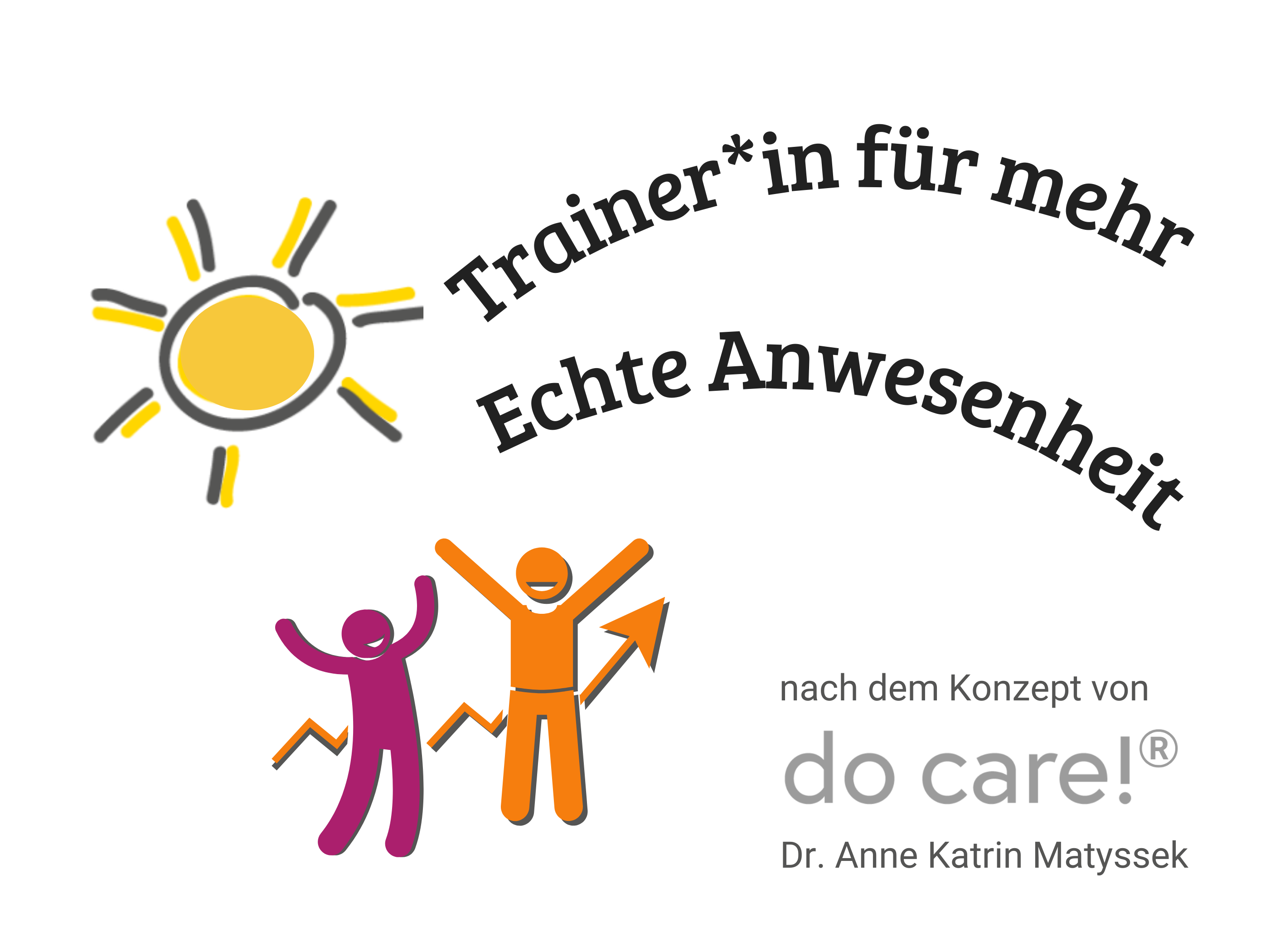 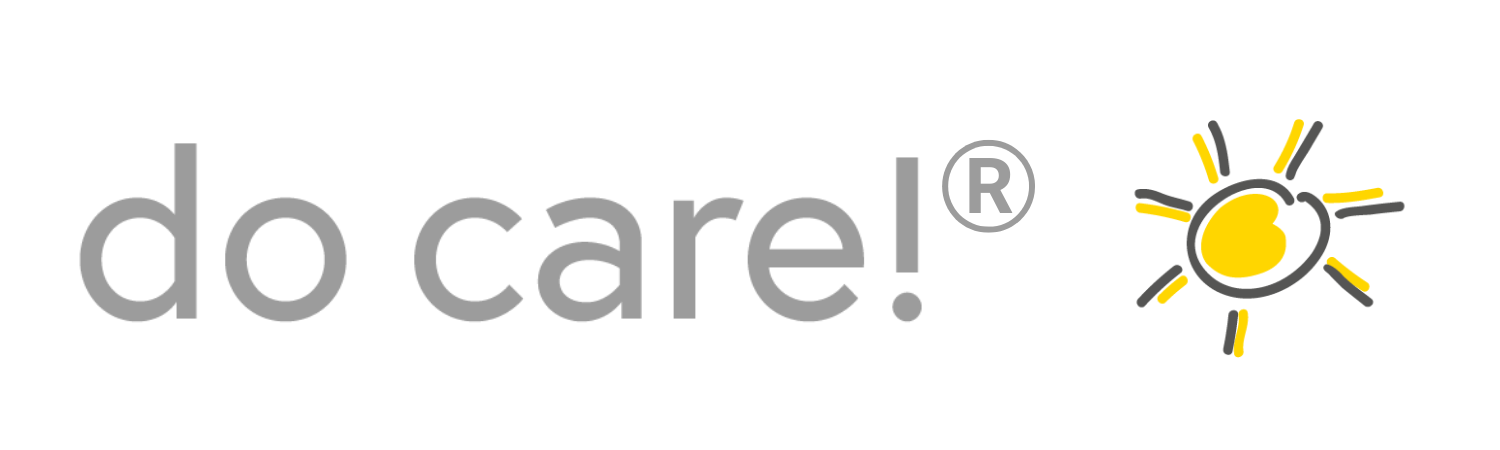 ©  Dr. Anne Katrin Matyssek
www.do-care.de
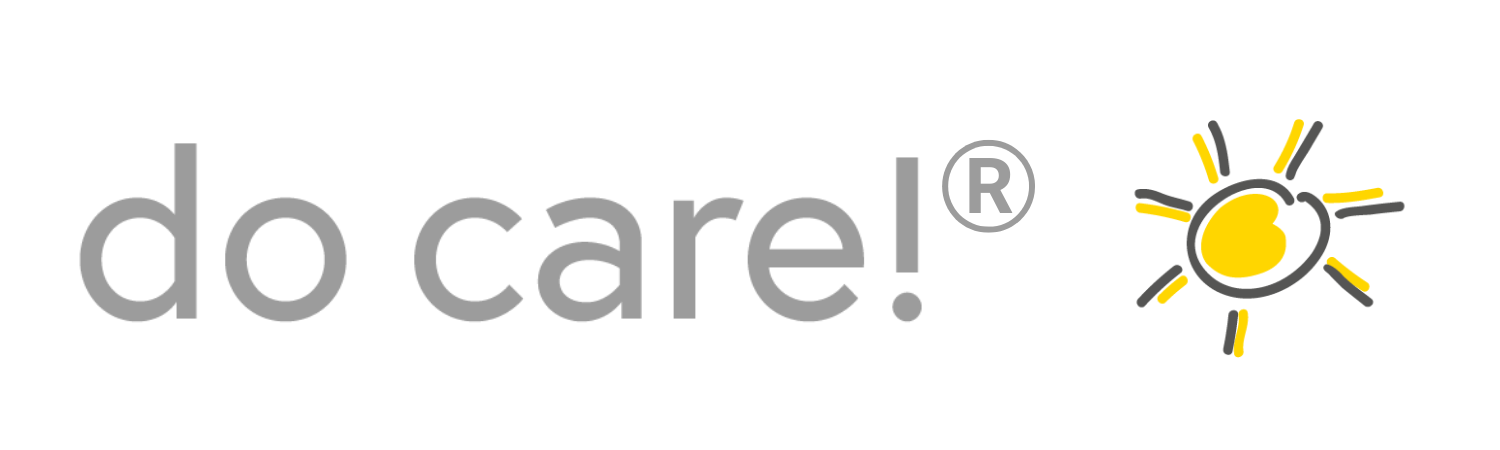 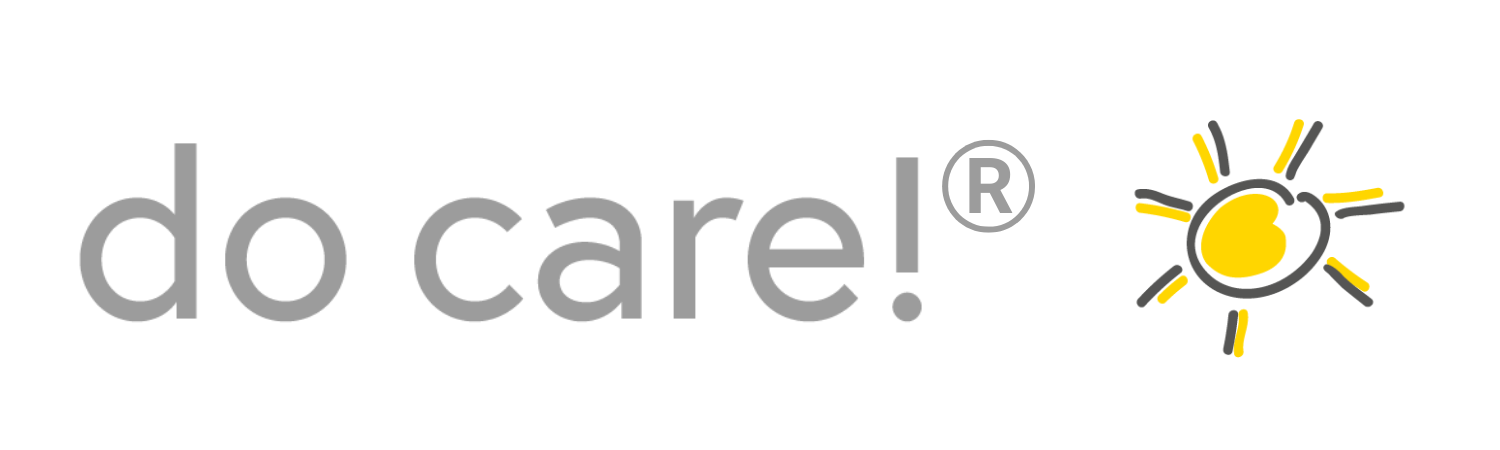 Super, dass Sie da zumindest meistenteils mitgehen
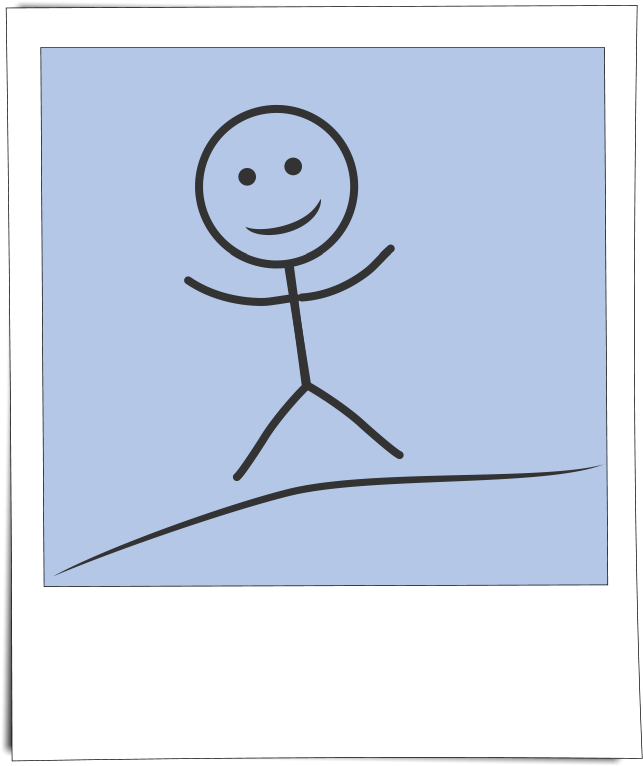 Da gibt es sicher Unterschiede auch von Team zu Team.

Aber grundsätzlich stimmen Sie wohl zu

dass diese 6 Baum-Bereiche / Voraussetzungen für Echte Anwesenheit wichtig sind
dass Sie Einfluss nehmen können, ein bisschen zumindest

Das wundert mich nicht. Denn ich behaupte: Sie tun schon viel!
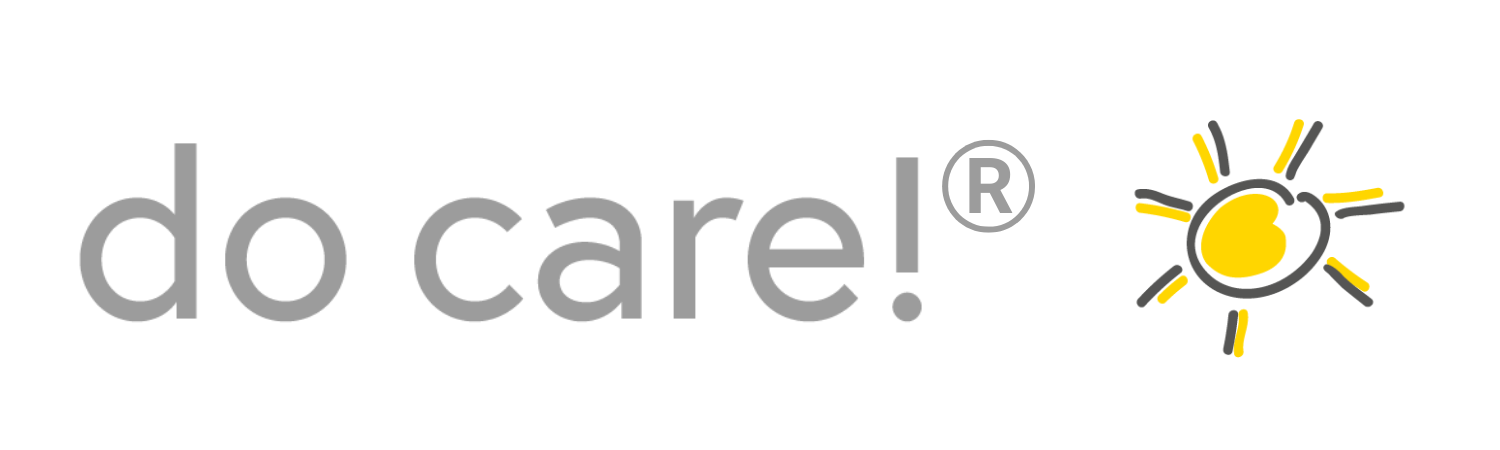 ©  Dr. Anne Katrin Matyssek
www.do-care.de
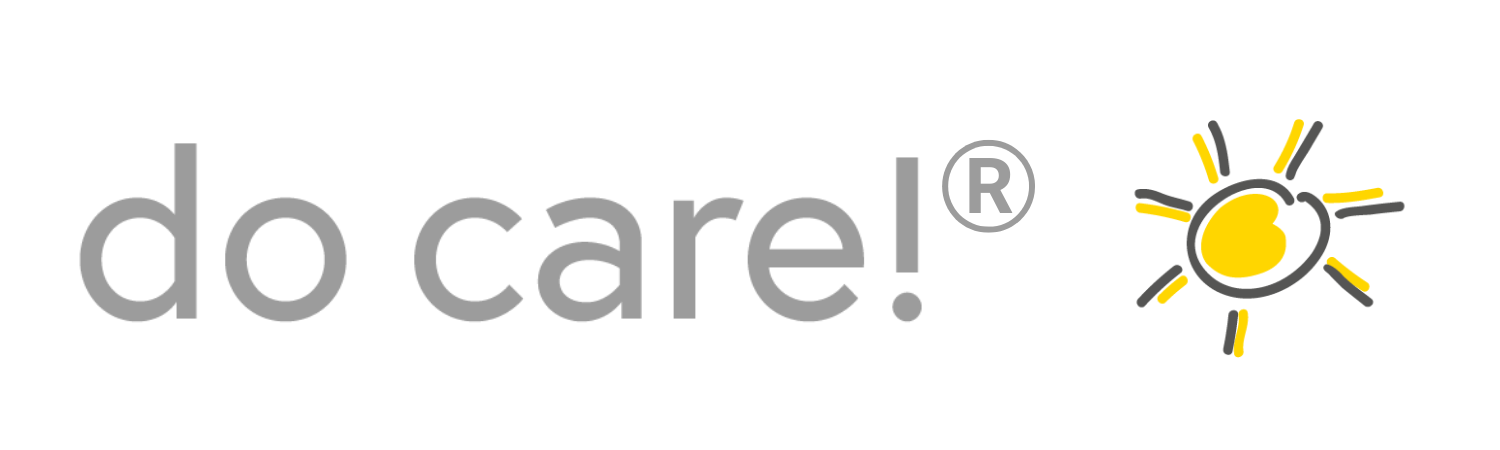 Ich behaupte: Sie tun schon viel!
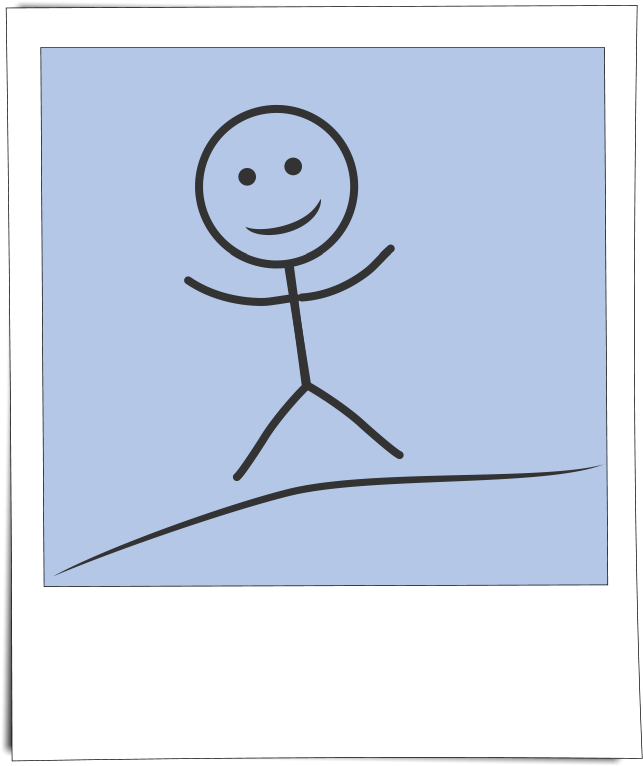 Sie sollen hier Erfolge feiern.

WIR wollen hier Ihre Erfolge feiern!
ddd
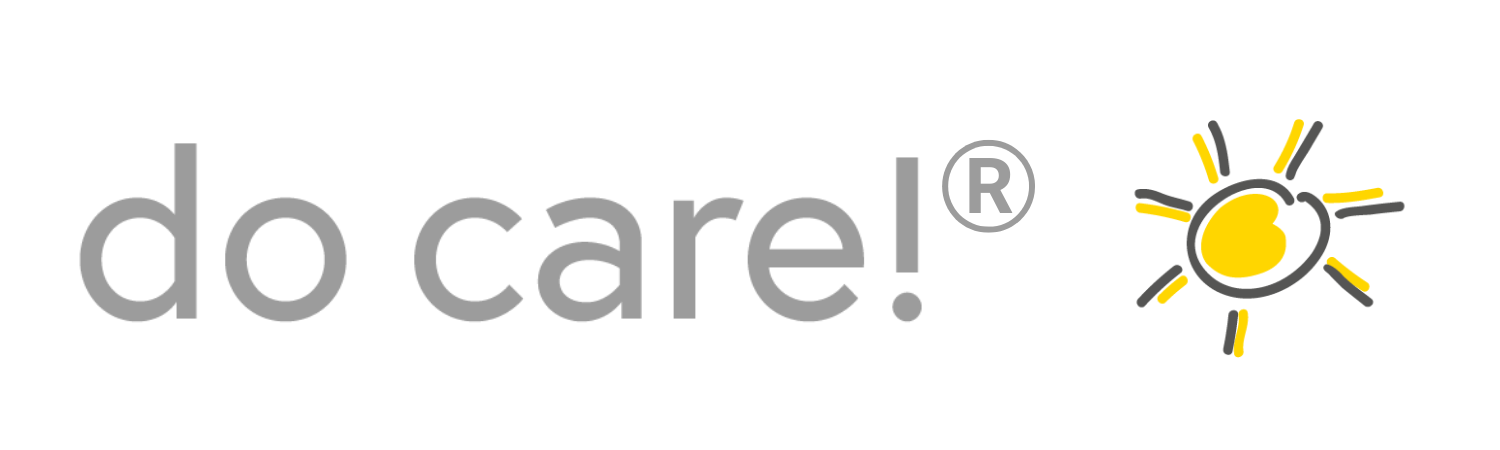 ©  Dr. Anne Katrin Matyssek
www.do-care.de
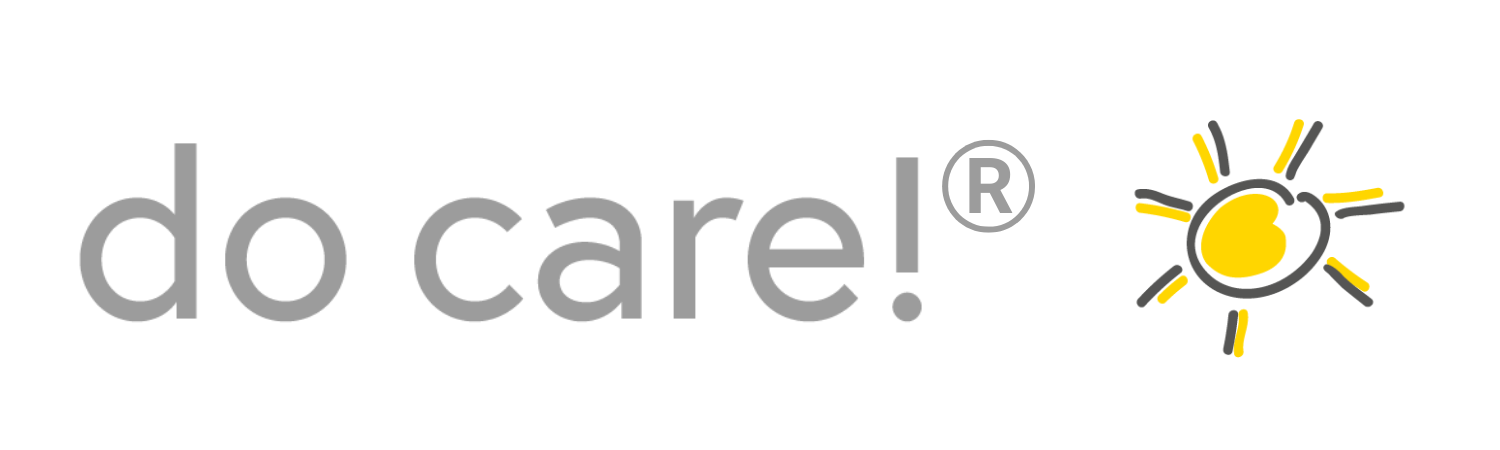 Ein Hoch auf Sie!!!
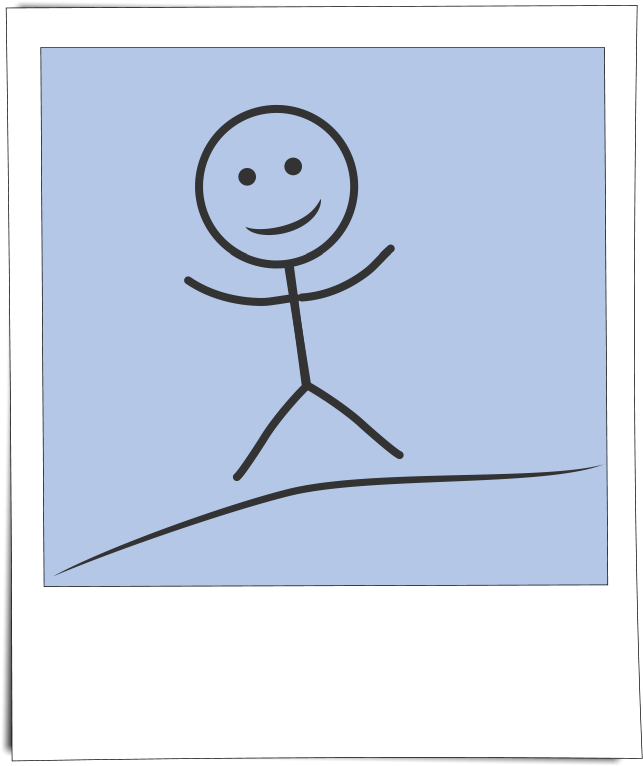 ddd
Teilen Sie Ihr Erfolgsgeheimnis!
©  Dr. Anne Katrin Matyssek
www.do-care.de
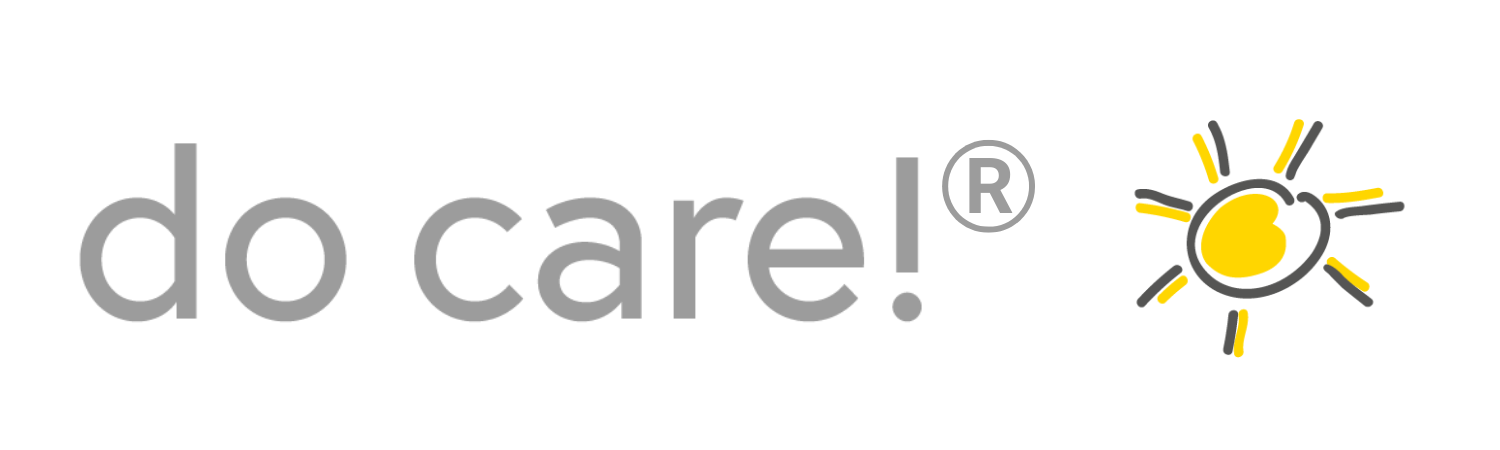 Zu zweit Erfolgsgeschichten zusammentragen:
Tauschen Sie sich aus und machen Sie sich Notizen auf Ihrem Baum-Bild
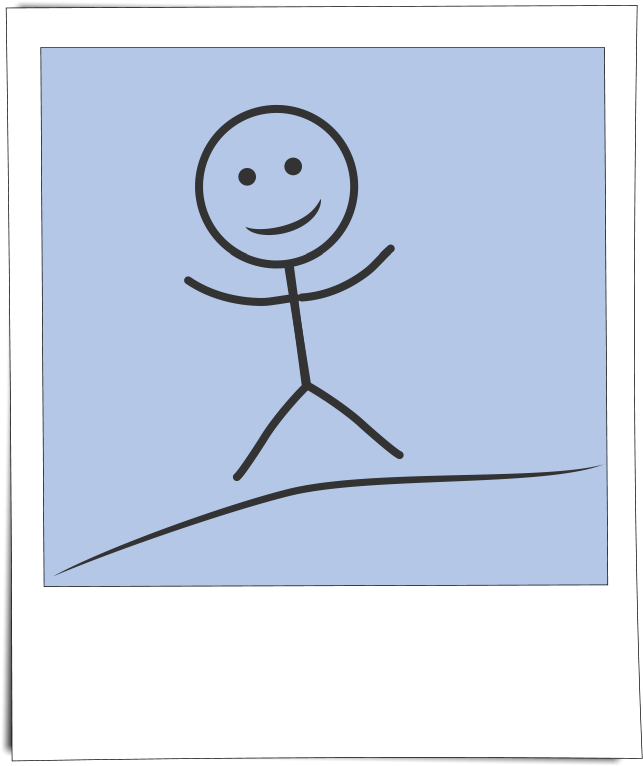 Wann haben Sie schon mal etwas für eine dieser „EA-Voraussetzungen“ getan? Was war das?
ddd
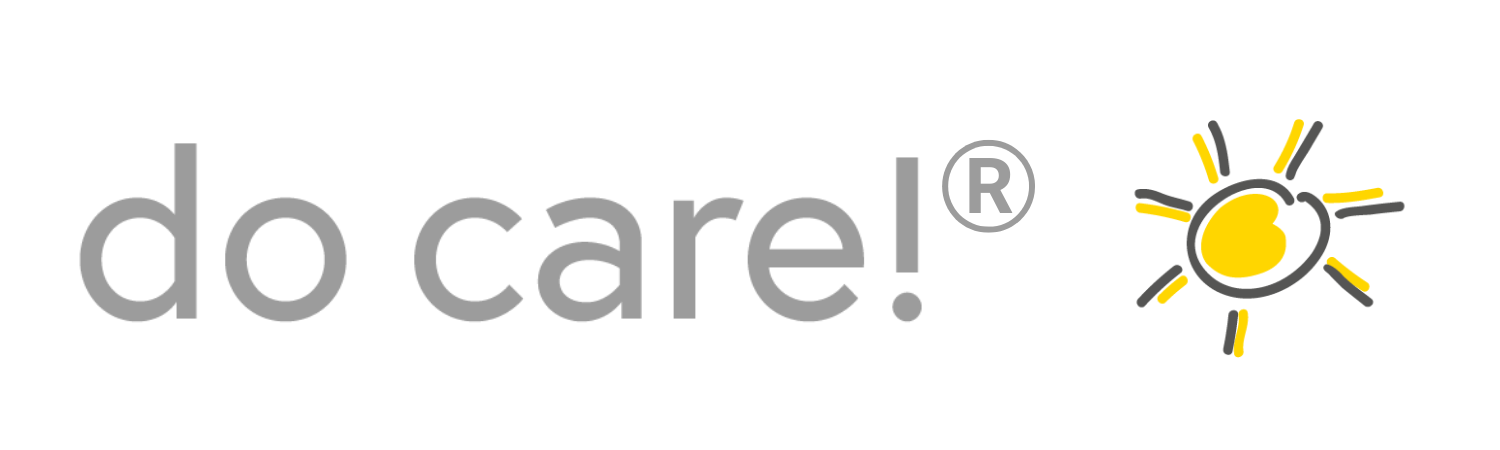 ©  Dr. Anne Katrin Matyssek
www.do-care.de
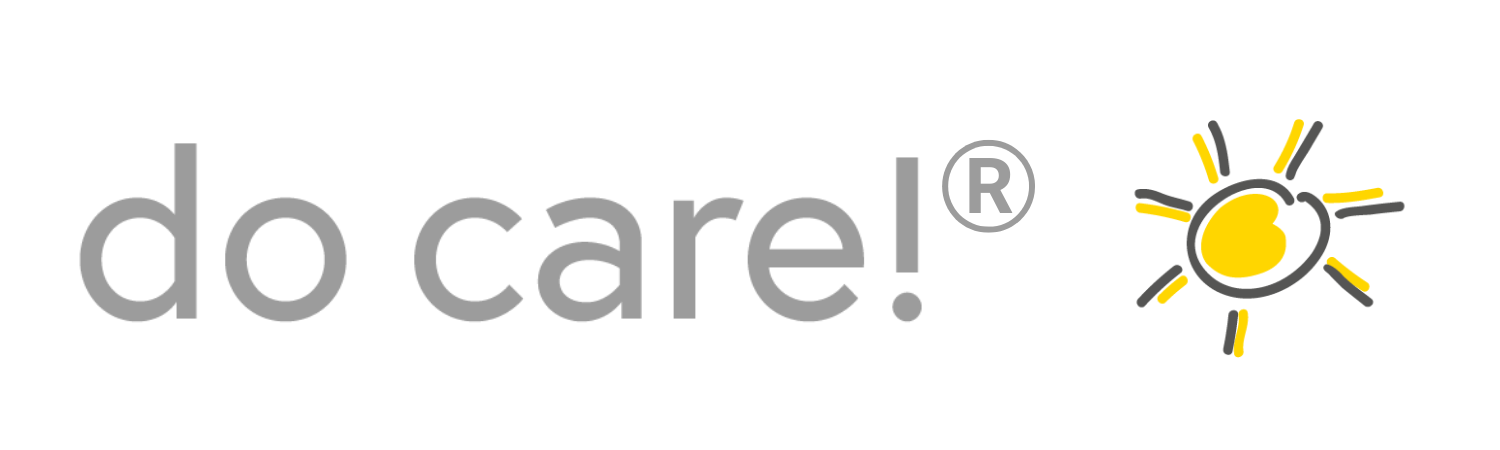 Was haben Sie schon getan?
Zeichnen Sie Ihr eigenes Baum-Bild und tragen Sie ein, was Sie schon getan haben.

PLZ 0+1
Ö+CH



8+9


2+3
6+7
4+5
www.do-care.de
SELFCARE
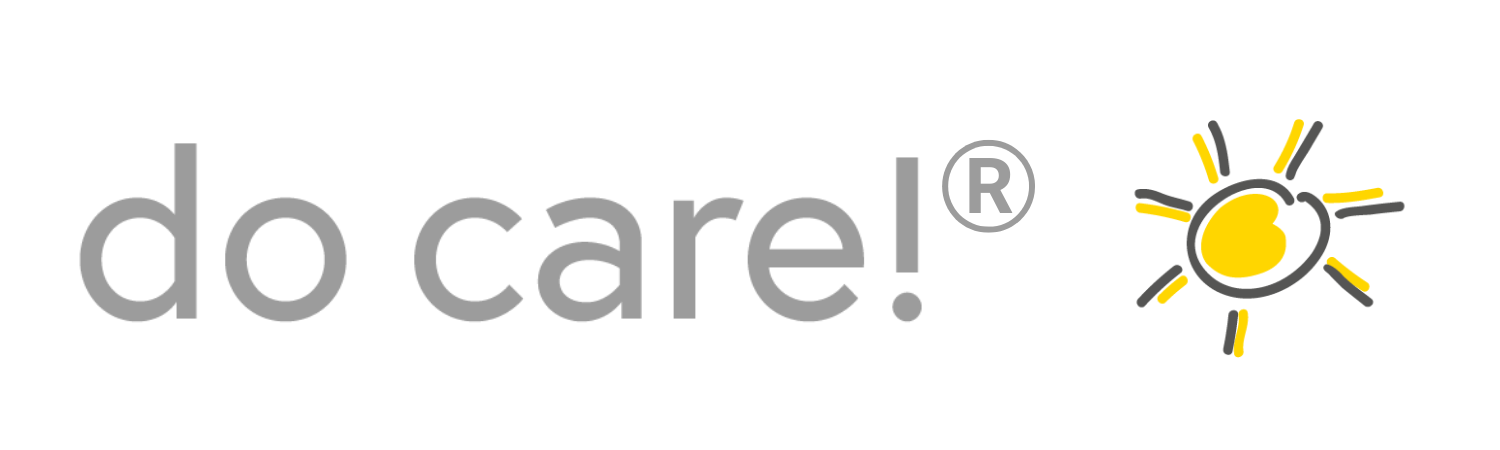 ©  Dr. Anne Katrin Matyssek
www.do-care.de
[Speaker Notes: entsprechend Ihrer PLZ: 0+1 starten mit Anerkennung, 2+3 mit Interesse usw]
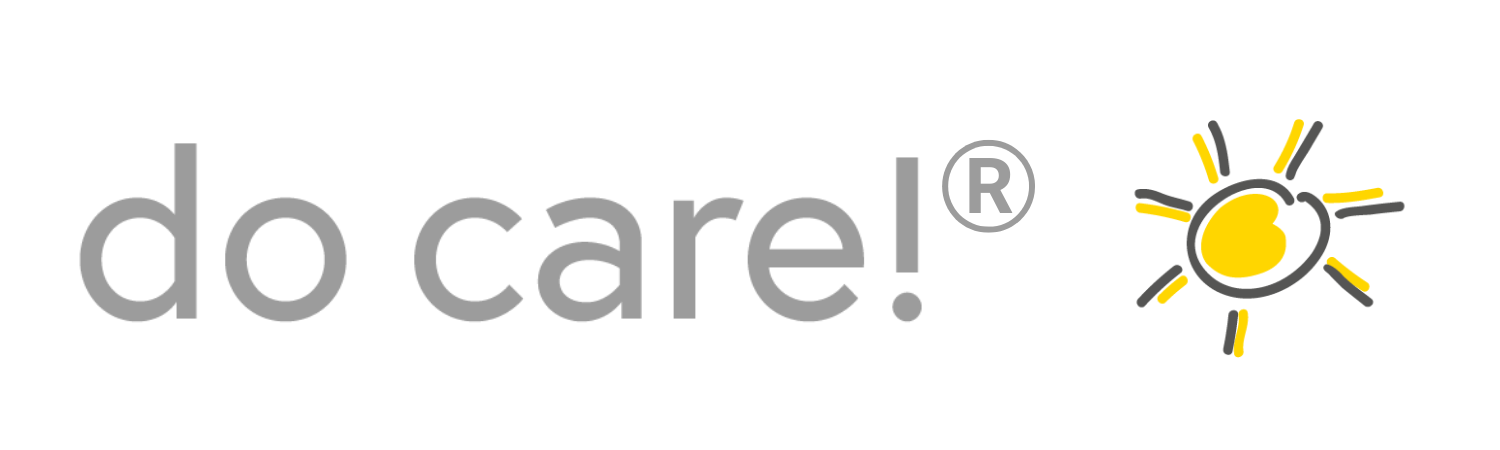 Erfolgssuche
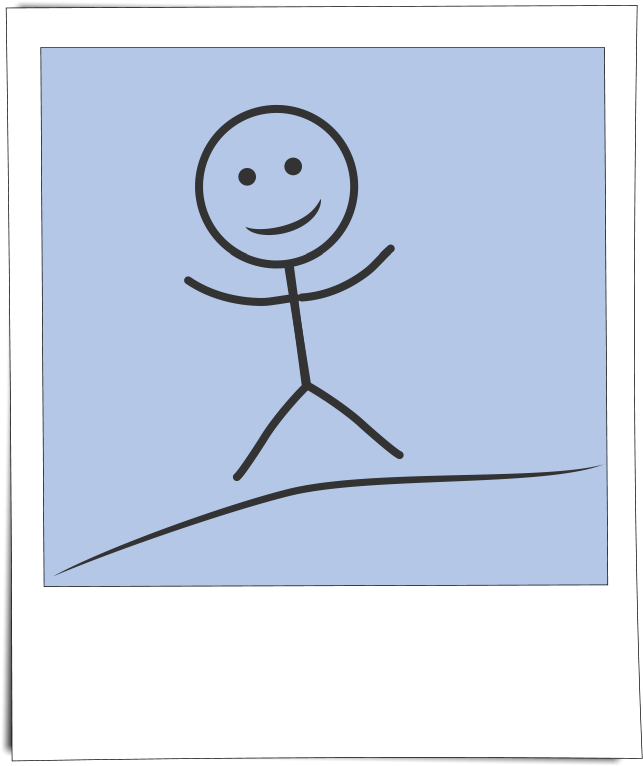 Wo gab / gibt es schon erste Anzeichen für Ihre Früchte?
ddd
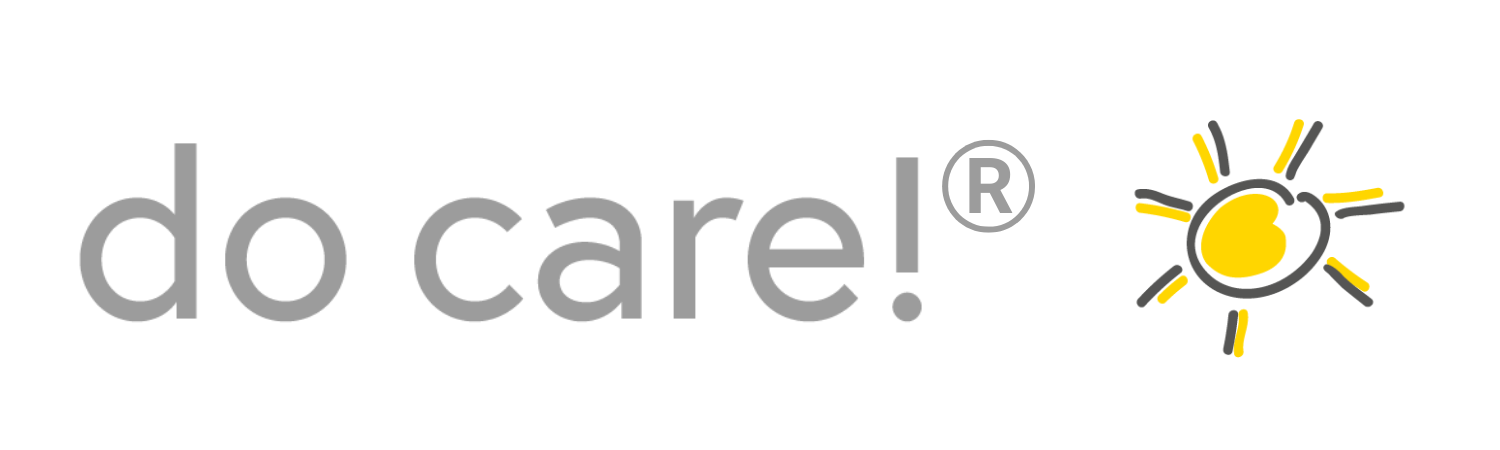 VIEL SPASS!
gesunder Betrieb
alle motiviert
alle da(iRdM)
alle fit
©  Dr. Anne Katrin Matyssek
www.do-care.de
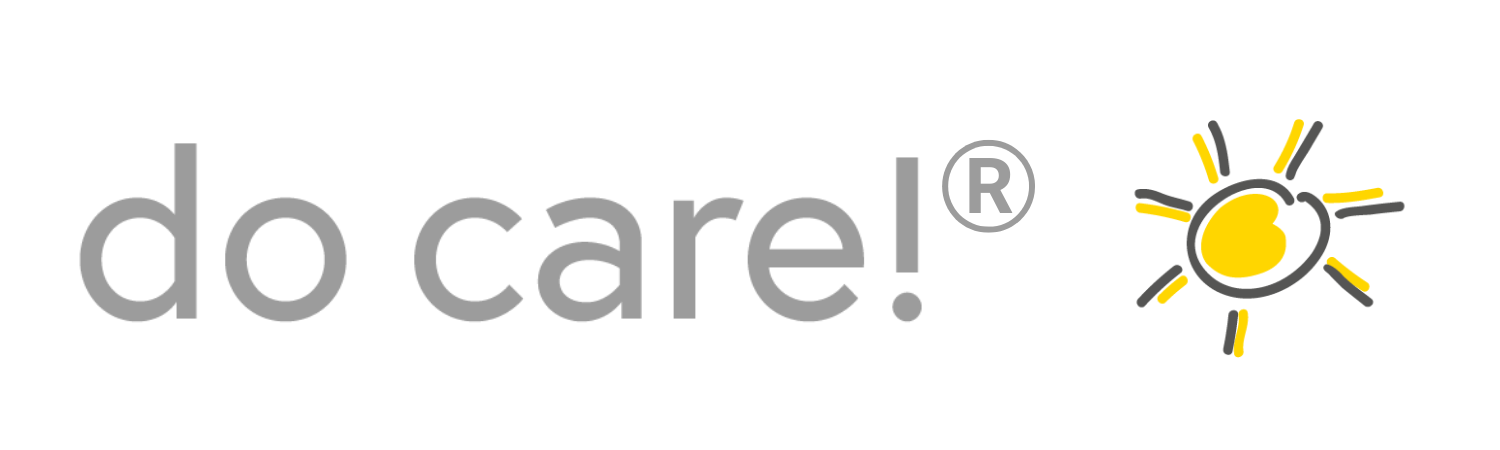 Suchen Sie sich eine Frage aus, um von positiven Erfahrungen zu berichten
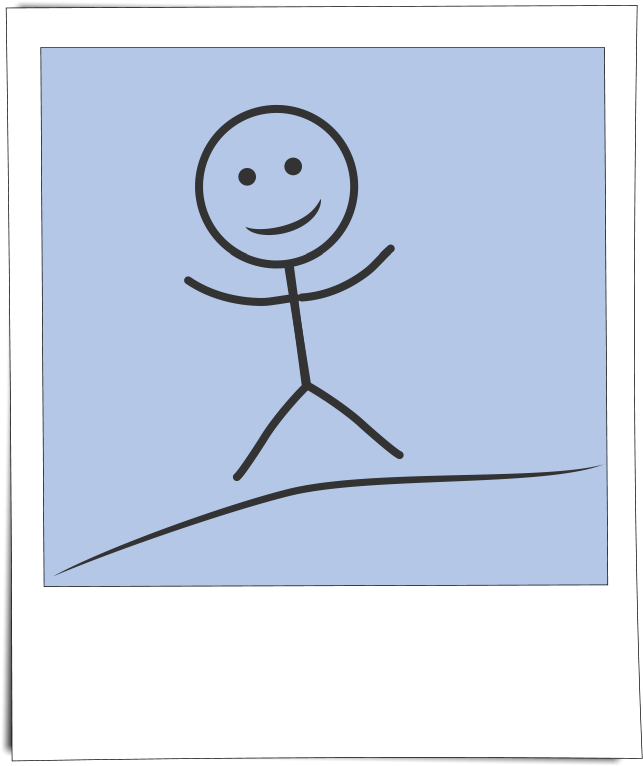 Erzählen Sie uns davon im Plenum.
Wir werden uns neidlos mit Ihnen freuen!
ddd
Was war besonders wirksam?
Worauf sind Sie besonders stolz?
Bei wem hätten Sie nicht mit einem so tollen Erfolg gerechnet?
Wo haben Sie sich selbst überrascht?
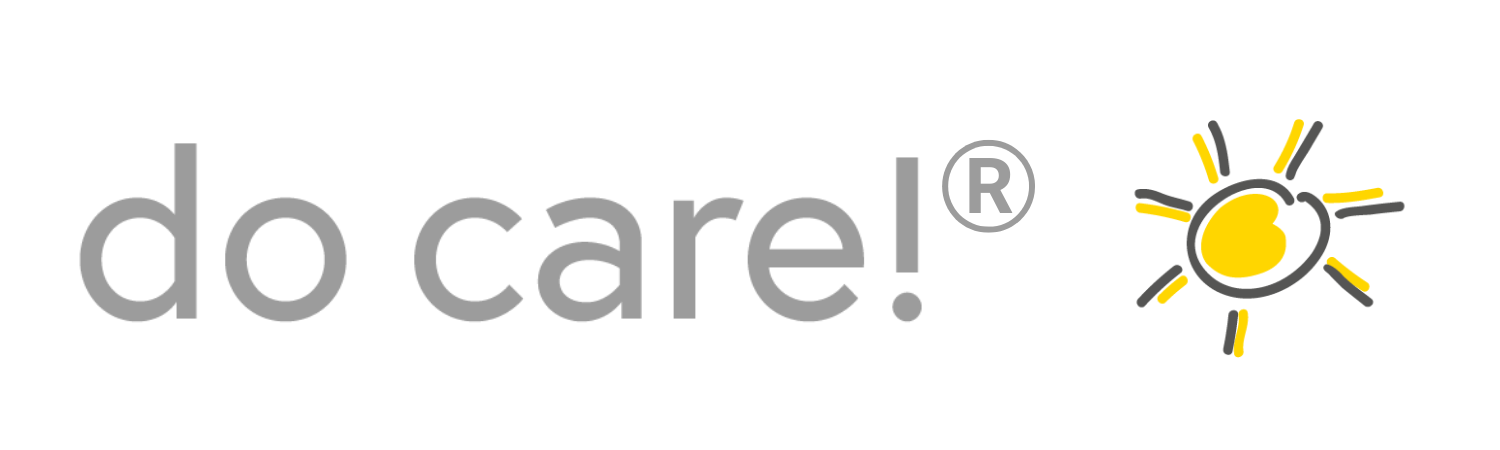 ©  Dr. Anne Katrin Matyssek
www.do-care.de
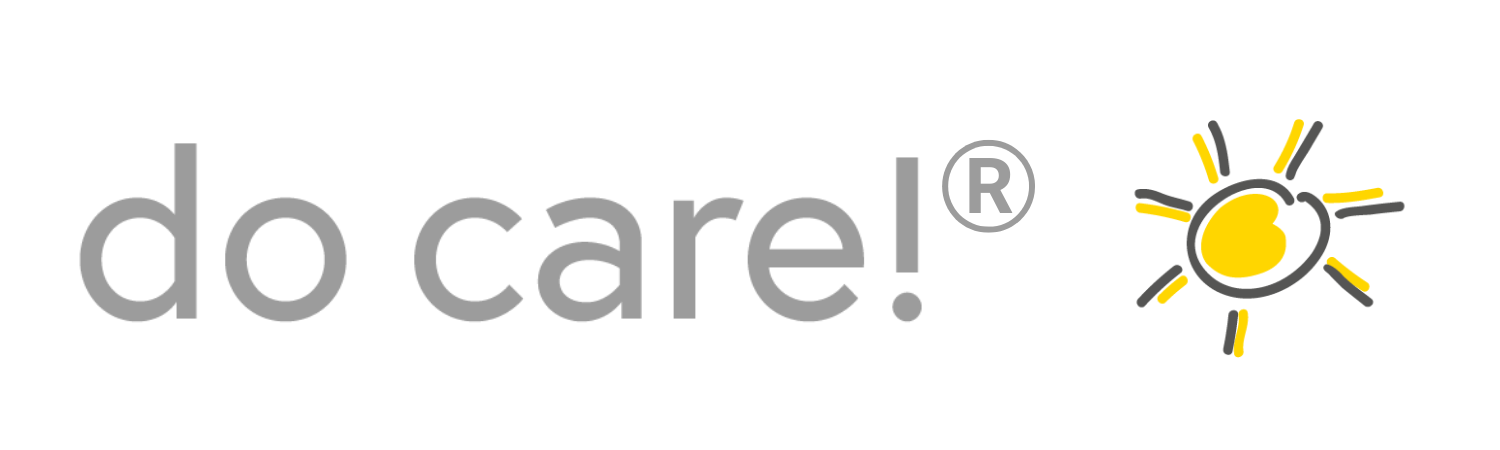 Einen großen Applaus!!!!
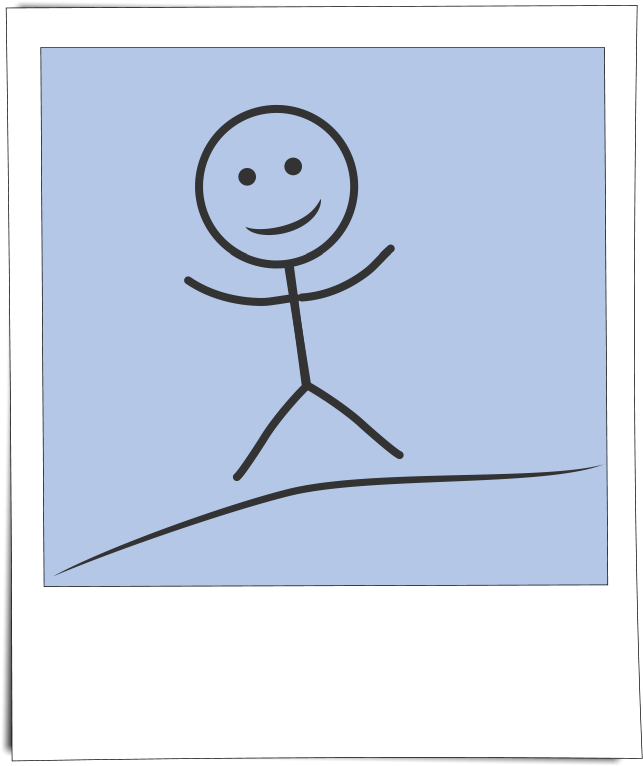 ddd
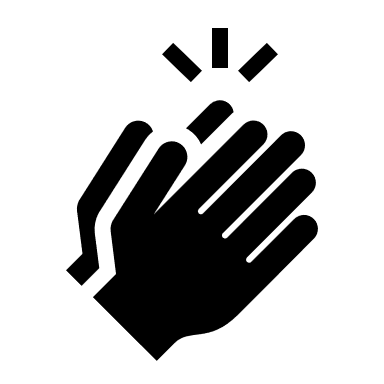 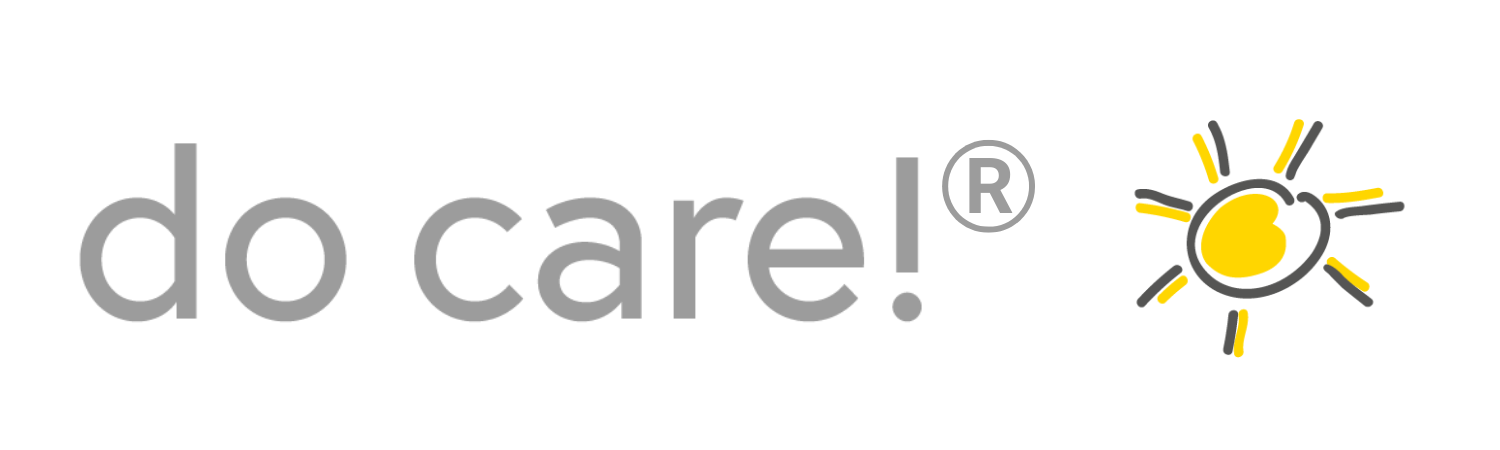 ©  Dr. Anne Katrin Matyssek
www.do-care.de
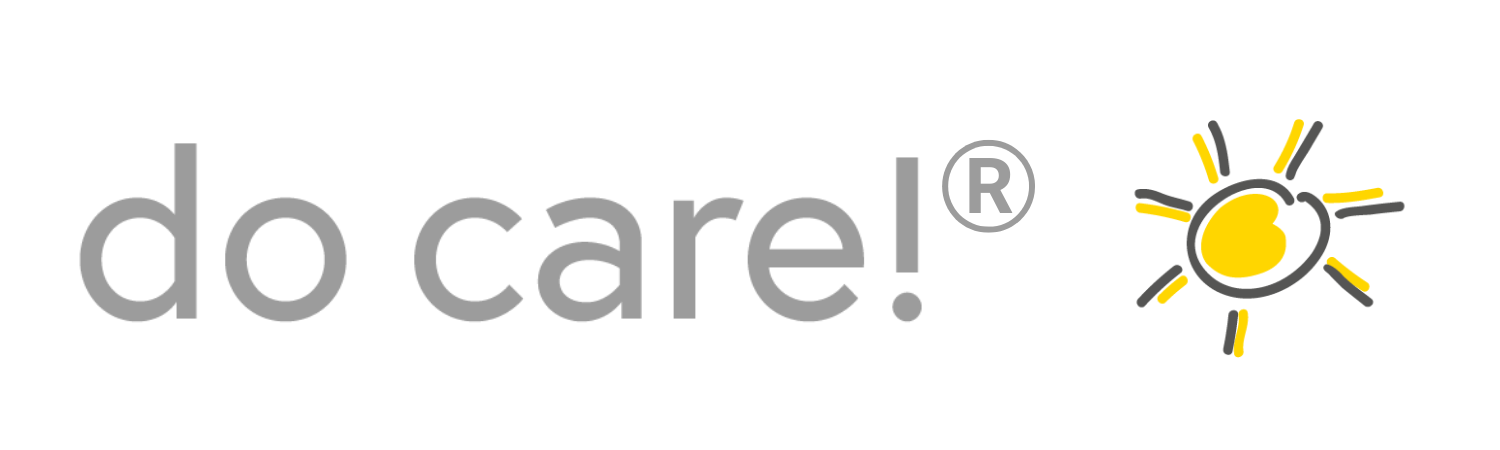 Was passt zu Ihnen, um EA und Bindung weiter zu stärken?
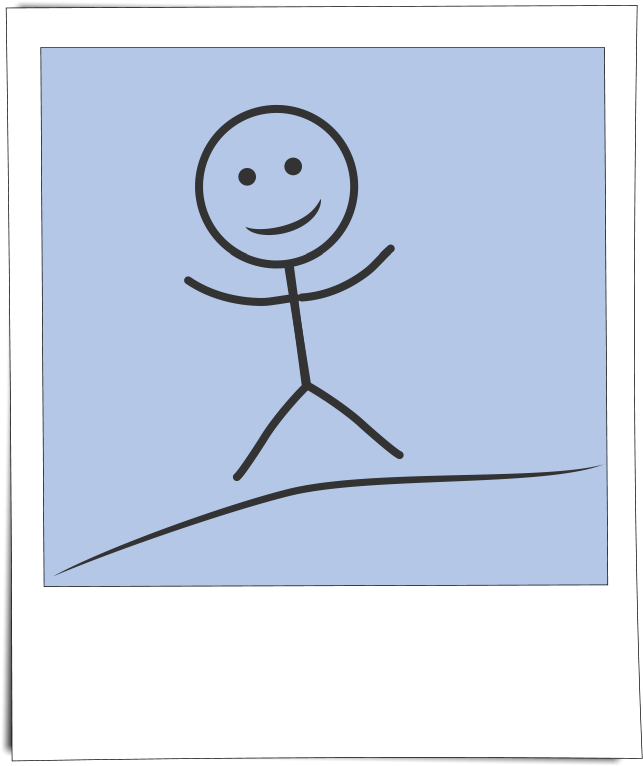 Stellen Sie uns Ihren Tipp vor?
Wie wollen Sie sich 
daran erinnern?
Was versprechen Sie sich davon?
Welchen Tipp aus den Berichten der anderen wollen Sie direkt in den nächsten 72 Stunden ausprobieren?
ddd
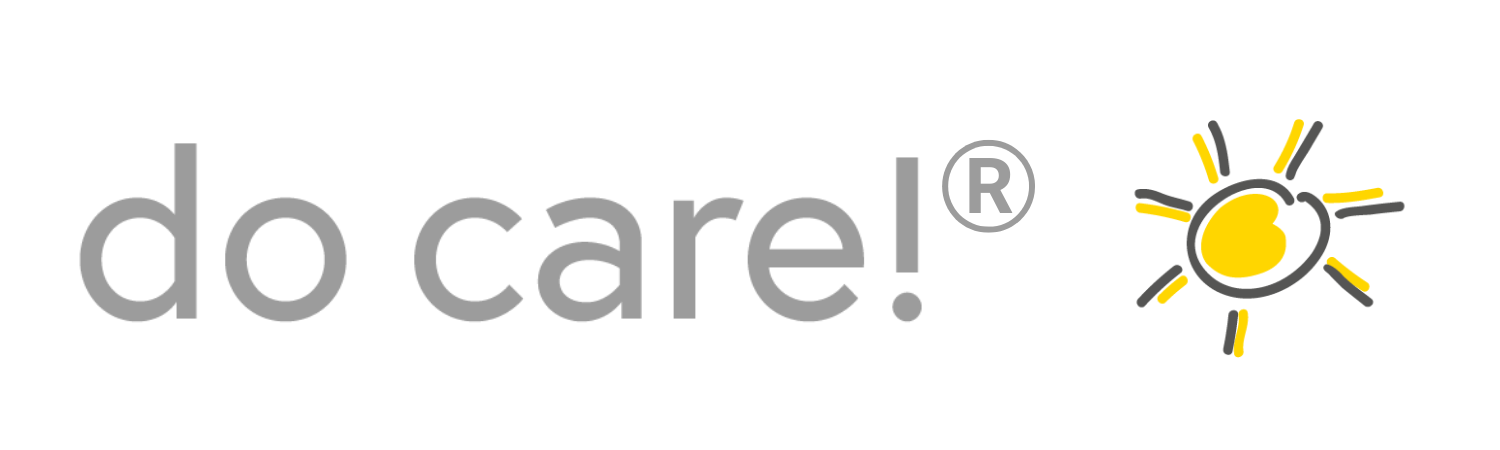 VIEL SPASS!
gesunder Betrieb
alle motiviert
alle da(iRdM)
alle fit
©  Dr. Anne Katrin Matyssek
www.do-care.de
[Speaker Notes: evtl. mit Postkarte]
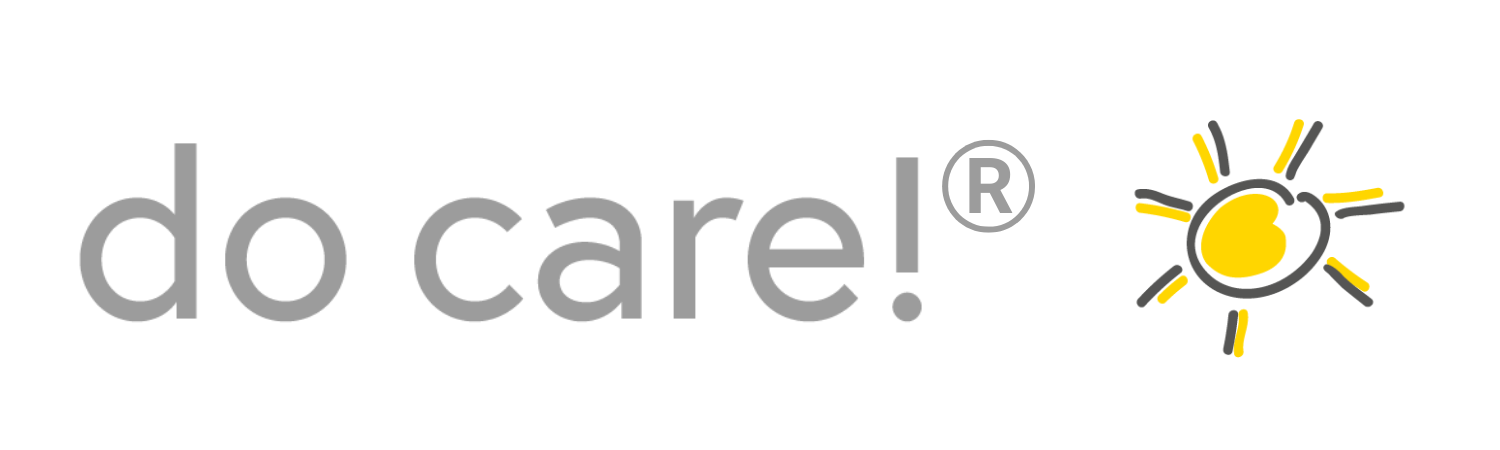 Was passt zu Ihnen, um EA und Bindung weiter zu stärken?
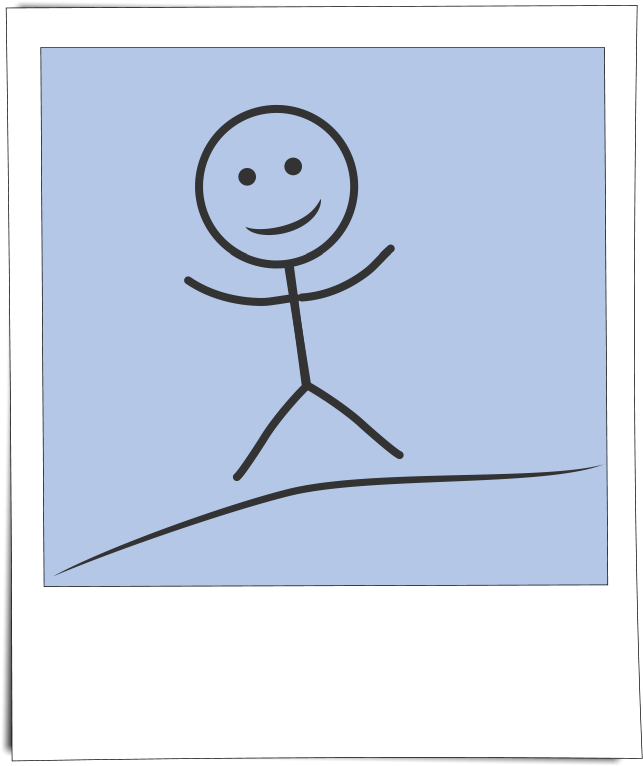 Welchen Tipp aus den Berichten der anderen wollen Sie direkt in den nächsten 72 Stunden ausprobieren?
ddd
Aufschreiben erhöht die Chancen!
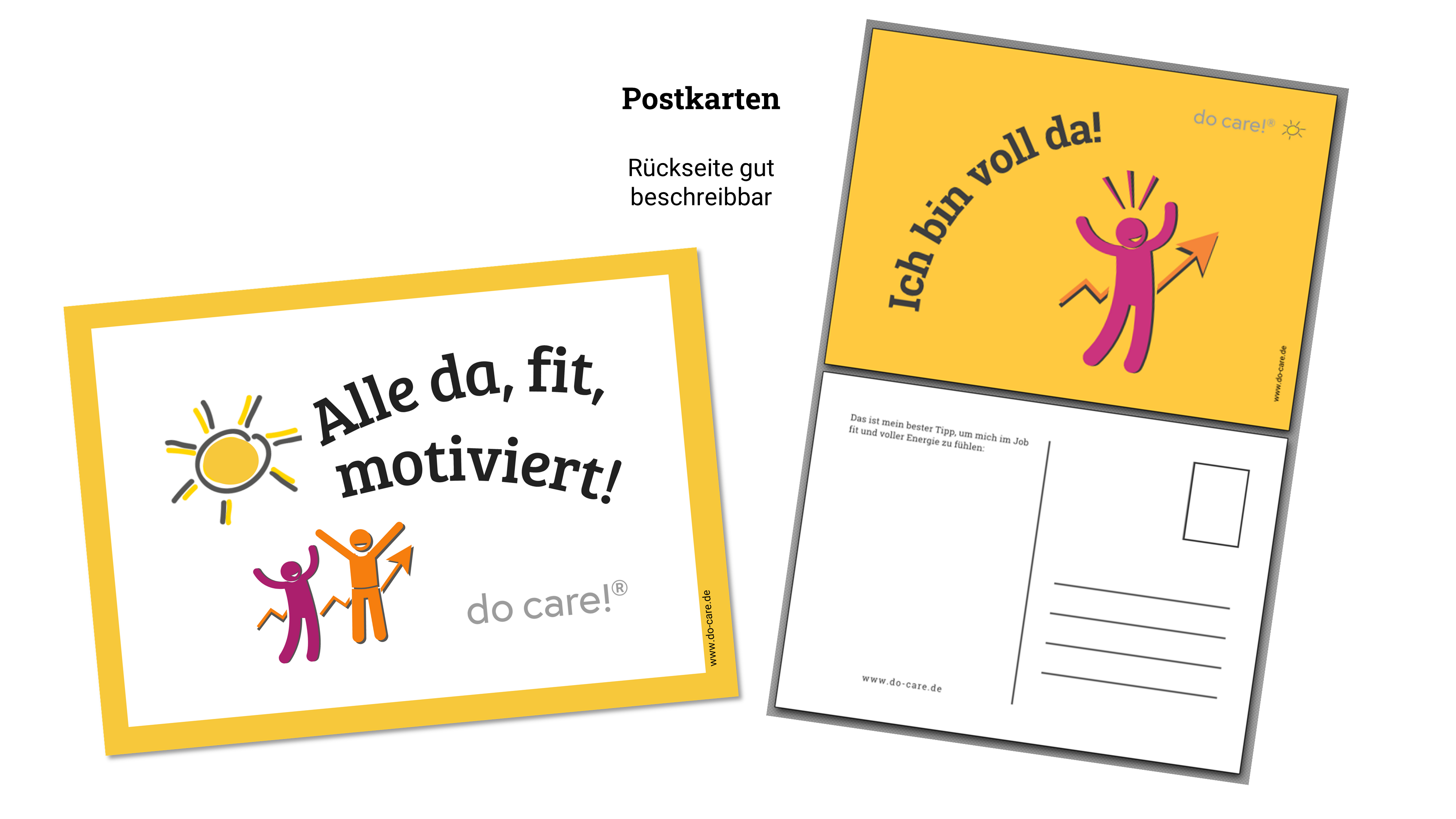 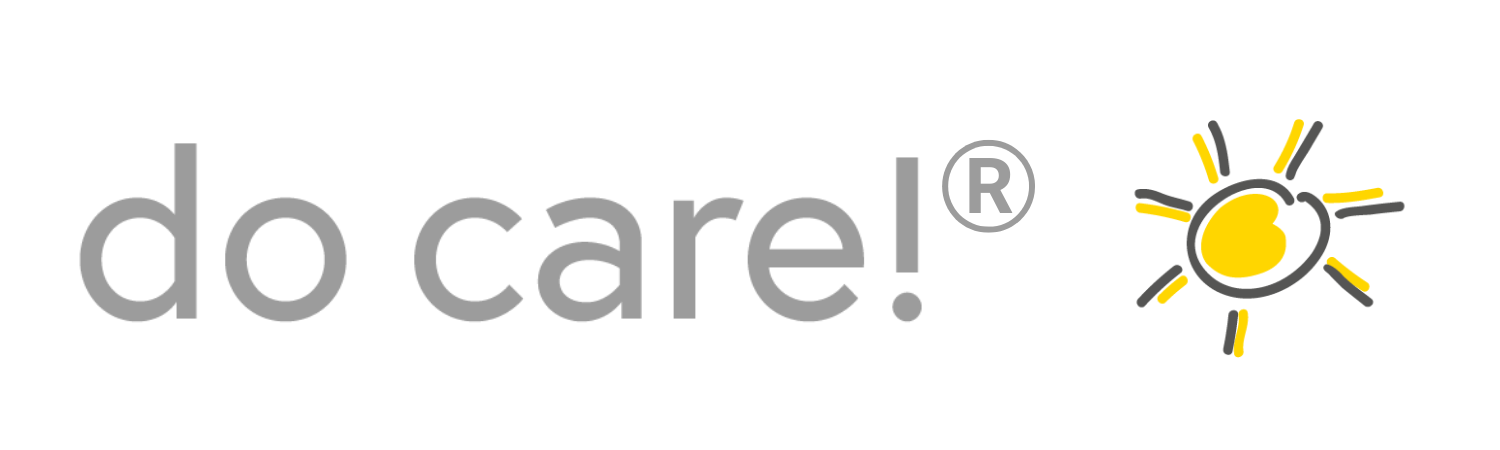 ©  Dr. Anne Katrin Matyssek
www.do-care.de
[Speaker Notes: evtl. mit Postkarte]
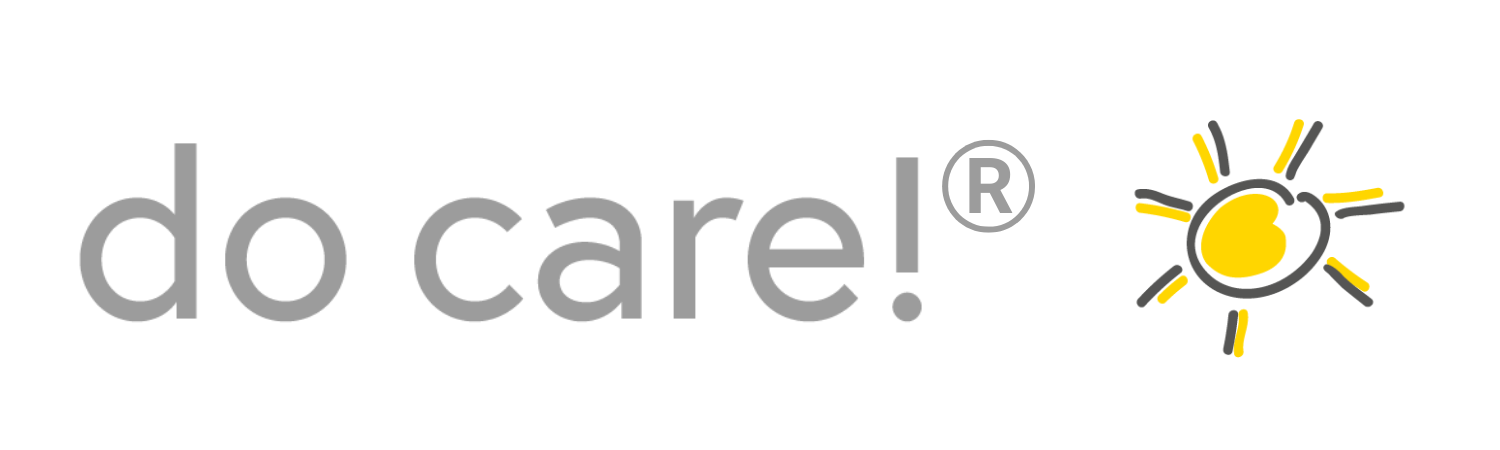 Zeigen Sie es mit Ihrer Hand-Skala:
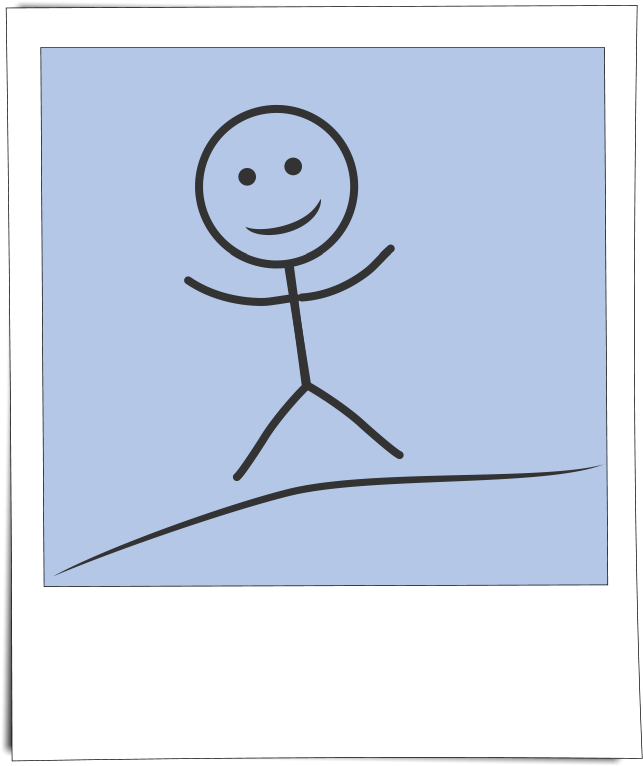 ddd
Wie zuversichtlich sind Sie, dass Sie den Tipp 
zeitnah umsetzen?
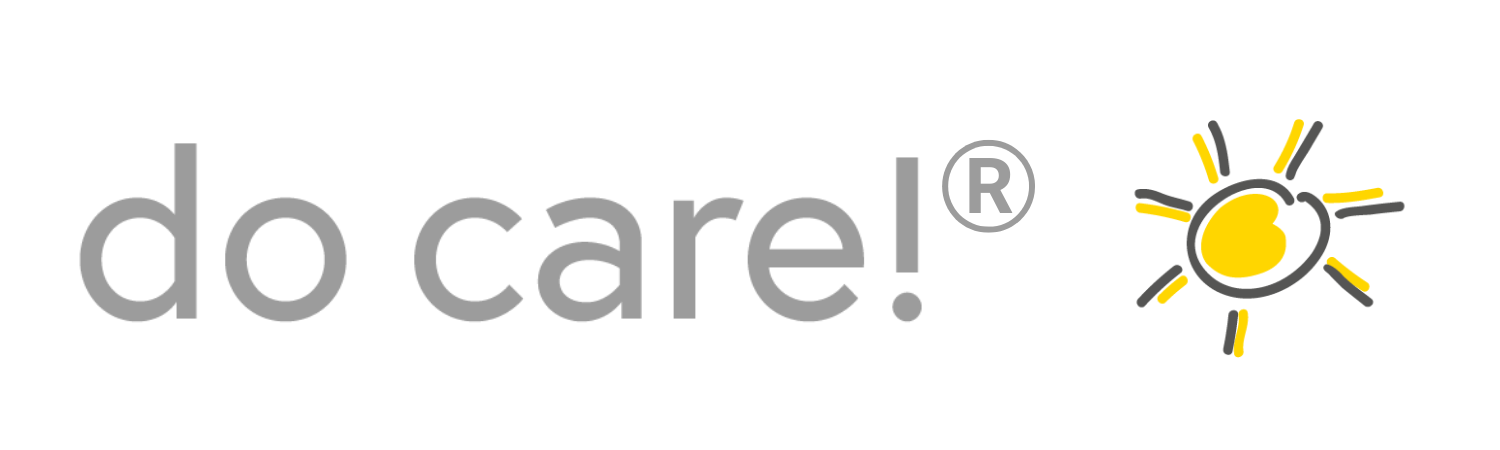 ©  Dr. Anne Katrin Matyssek
www.do-care.de
[Speaker Notes: evtl. mit Postkarte]
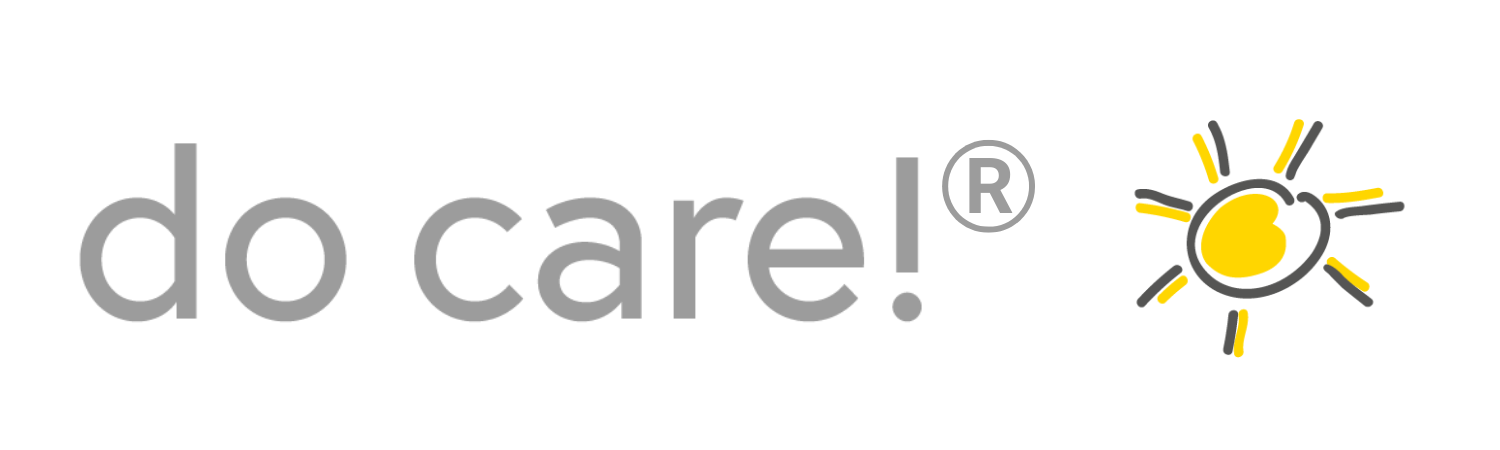 Viel Erfolg und alles Gute für Ihren weiteren Weg zum Ziel:
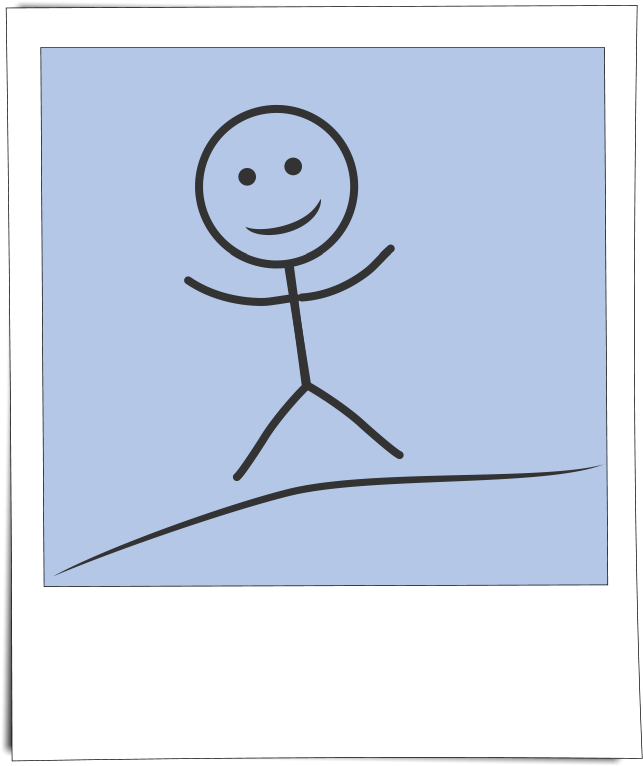 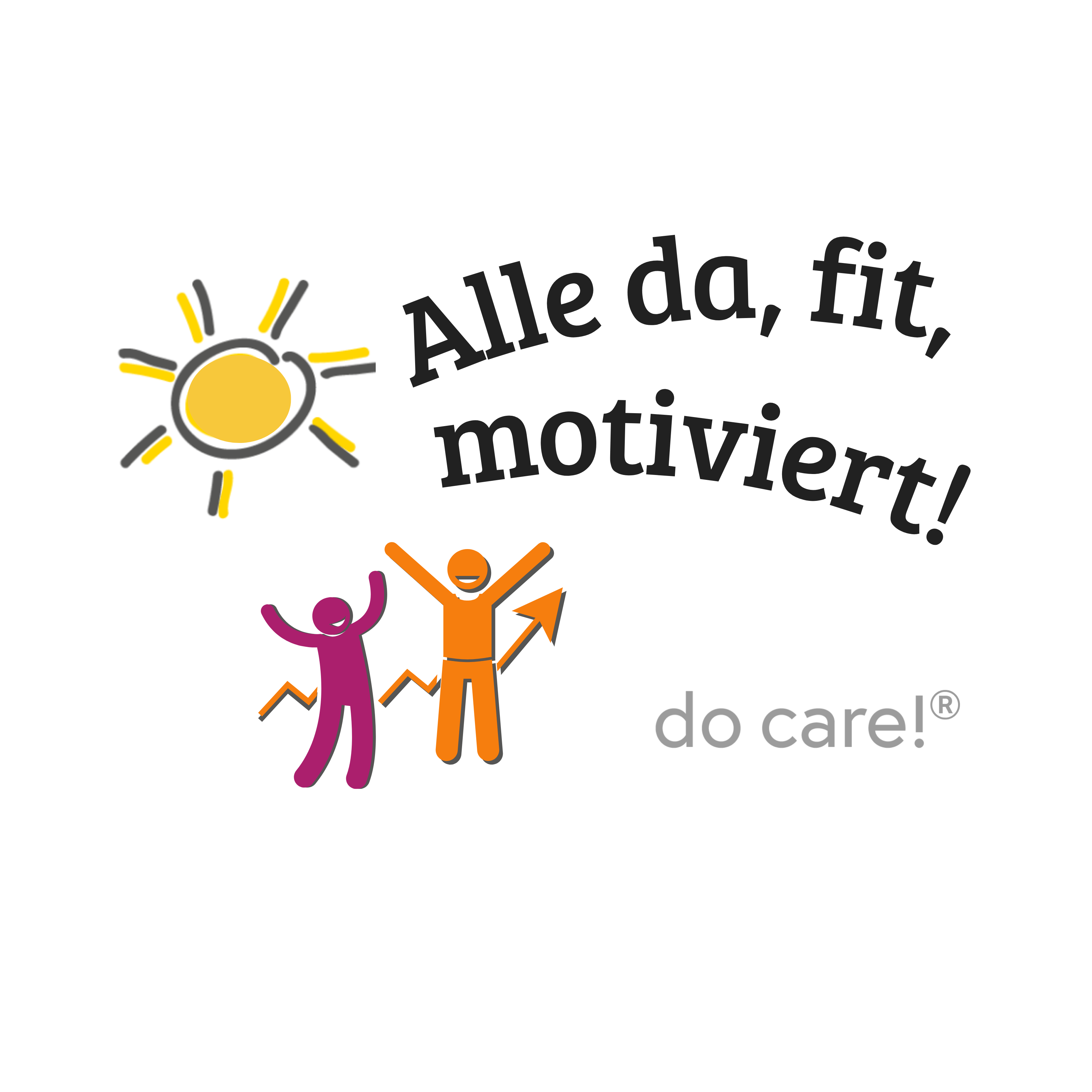 ddd
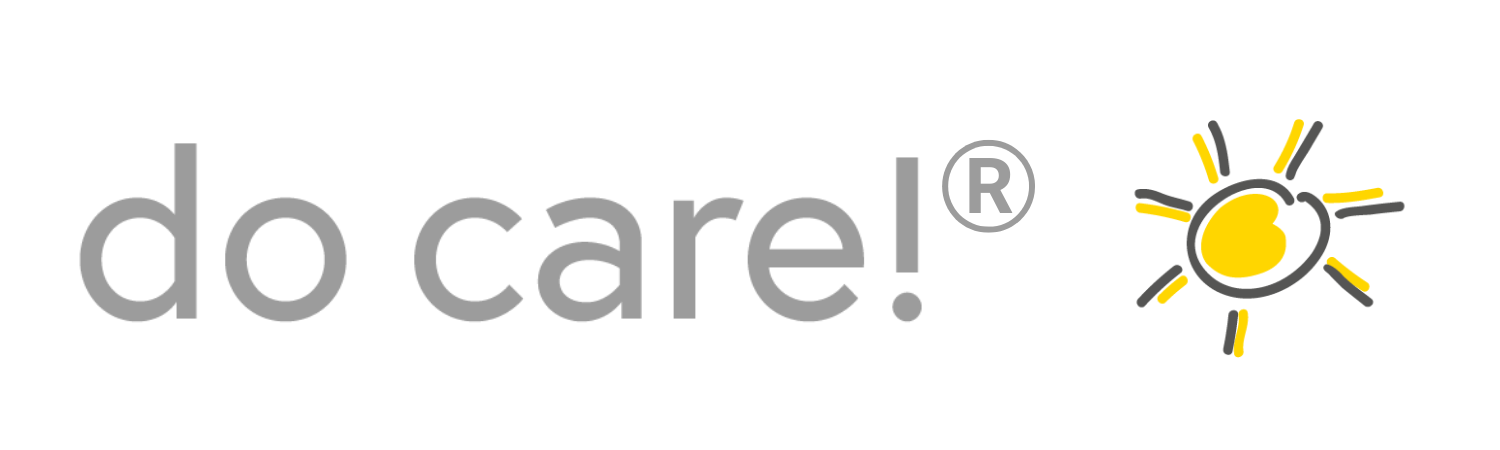 ©  Dr. Anne Katrin Matyssek
www.do-care.de
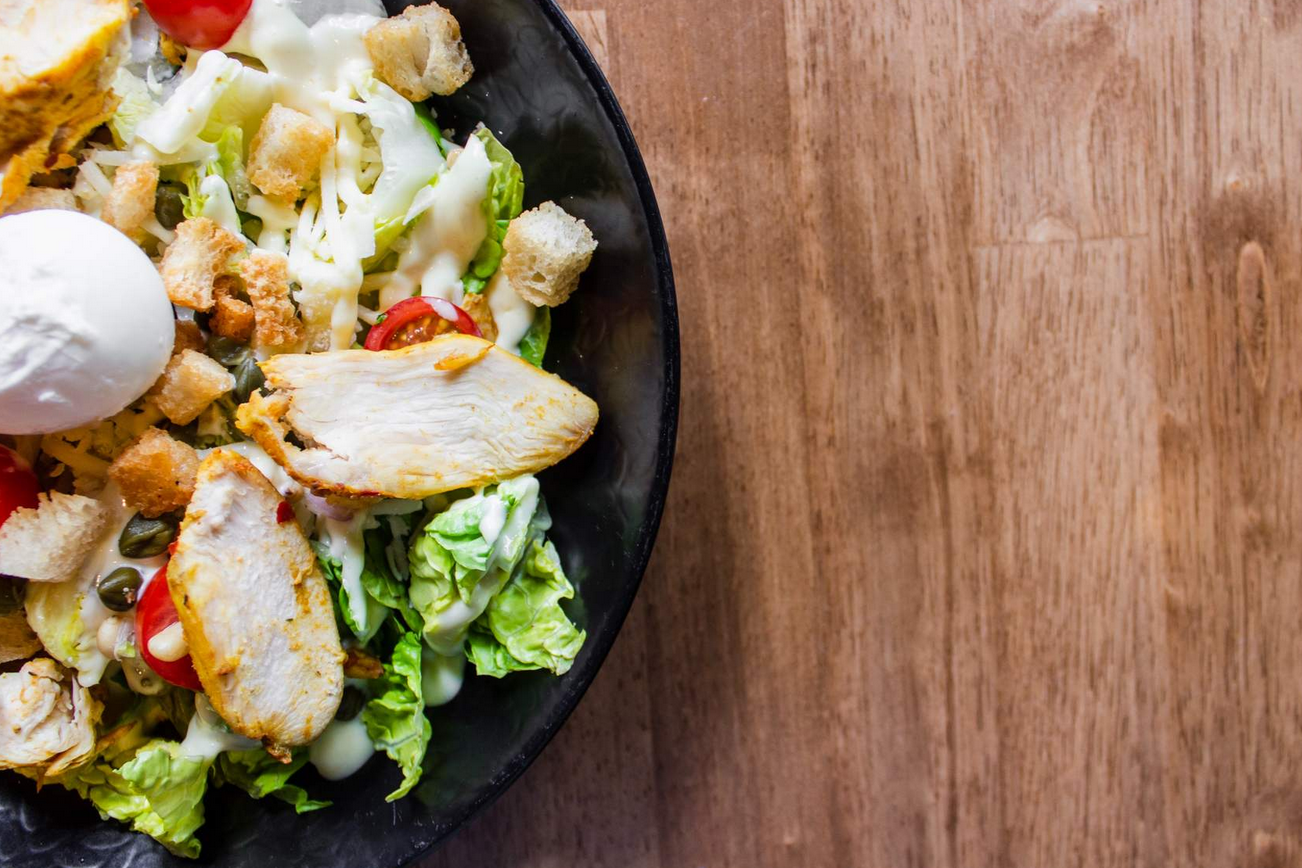 Mittagspause
mit / ohne Austausch
Eine gesunde Portion!
am besten mit Bewegung!